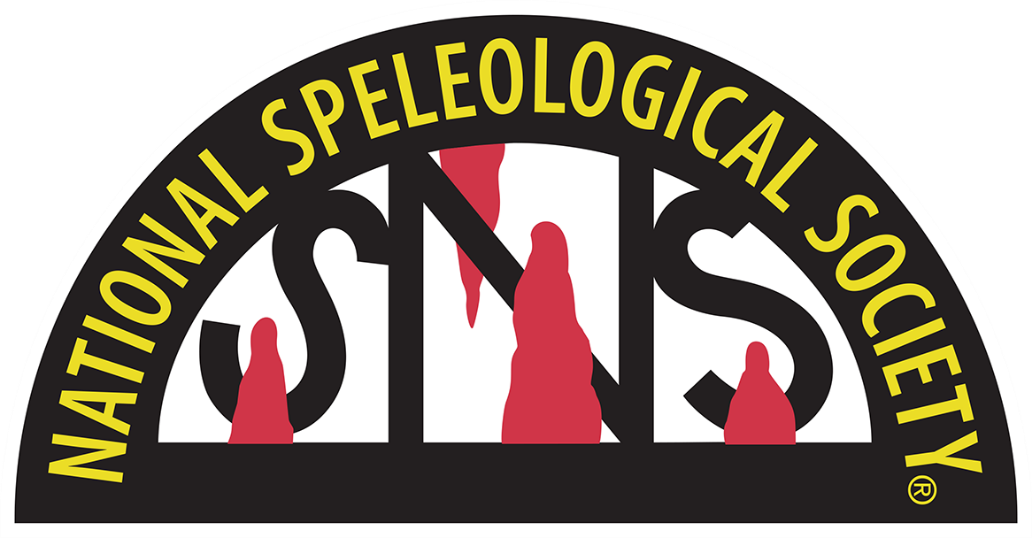 An NSS Audio-Visual 
Library Presentation
Guatemala Caves
Steve Knutson, 1992
S627                135 Slides          1/28/2021
[Speaker Notes: During the 1980’s cavers made several trips to explore the caves of Guatemala as part of the NSS “Lost World Explorations”.]
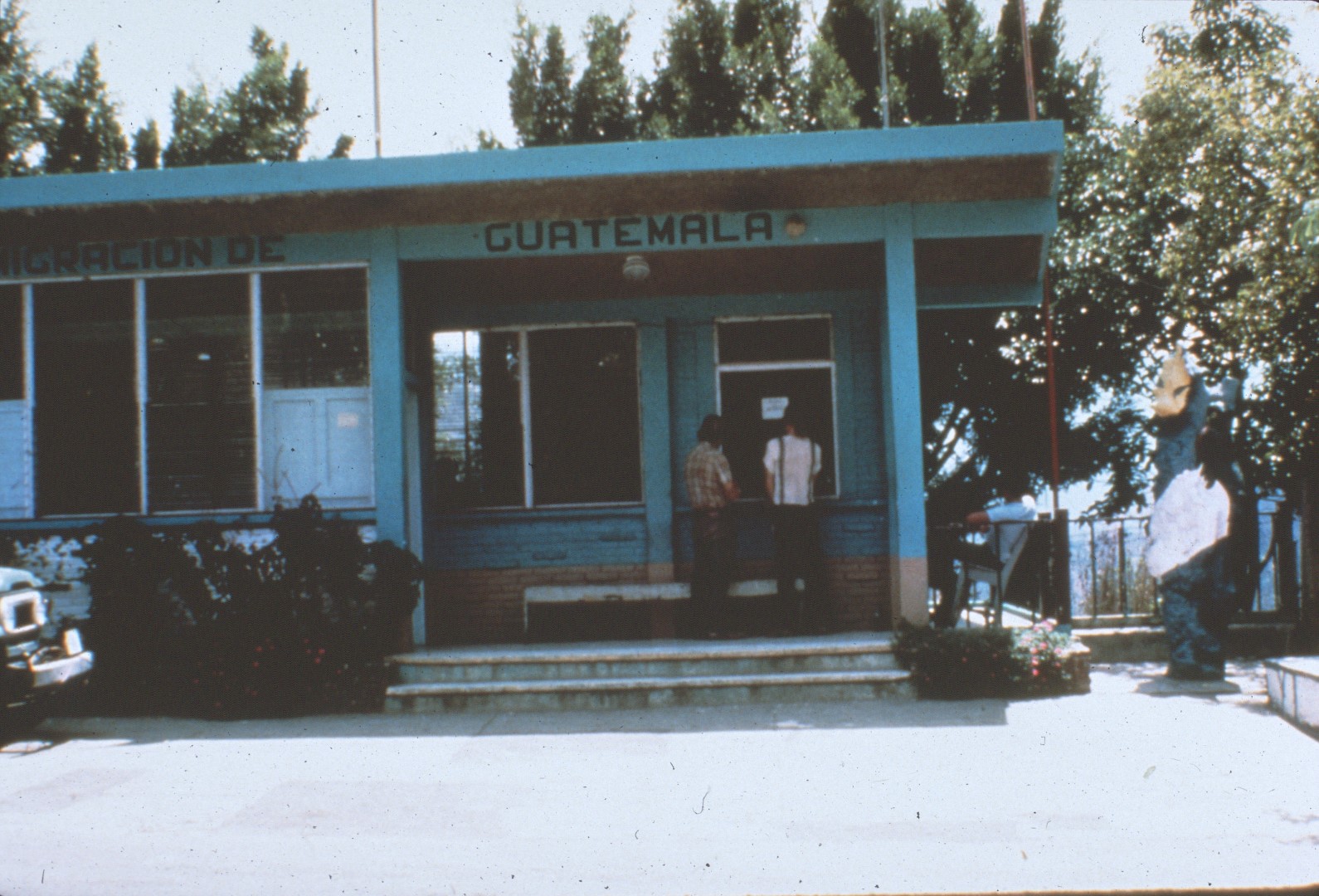 [Speaker Notes: Guatemala is located in Central America bordered by Mexico on the north, Belize on the east, Honduras and El Salvador on the south, and the Pacific Ocean on the west. The country is about the size of Ohio.]
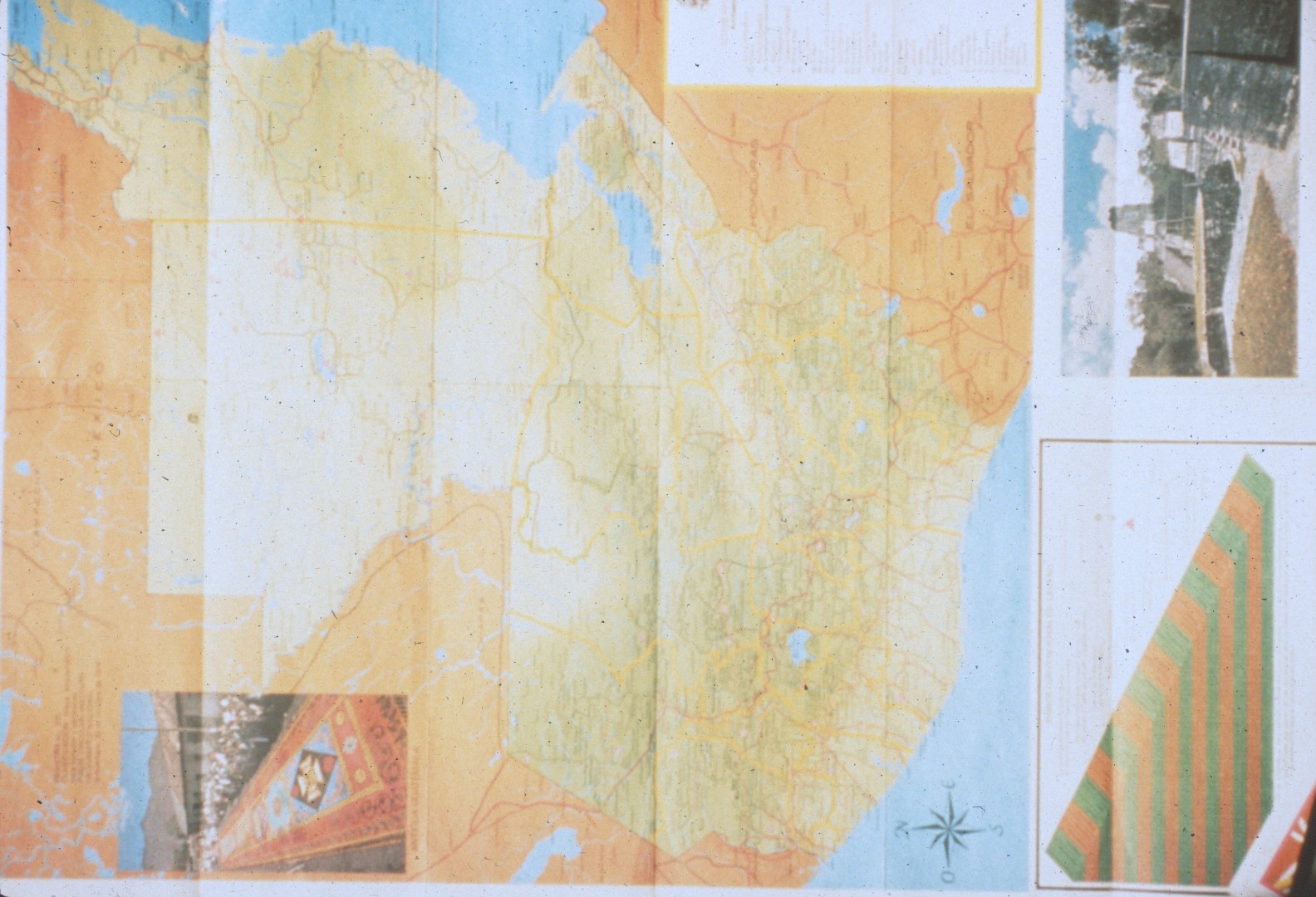 [Speaker Notes: The northern surface topography of Guatemala consists of a limestone plain, the central portion is covered by a limestone mountain range, and the southern portion is volcanic.]
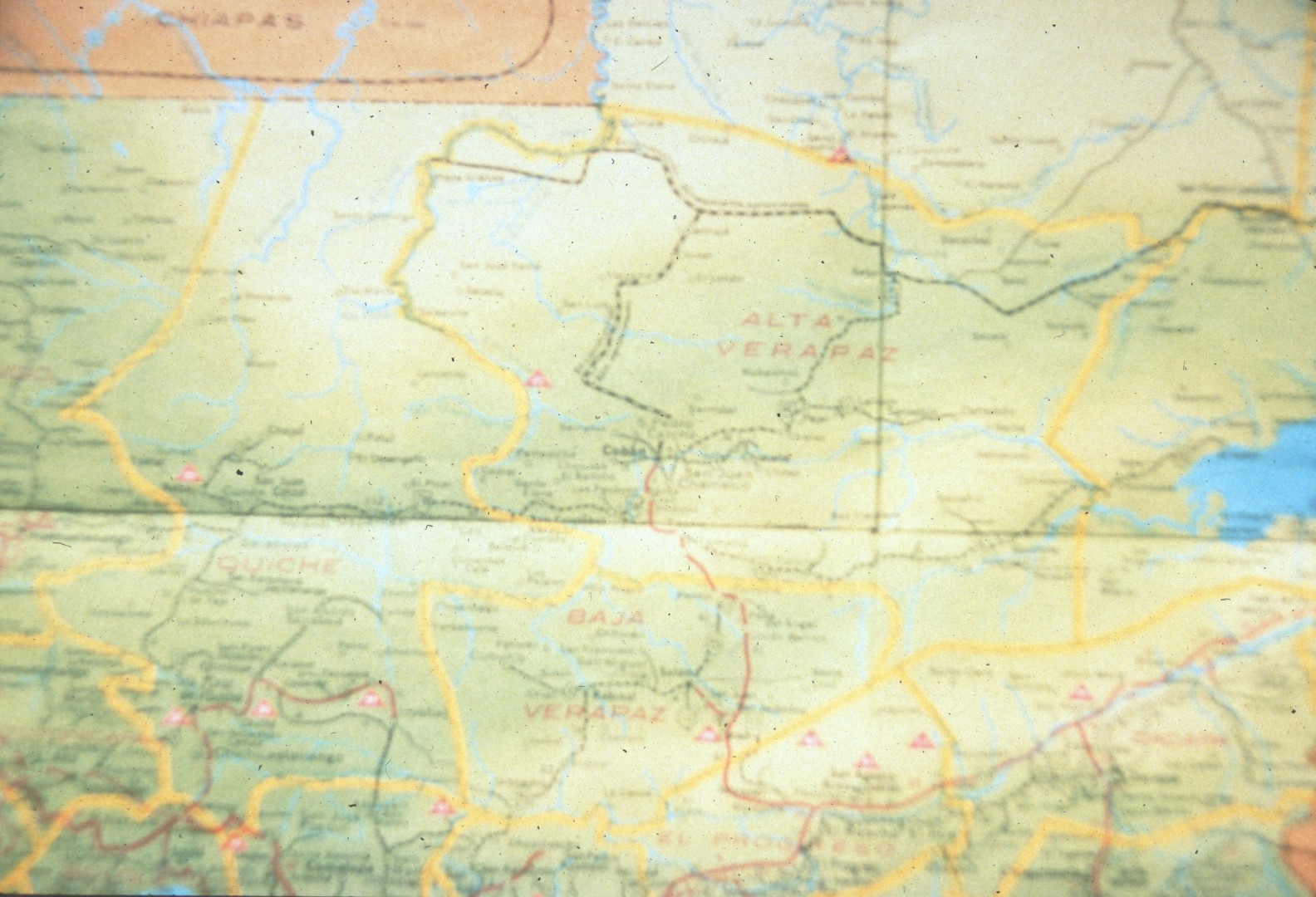 [Speaker Notes: The Lost World Expeditions concentrated their efforts on the caves in the central mountains near Coban.]
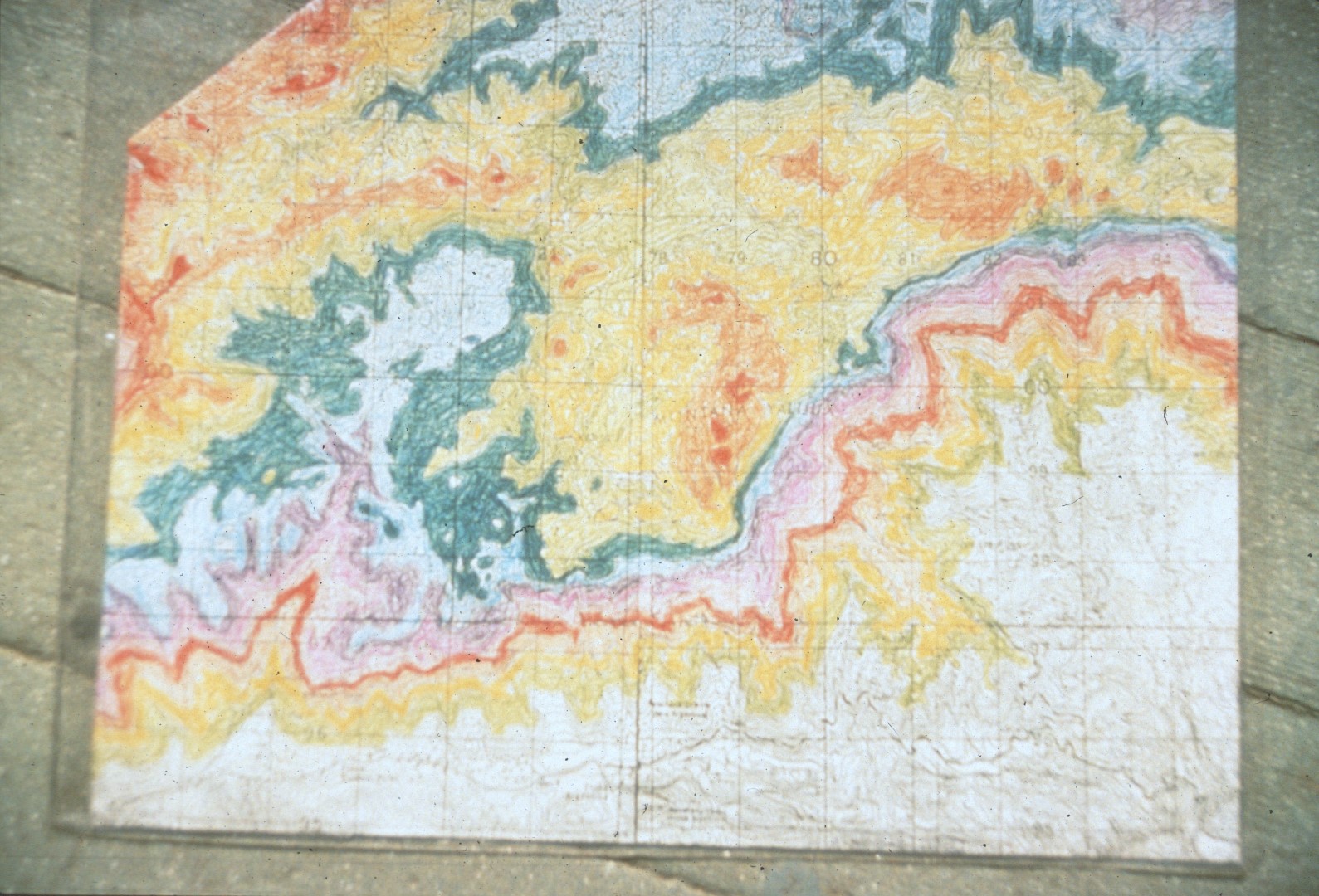 [Speaker Notes: The caves are located near an escarpment which runs east-west.  The elevation of the western end of the escarpment approaches 12,500 feet above sea level.  The caving area is located at about 5,000 feet above sea level, but the surface elevation quickly drops 1,000 feet within a mile or so.]
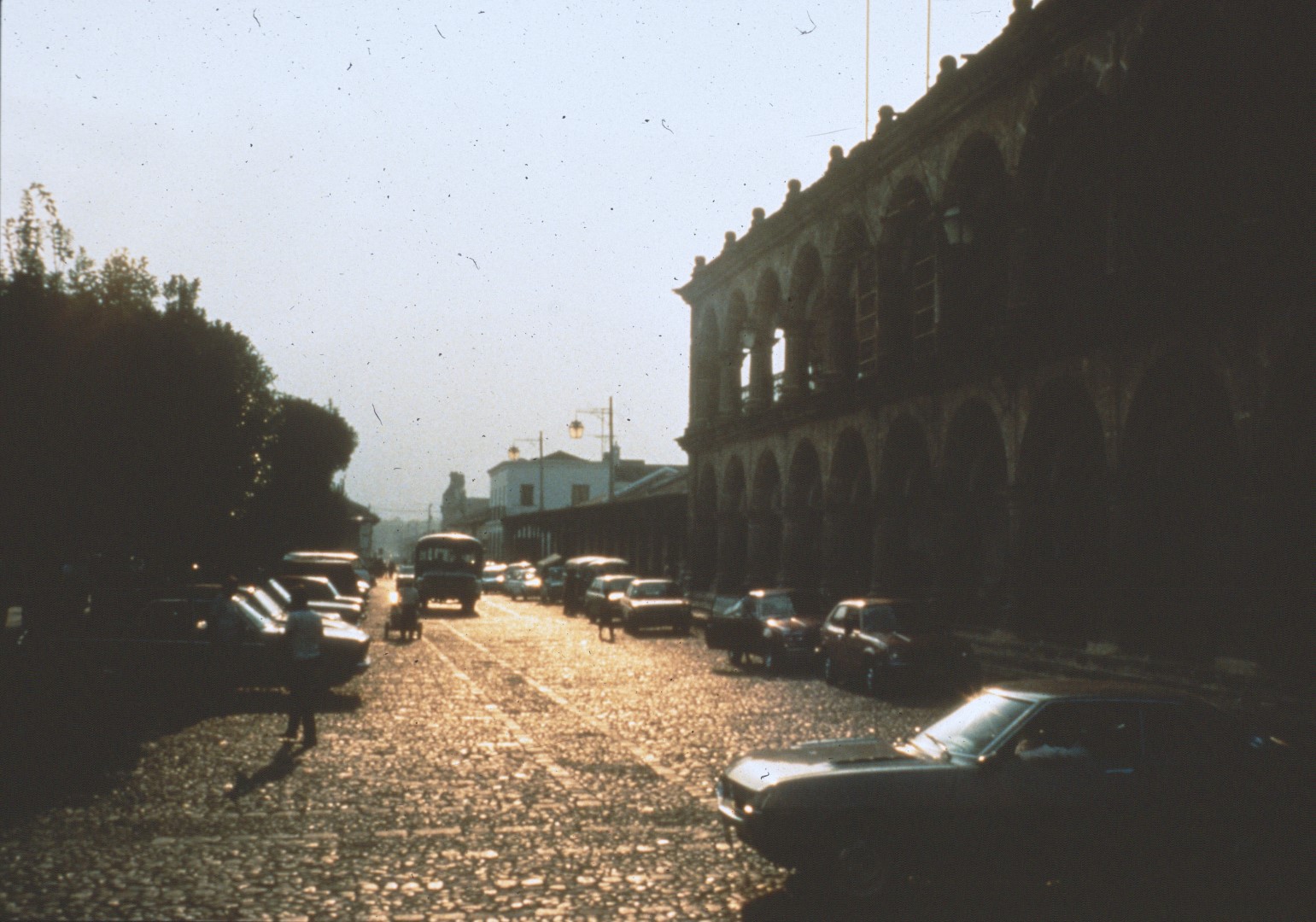 [Speaker Notes: The cavers flew into Guatemala City, then drove a short distance to Antigua, the old capital, to get ready for their trips into the mountains.]
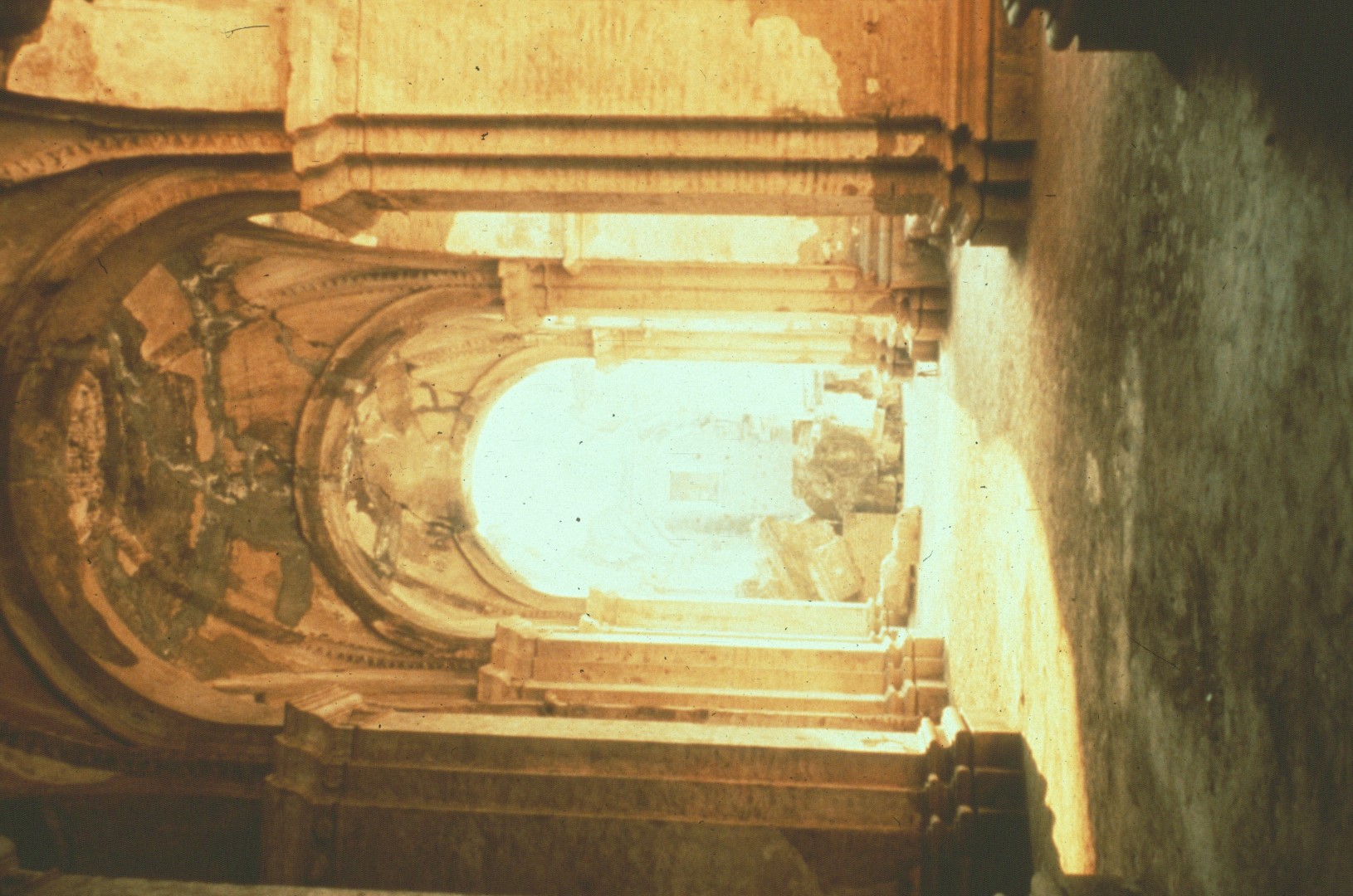 [Speaker Notes: The ruins of several old churches provided evidence of past earthquakes.]
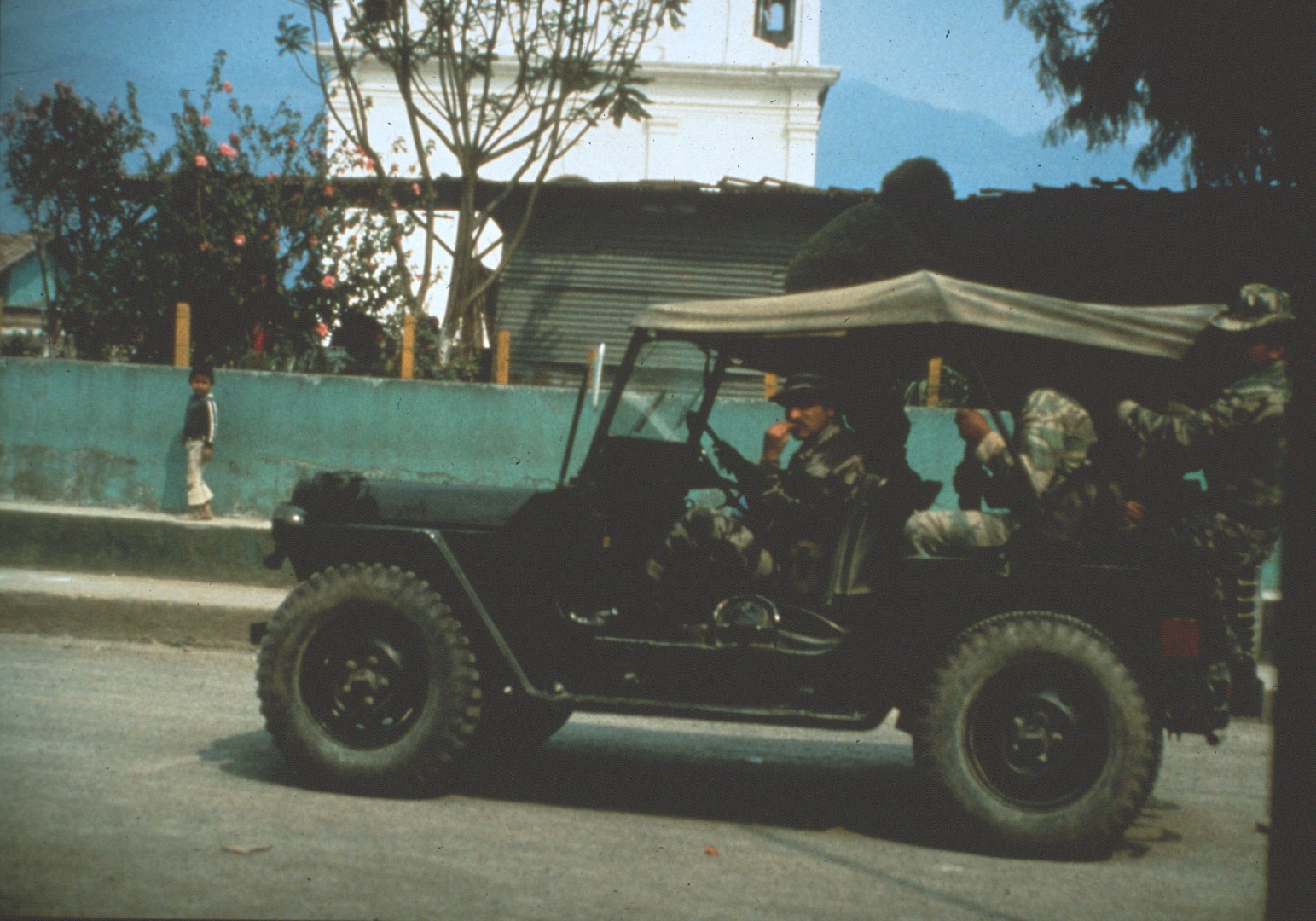 [Speaker Notes: The 1980’s were a period of civil unrest and military repression in Guatemala.]
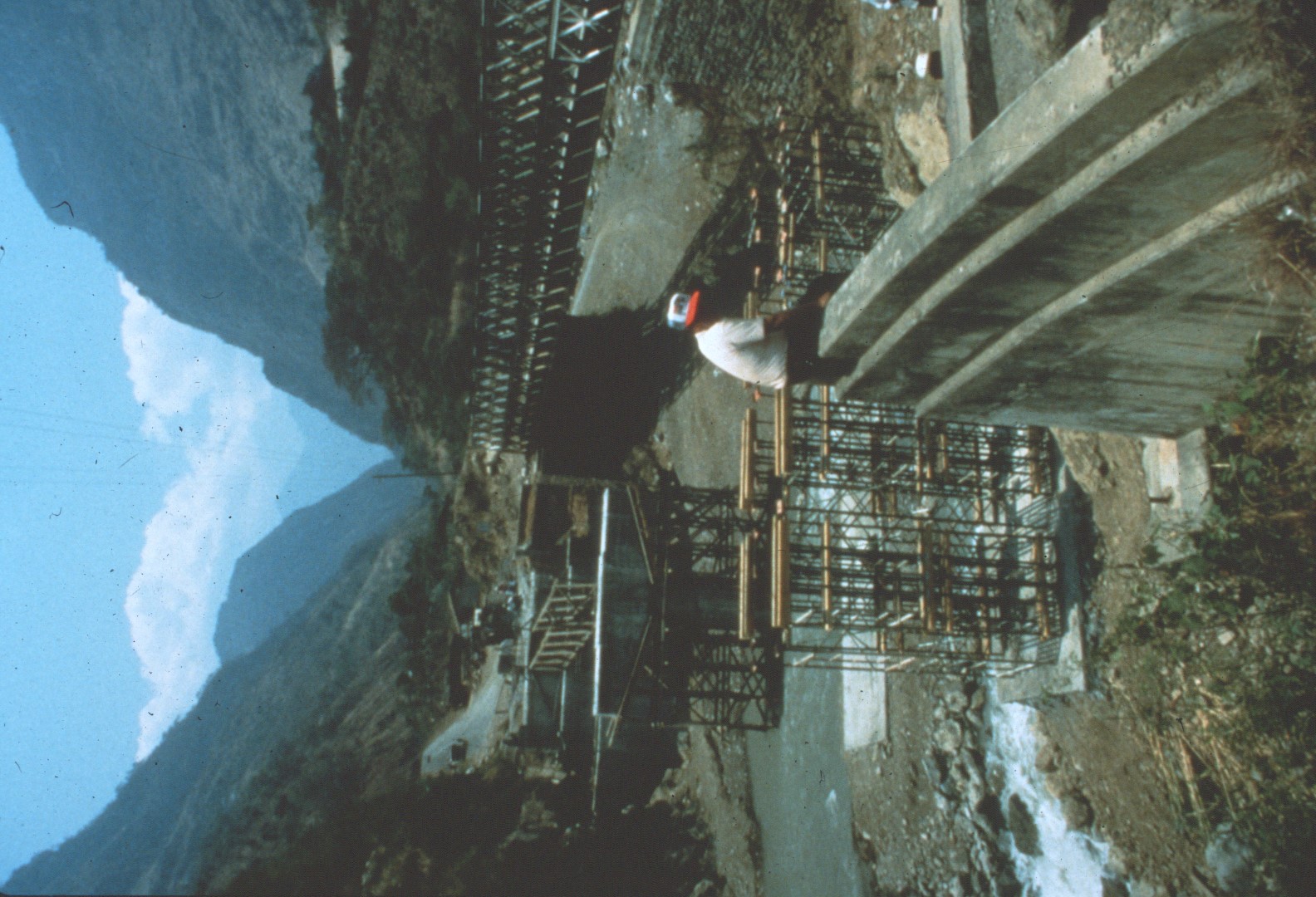 [Speaker Notes: During this period some of the bridges for the Pan American highway were destroyed by rebels.]
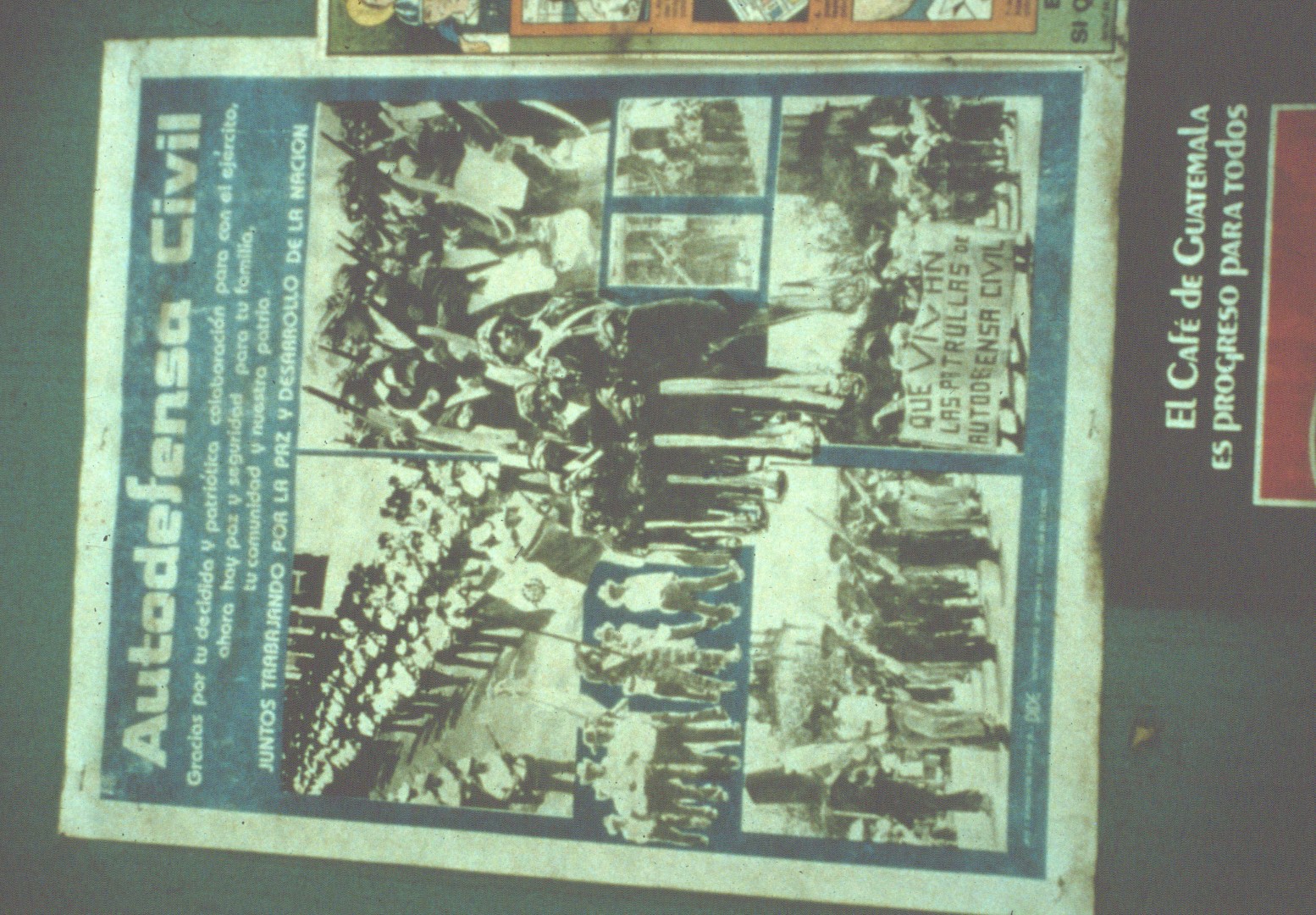 [Speaker Notes: Many regions formed local militia to combat the rebels.  With so many people carrying weapons, Guatemala was a place where cavers had to be very careful.]
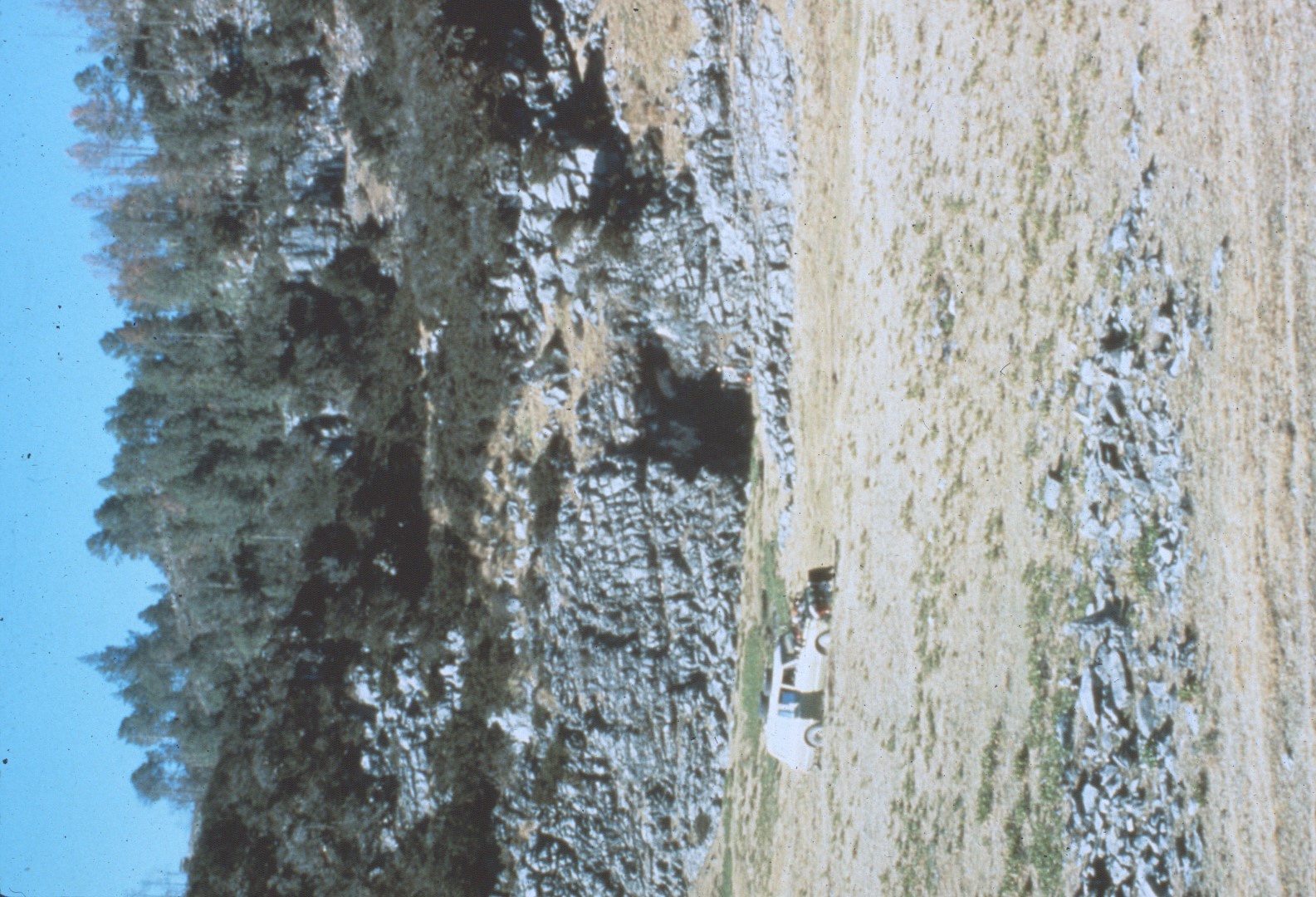 [Speaker Notes: During a trip in 1980, cavers stopped to explore a cave at 10,000 feet elevation in the mountains to the west of the primary caving area.  The trip was aborted when they found a dead body inside the cave and were hassled by locals who wanted to know why they were there.”]
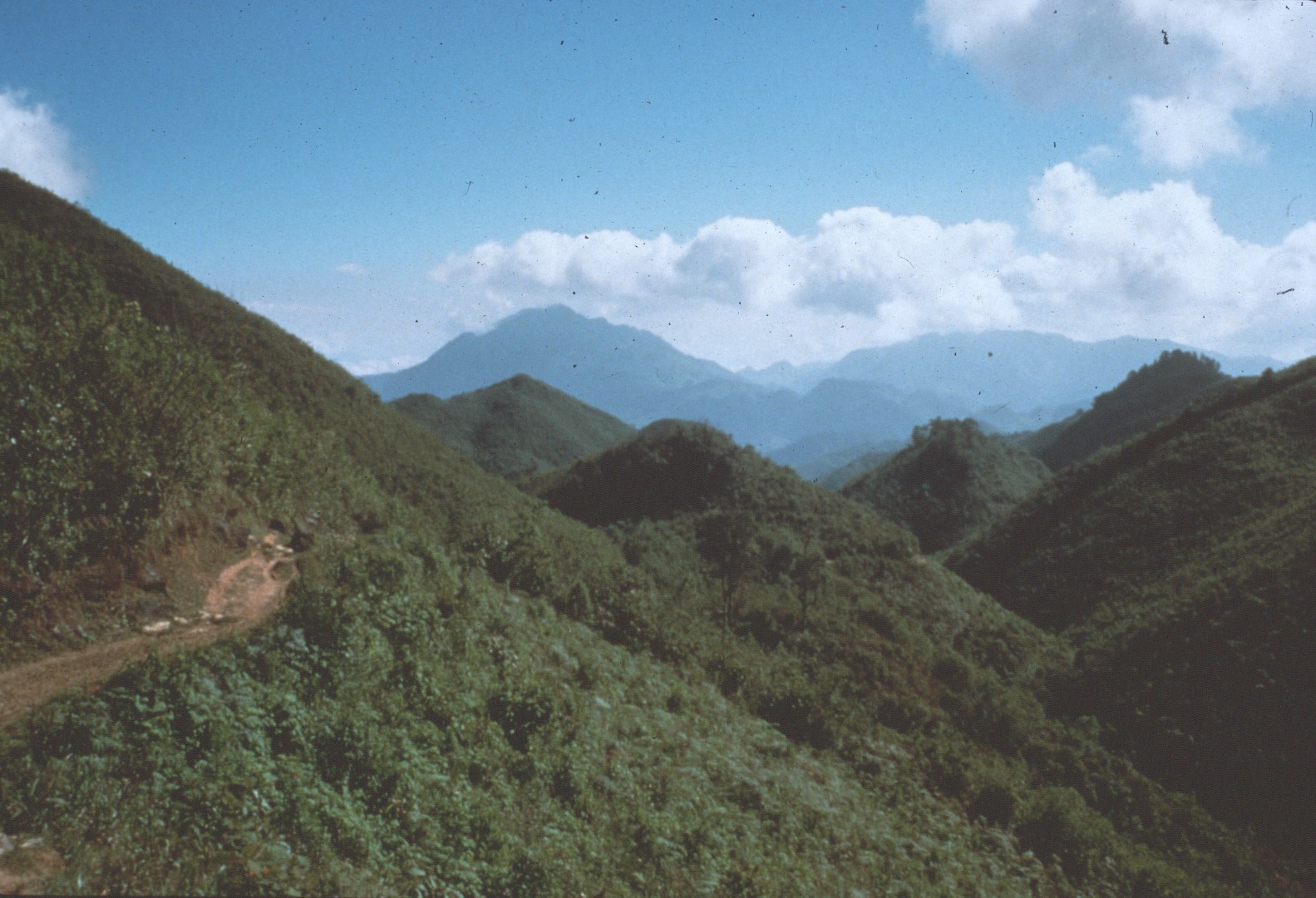 [Speaker Notes: Starting in 1987, cavers began to explore the primary caving area to be covered by this program.]
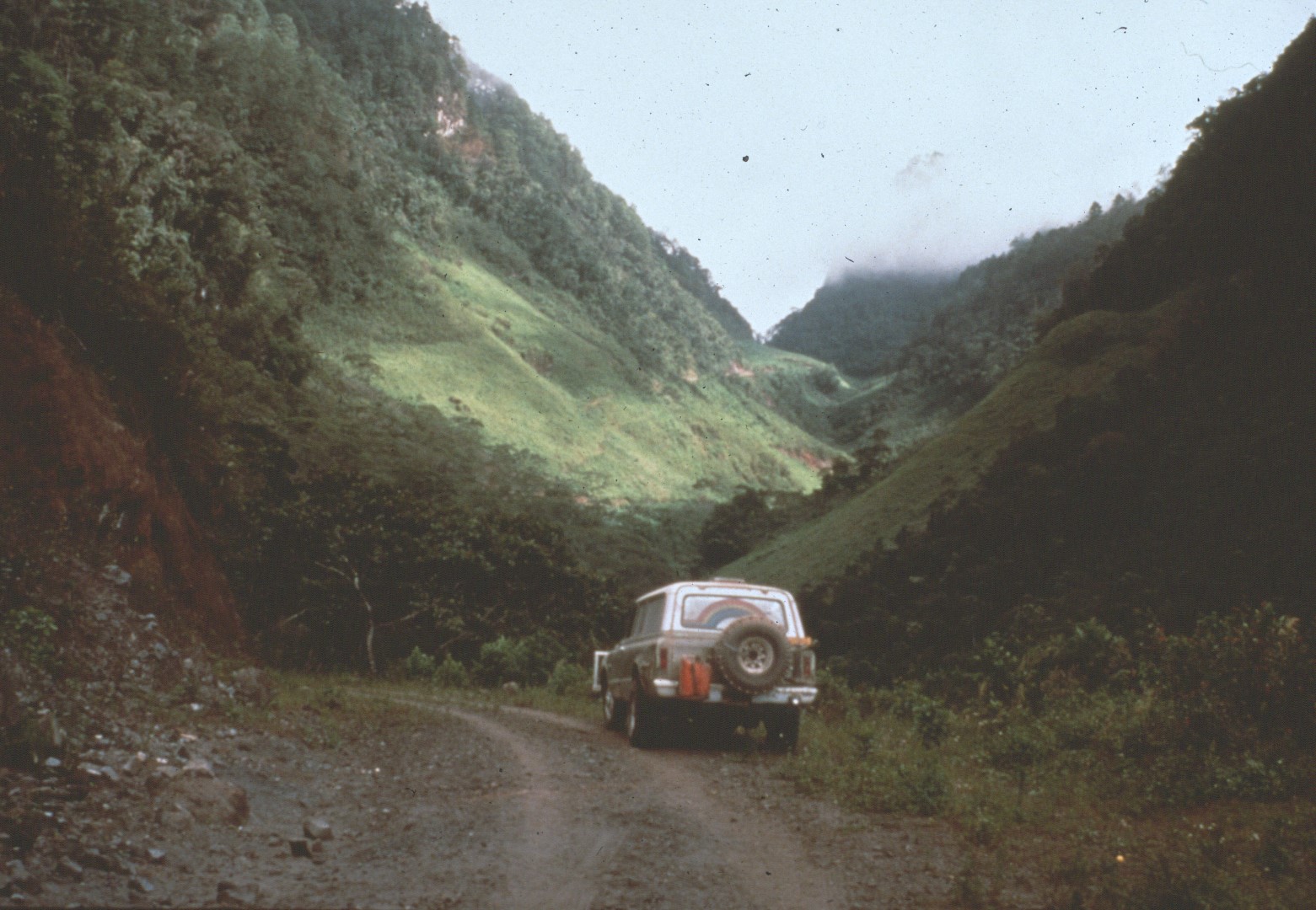 [Speaker Notes: The Yallehouch Valley is located high up in the central mountains near Coban.]
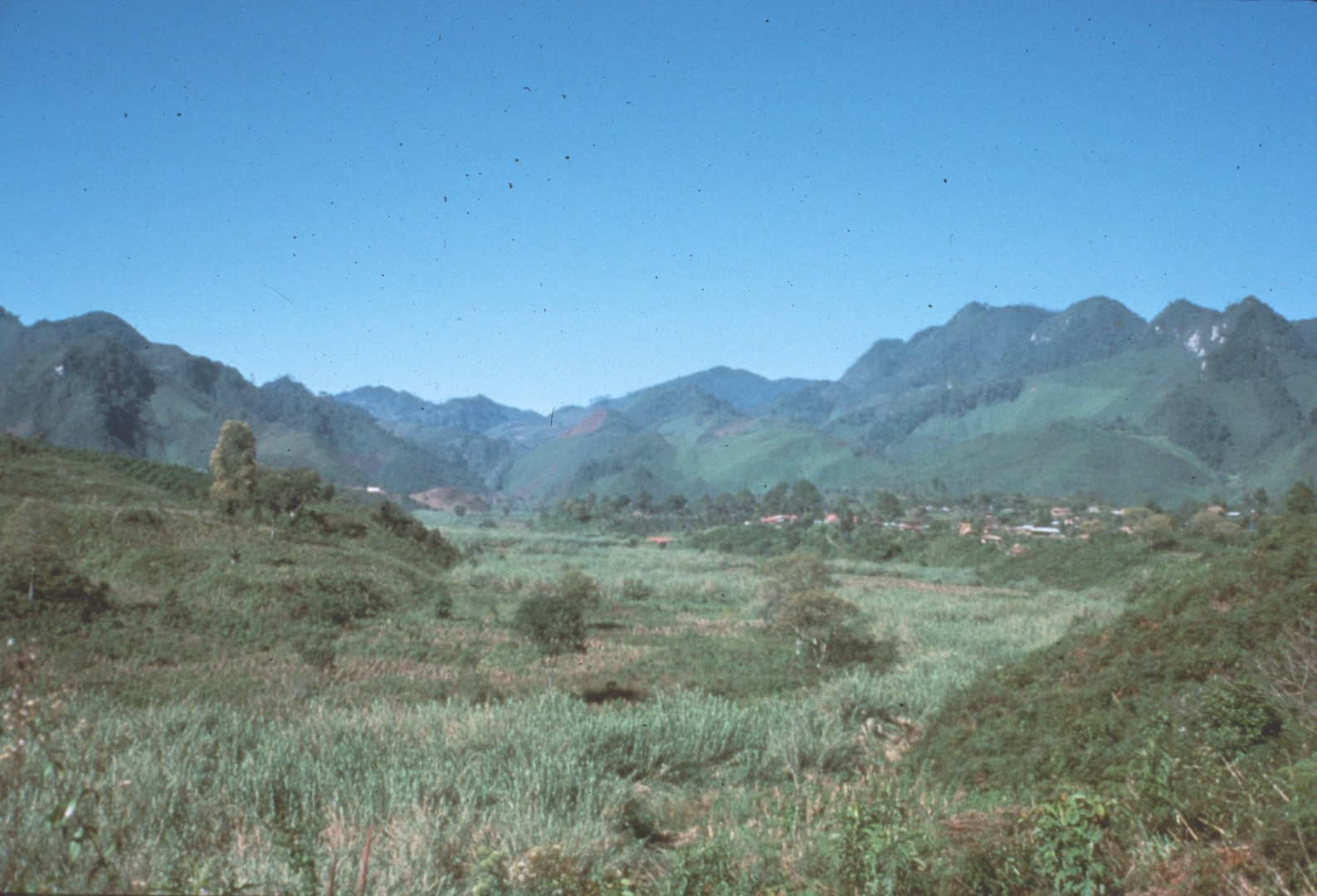 [Speaker Notes: It is a closed depression several miles long and a mile wide with a major stream that sinks in the floor of the valley.]
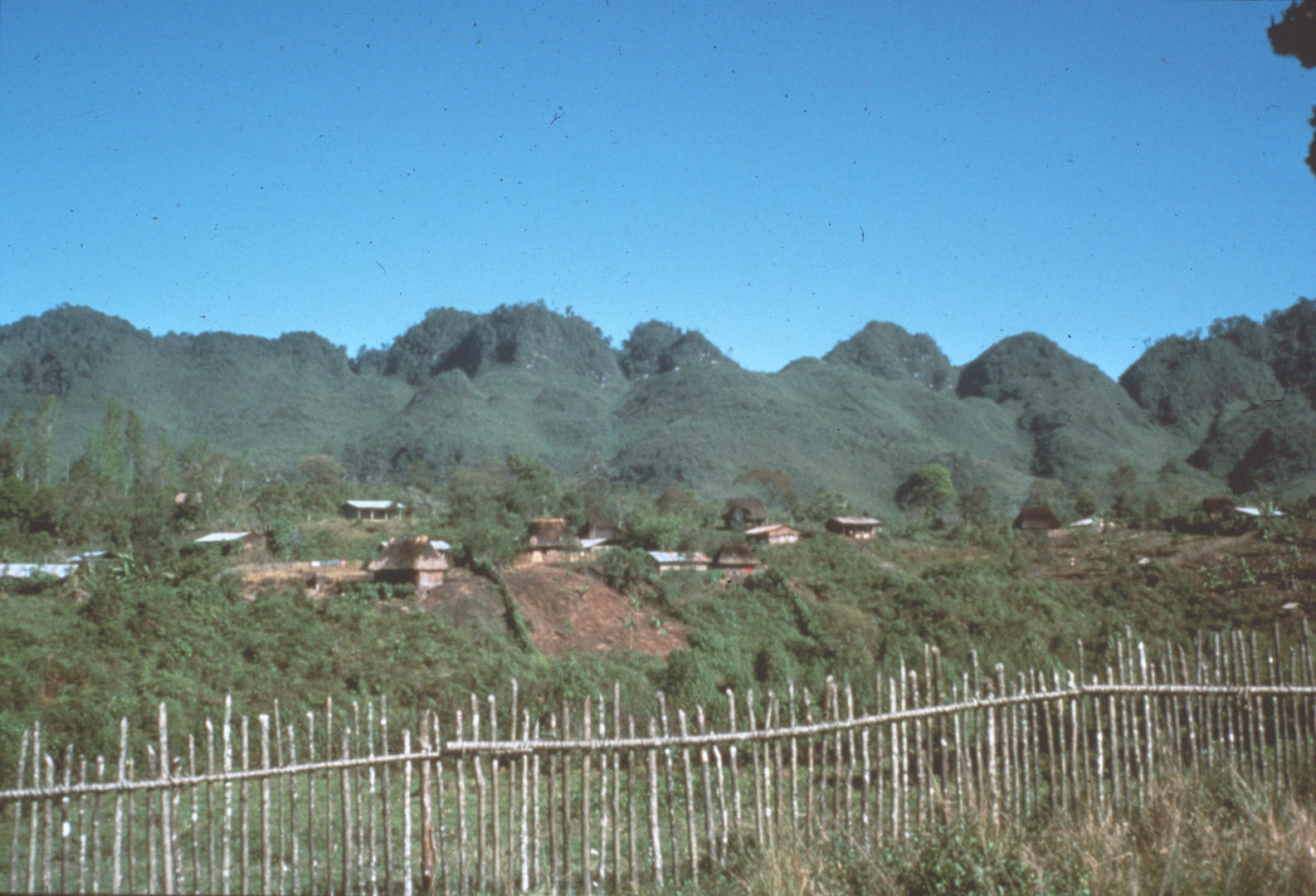 [Speaker Notes: Along one side of the valley is a communal town built by the government in the late 1980’s.]
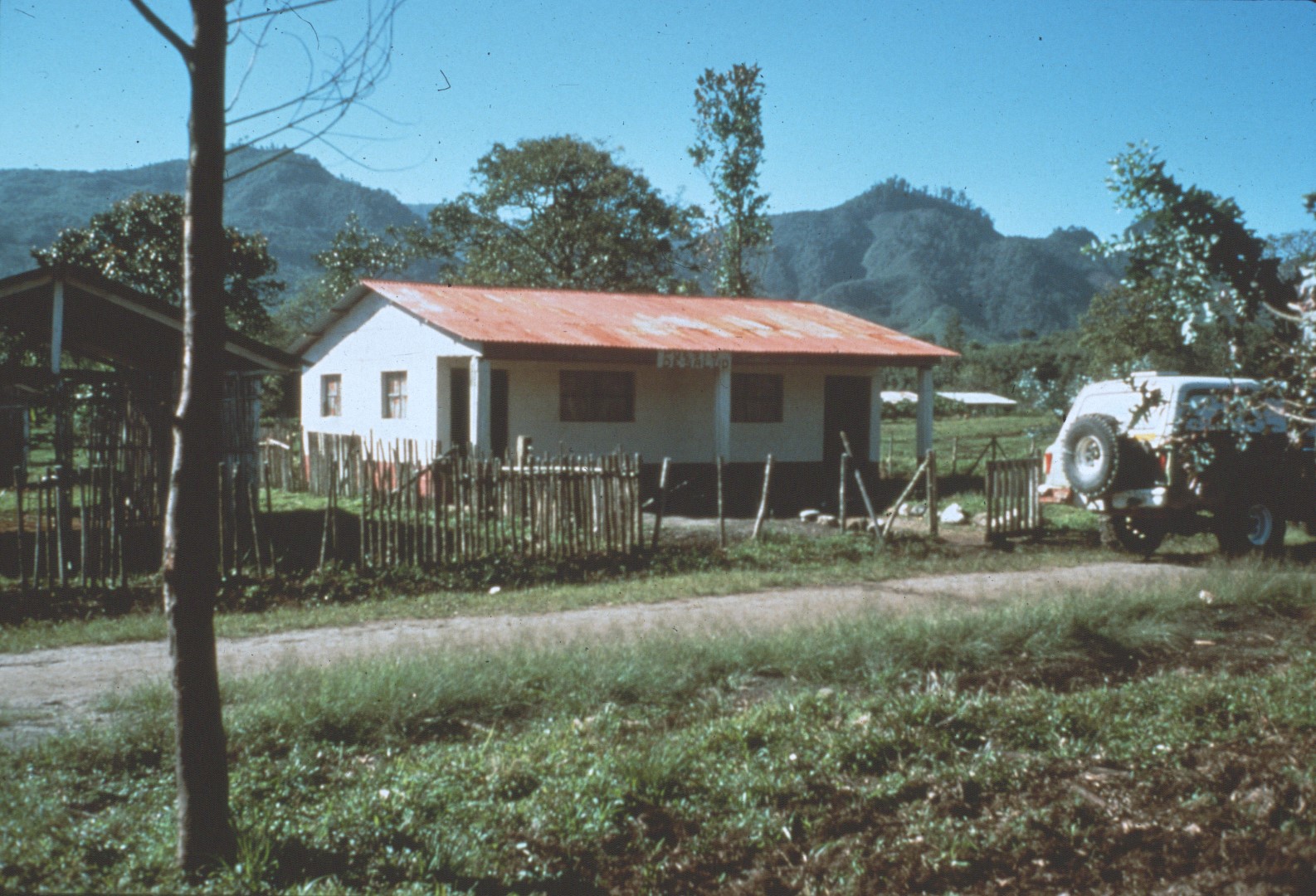 [Speaker Notes: The caver accommodations in this area was an empty health station building which was never staffed by the government.]
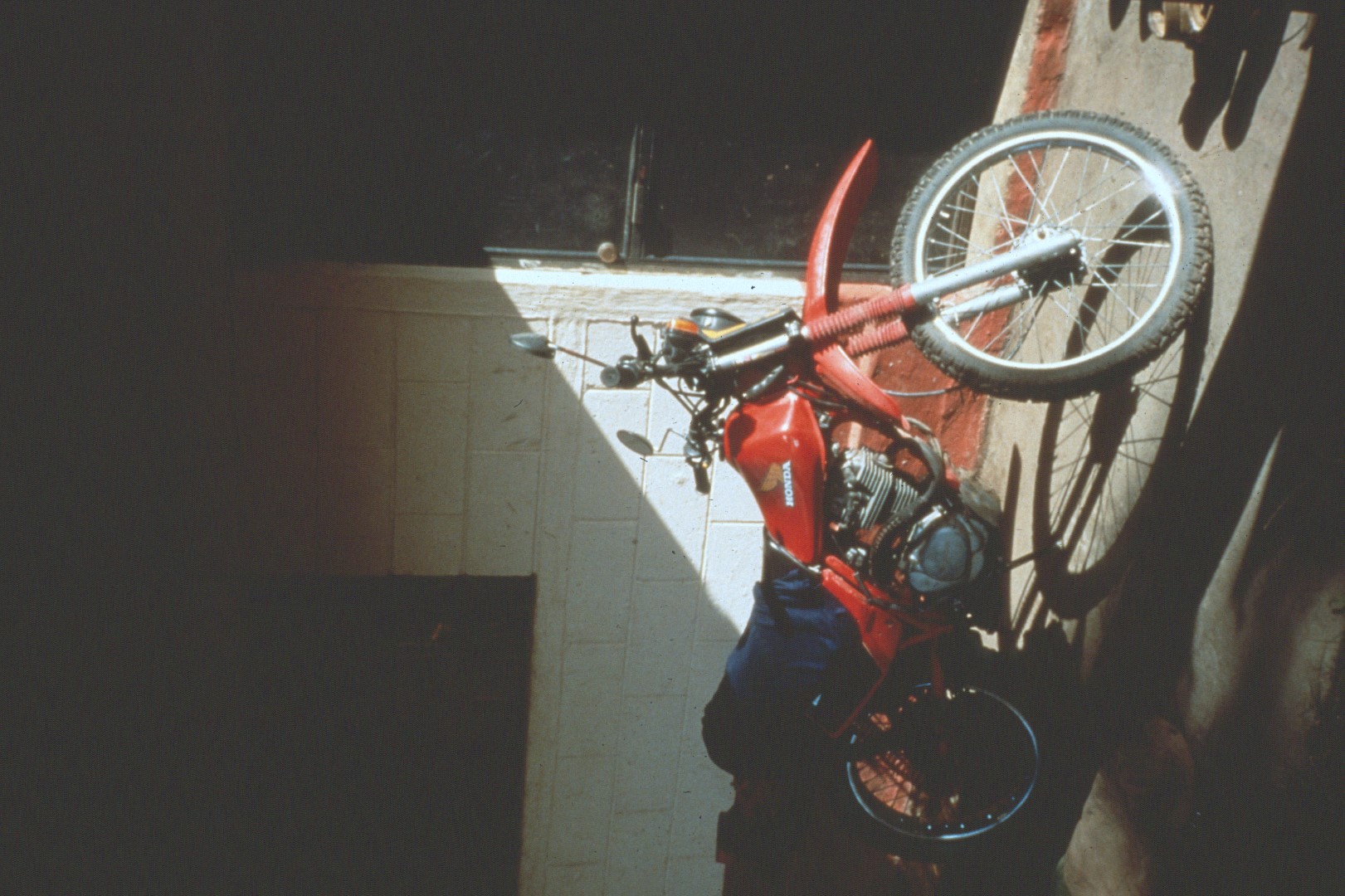 [Speaker Notes: They rented a truck to get their gear up to the health station at the end of the road, then drove the truck back to town to avoid paying rental fees while they were caving.  Once they brought a motorcycle intending to use it after they returned the truck, but the roads proved to be too rough.]
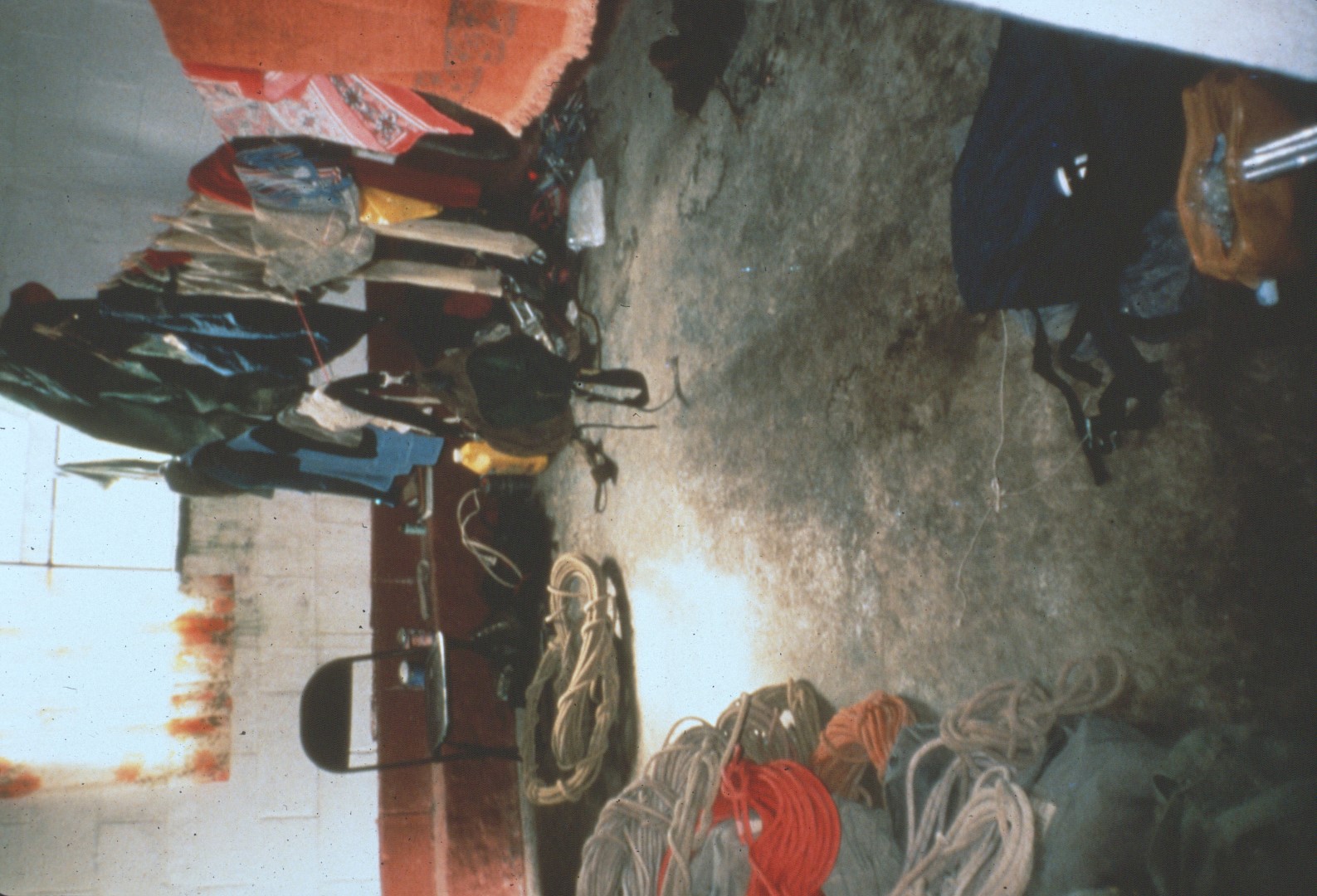 [Speaker Notes: The health station was an excellent base of operations.]
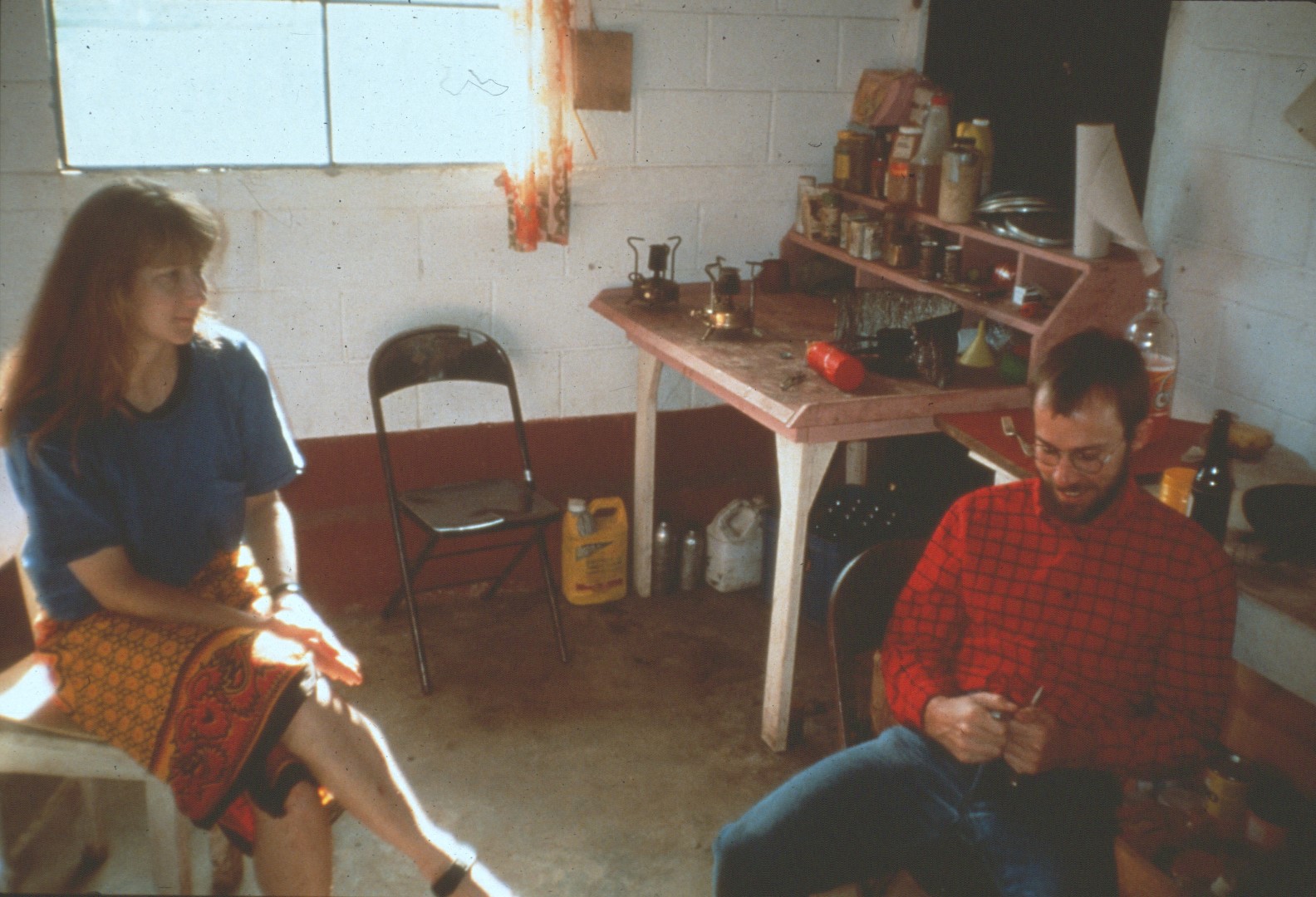 [Speaker Notes: It came equipped with a few tables, and the cavers brought chairs.]
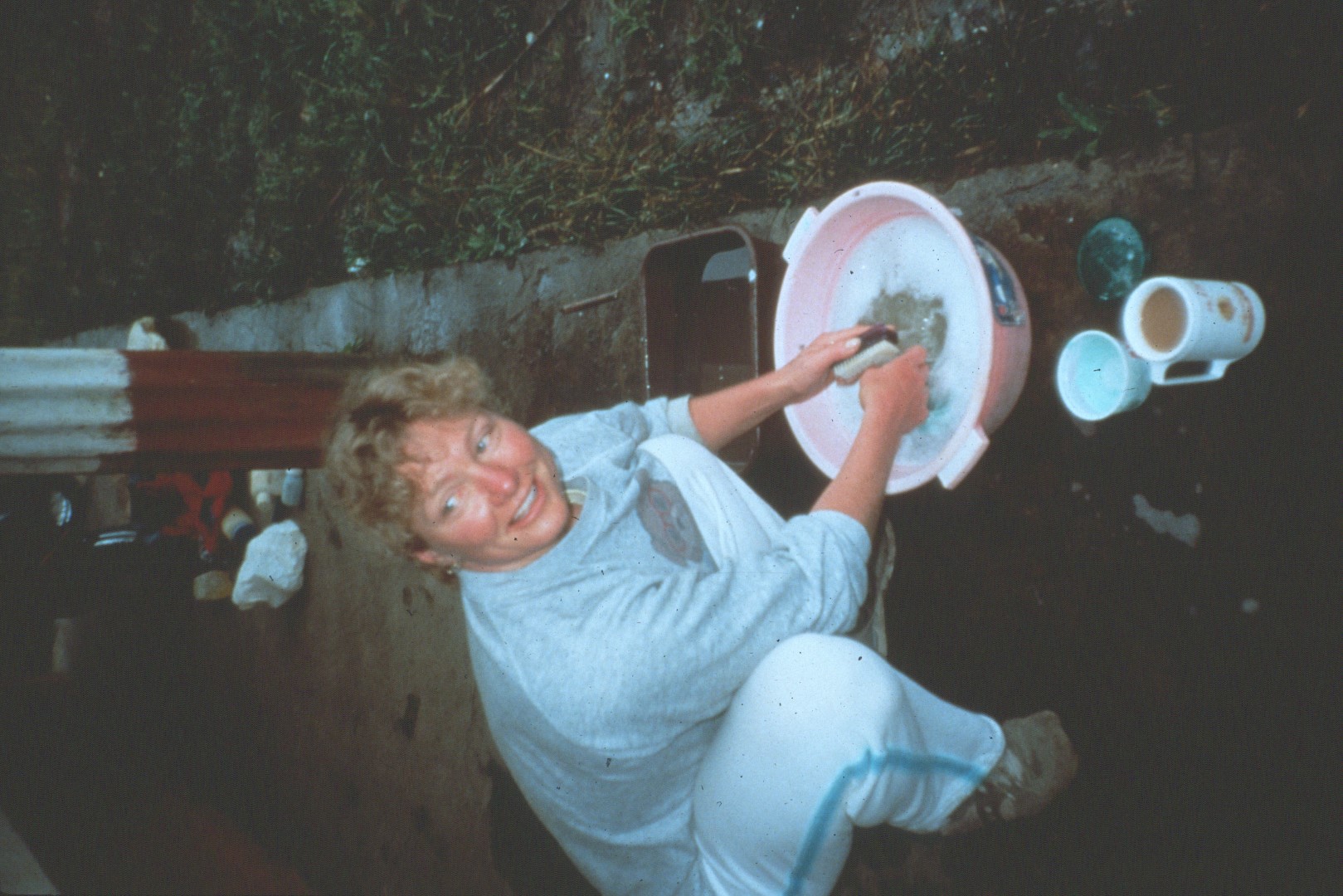 [Speaker Notes: Everyone shared in the communal chores, such as washing dishes and …]
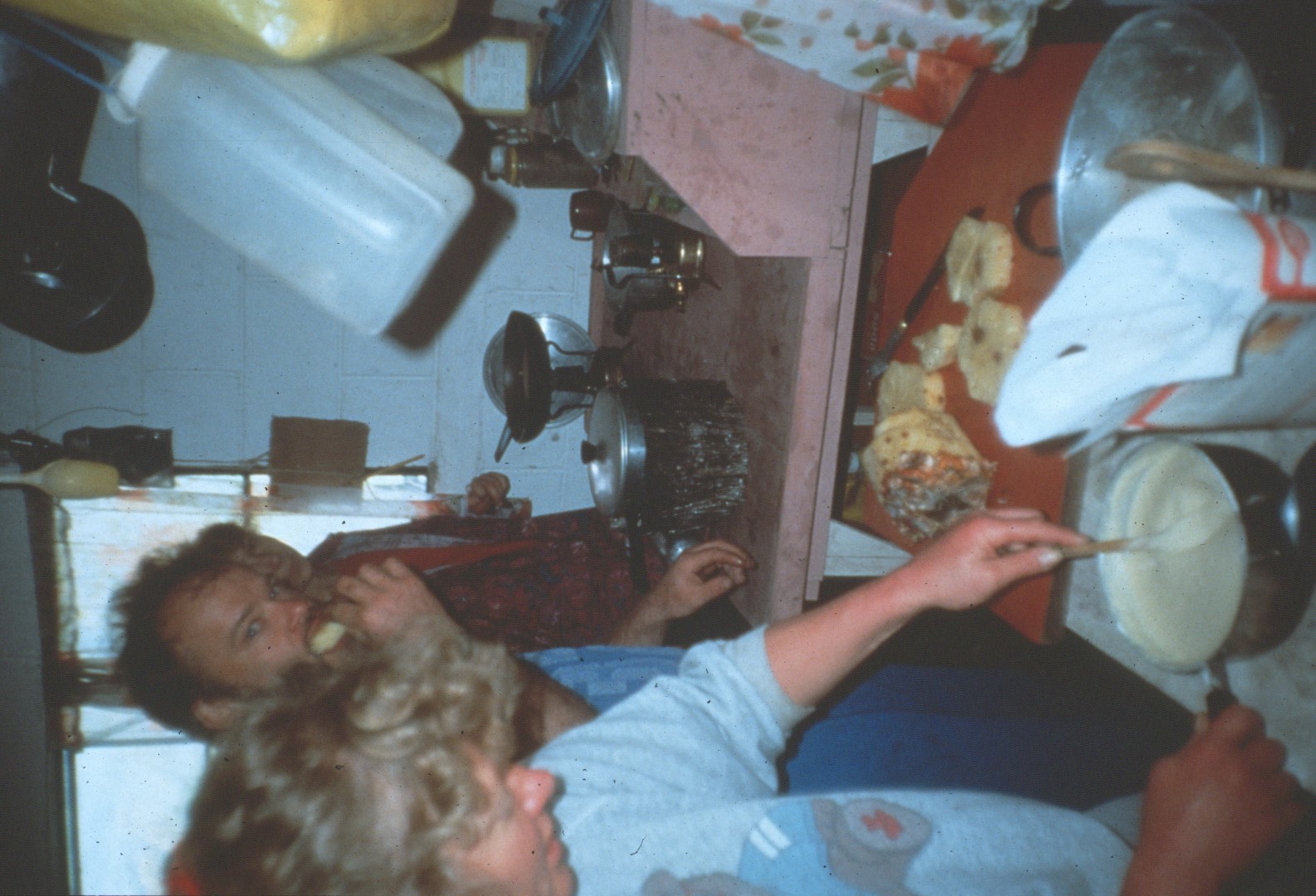 [Speaker Notes: Cooking meals.]
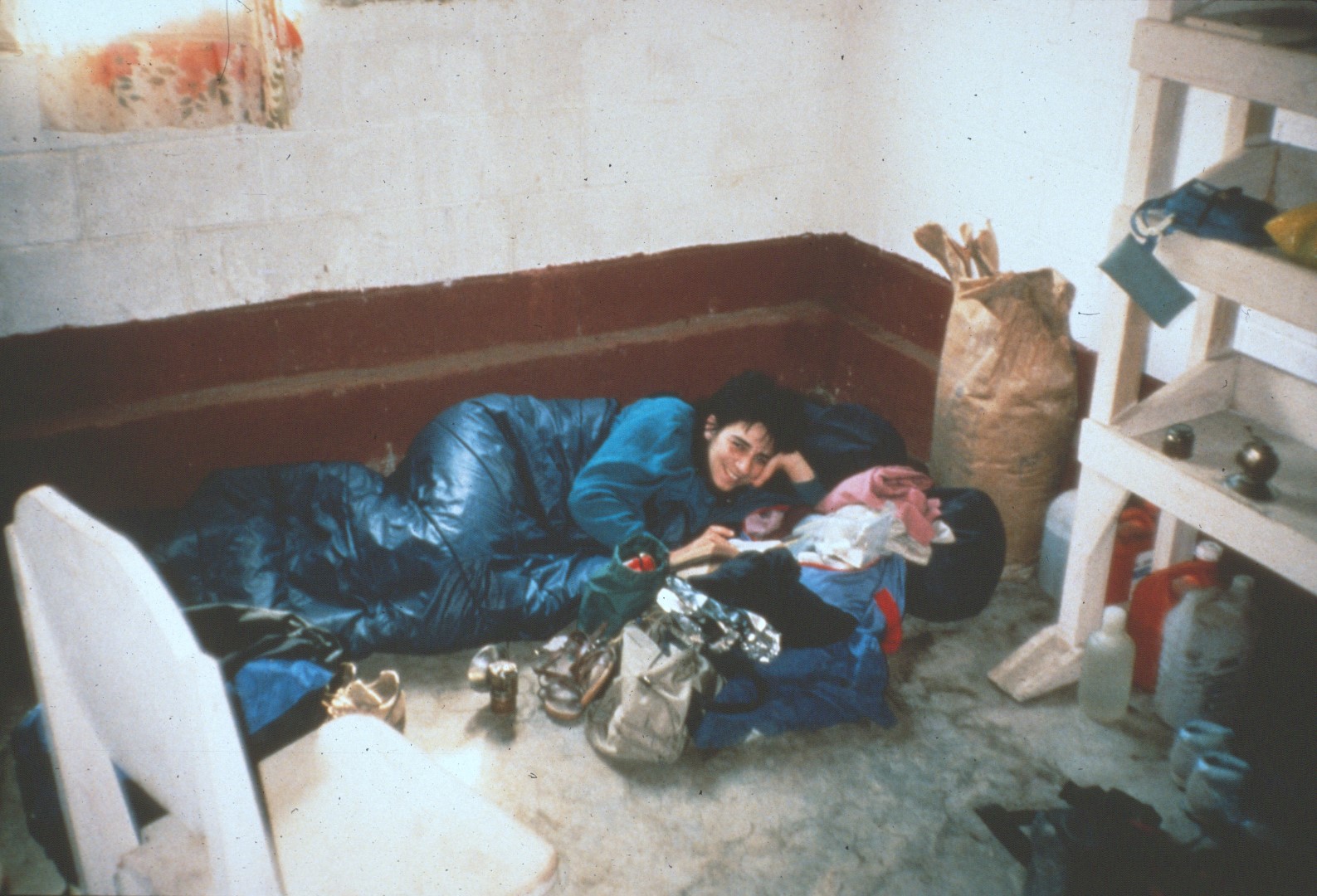 [Speaker Notes: While some cavers slept in the house, …]
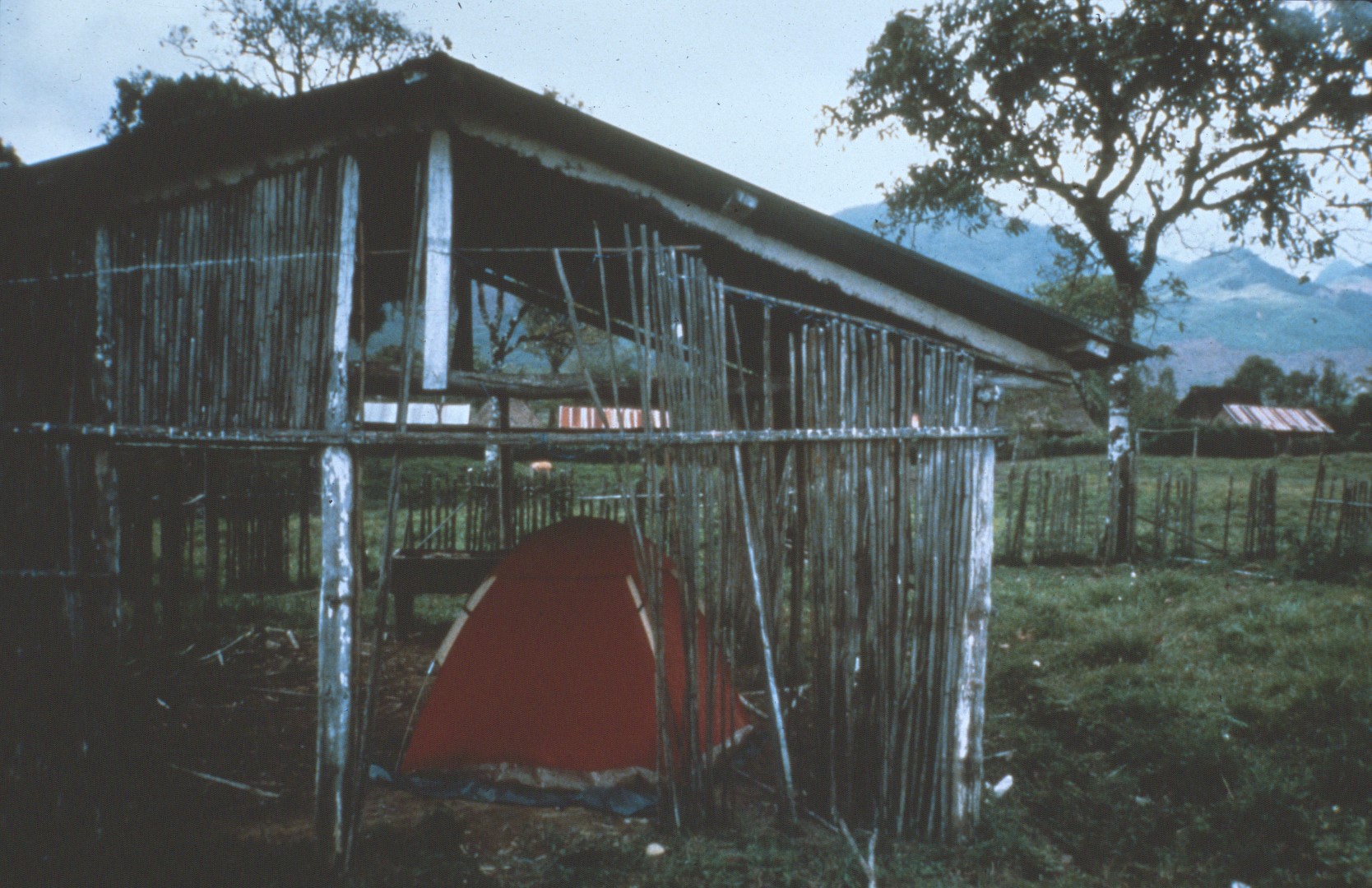 [Speaker Notes: Others slept in tents, …]
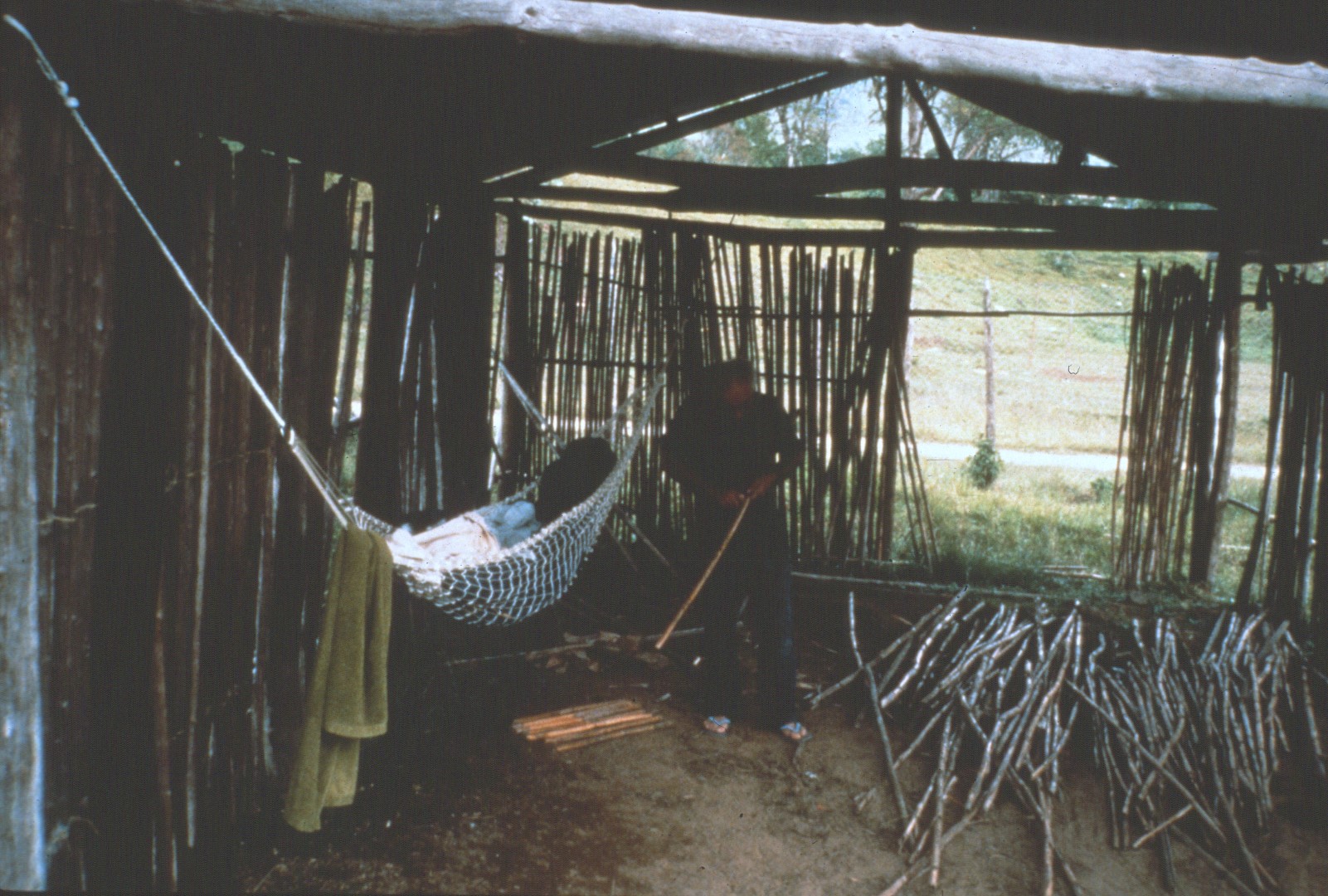 [Speaker Notes: Or hammocks in an adjacent structure.  The weather was fairly cold, and it commonly rained once or twice each week.  On the plus side there were no mosquitos and none of the nasty insects typically found in the lowlands of Central America.]
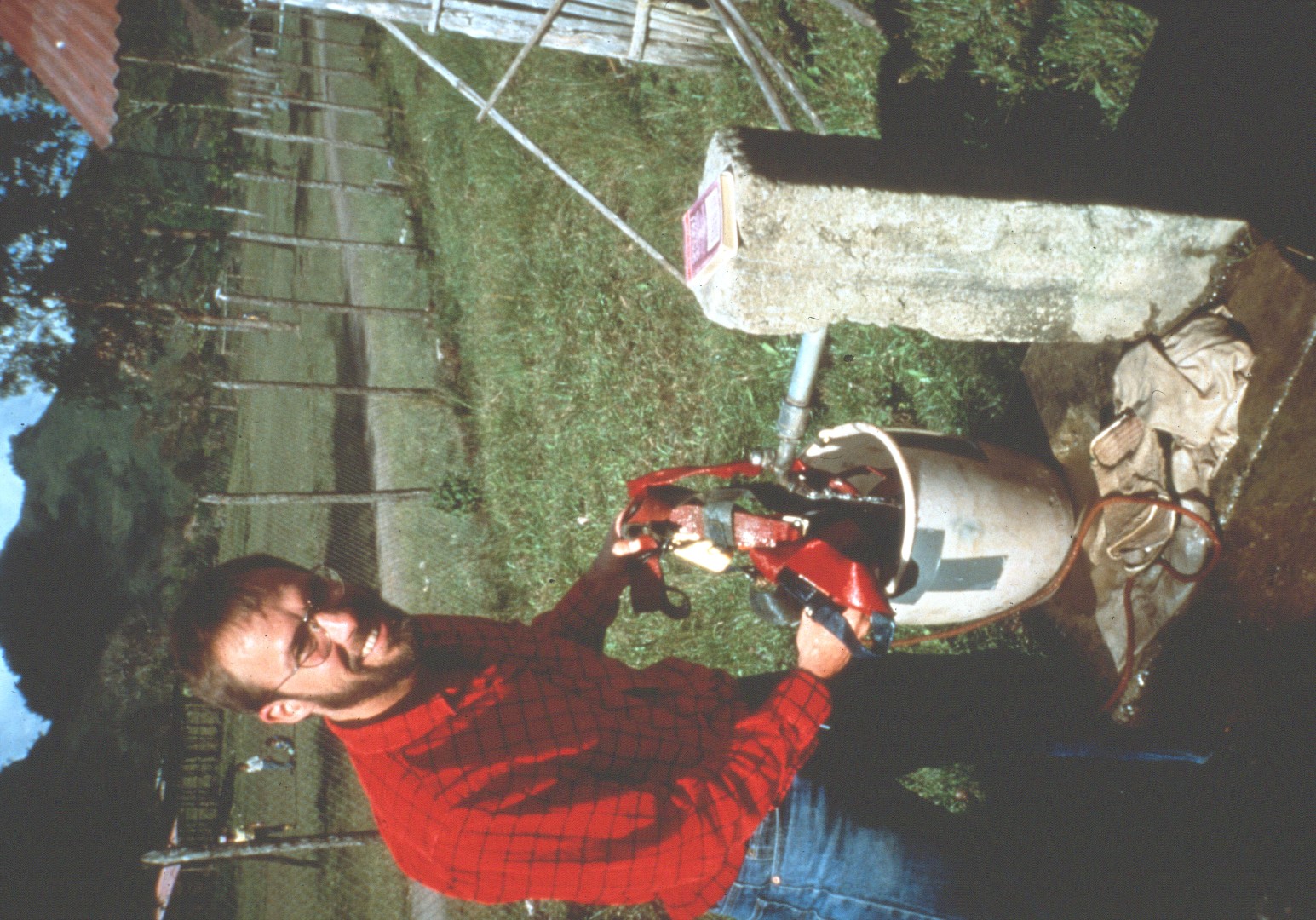 [Speaker Notes: The government installed a water system when they built the town and one of the spigots was just outside the health center.]
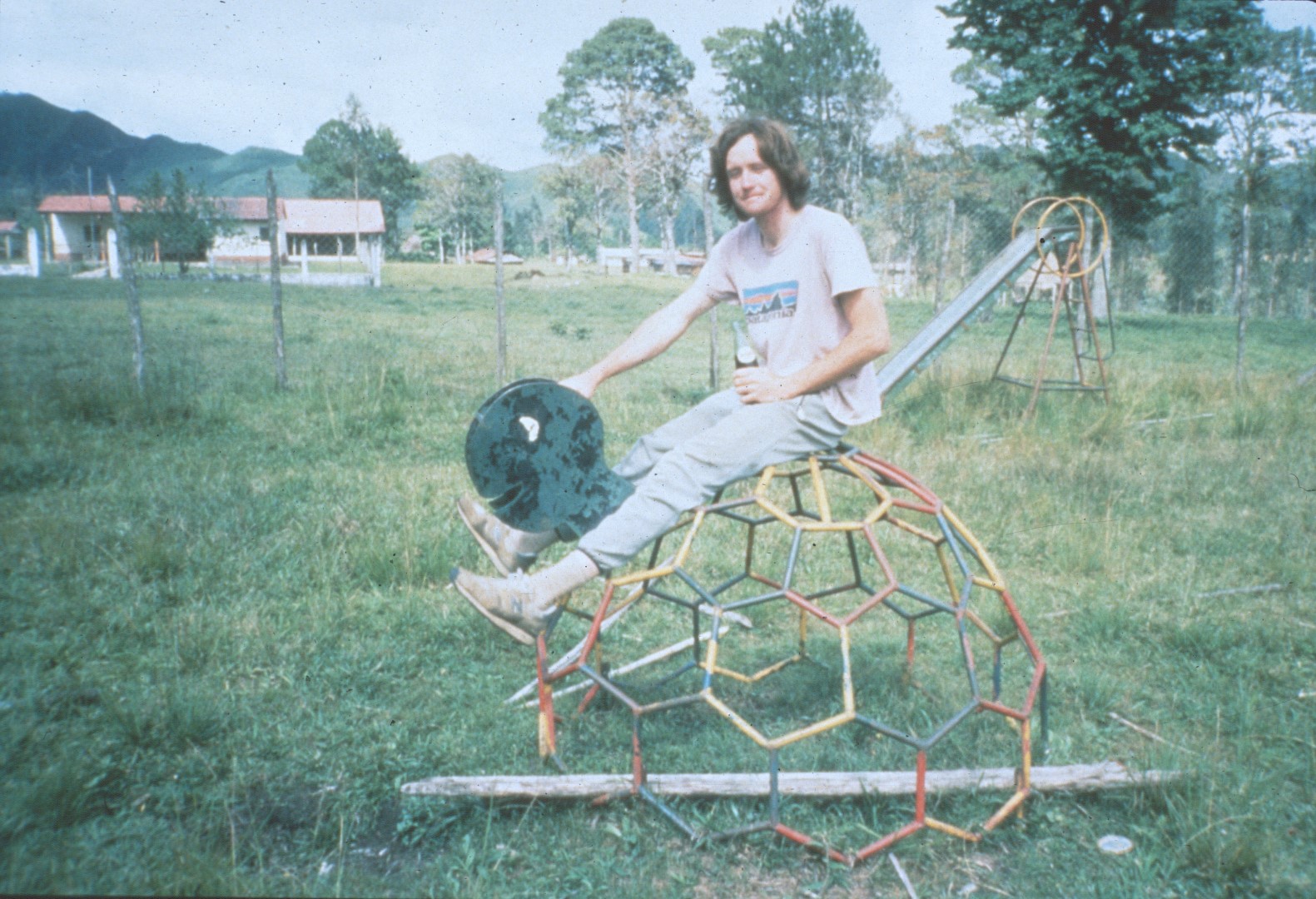 [Speaker Notes: Next door to the health center was a school, complete with playground.]
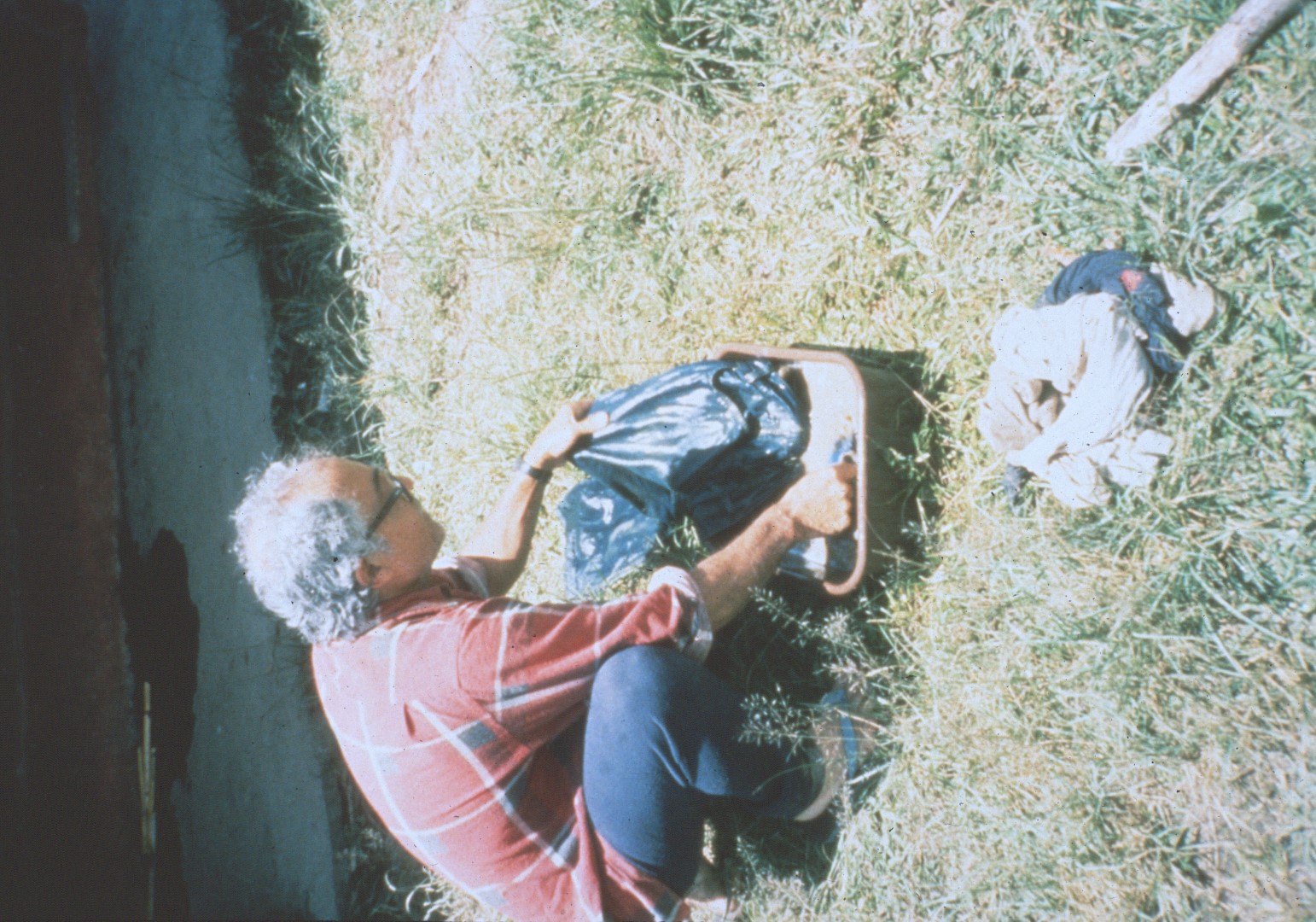 [Speaker Notes: All in all, it was a great place to repair gear, …]
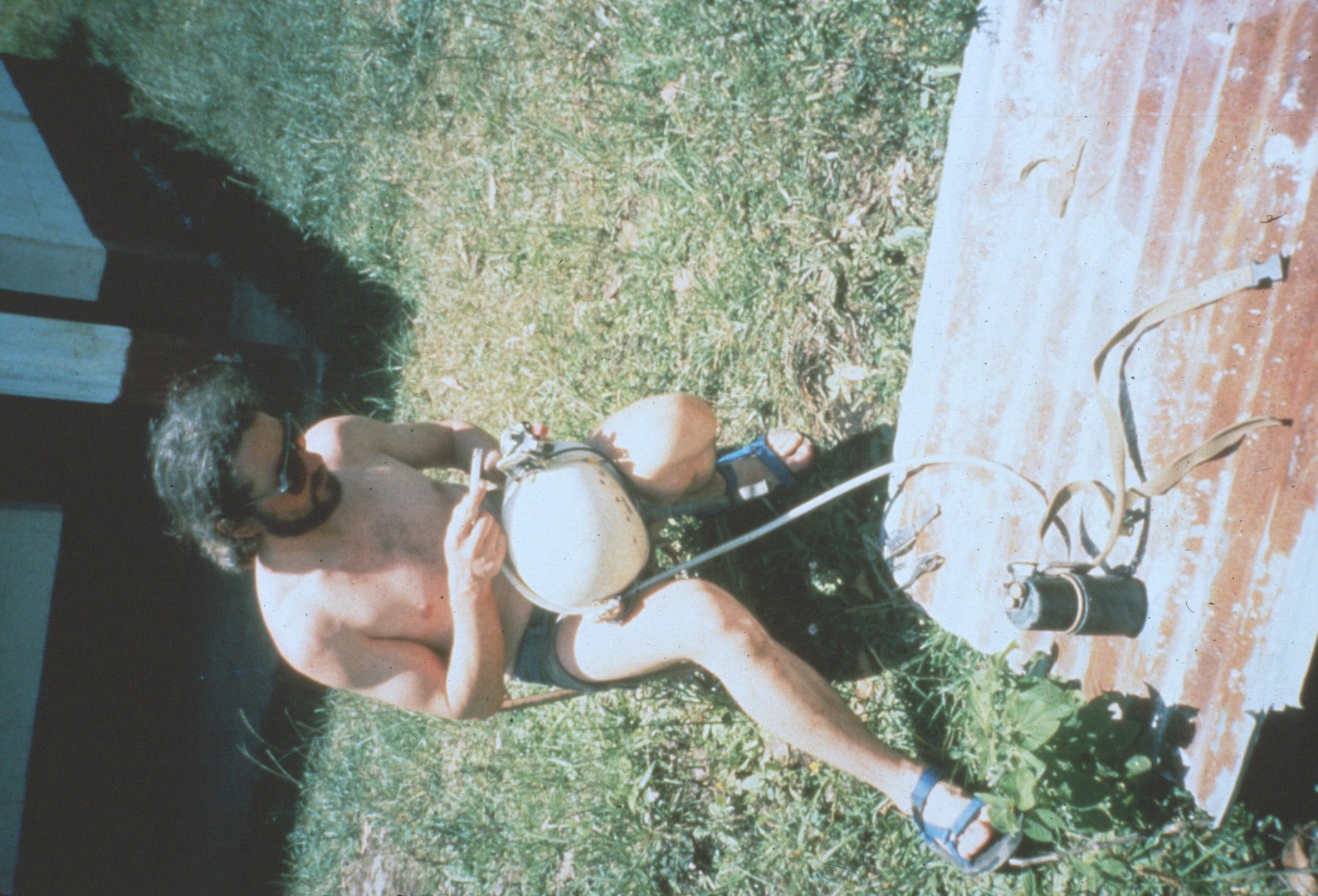 [Speaker Notes: And get ready for cave trips.]
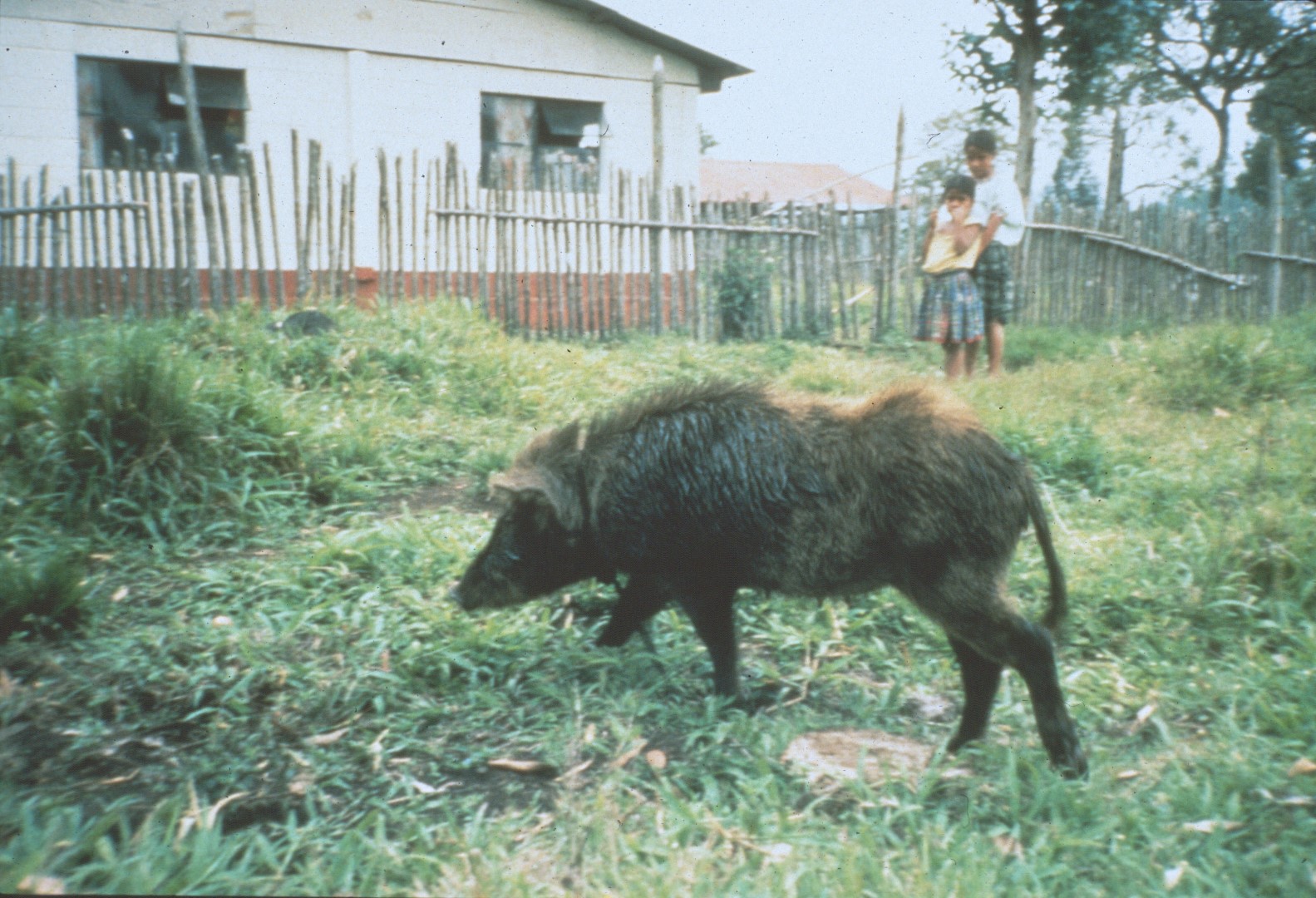 [Speaker Notes: It was not unusual for a wild pig to wander through the yard.]
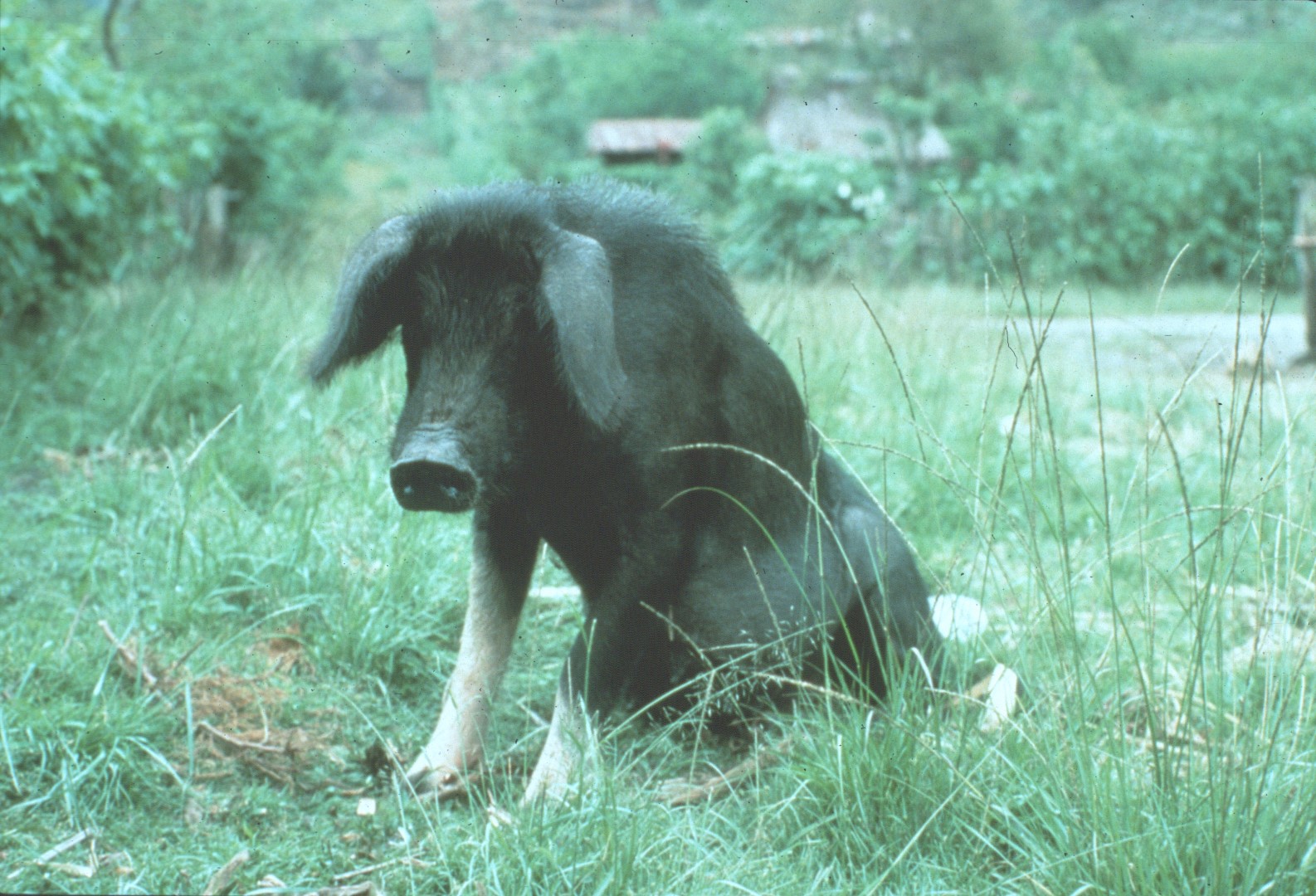 [Speaker Notes: They looked so mean that everyone let them sit wherever they wanted.]
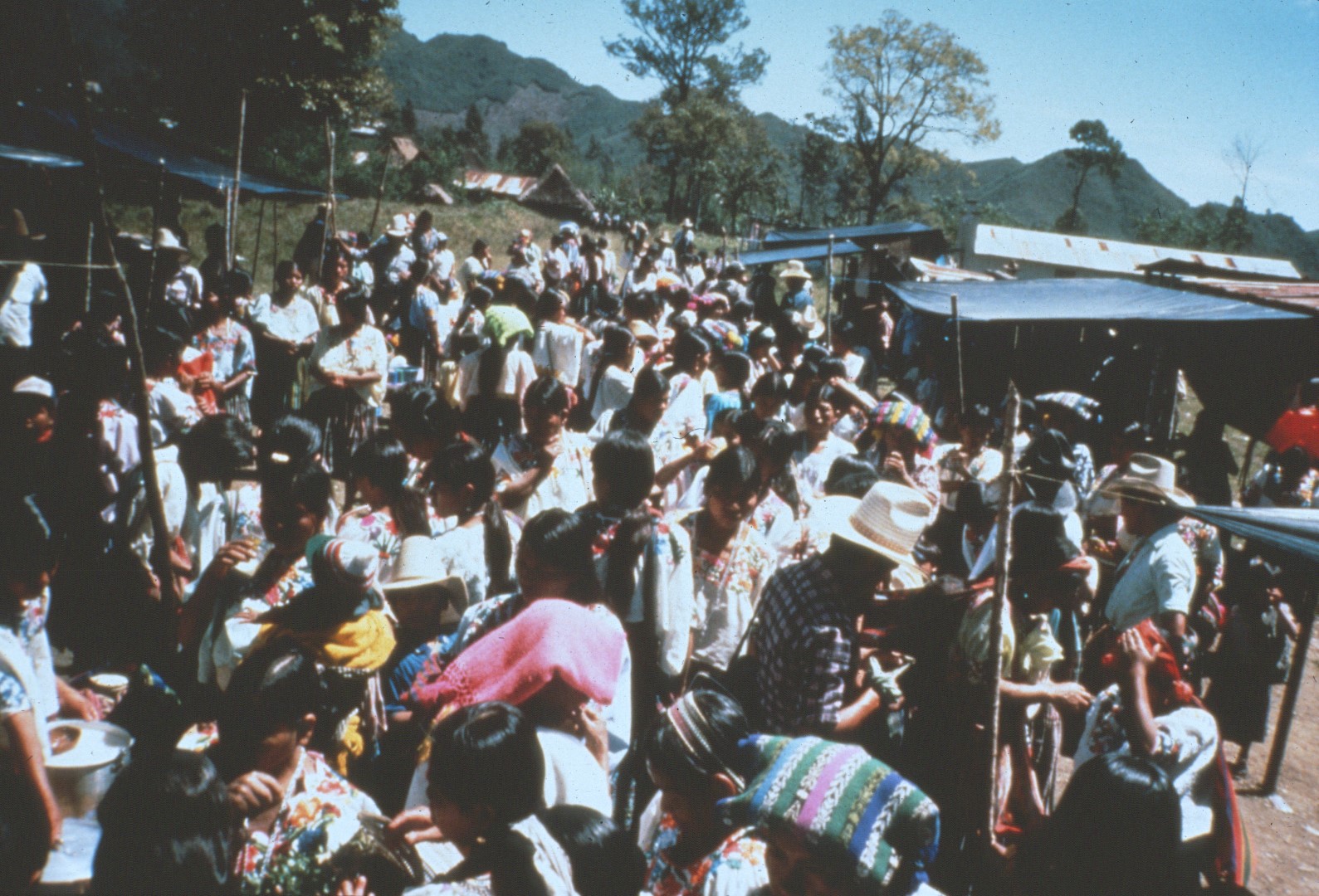 [Speaker Notes: While the town was small, it was quite busy during market day.]
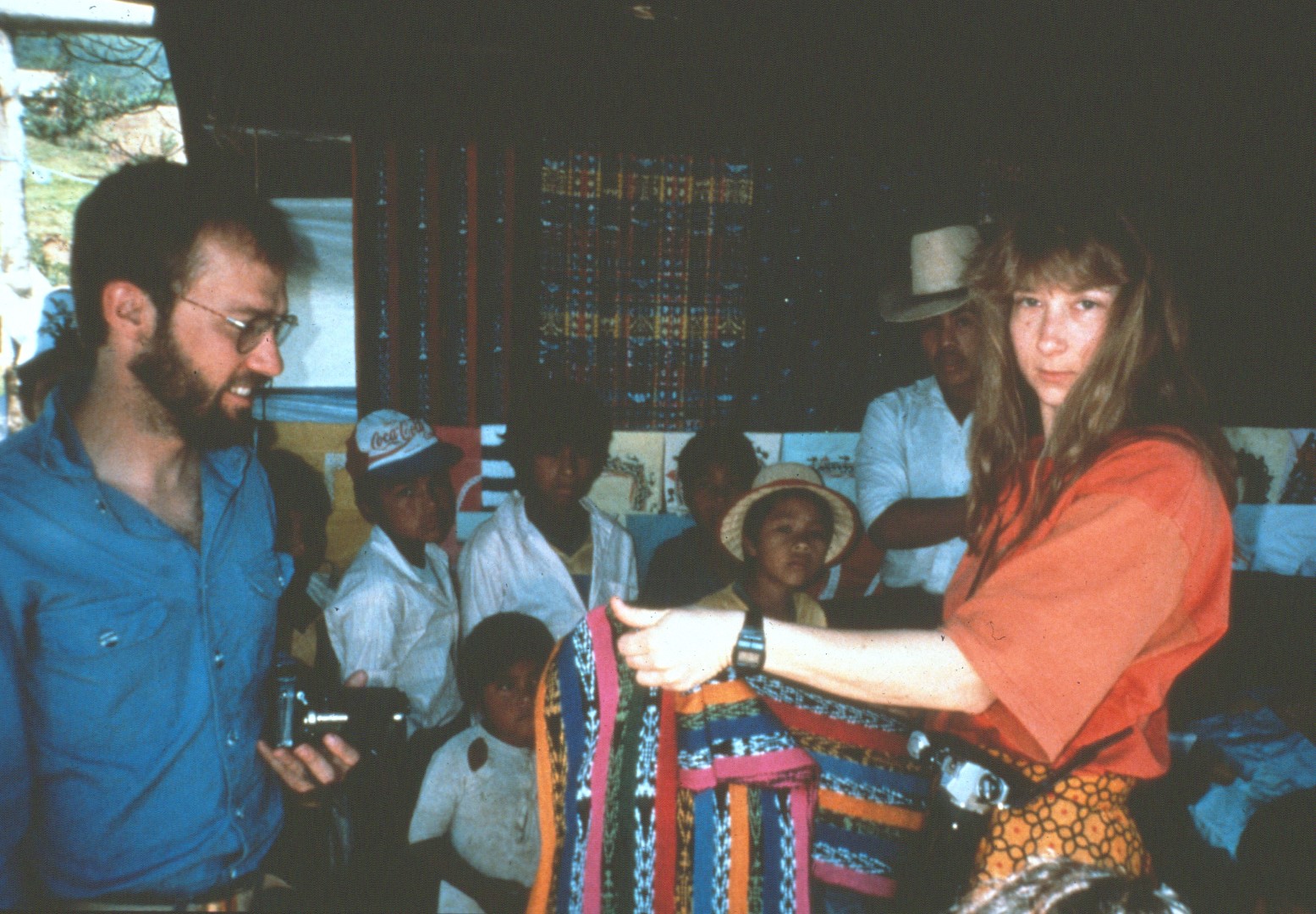 [Speaker Notes: The cavers shopped for souvenirs, …]
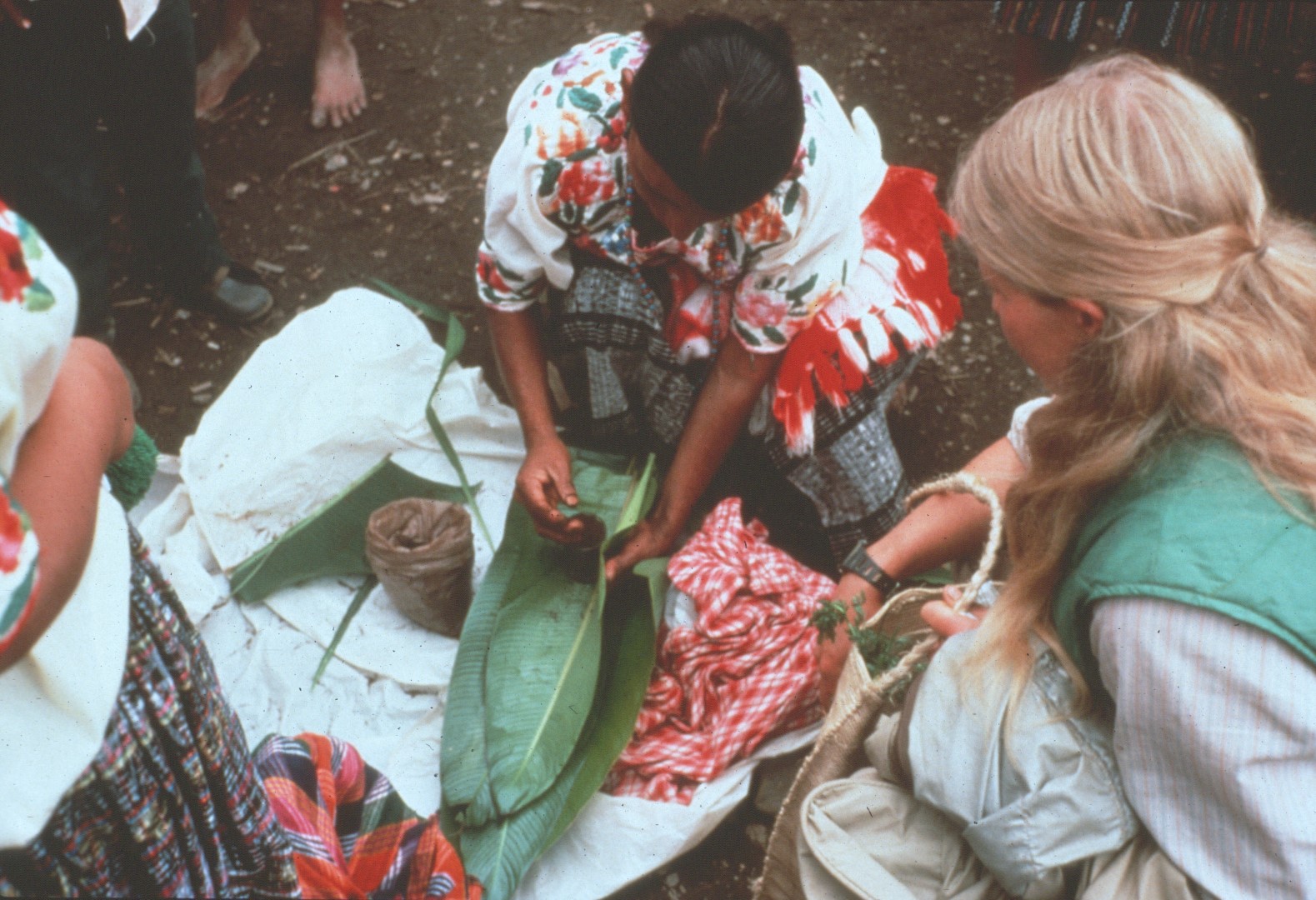 [Speaker Notes: Food, and coffee.]
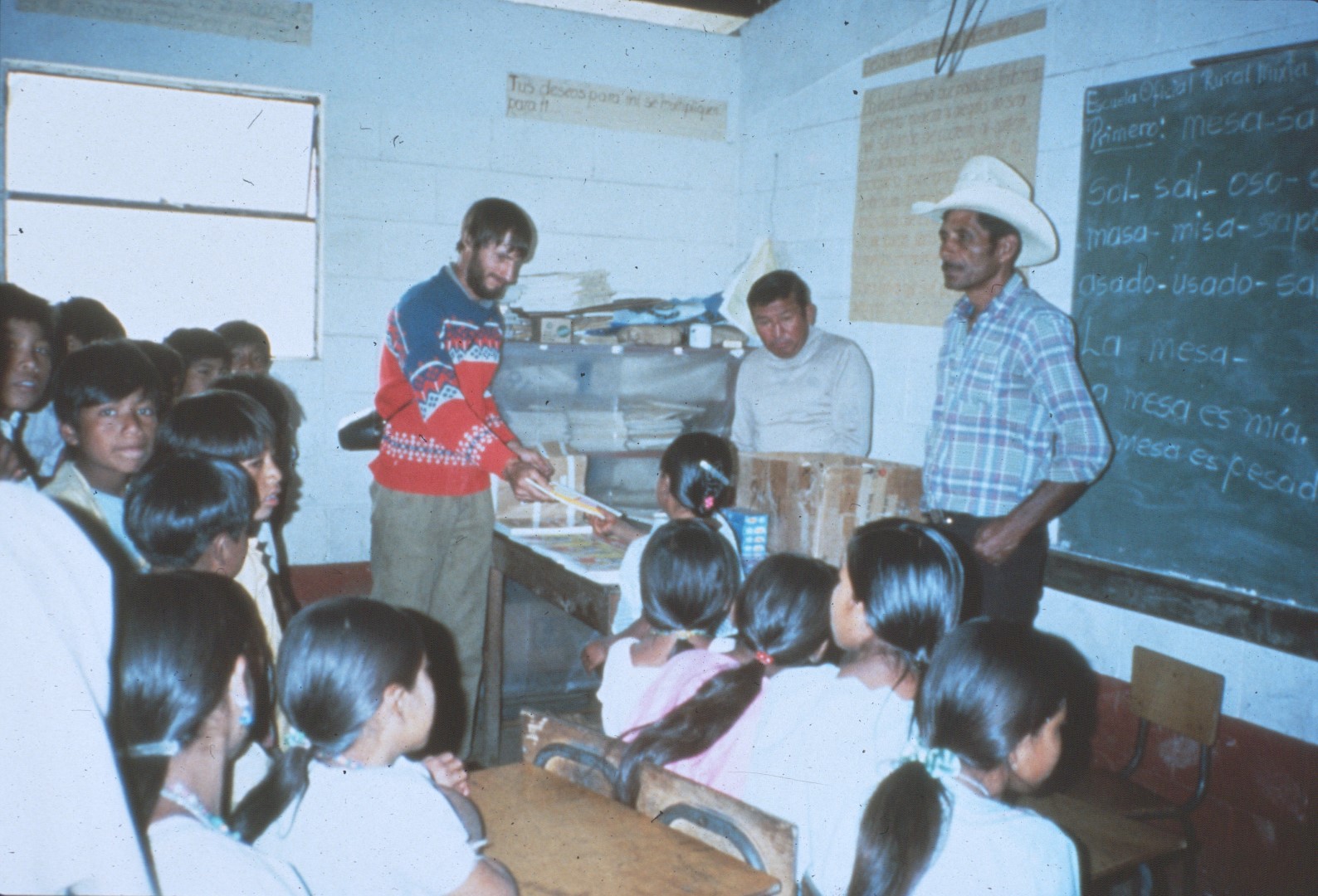 [Speaker Notes: Each year the cavers tried to hep toe local community in some way.]
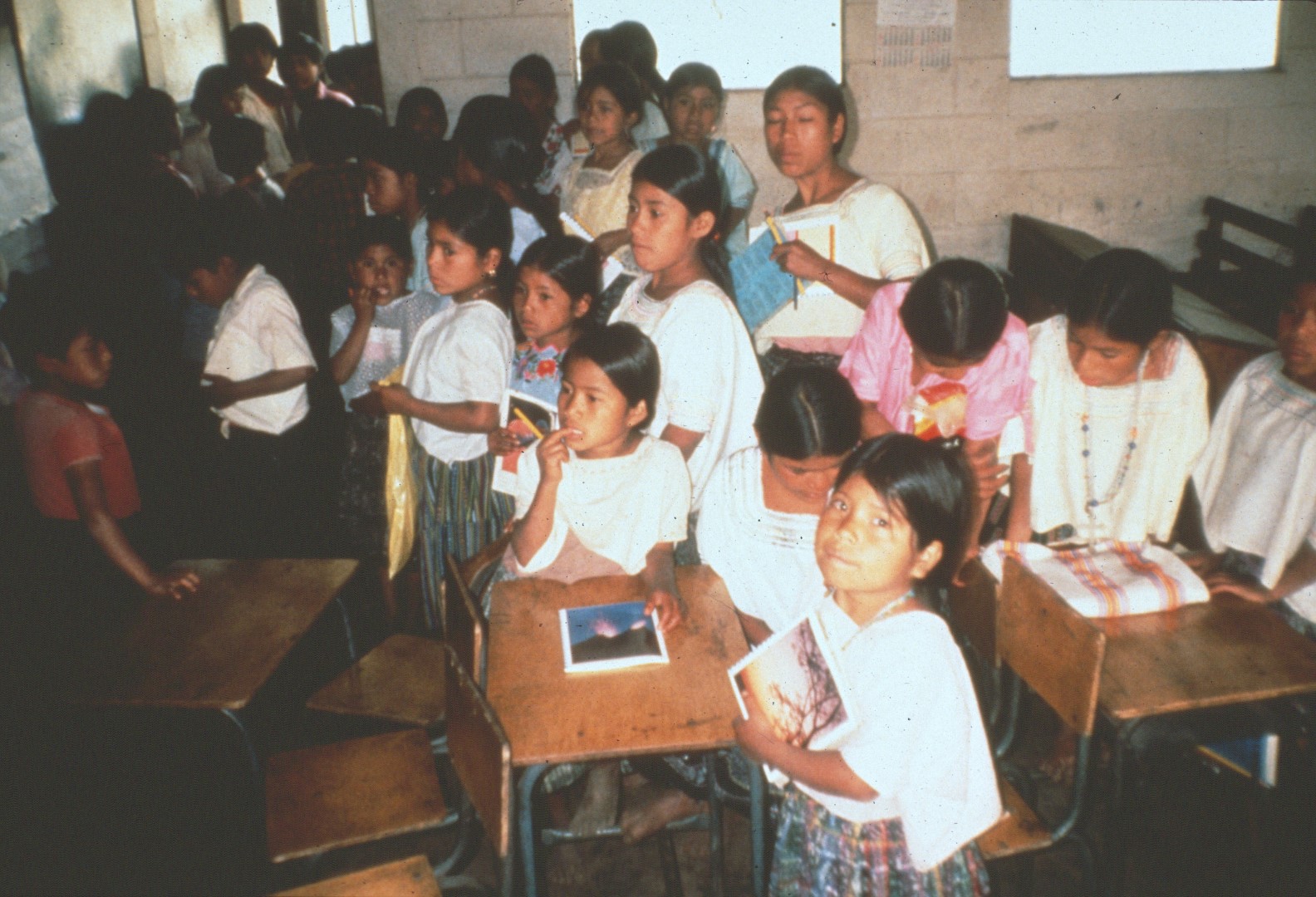 [Speaker Notes: One year they donated notebooks and pens to the students of the local school …]
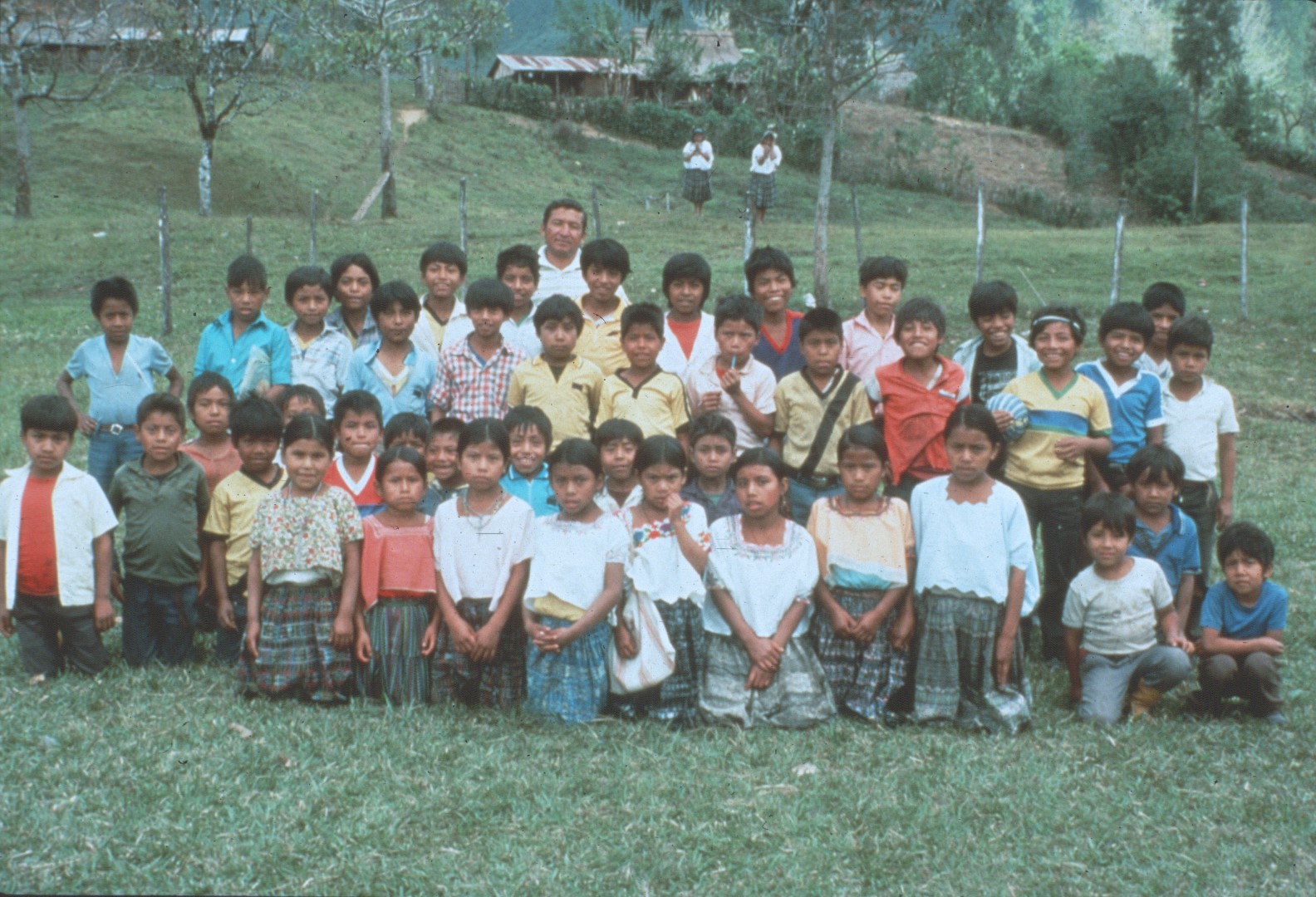 [Speaker Notes: And provided a picture of the class.]
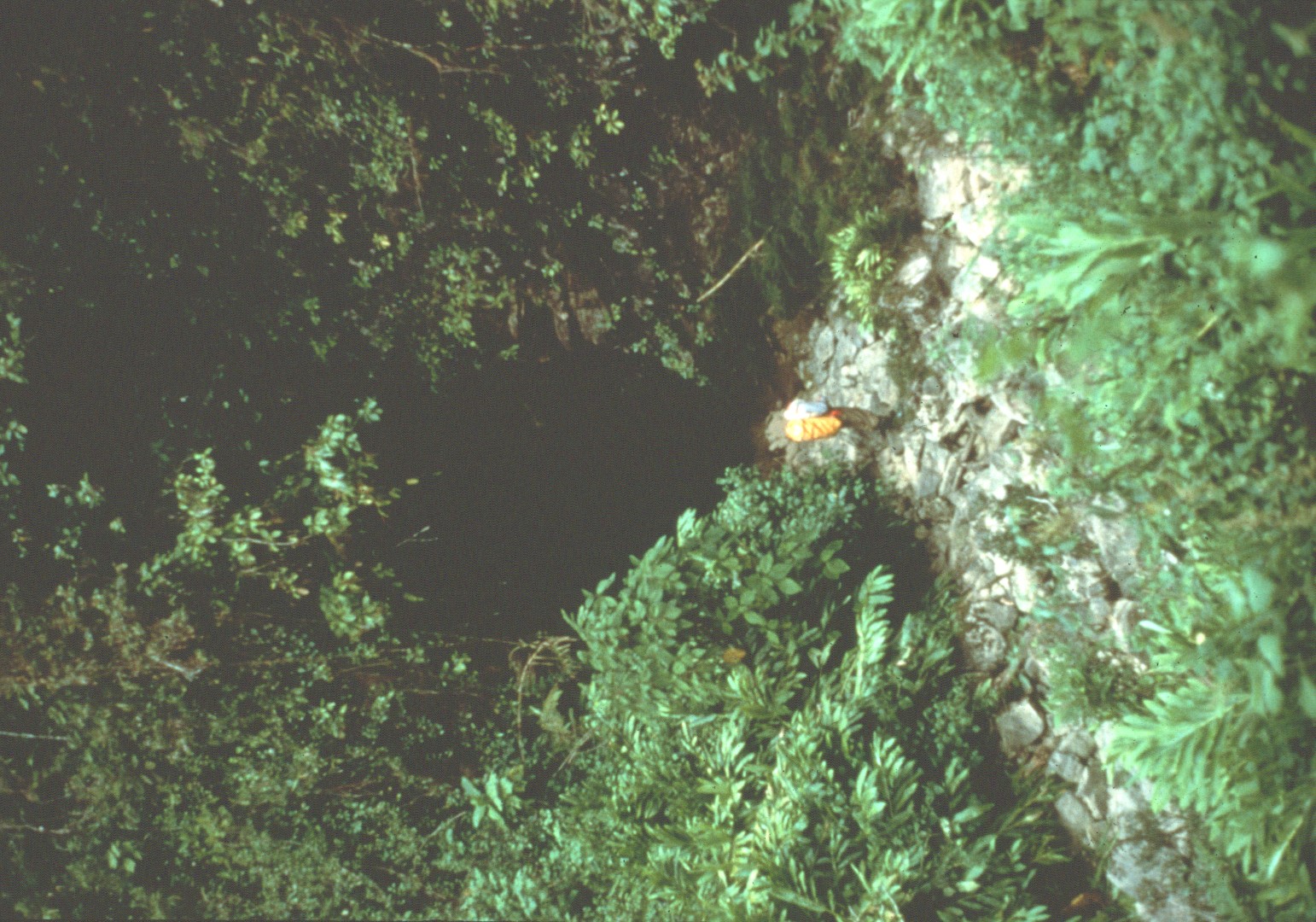 [Speaker Notes: There are several dry sumideros (stream beds) on the Yallehouch Valley floor that carry water in wet weather.]
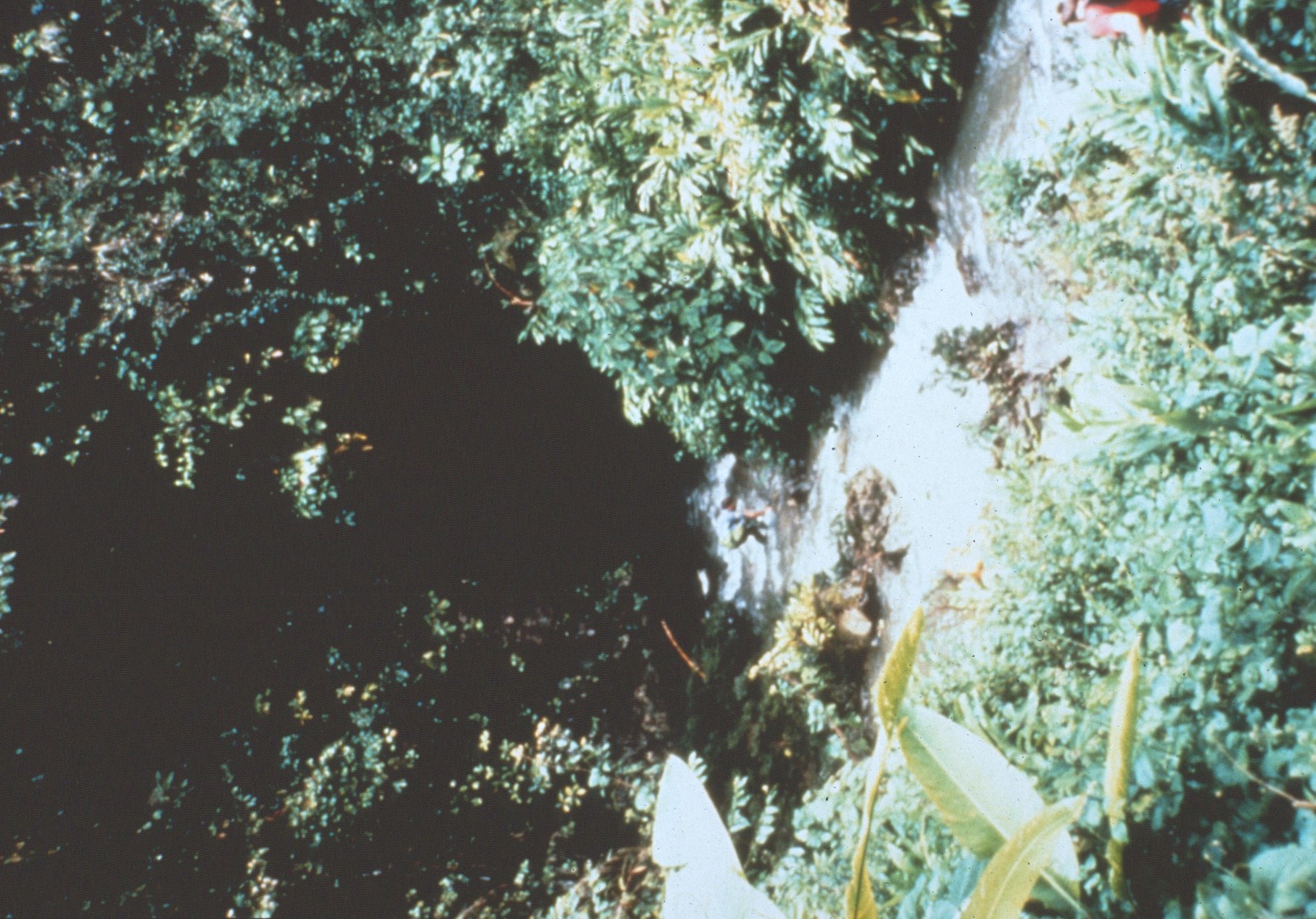 [Speaker Notes: The Yallehouch stream is active year-around and sinks in a small hole which has yet to be explored.]
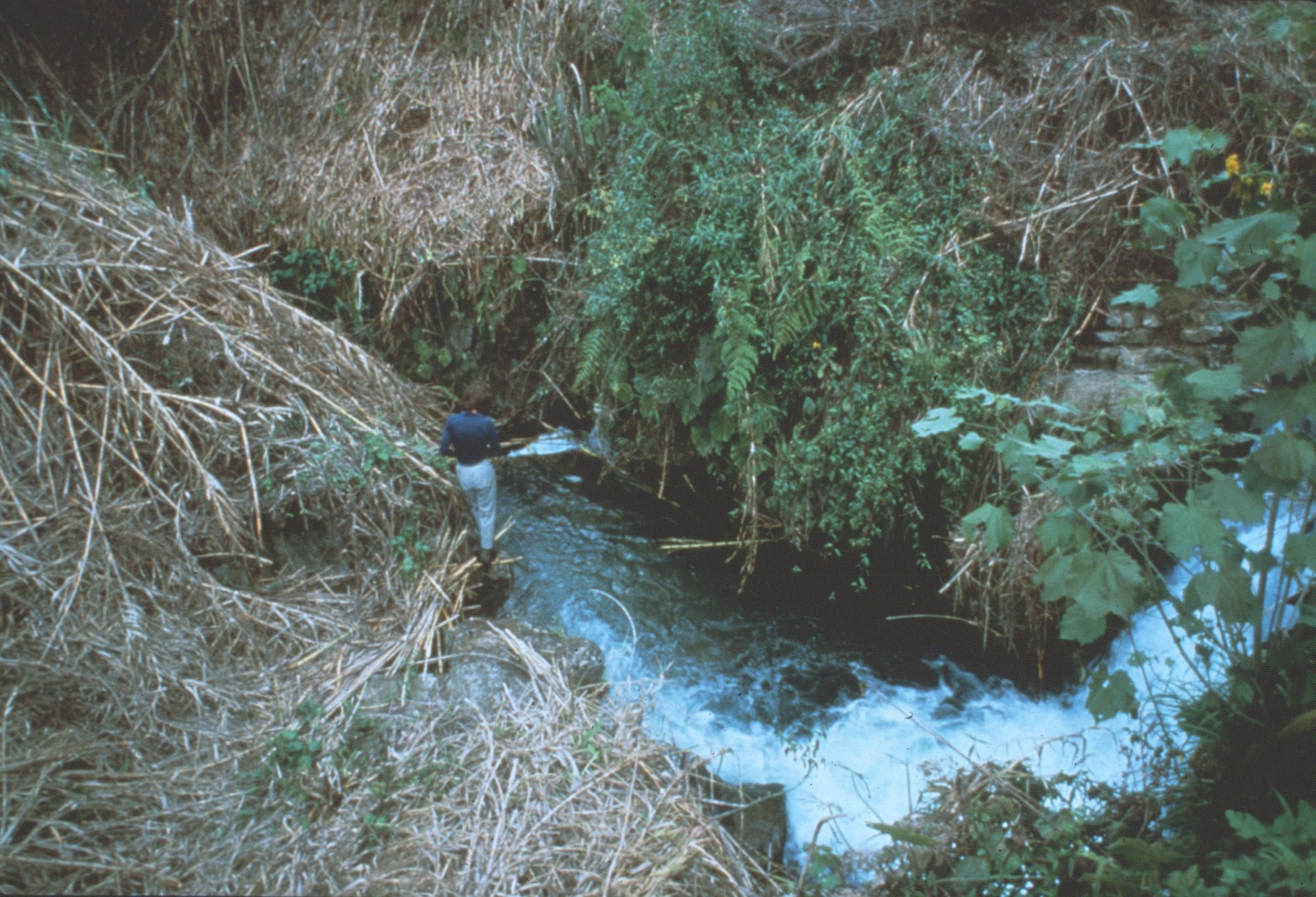 [Speaker Notes: While the entrance is small, it looks like a caver could enter it.]
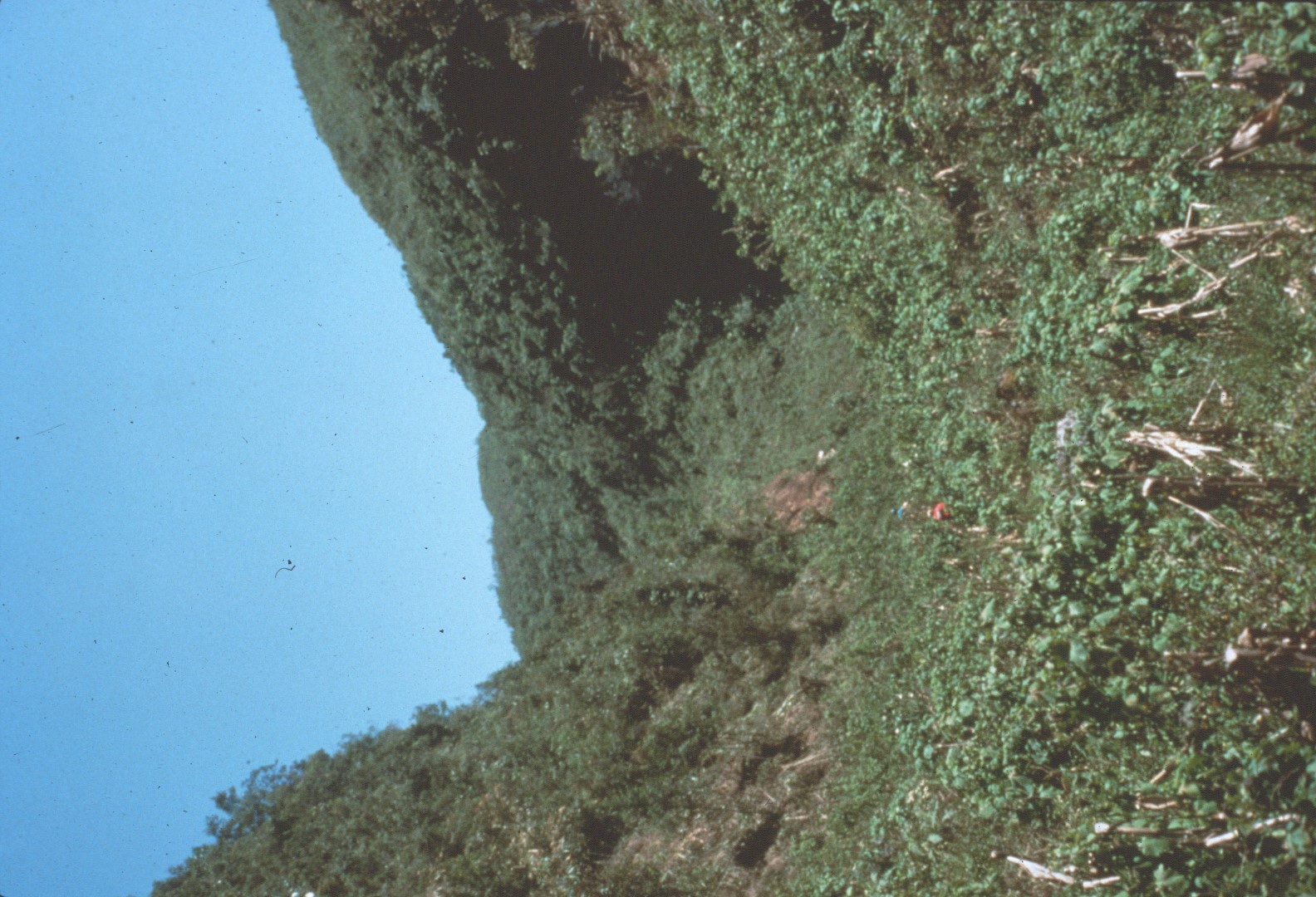 [Speaker Notes: The Yallehouch stream used to flow further down the valley into the entrance of Yo Nas Neim Cave.]
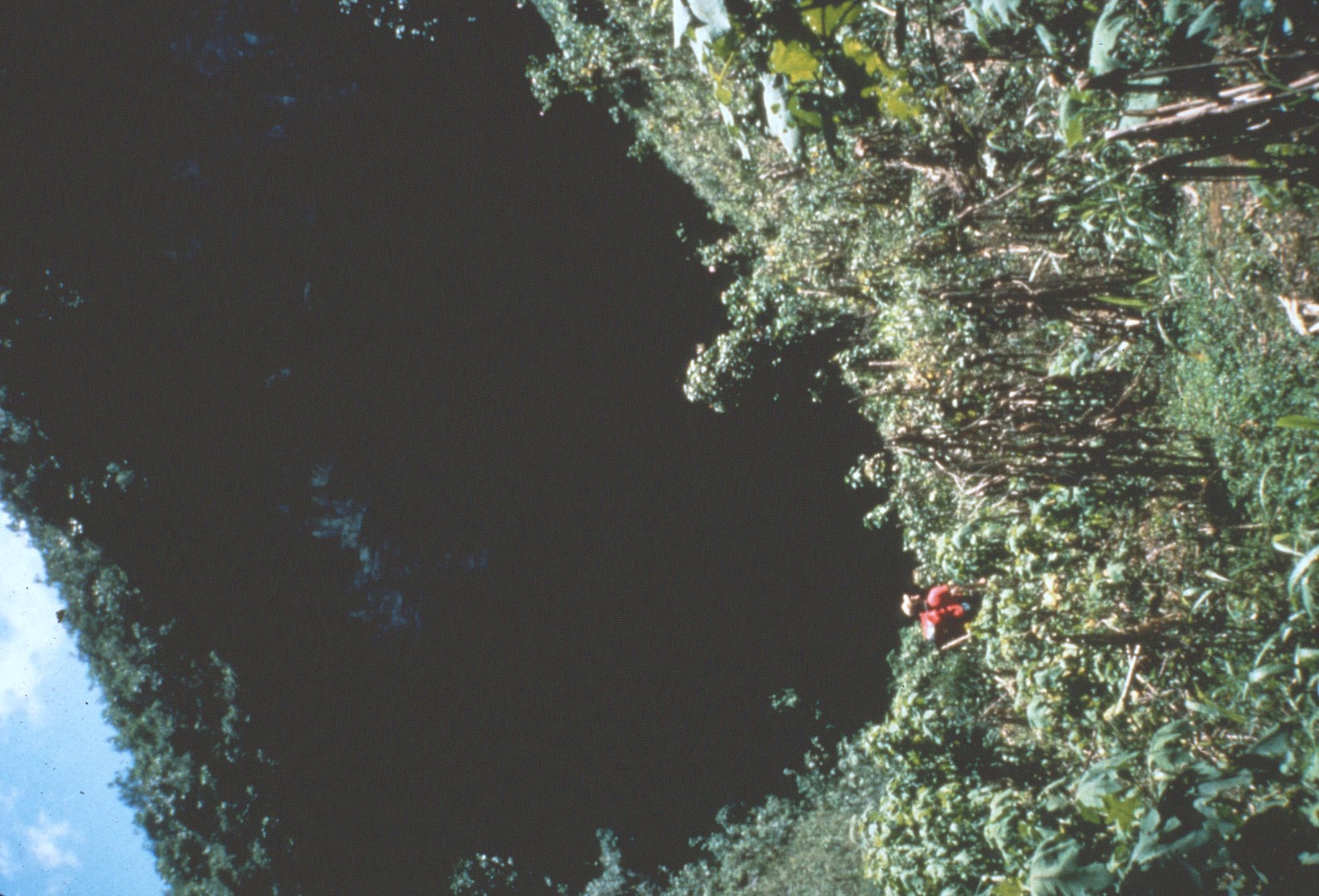 [Speaker Notes: The entrance is located in a headwall at the lower end of the valley …]
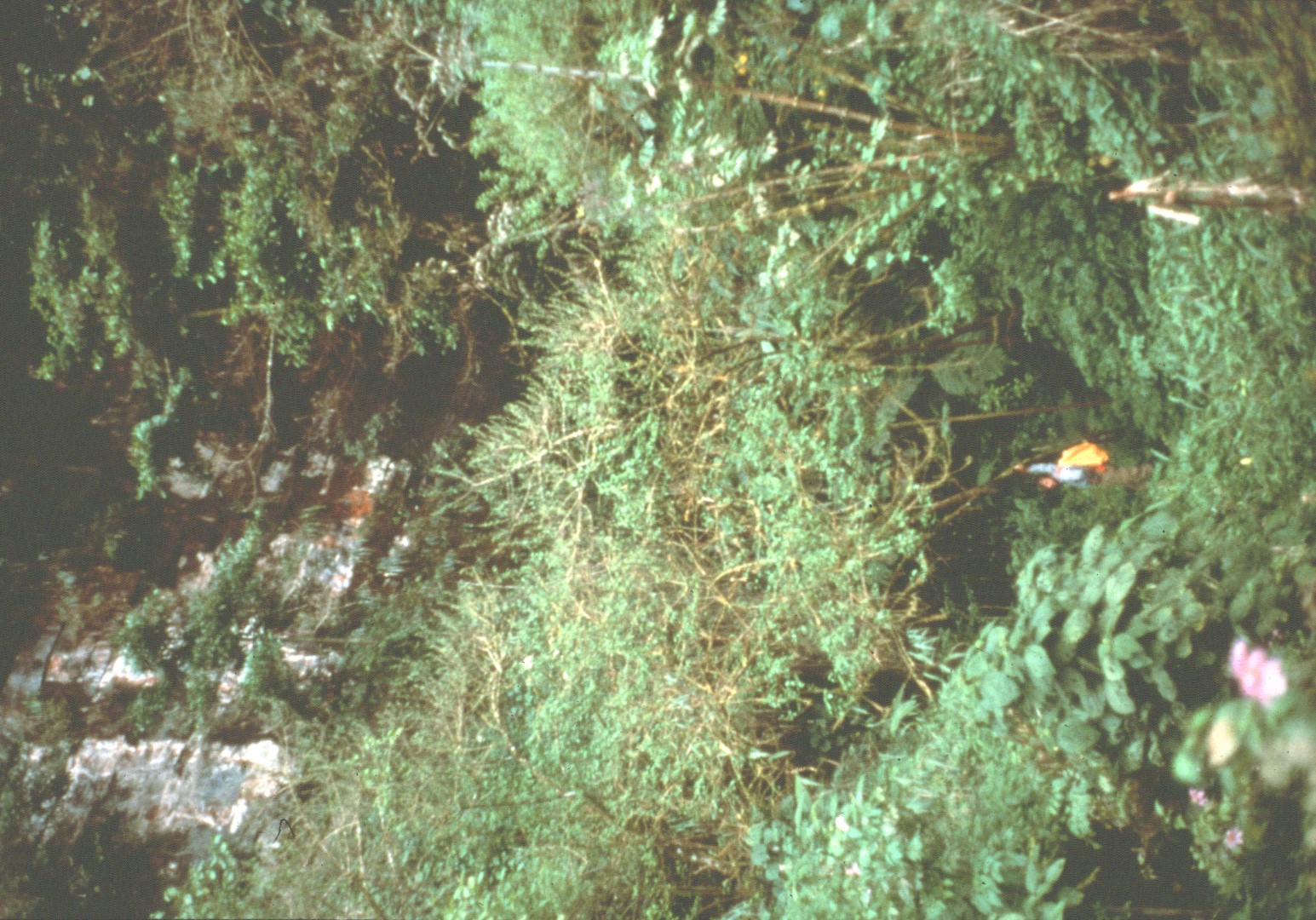 [Speaker Notes: Which is covered with heavy vegetation.]
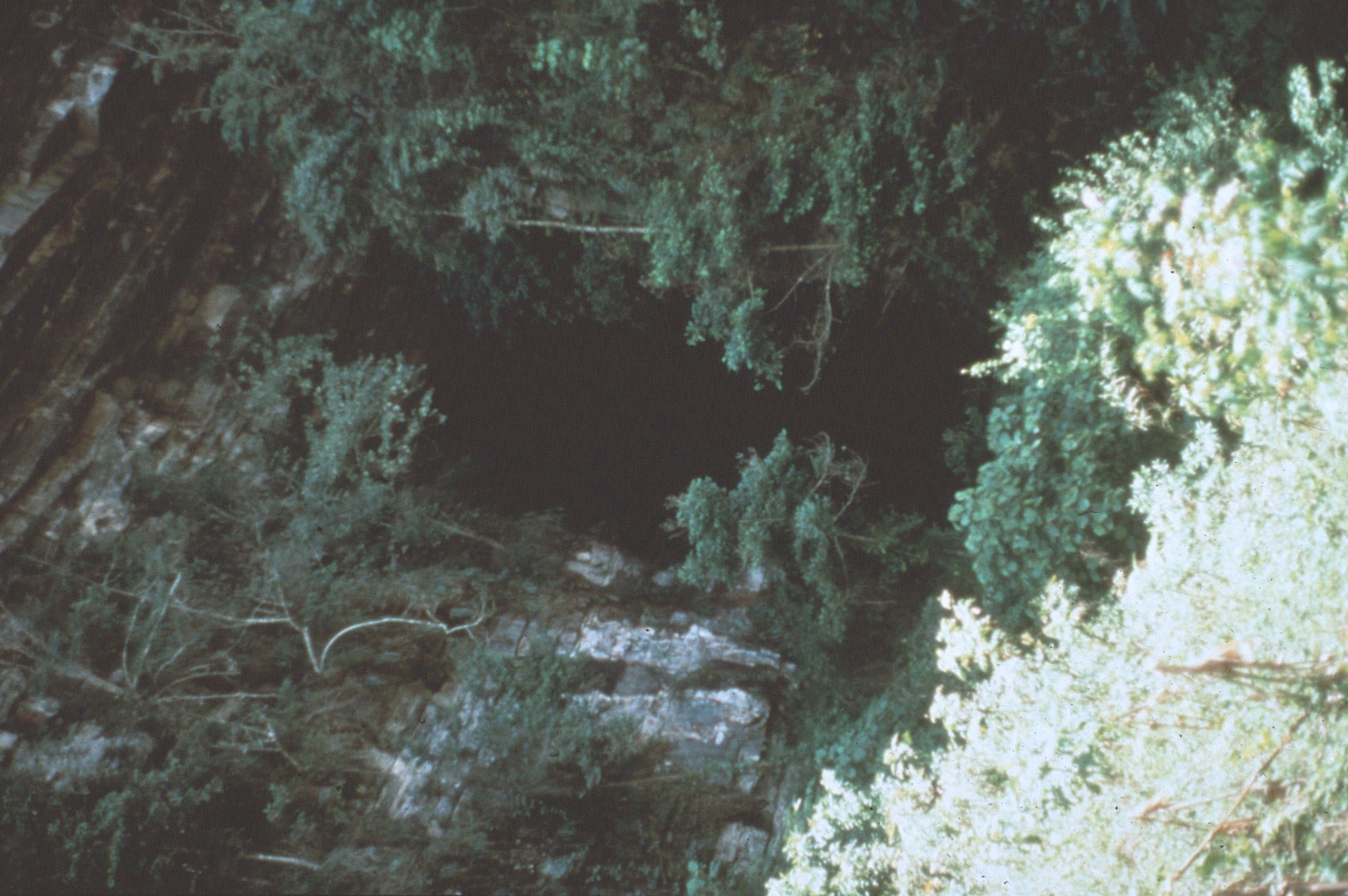 [Speaker Notes: The entrance measures over one hundred feet high and forty feet wide.]
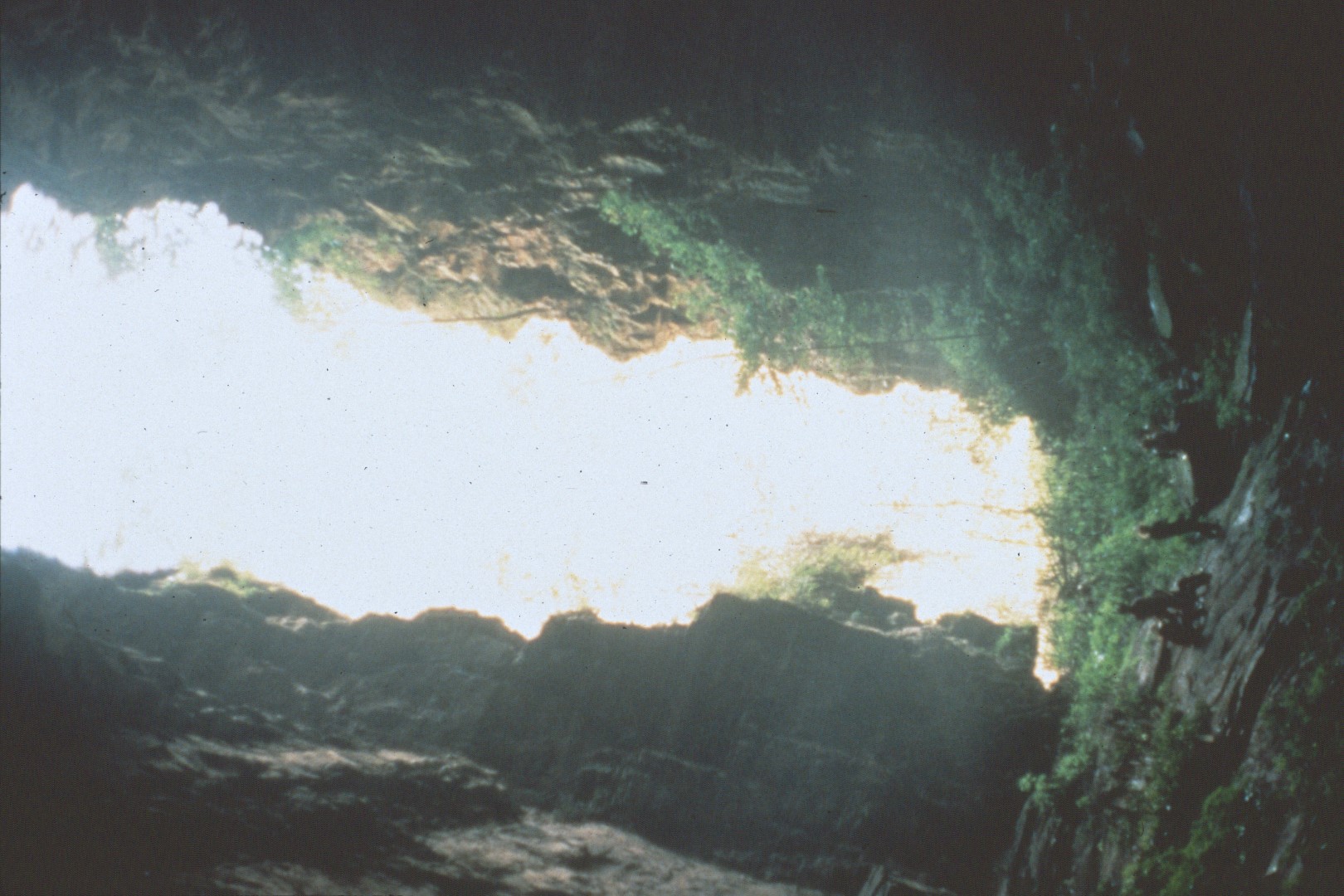 [Speaker Notes: Once inside, cavers are dwarfed by its immensity.]
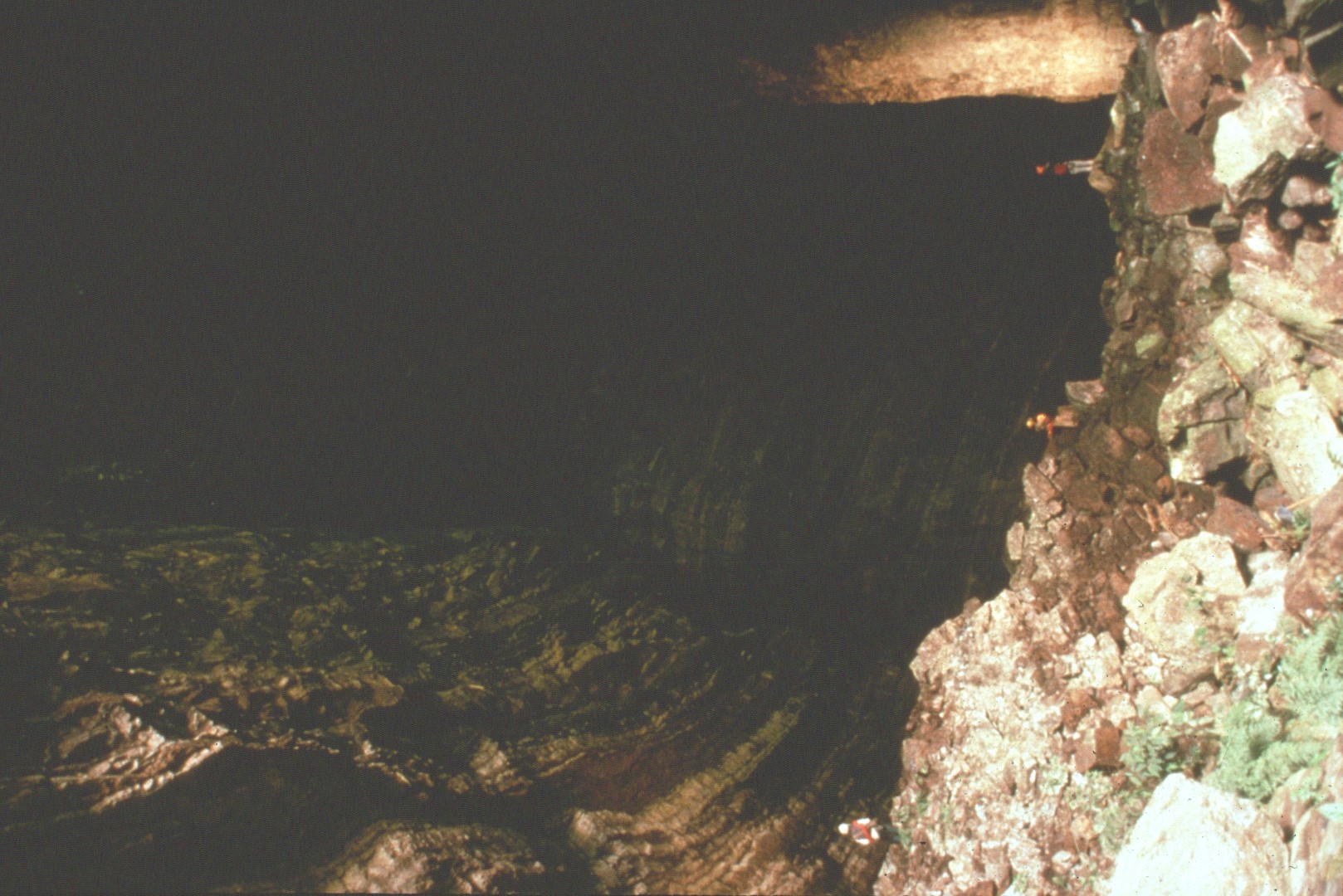 [Speaker Notes: Leading from it, a large borehole passage goes into the mountain.]
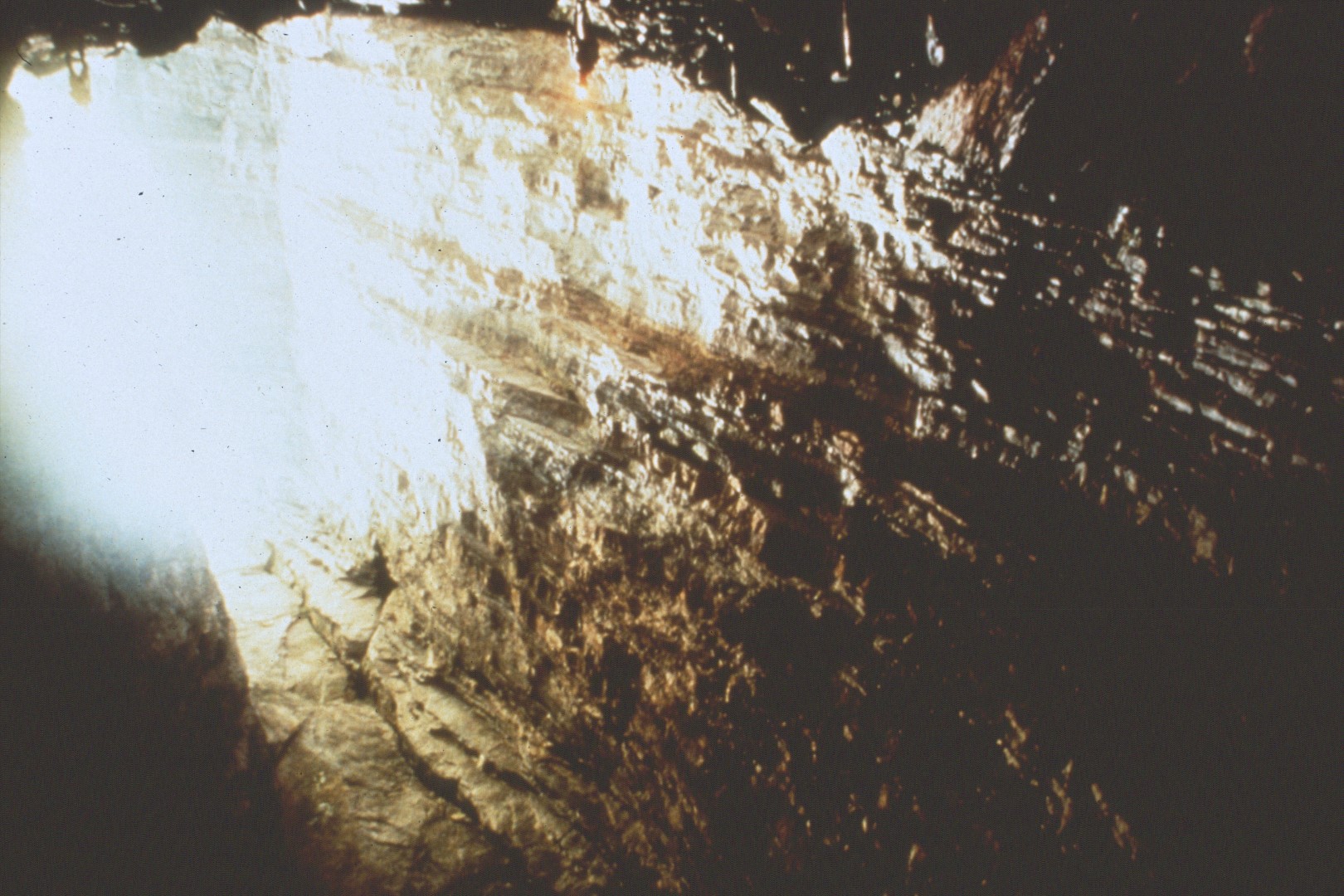 [Speaker Notes: After looking at daylight one last time, …]
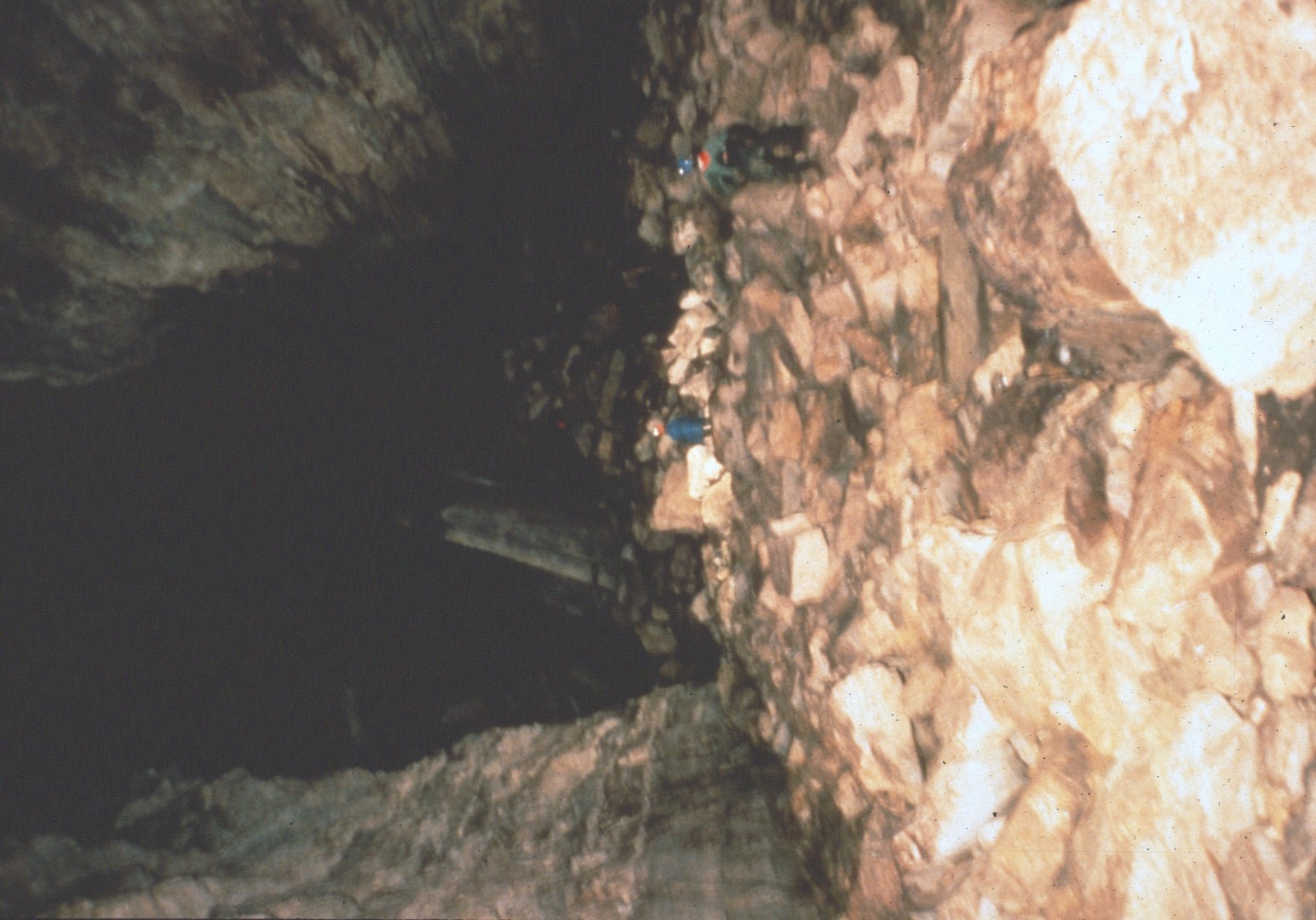 [Speaker Notes: The cavers began their journey into Yo Nas Neim.]
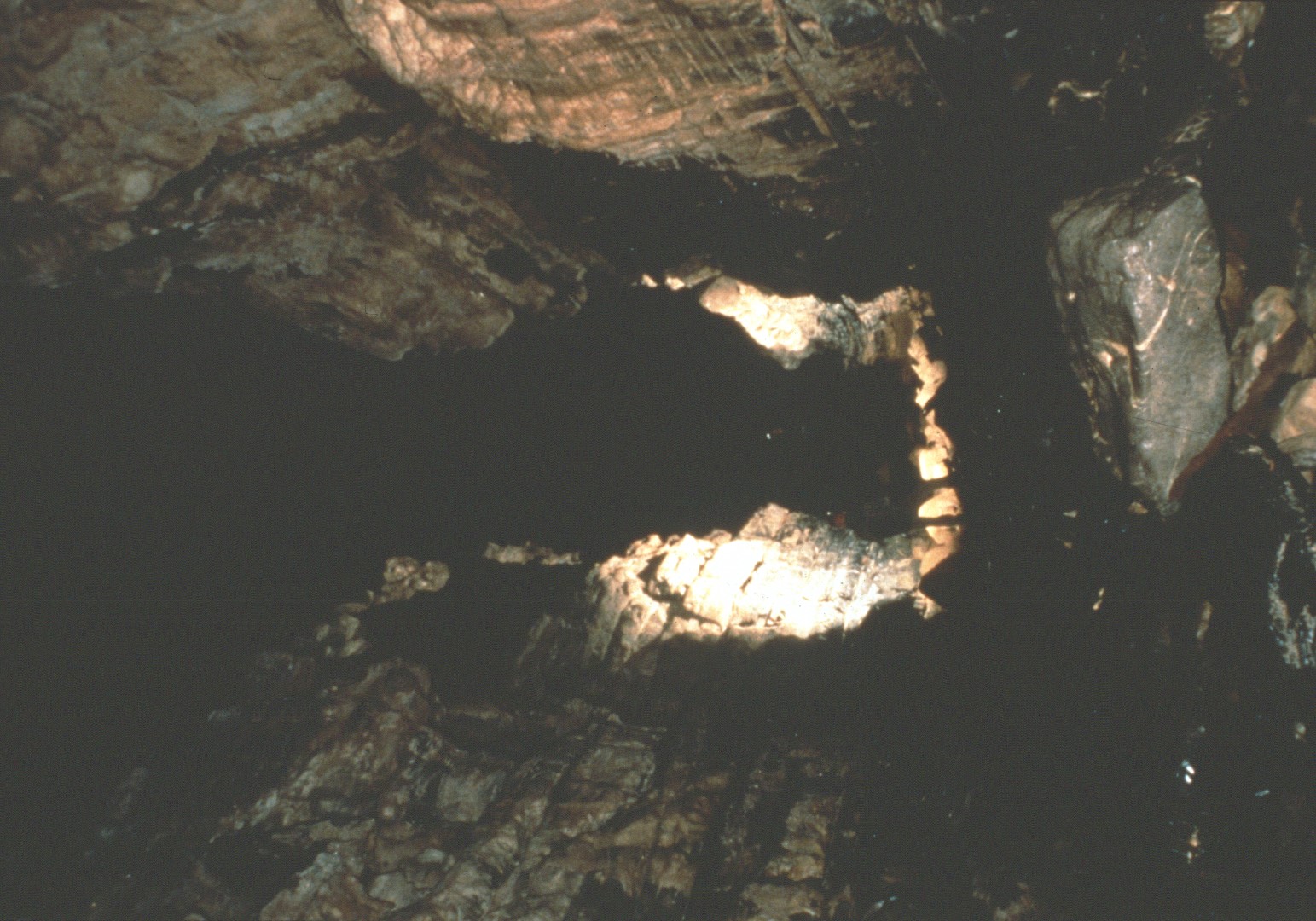 [Speaker Notes: The cave started as a single large passage.]
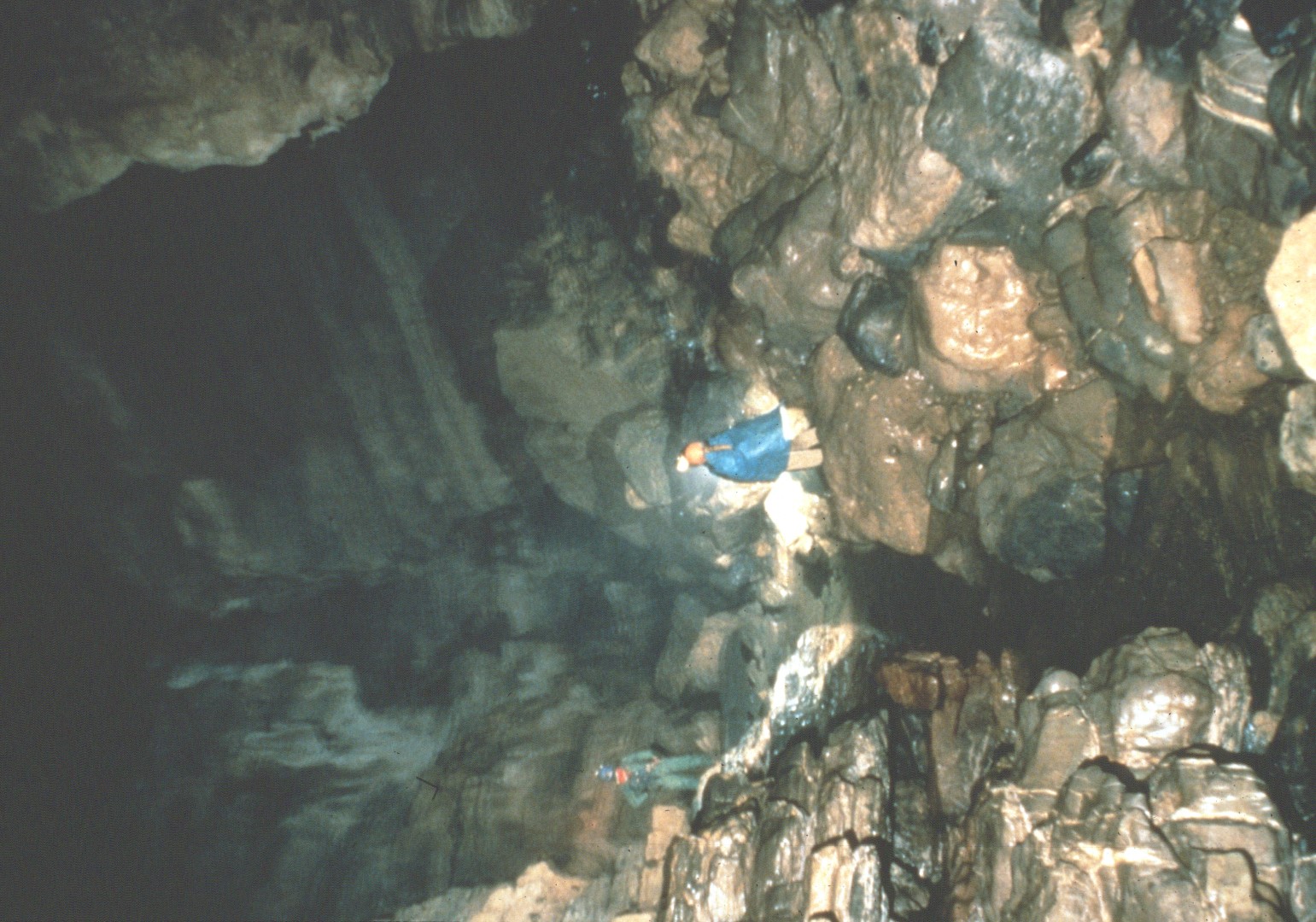 [Speaker Notes: In places there was a small stream, but it soon disappeared.]
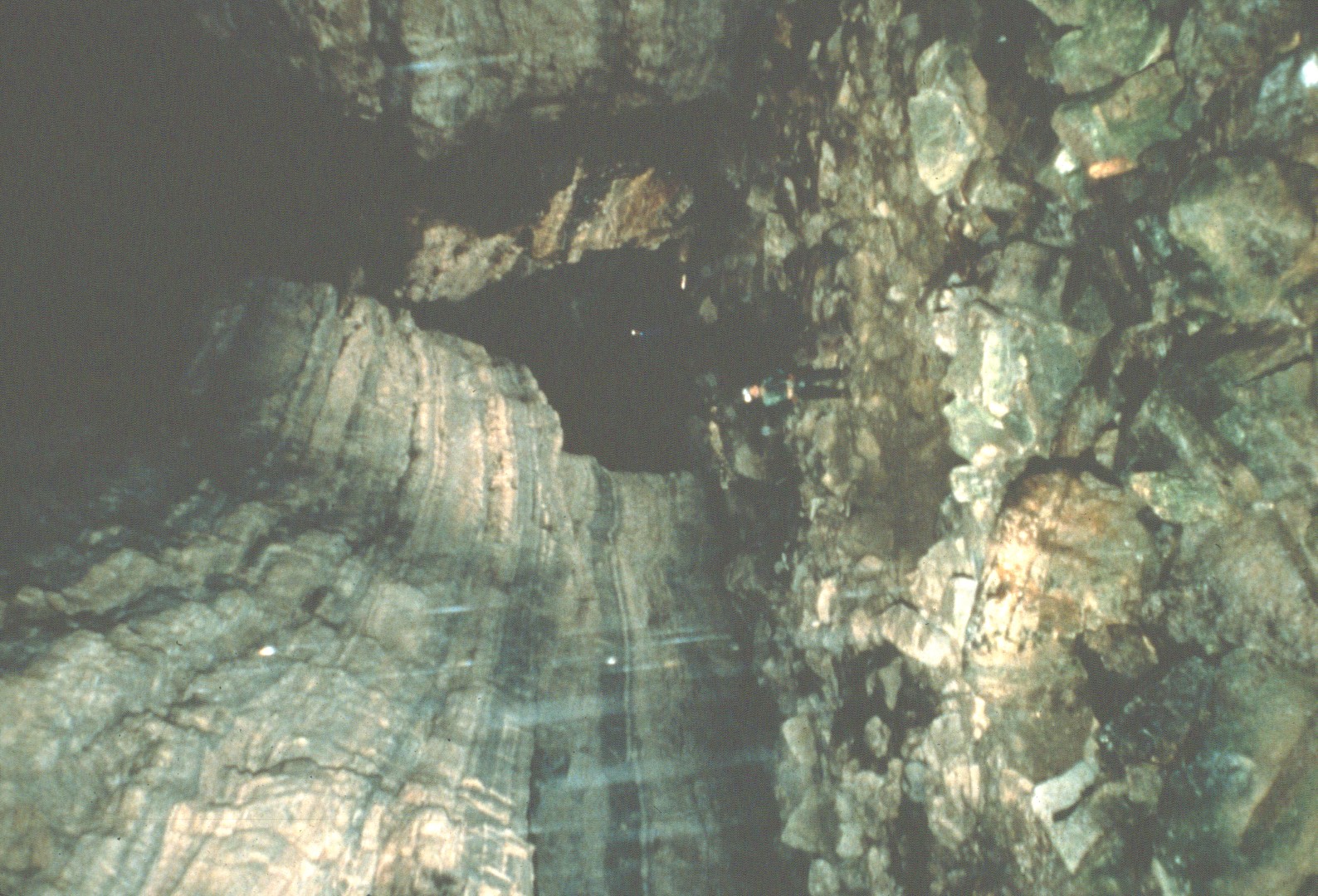 [Speaker Notes: Even in the lower sections of the cave, they never found any sign of the main stream from Yallehouch Valley.]
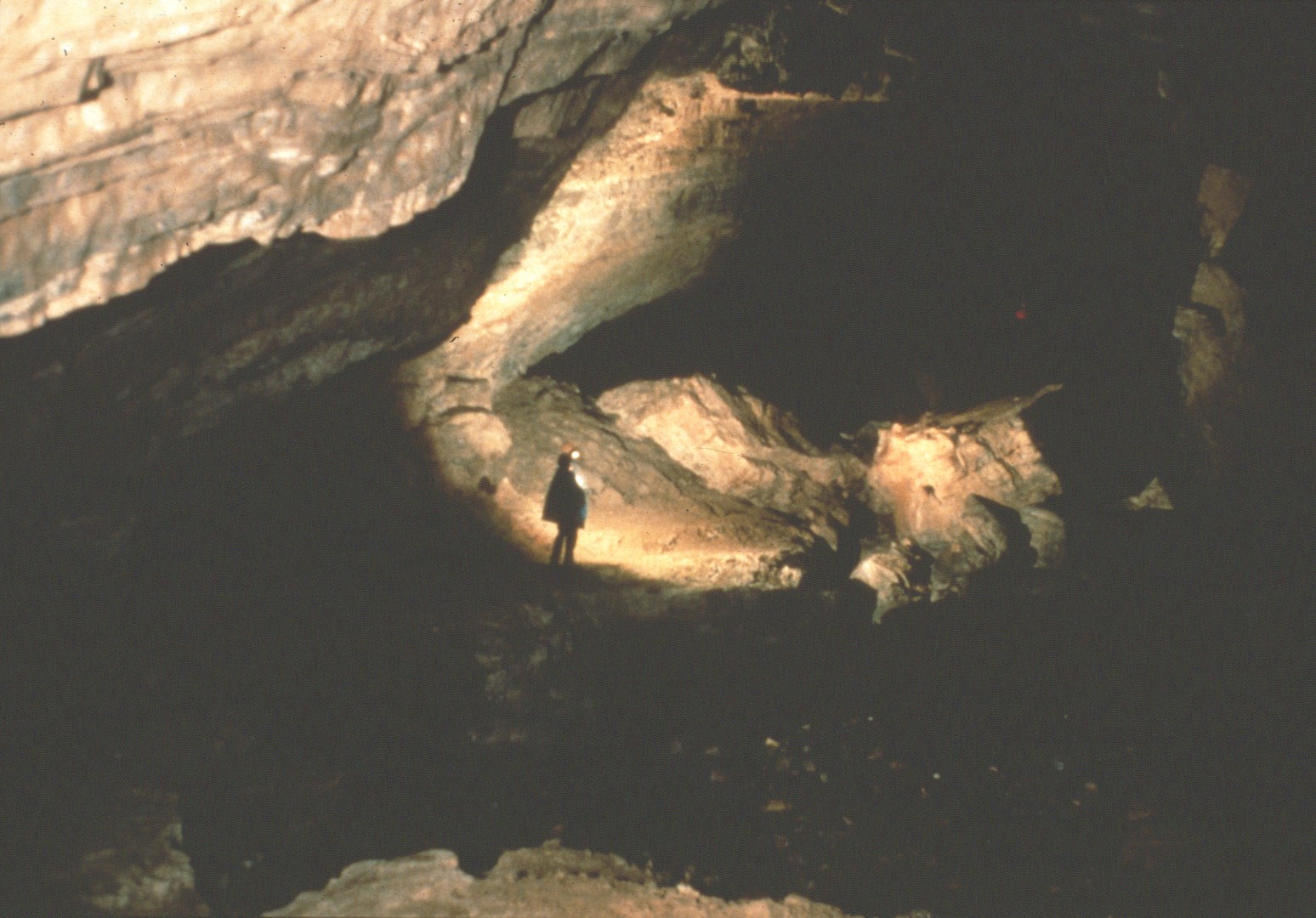 [Speaker Notes: Periodically water would enter from above, but then it would go down a drain without forming a stream.]
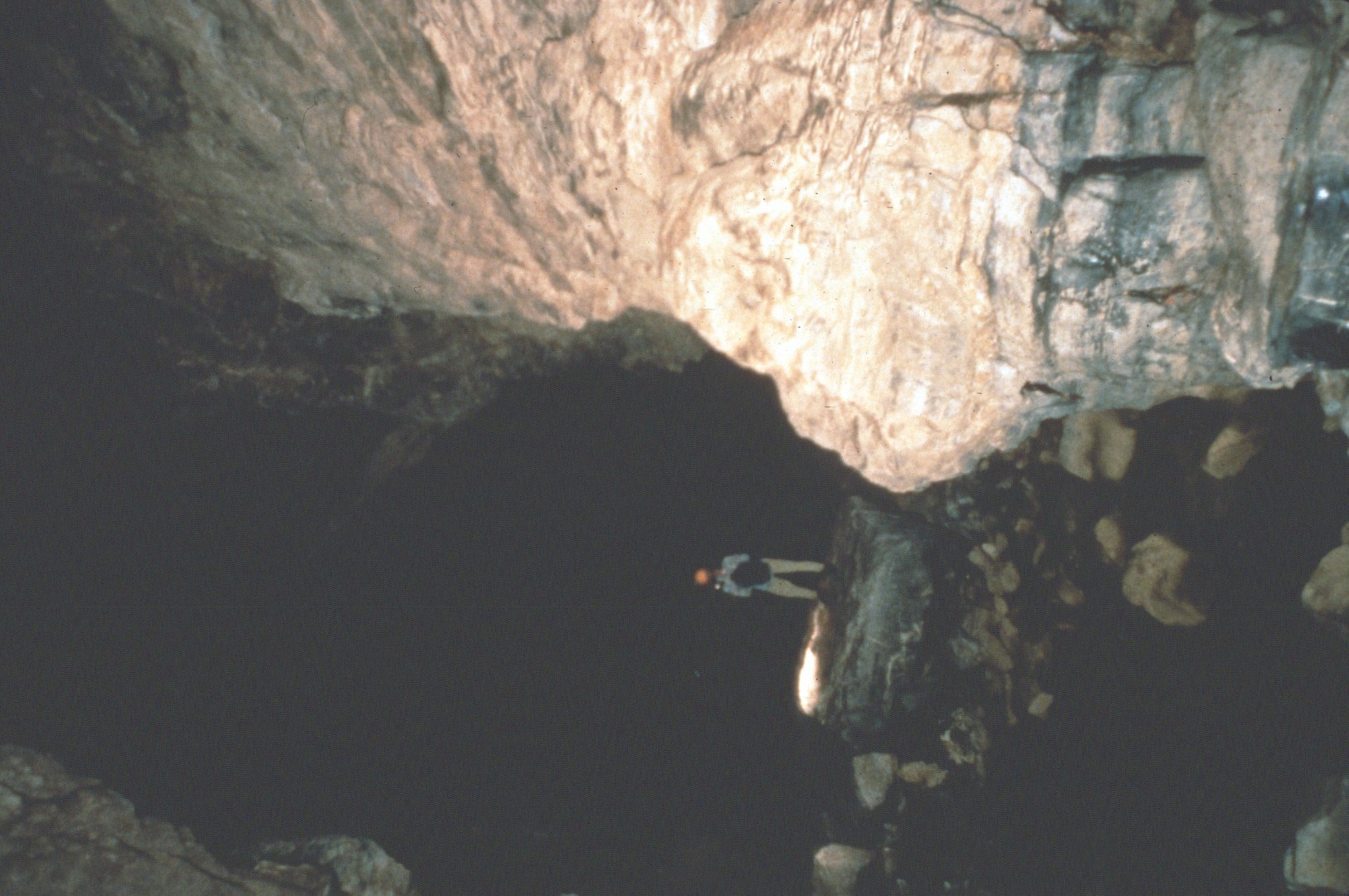 [Speaker Notes: Breakdown often littered the floor of the passage.]
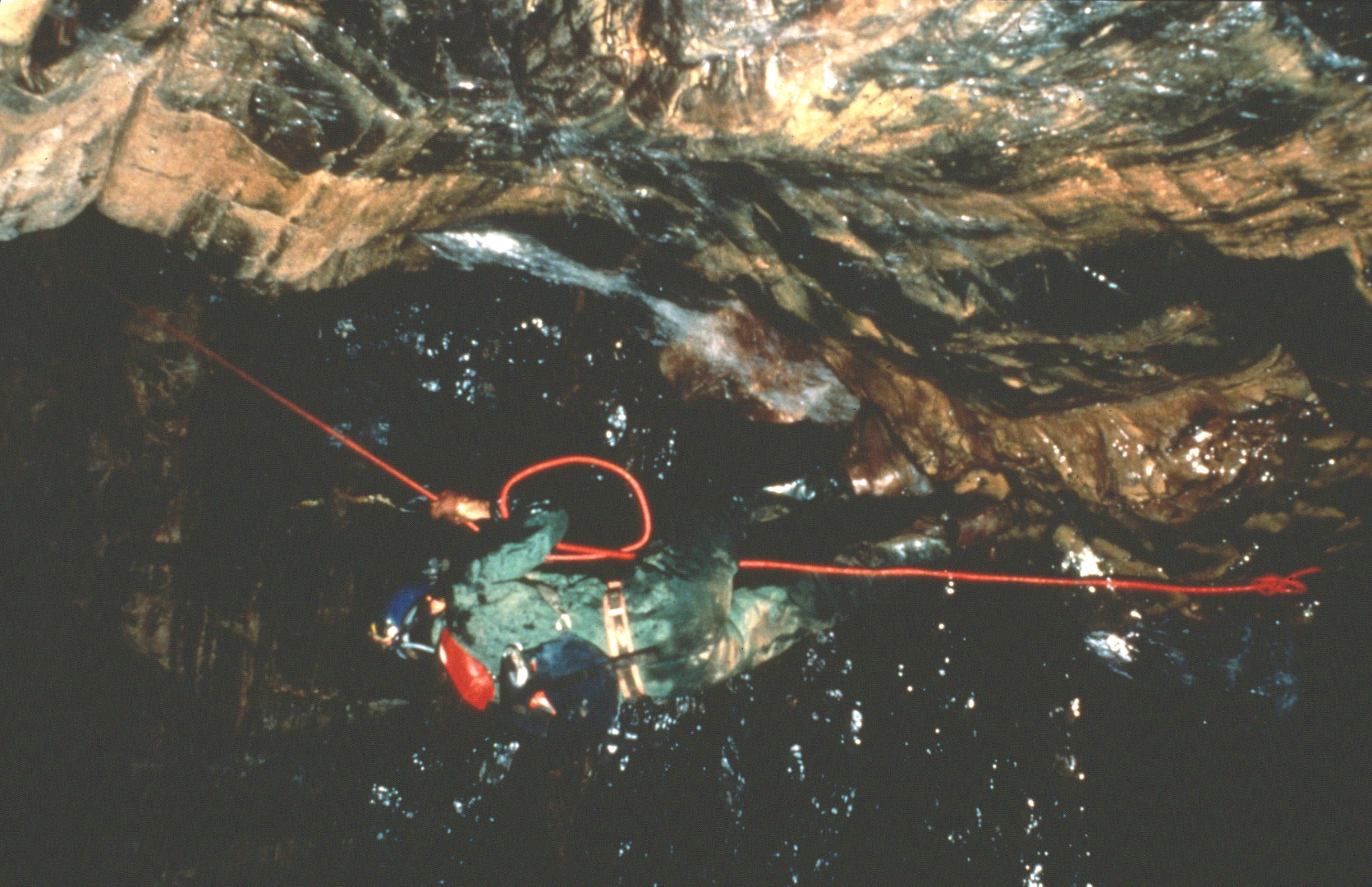 [Speaker Notes: Eventually the cavers had to descend a short drop.]
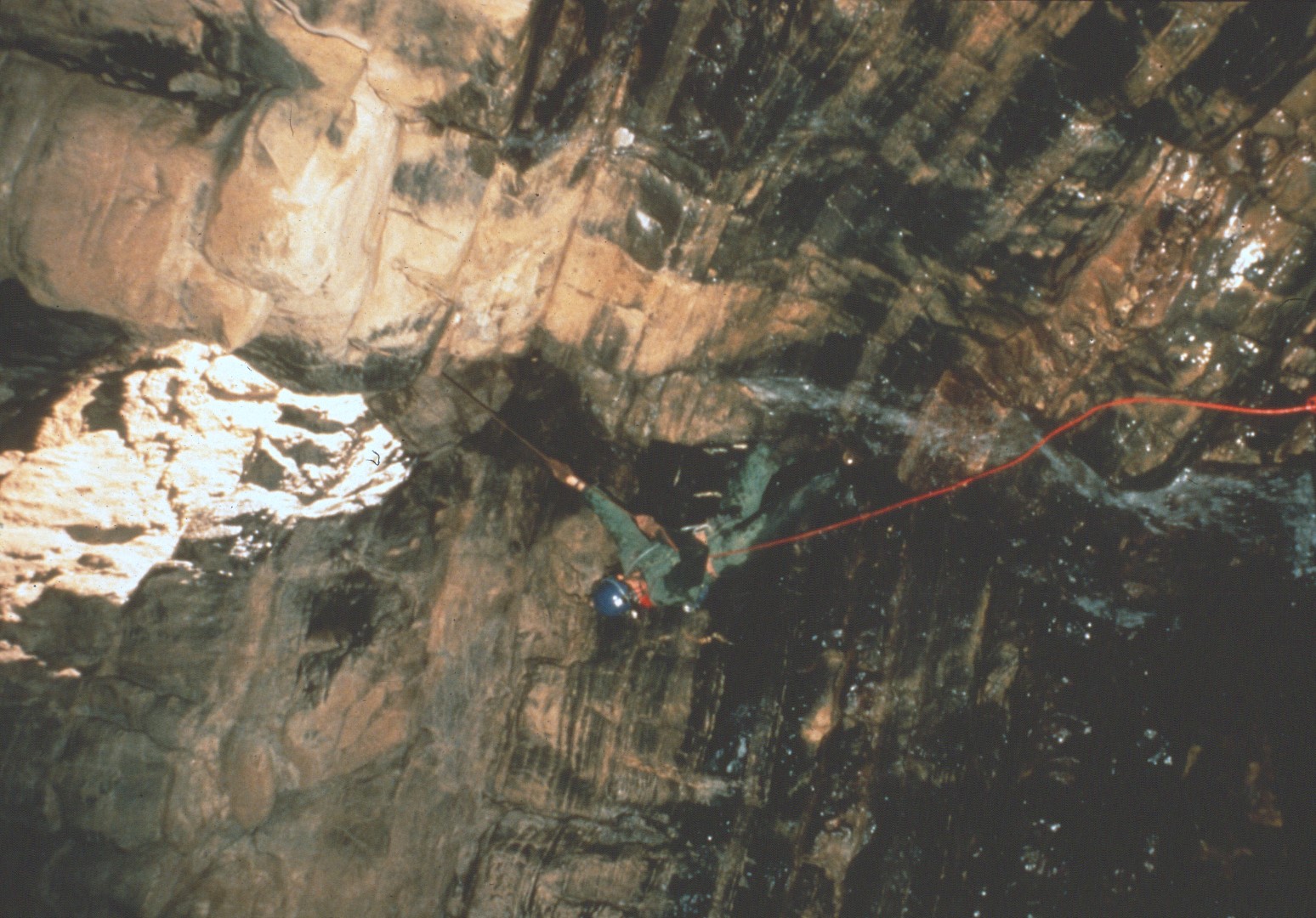 [Speaker Notes: While the drop was wet, the water disappeared at the bottom.]
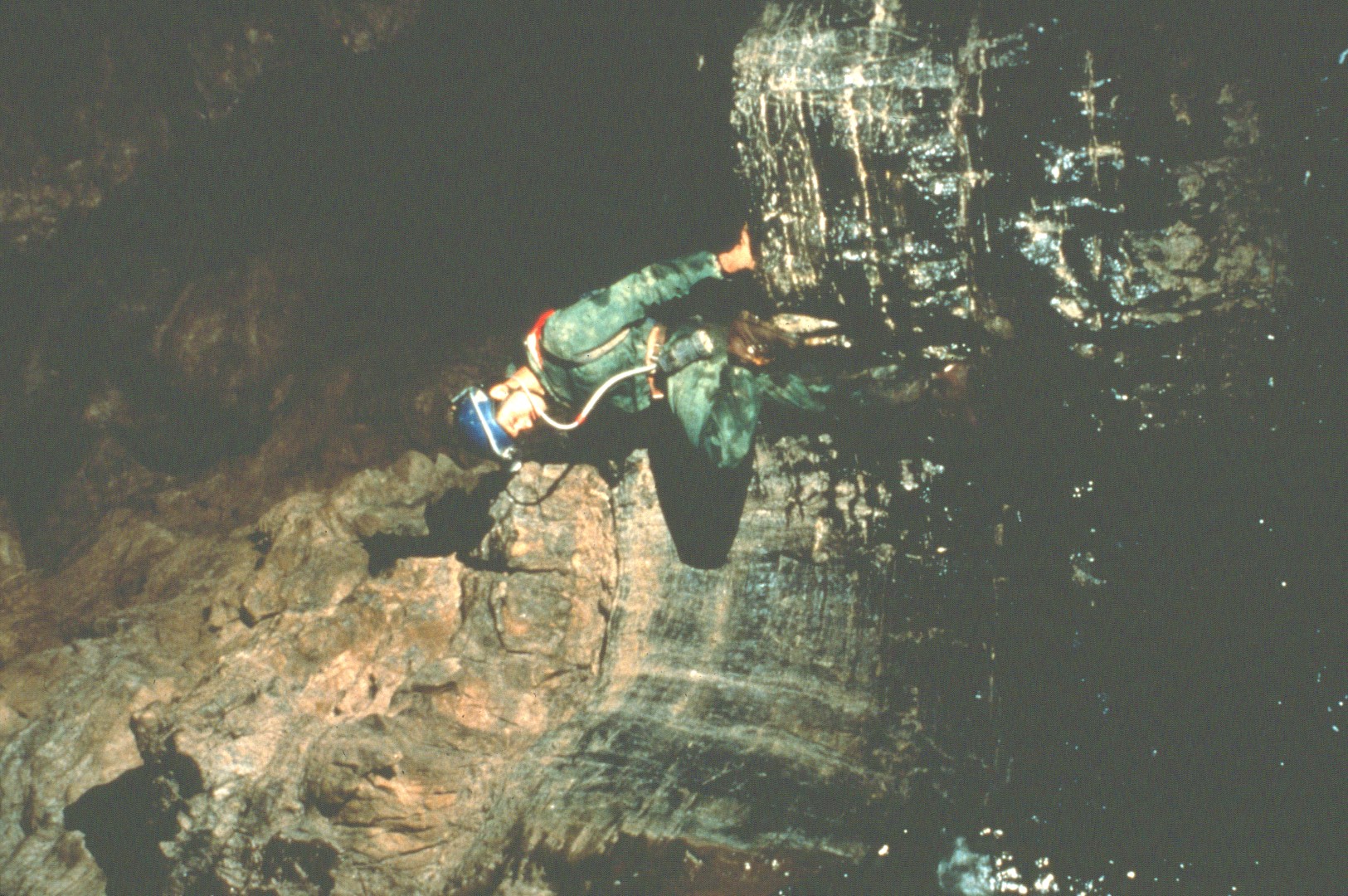 [Speaker Notes: This was only the first of a series of short drops, …]
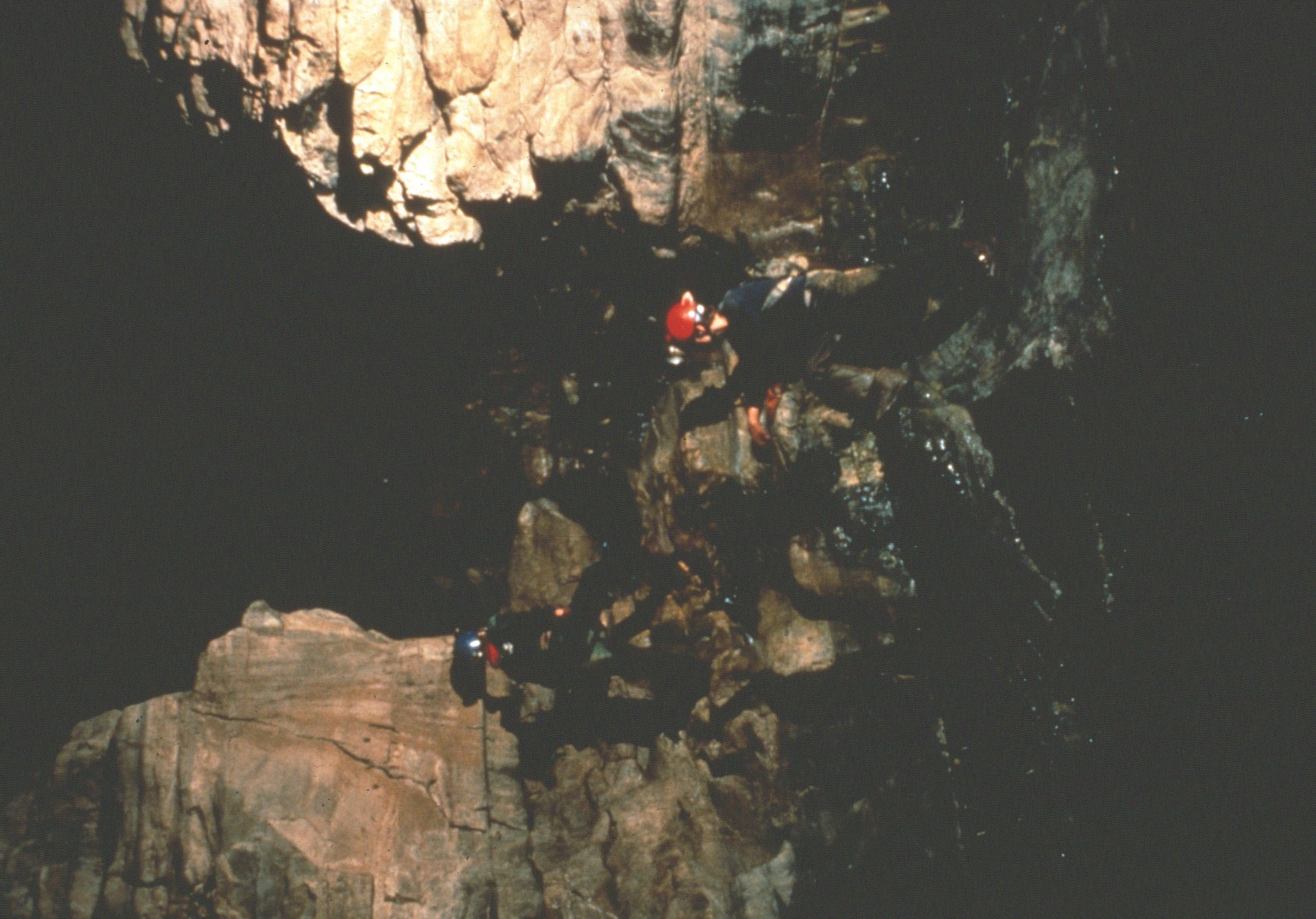 [Speaker Notes: And climbs as they continued into the cave.]
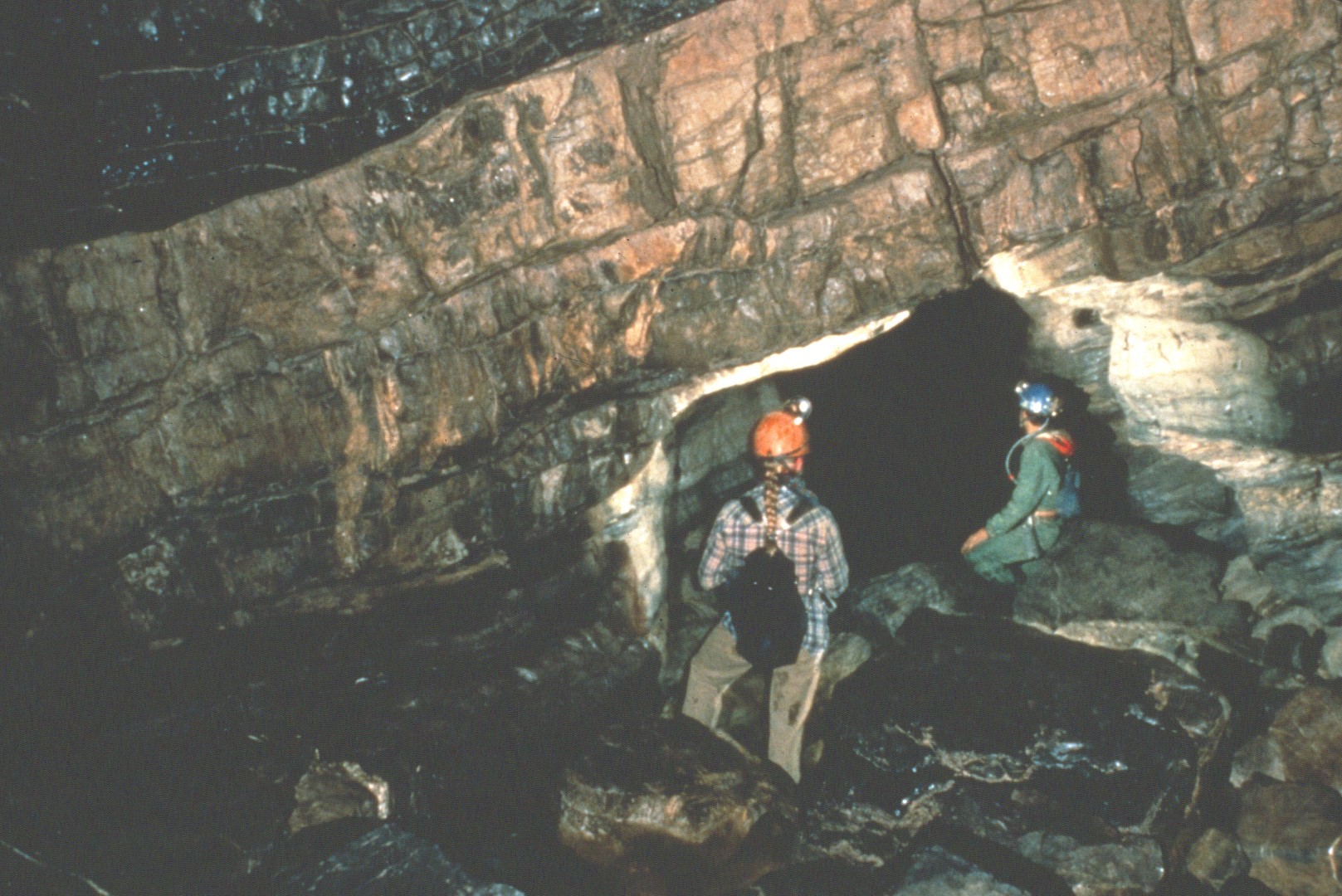 [Speaker Notes: Eventually the cave broke up into a complex pattern of passages.]
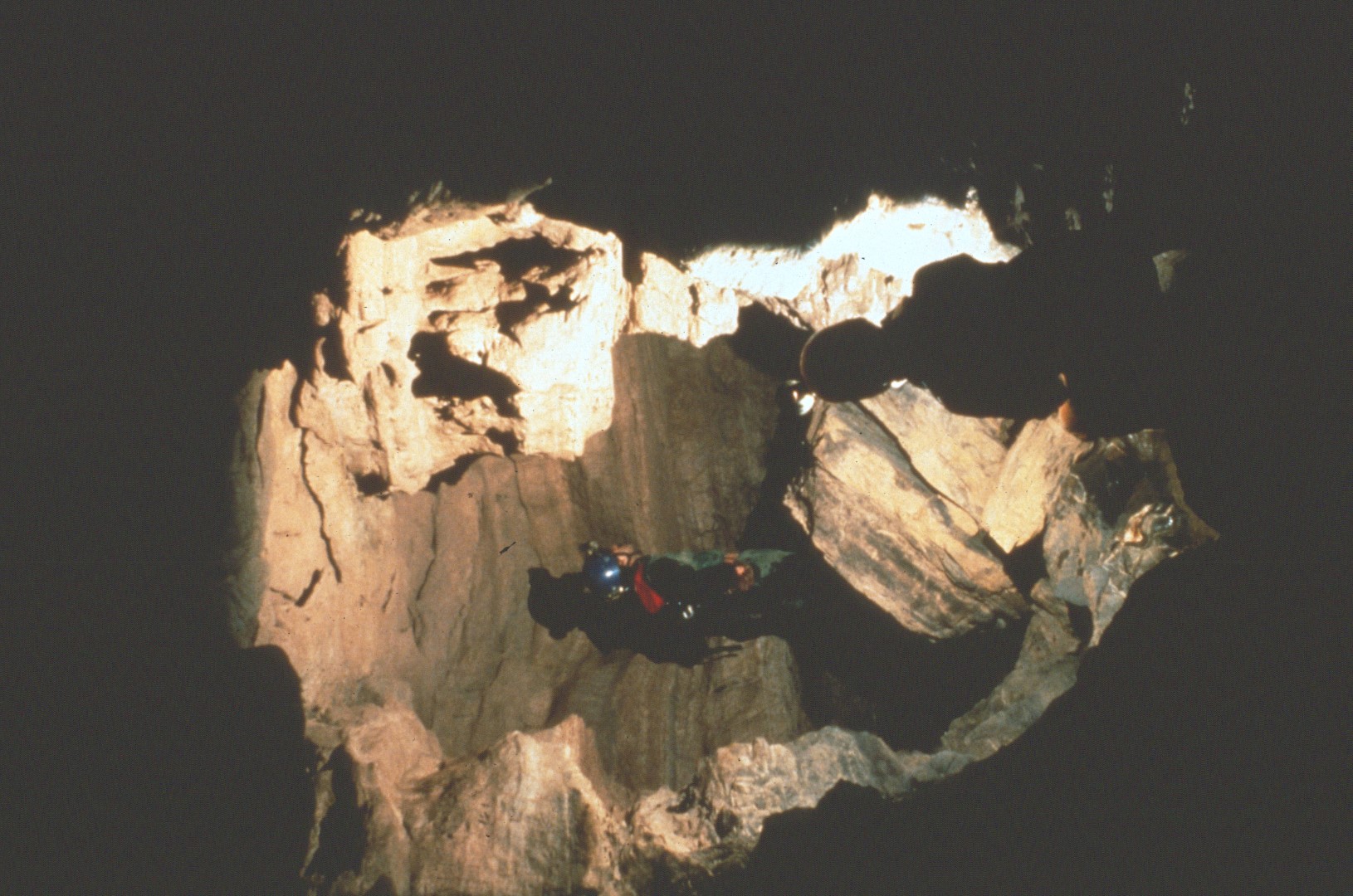 [Speaker Notes: There was considerable air flow in various places in the cave.]
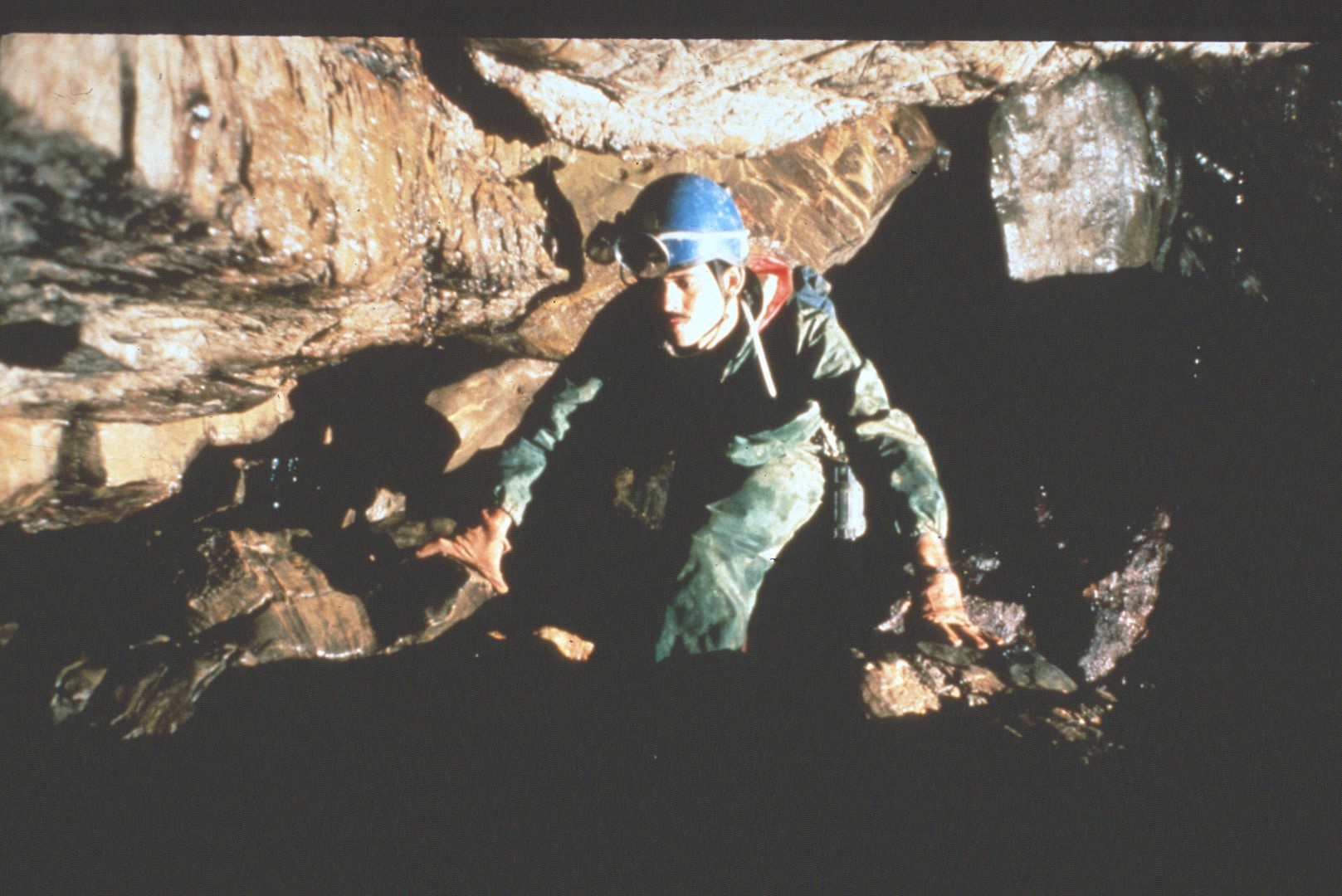 [Speaker Notes: But the air flow disappeared in the maze.]
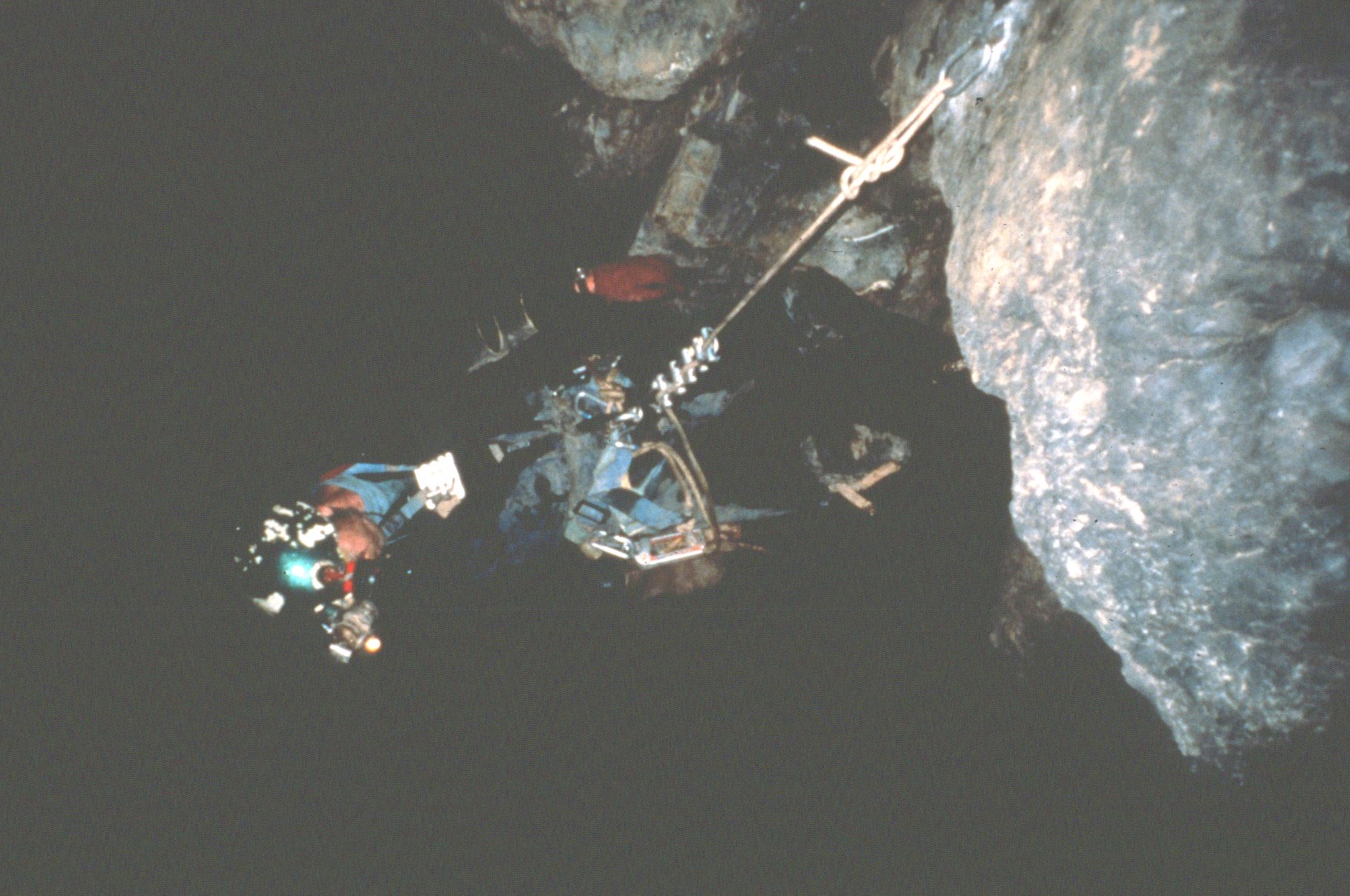 [Speaker Notes: Farther into the cave they intersected a deep pit along a fault.]
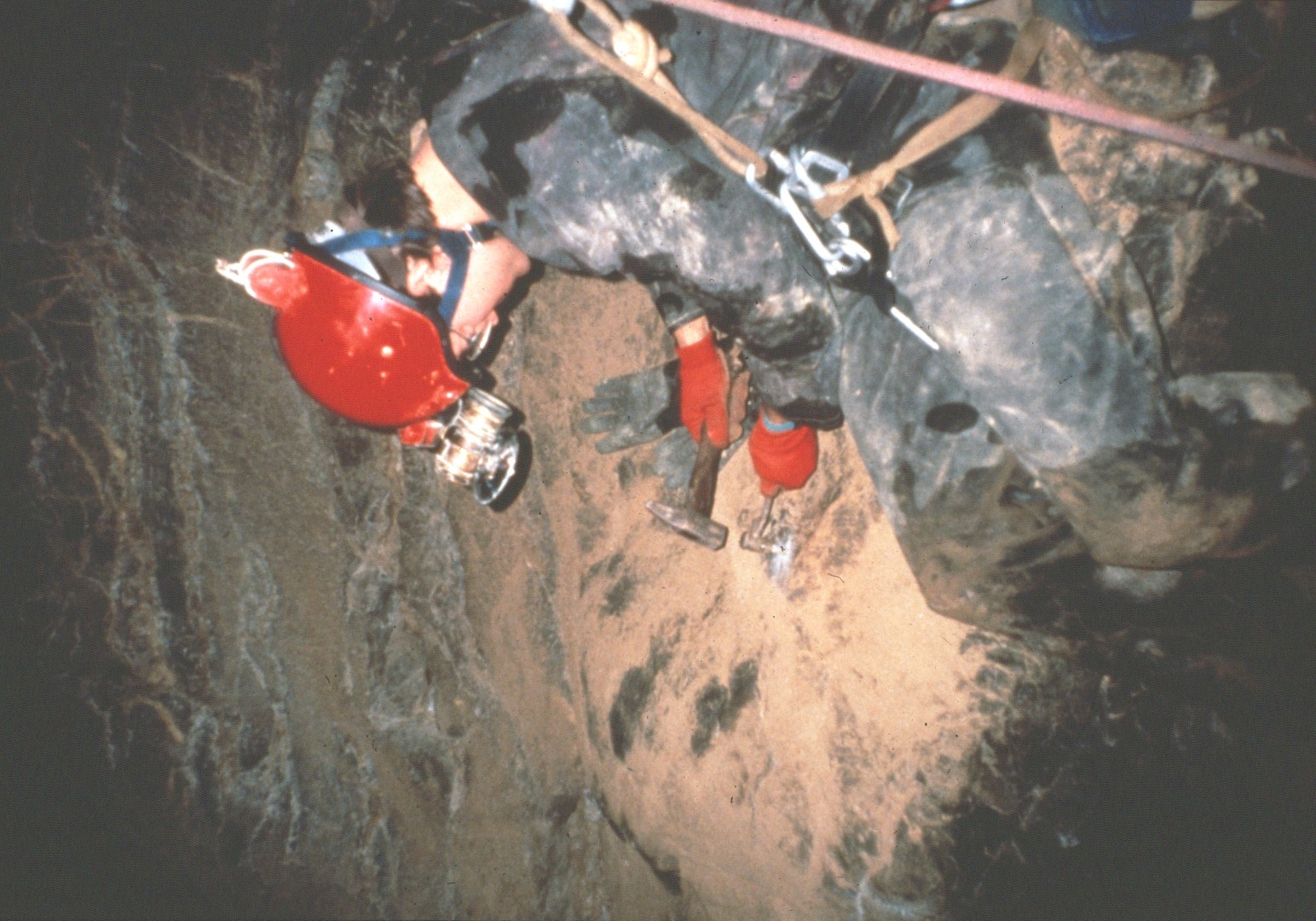 [Speaker Notes: After placing bolts and tying off the rope, they started down.]
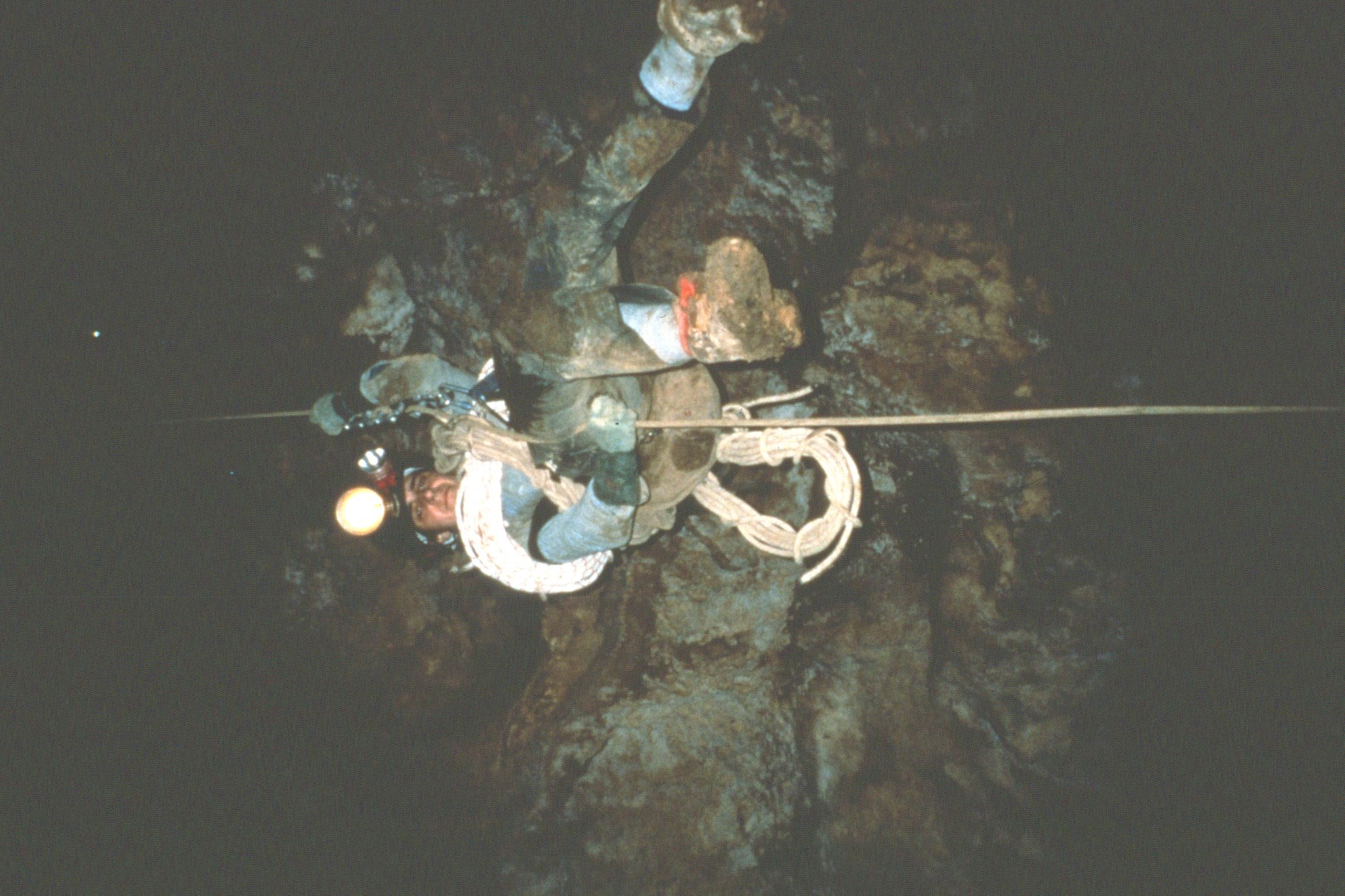 [Speaker Notes: They carried additional rope in case more drops were found farther into the cave.]
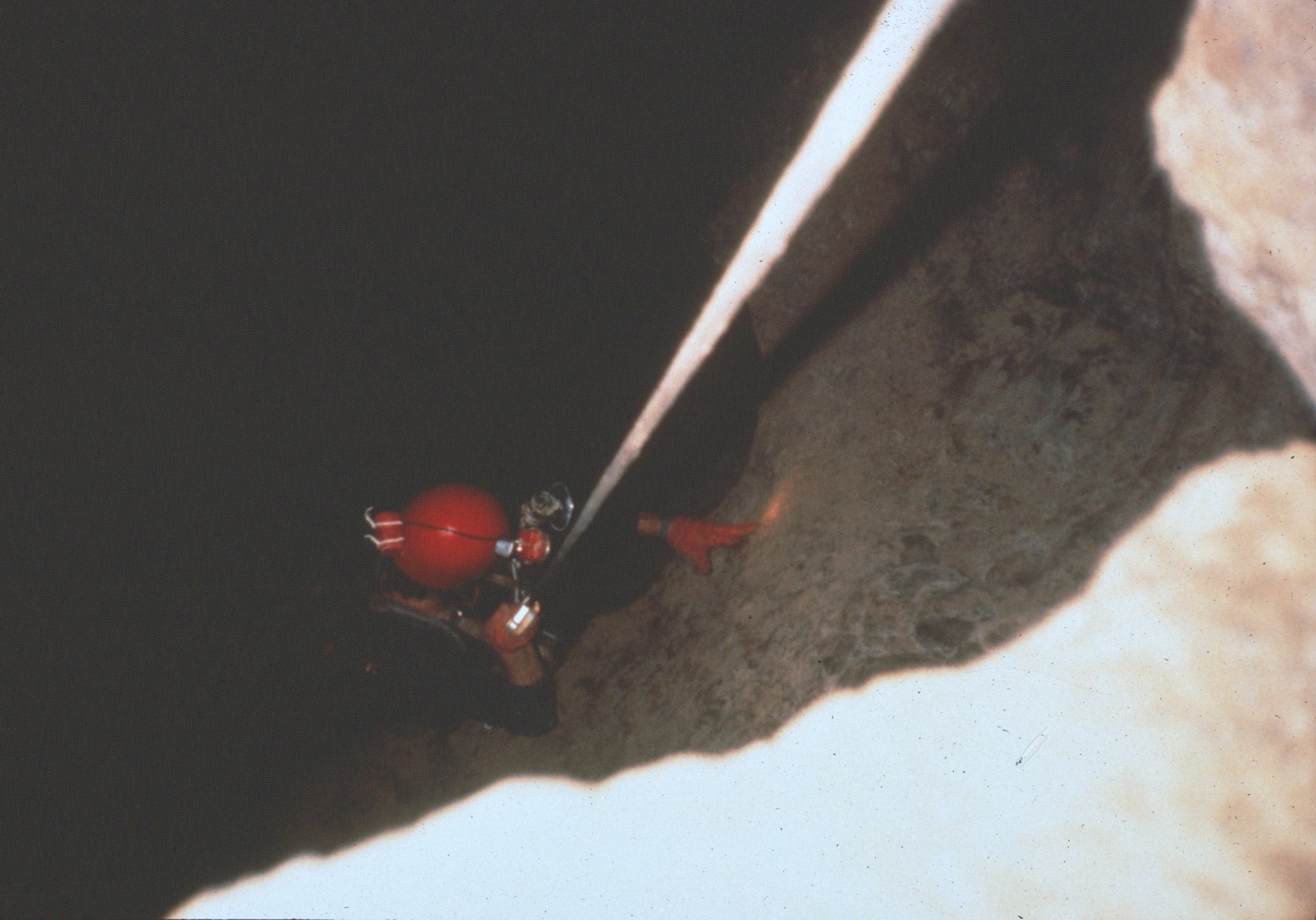 [Speaker Notes: The descent into the pit was along a wall.]
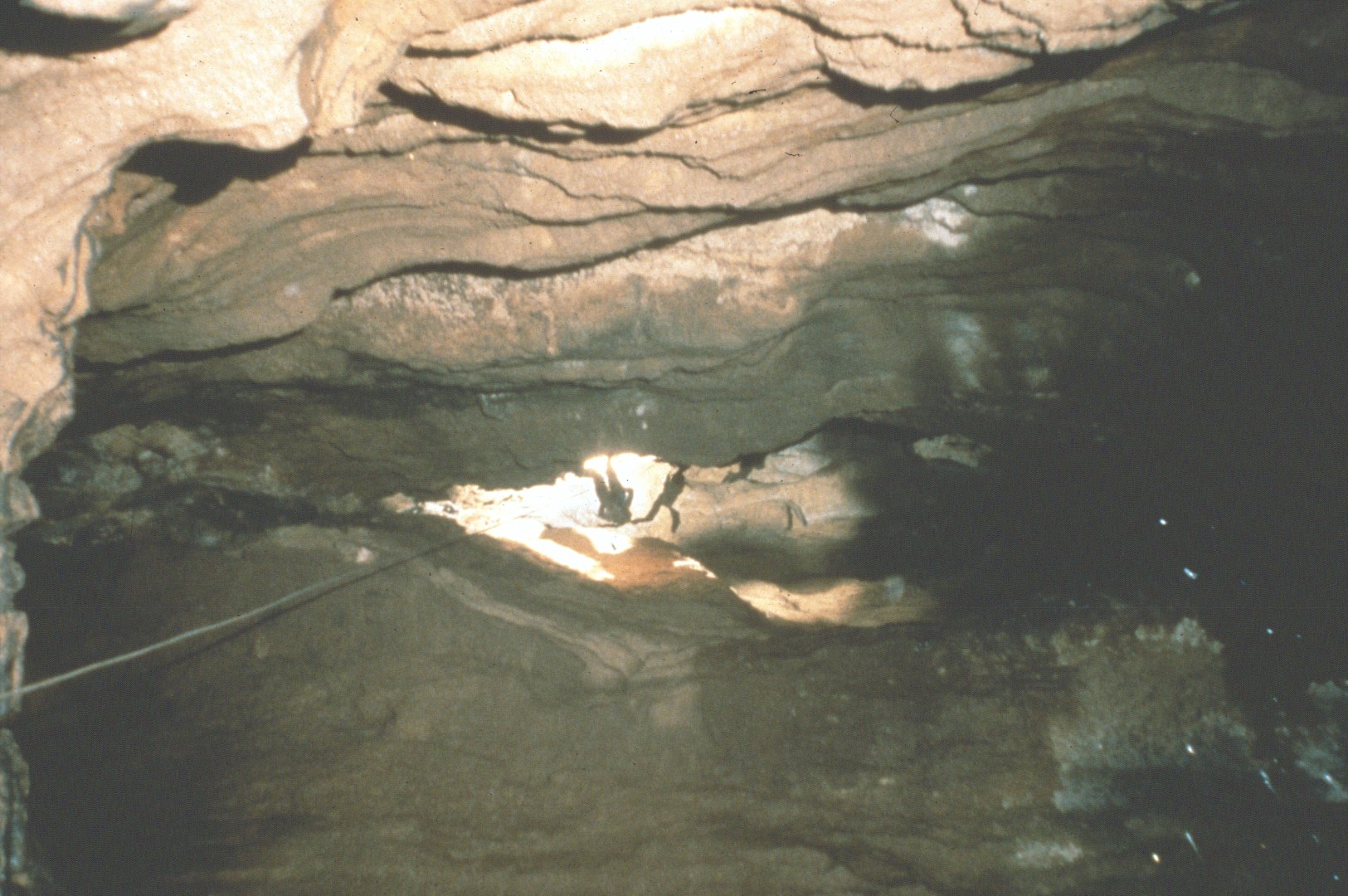 [Speaker Notes: It consisted of a series of four drops interrupted by short shelves along the way.]
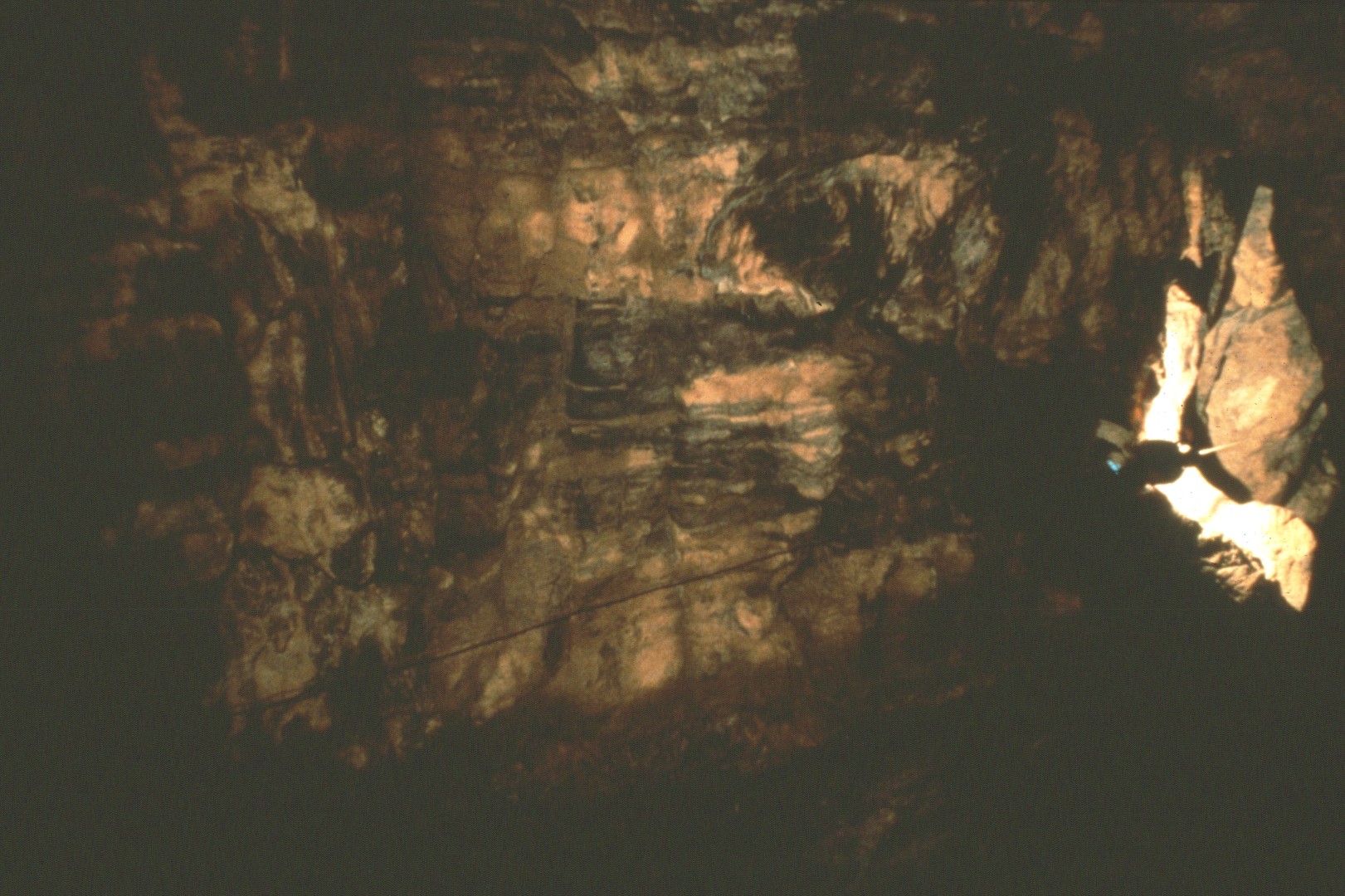 [Speaker Notes: The pit depth measured 360 feet when they reached the bottom.]
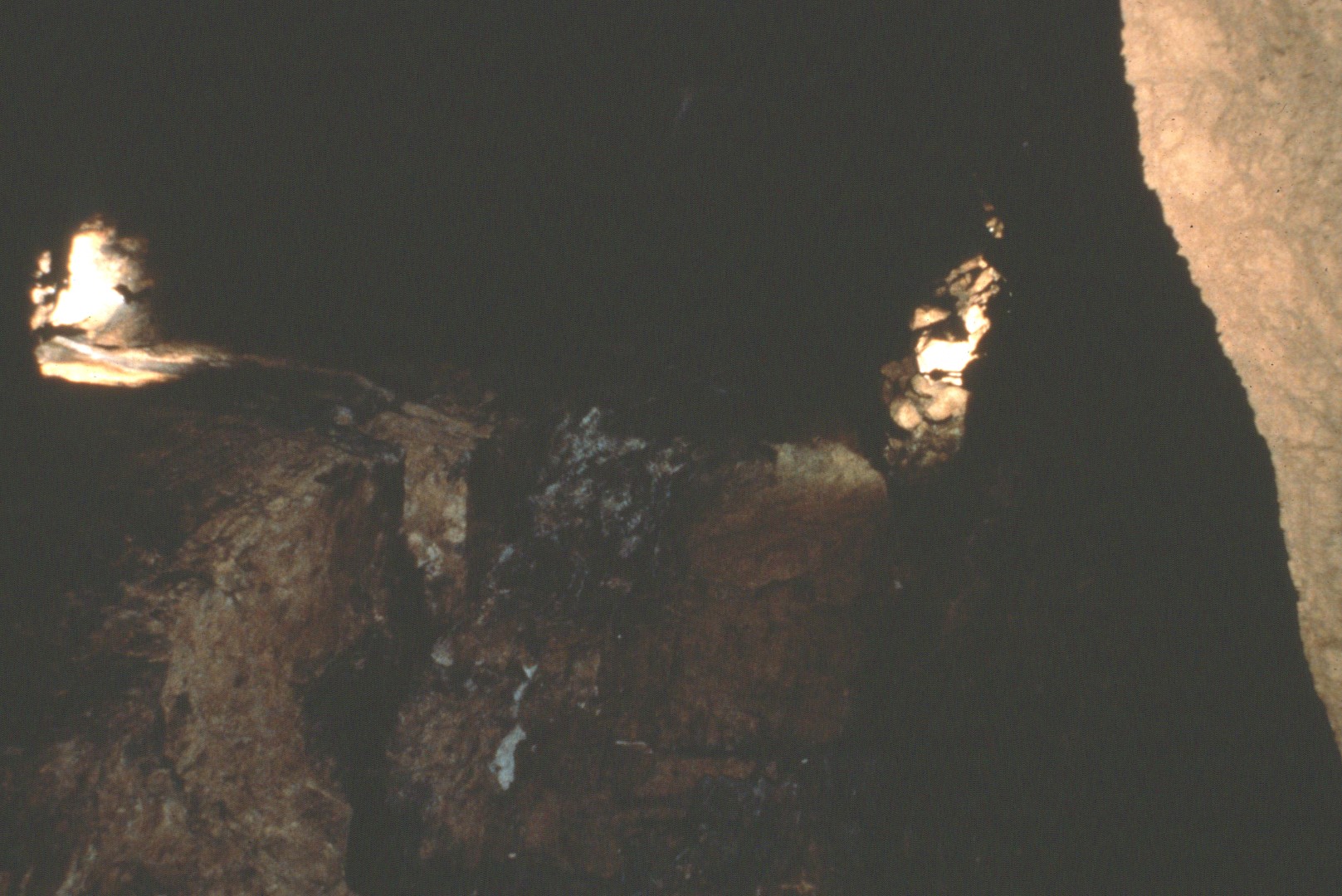 [Speaker Notes: At the bottom was a Great Hall going off into the distance.  Standing at the far end they could see fellow cavers at the top of the drop.]
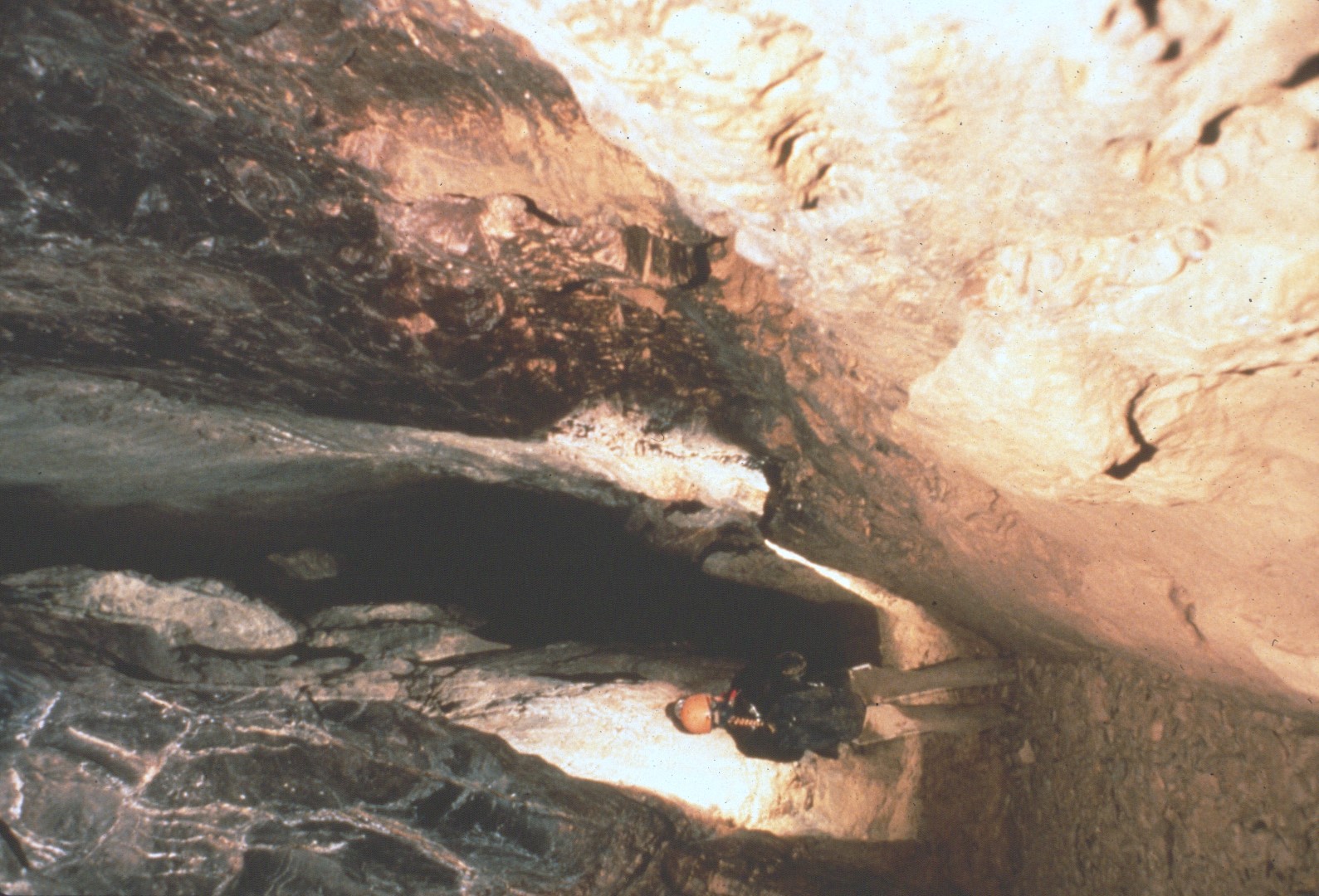 [Speaker Notes: Heading off the Great Hall were large canyons.]
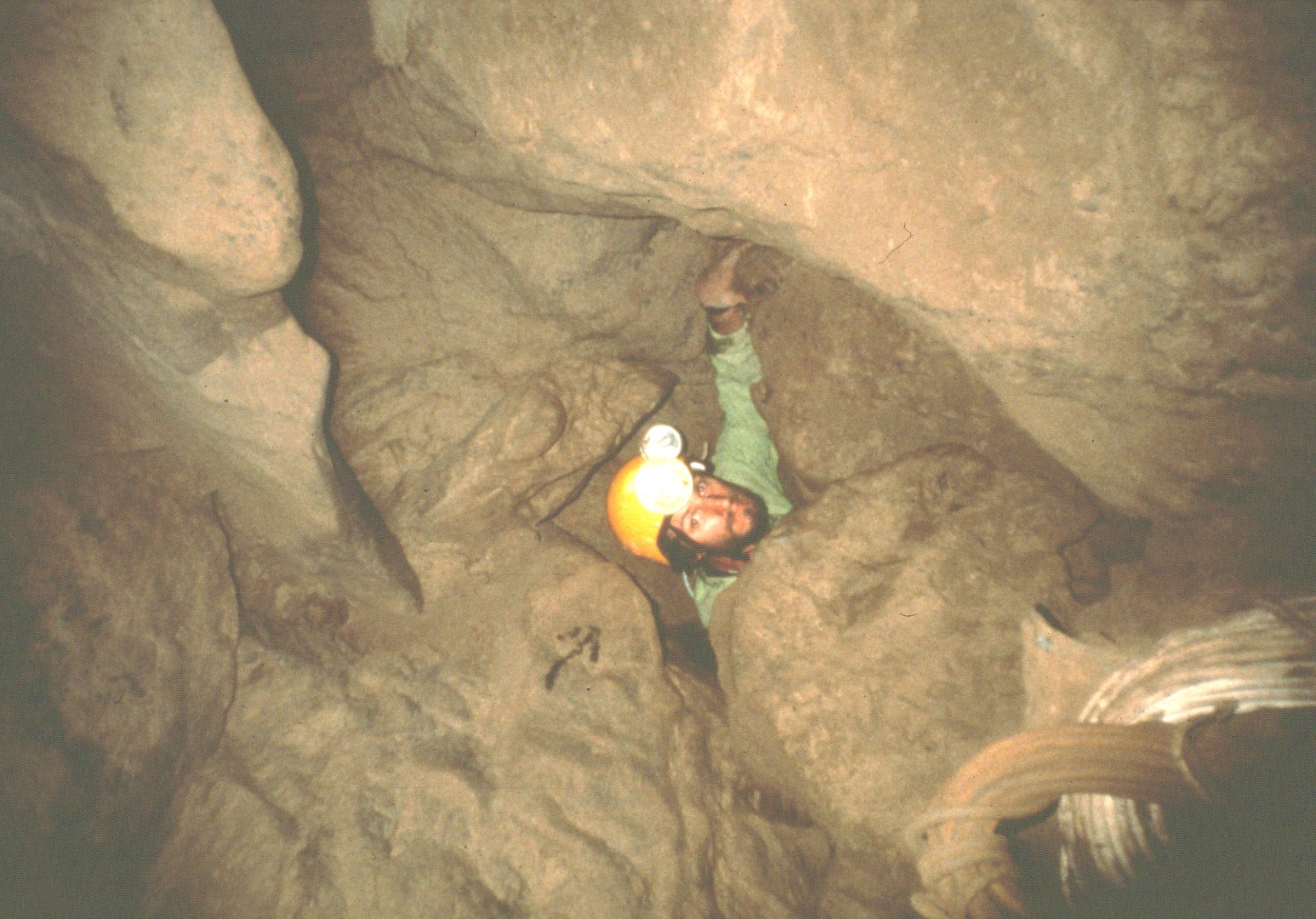 [Speaker Notes: Occasionally they were blocked by breakdown which required them to squeeze through large blocks of rock …]
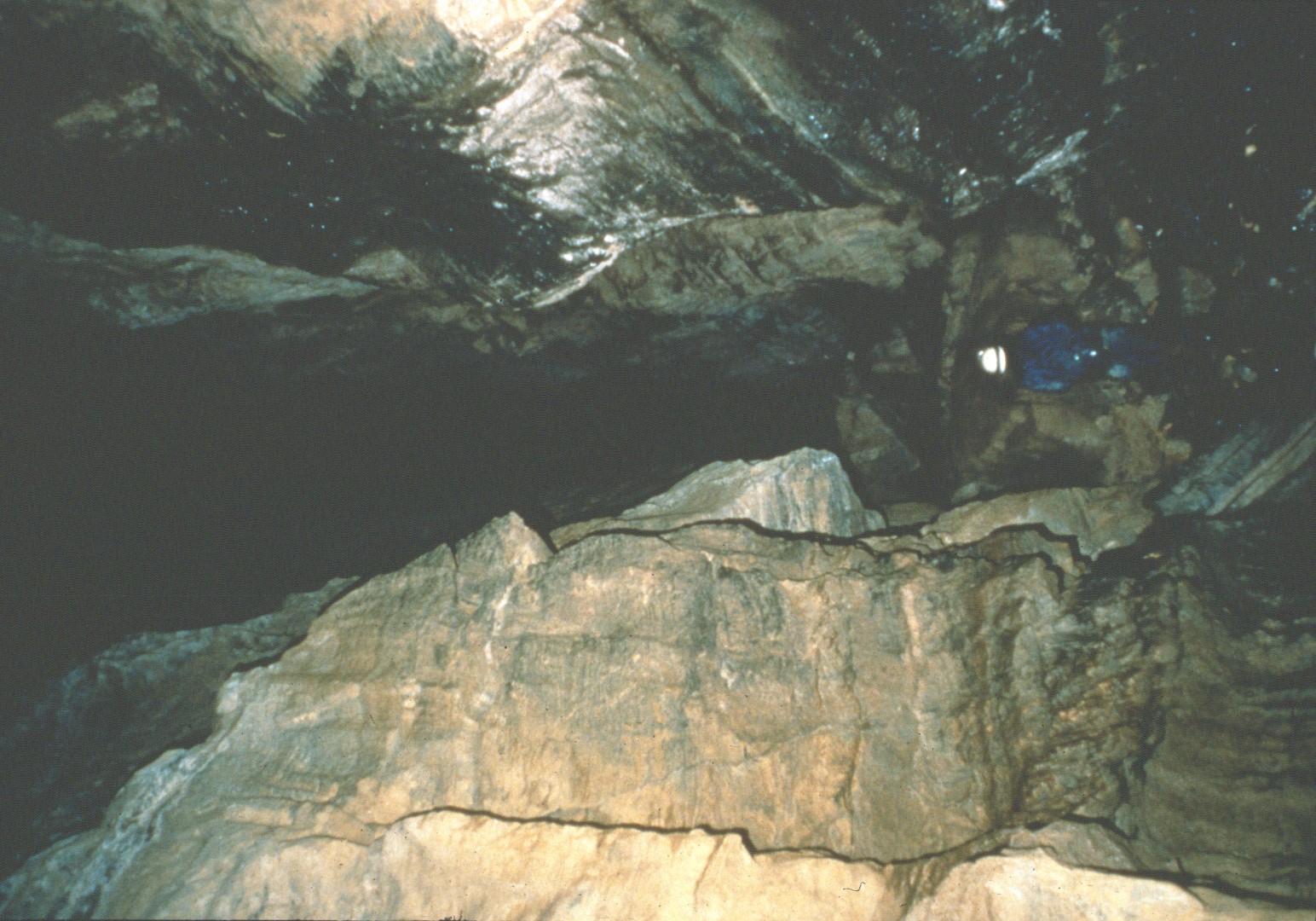 [Speaker Notes: Only to find more tall canyon beyond.]
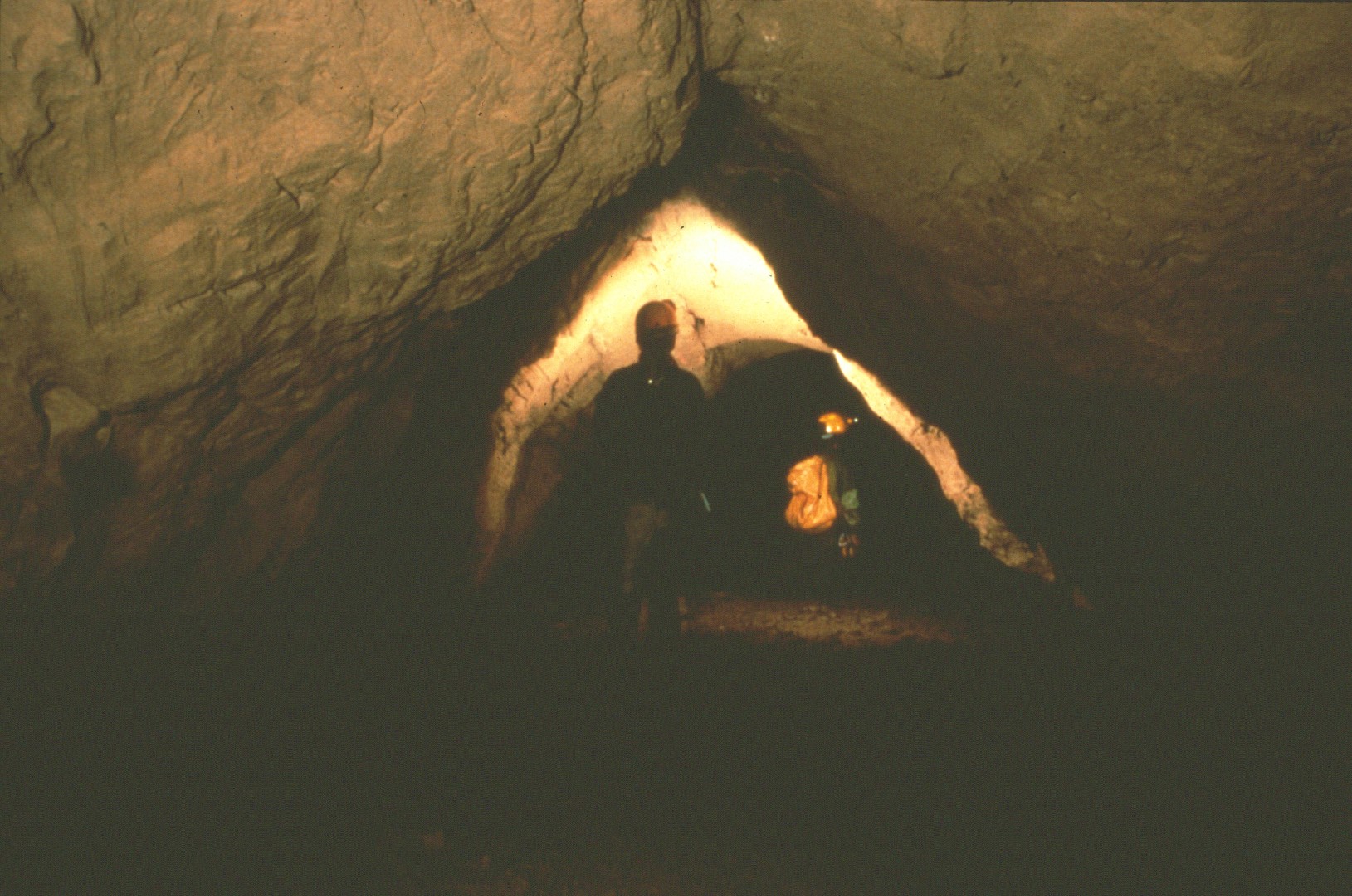 [Speaker Notes: At places fill occupied the floor of the passage making it considerably smaller.]
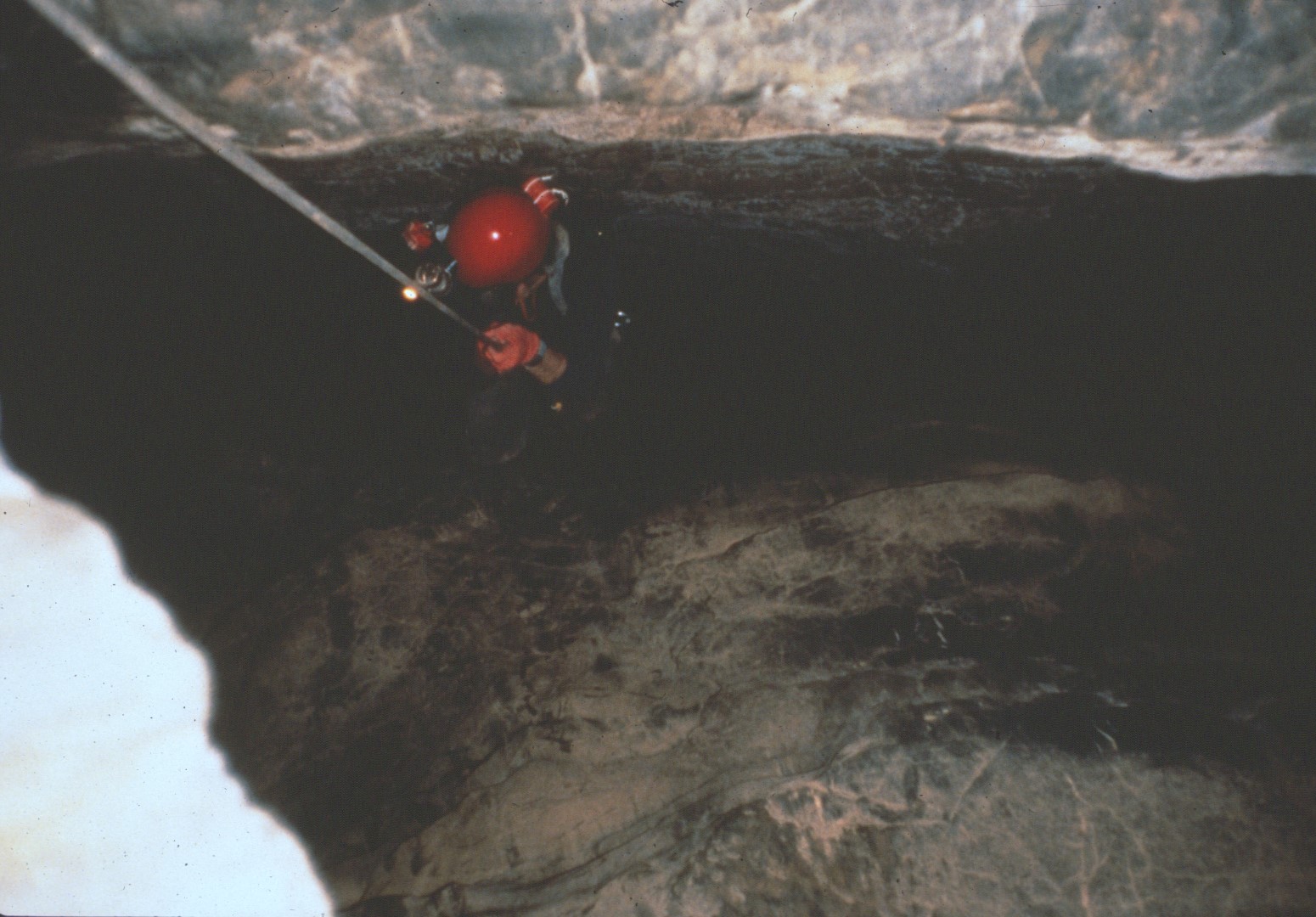 [Speaker Notes: Every once in a while, the way was interrupted by short drops.]
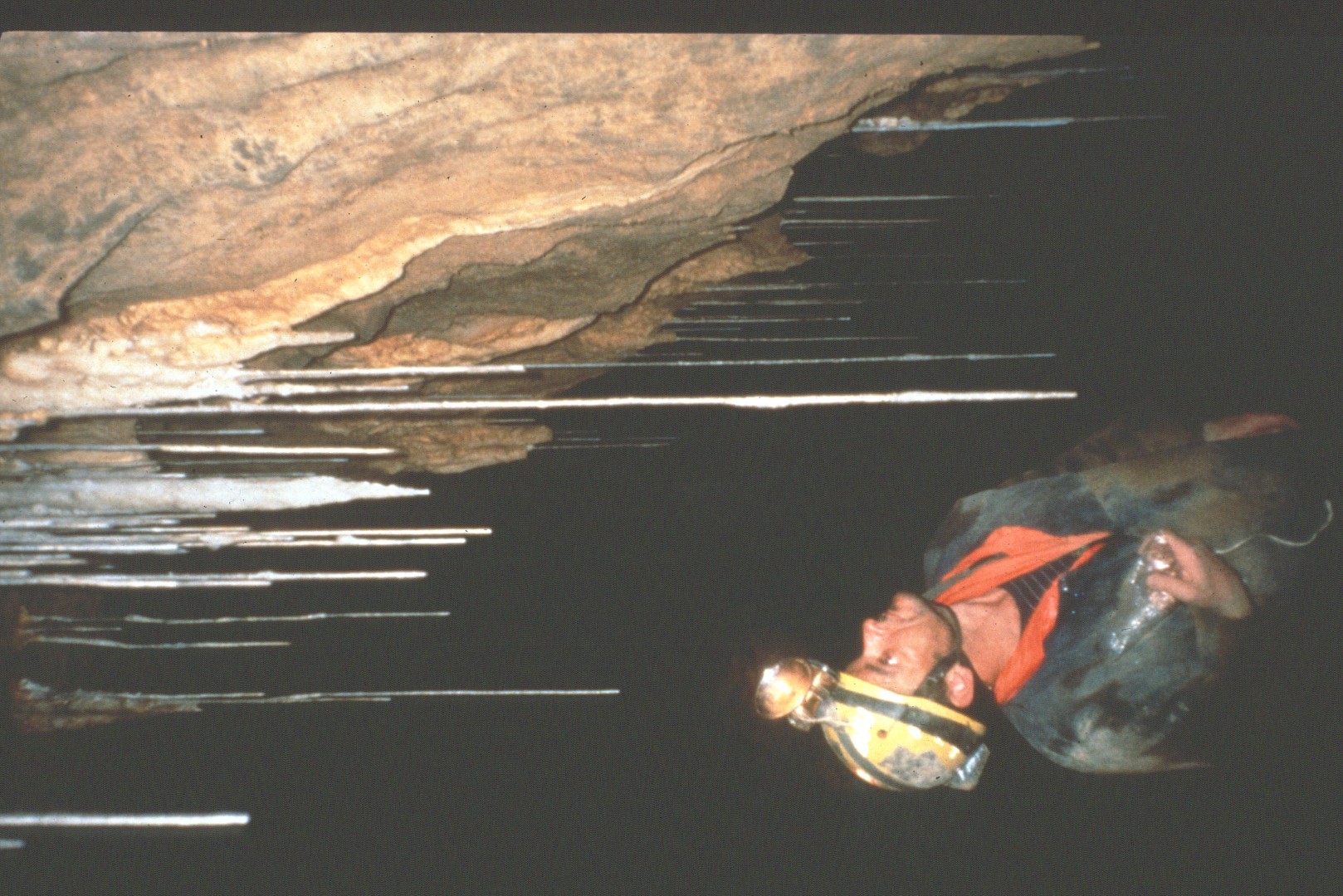 [Speaker Notes: As they continued to explore the cave, they found several formation areas.]
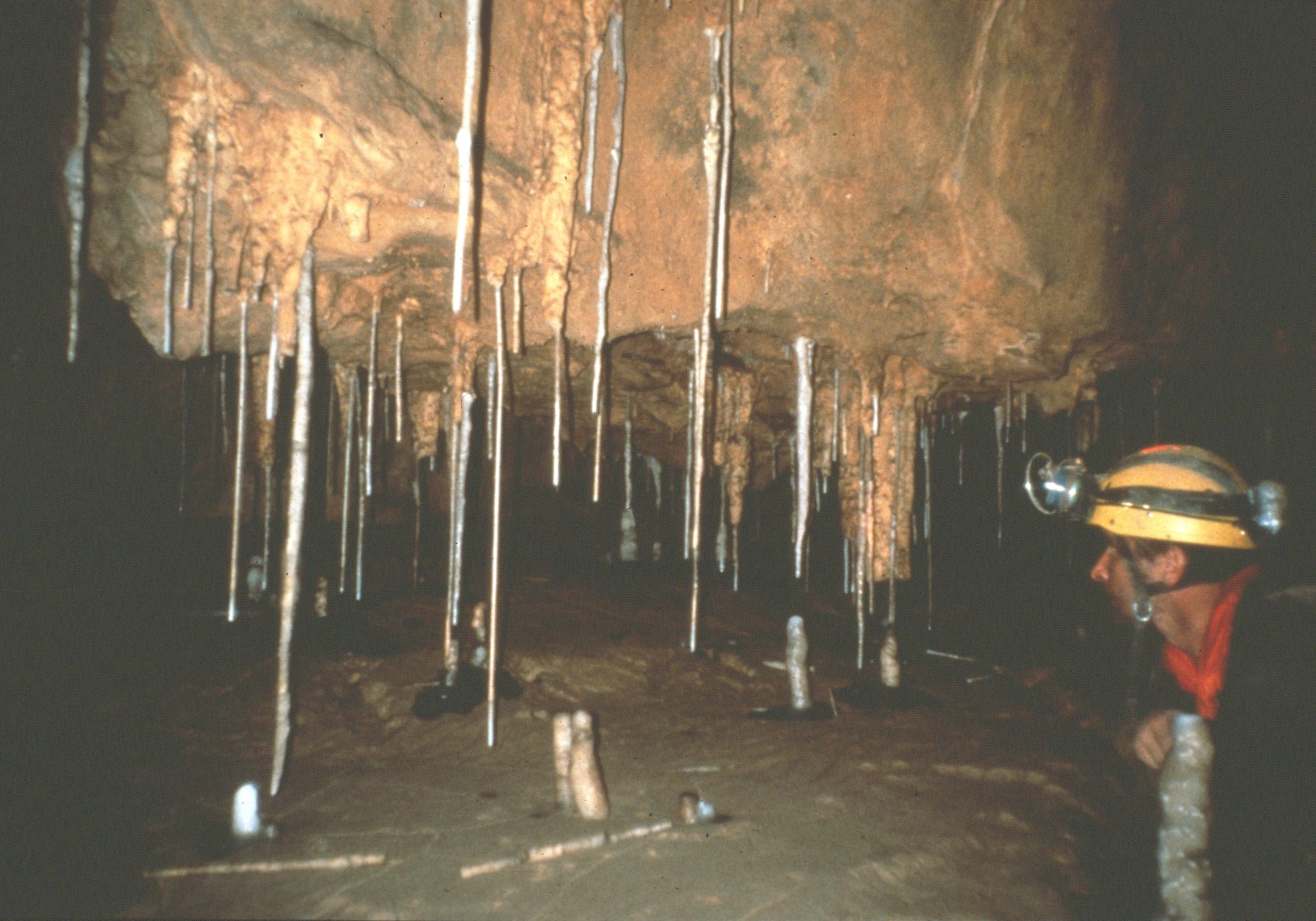 [Speaker Notes: Soda straws were particularly common …]
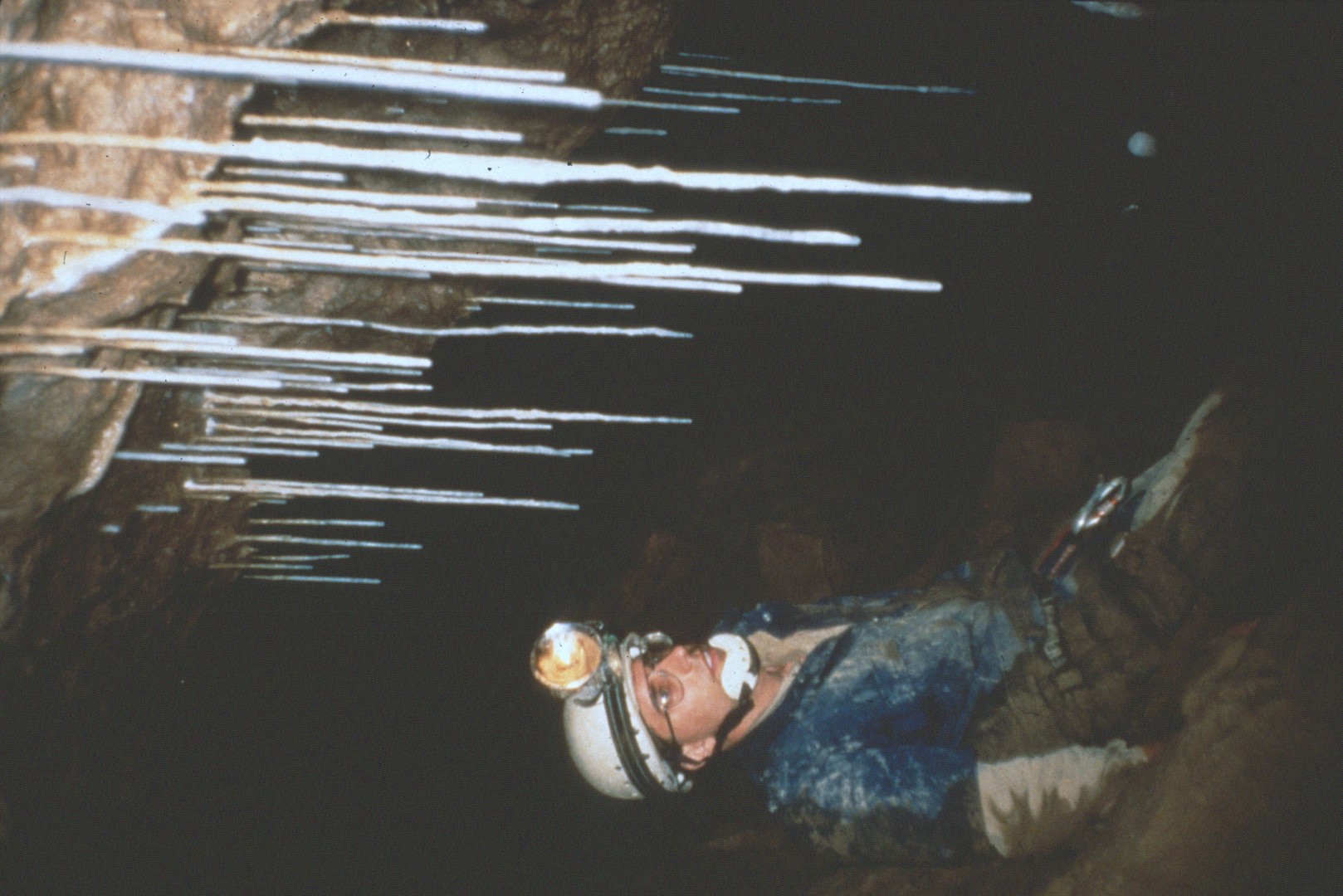 [Speaker Notes: And some of them were quite large.]
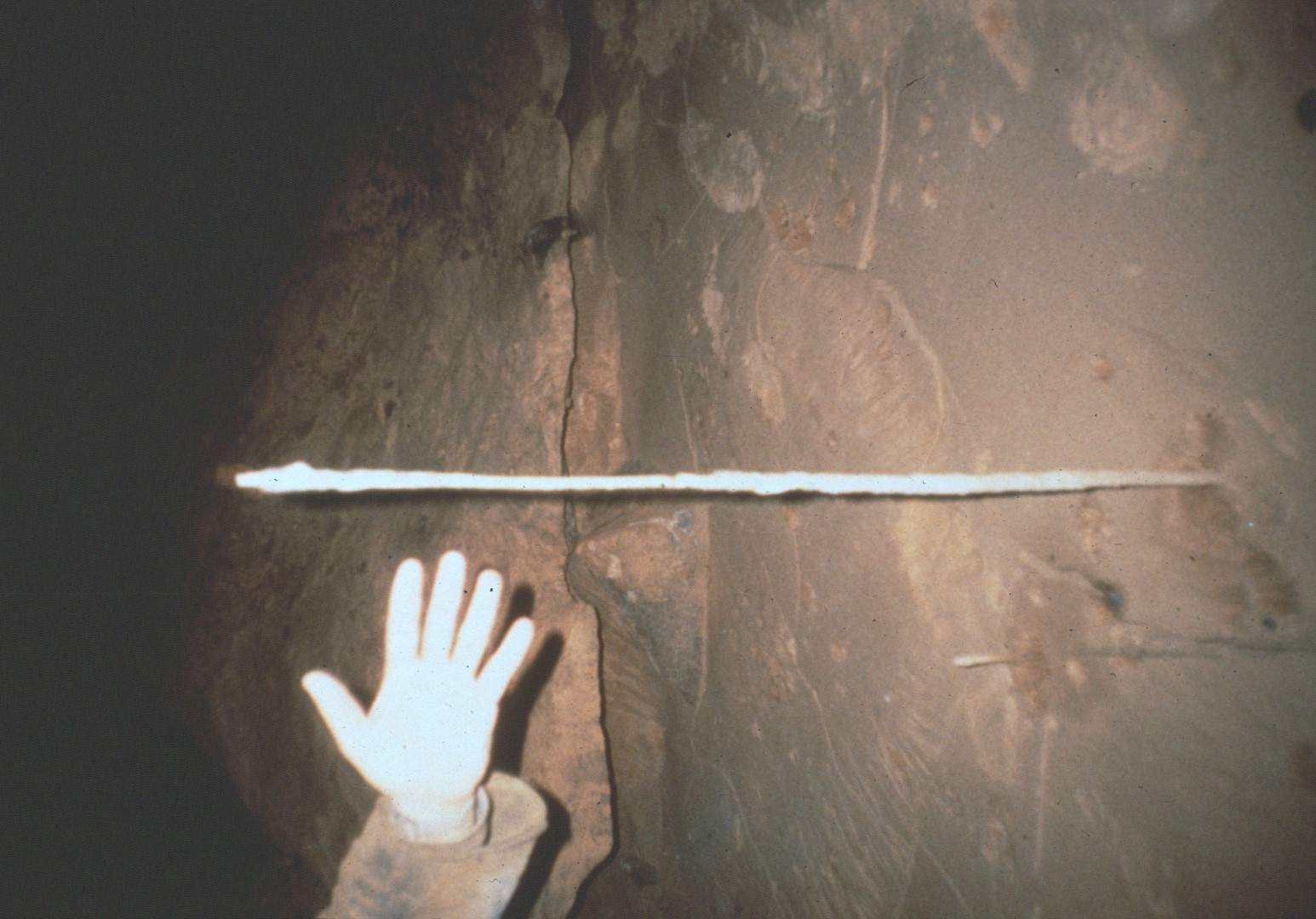 [Speaker Notes: At one place they found a soda straw which had fallen and impaled itself in the silt floor.]
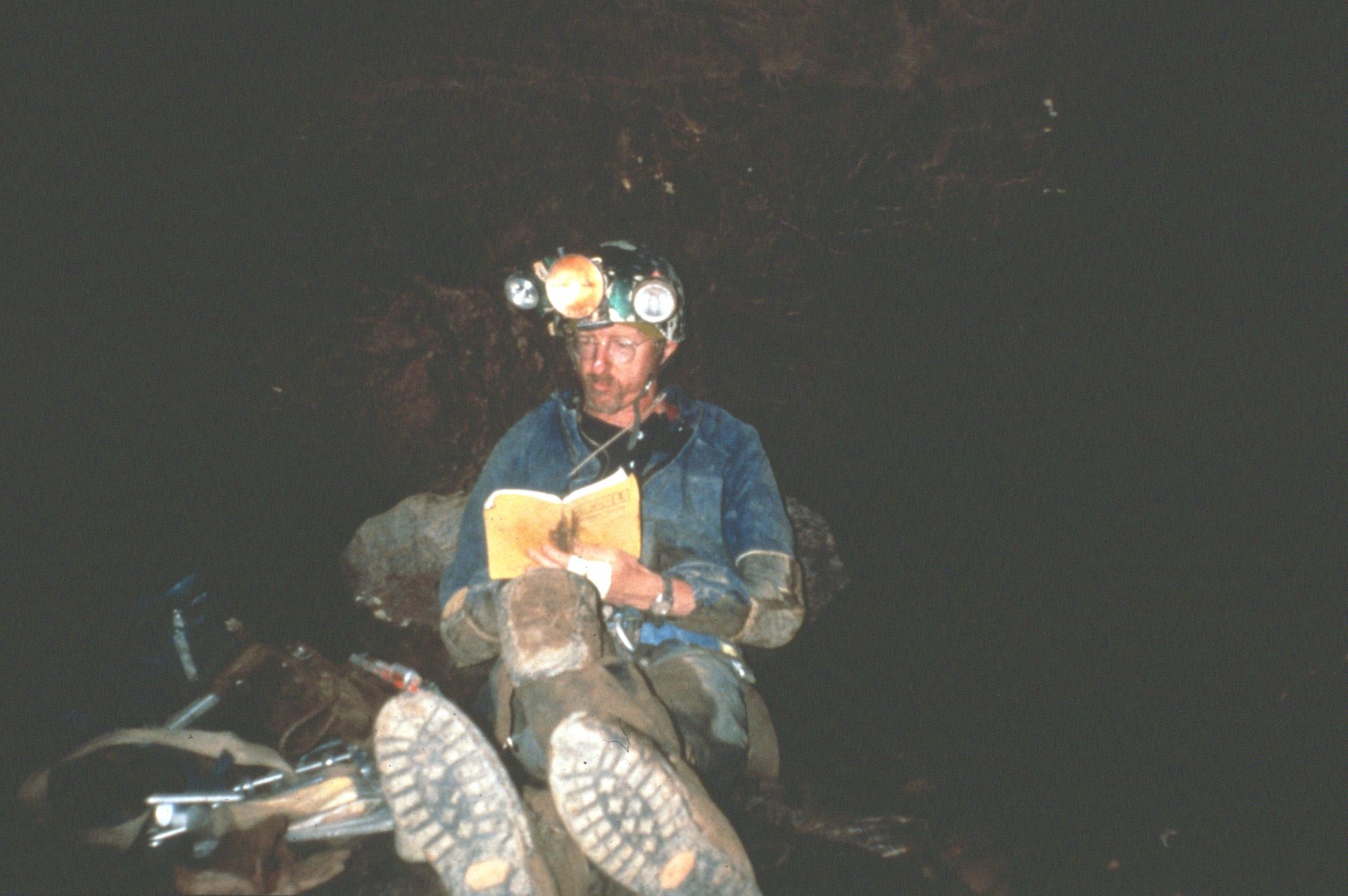 [Speaker Notes: During their surveys they mapped almost six miles of passage, making Yo Nas Neim the longest known cave in Guatemala.]
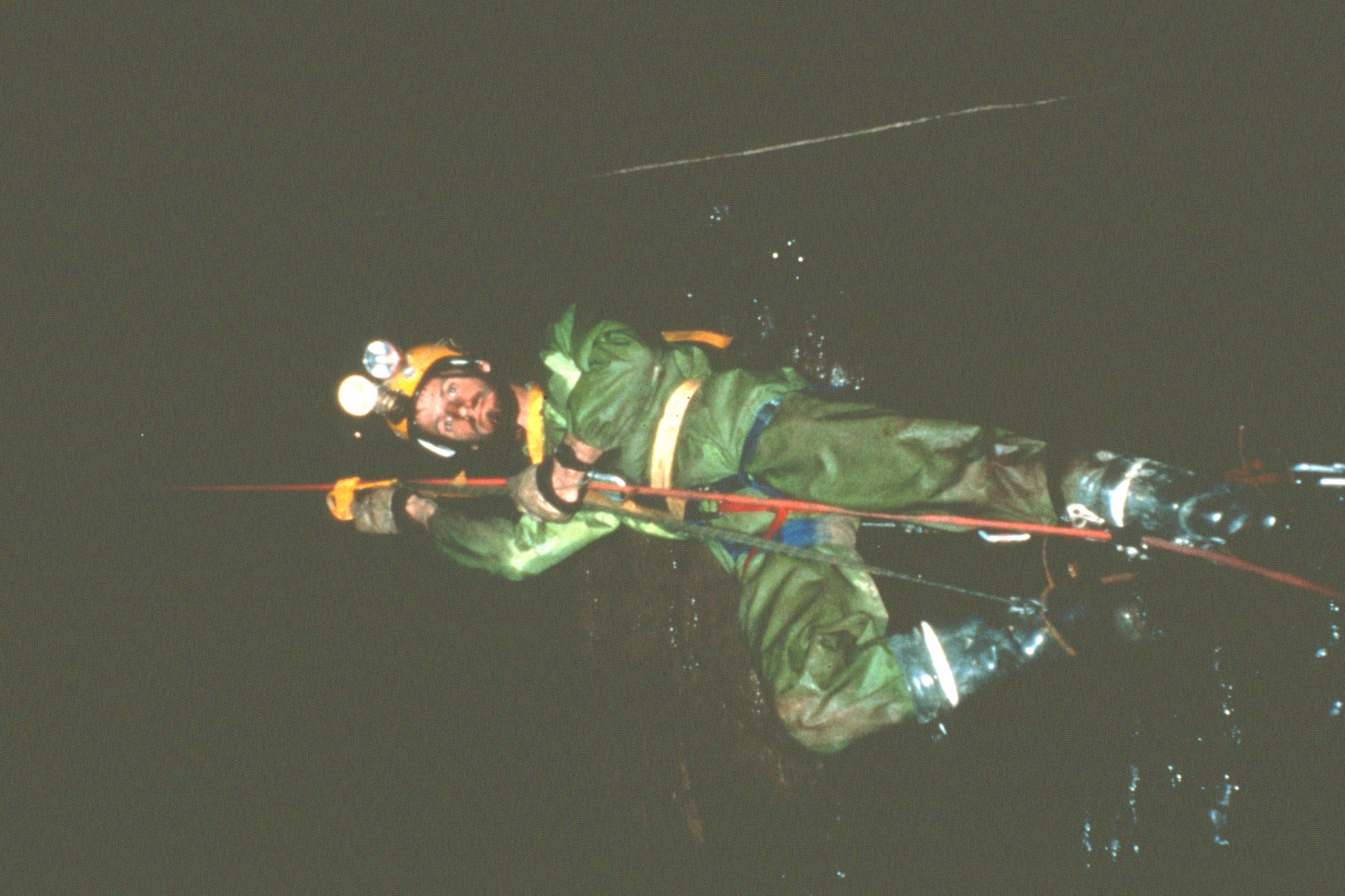 [Speaker Notes: When they started back out, …]
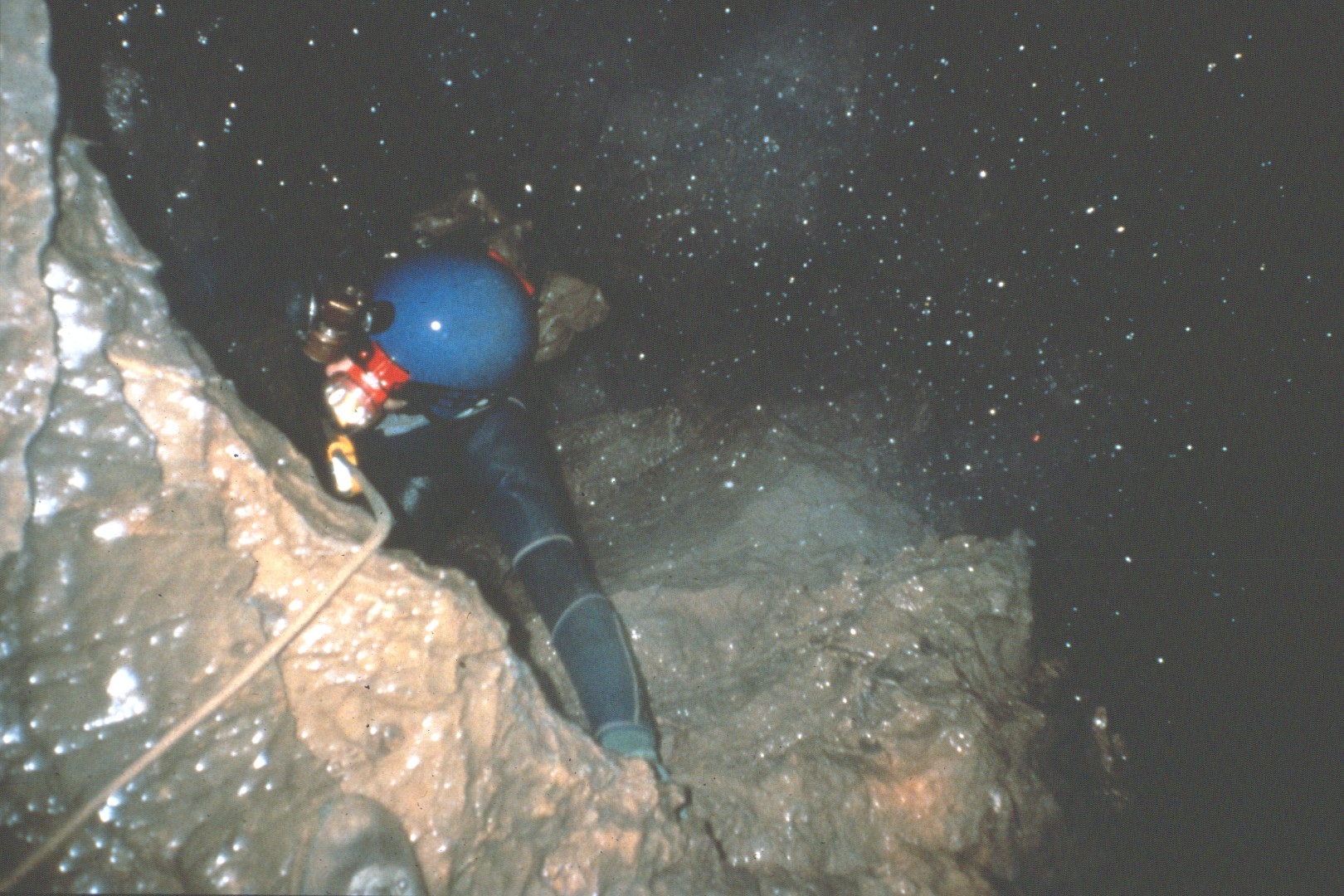 [Speaker Notes: Yo Nas Neim had been surveyed to a depth of 964 feet.]
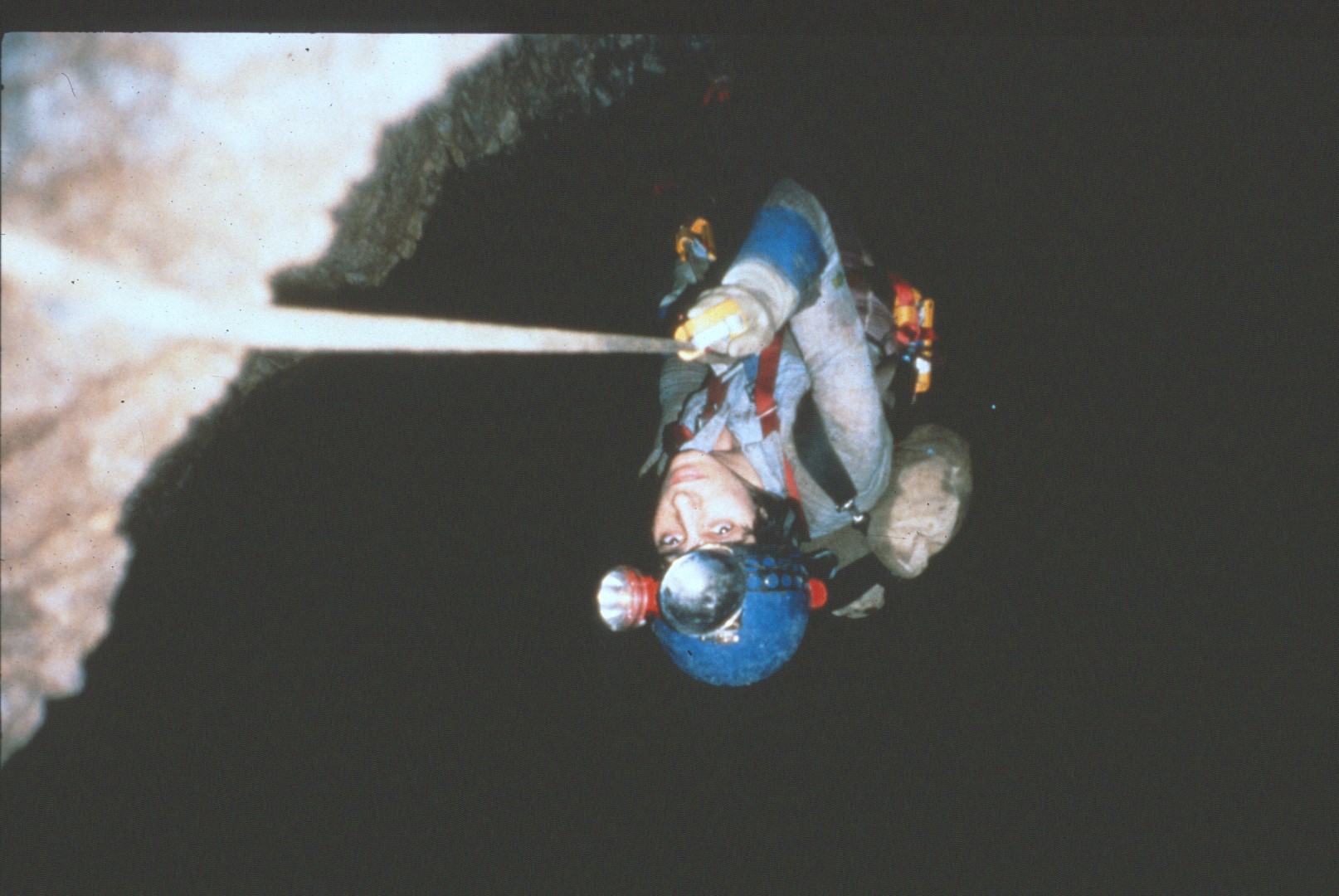 [Speaker Notes: It was the deepest known cave in Guatemala until 1990 when a nearby pit further up on the mountain was found to be deeper.]
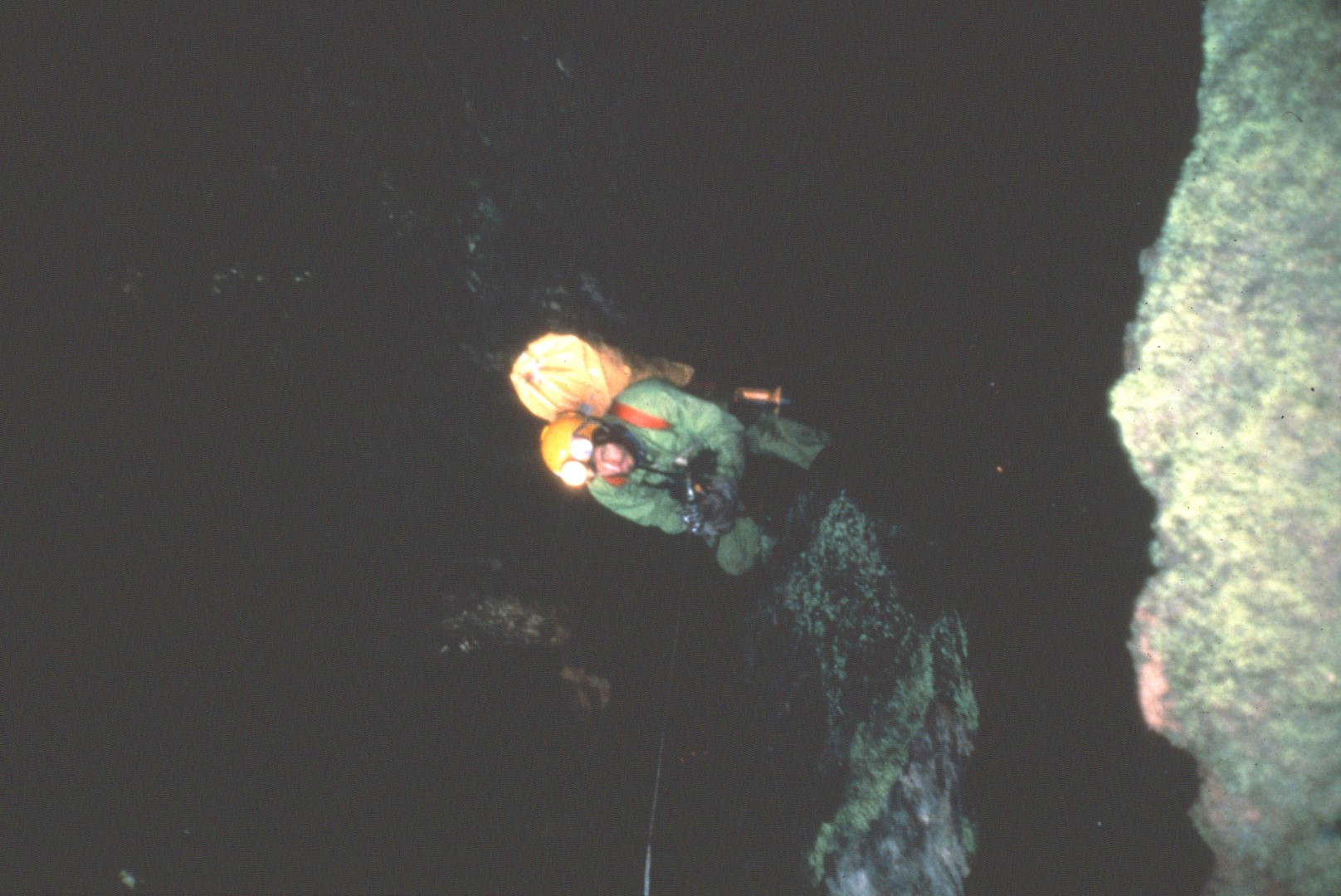 [Speaker Notes: Finally, they reached the entrance carrying all their gear.]
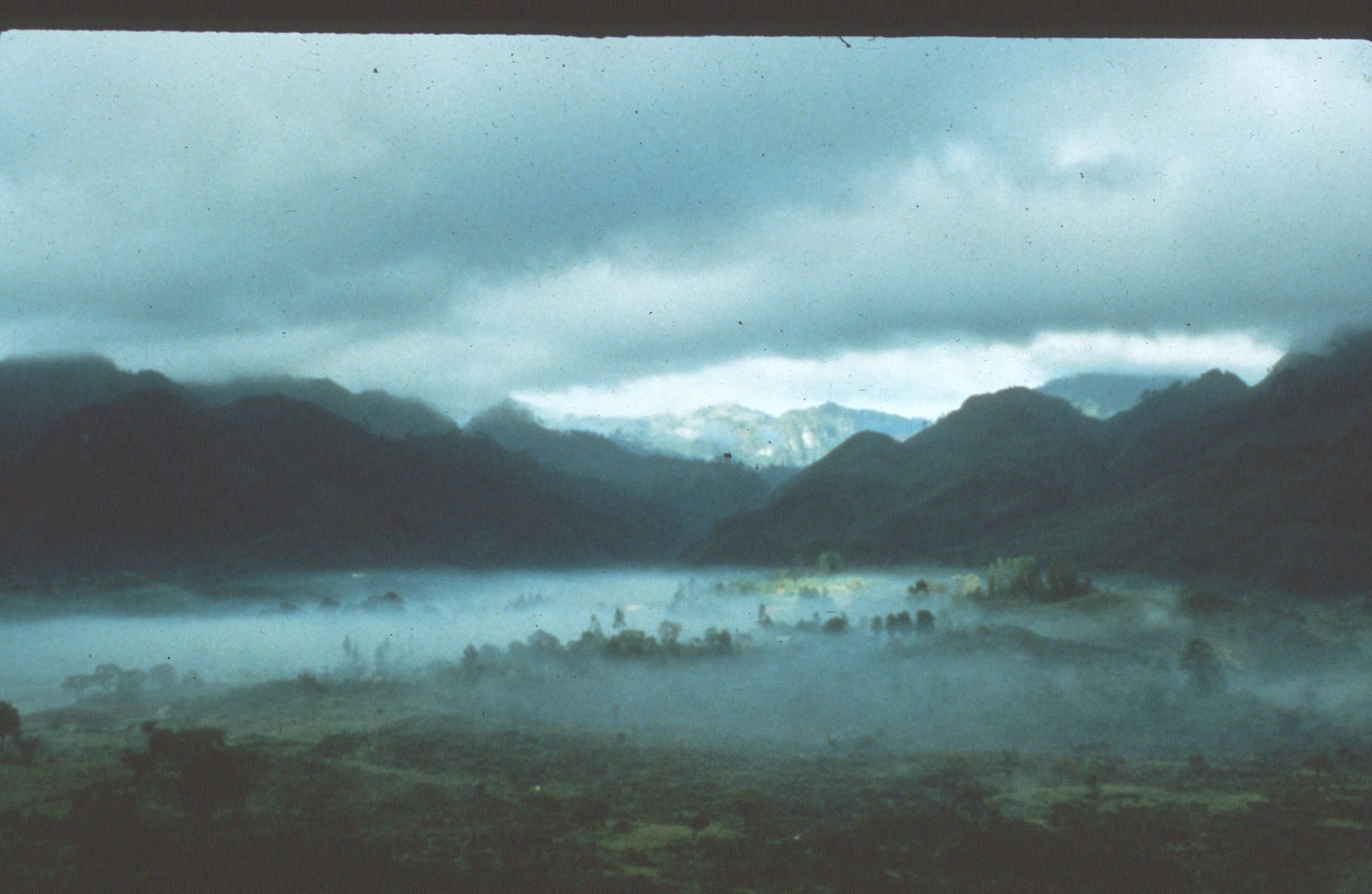 [Speaker Notes: The next morning the Yallehouch Valley was covered by mist.]
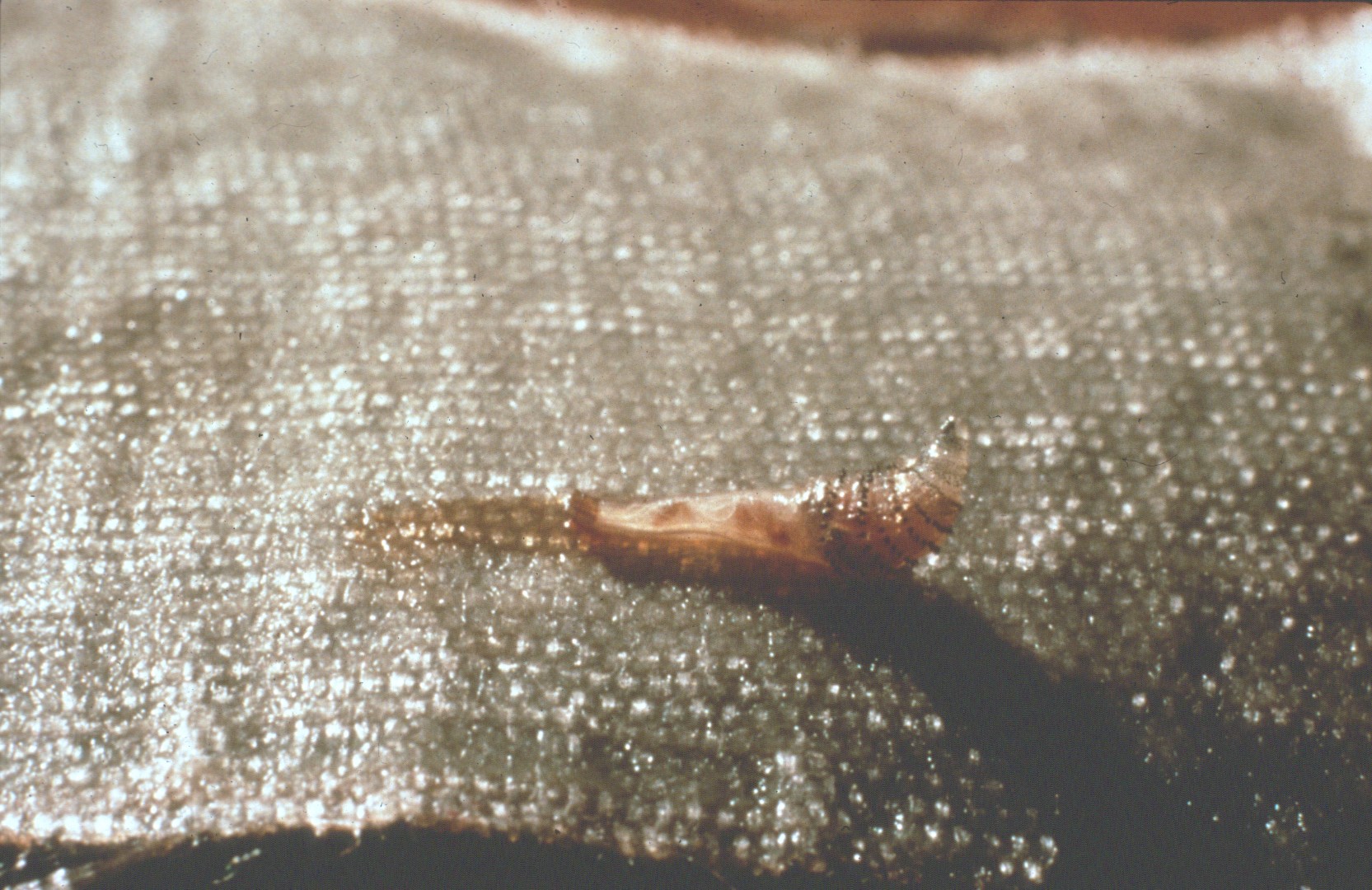 [Speaker Notes: Some of the cavers had come from Belize before arriving in Yallehouch Valley.  They spent time digging beef worms out of their skin (photo of ½ inch beef worm).  Lucky for the other cavers, beef worms do not live in the cold climate of the valley.]
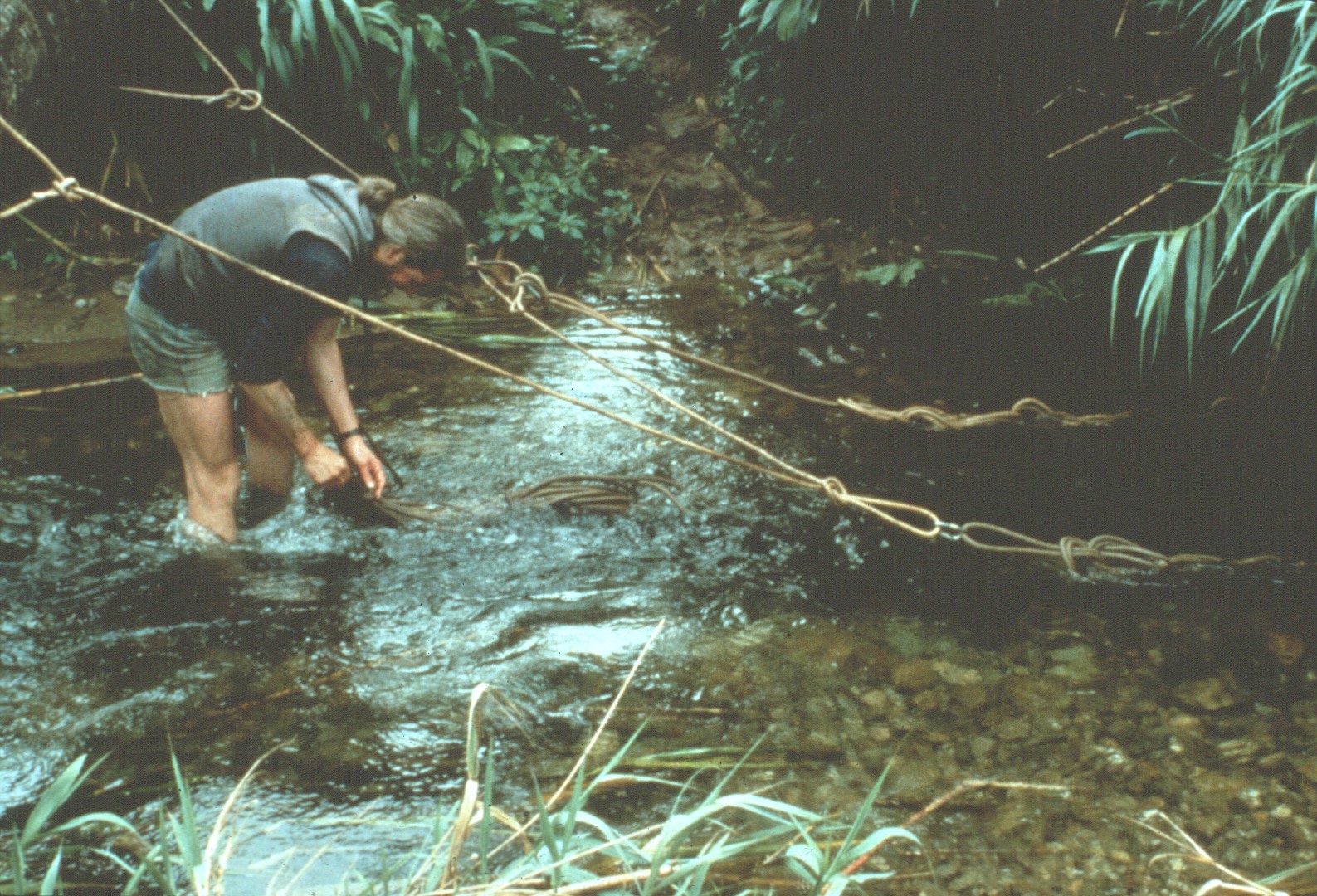 [Speaker Notes: The cavers washed their gear in the main stream of the Yallehouch.  Al the end of the dry season the water flow was measured at 7 cubic feet per second.  However, after a heavy rain they saw the flow at a rate increase to as much as 100 cubic feet per second.]
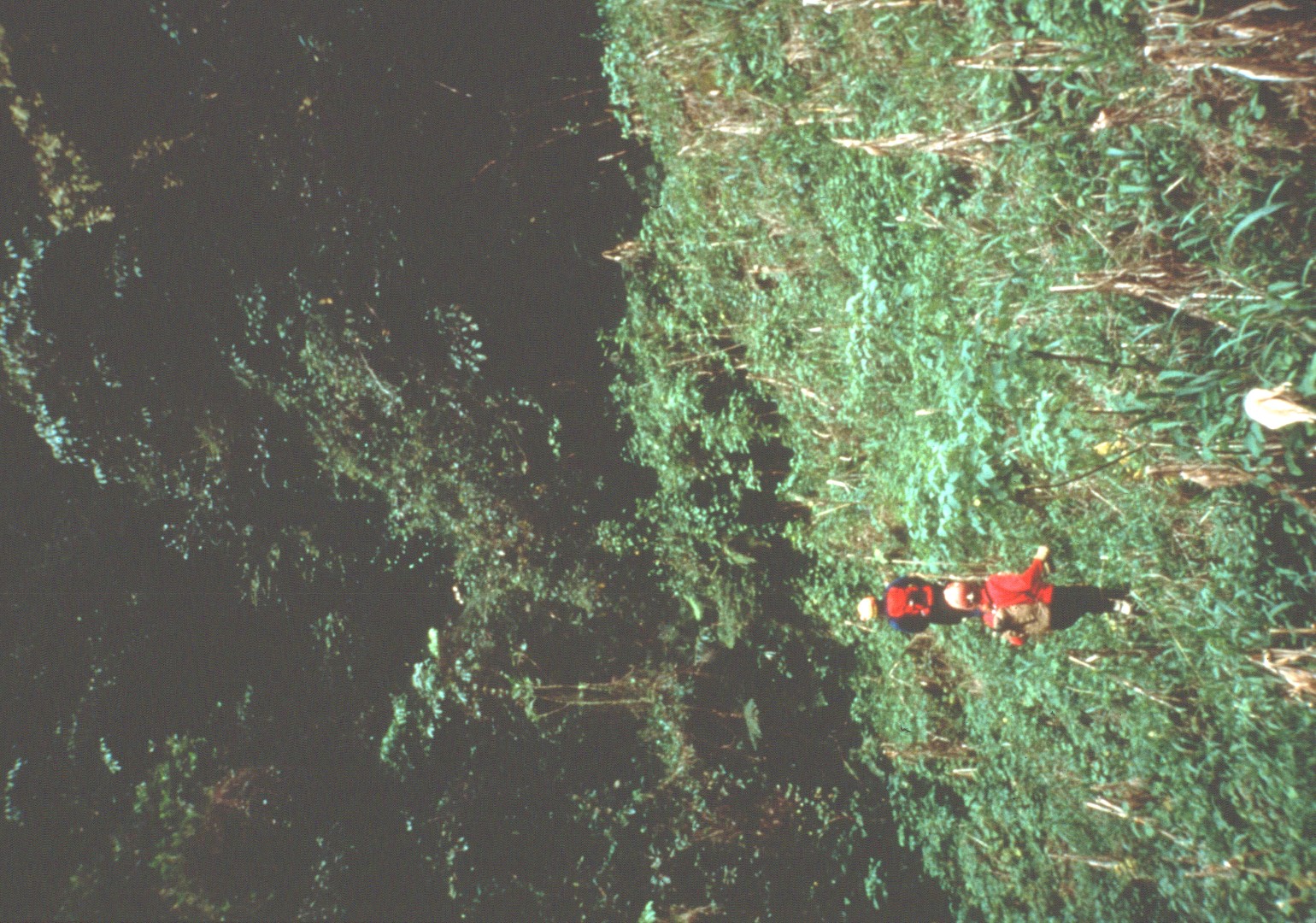 [Speaker Notes: The cavers headed up the sides of the valley towards one of the higher entrances of Yo Nas Neim.]
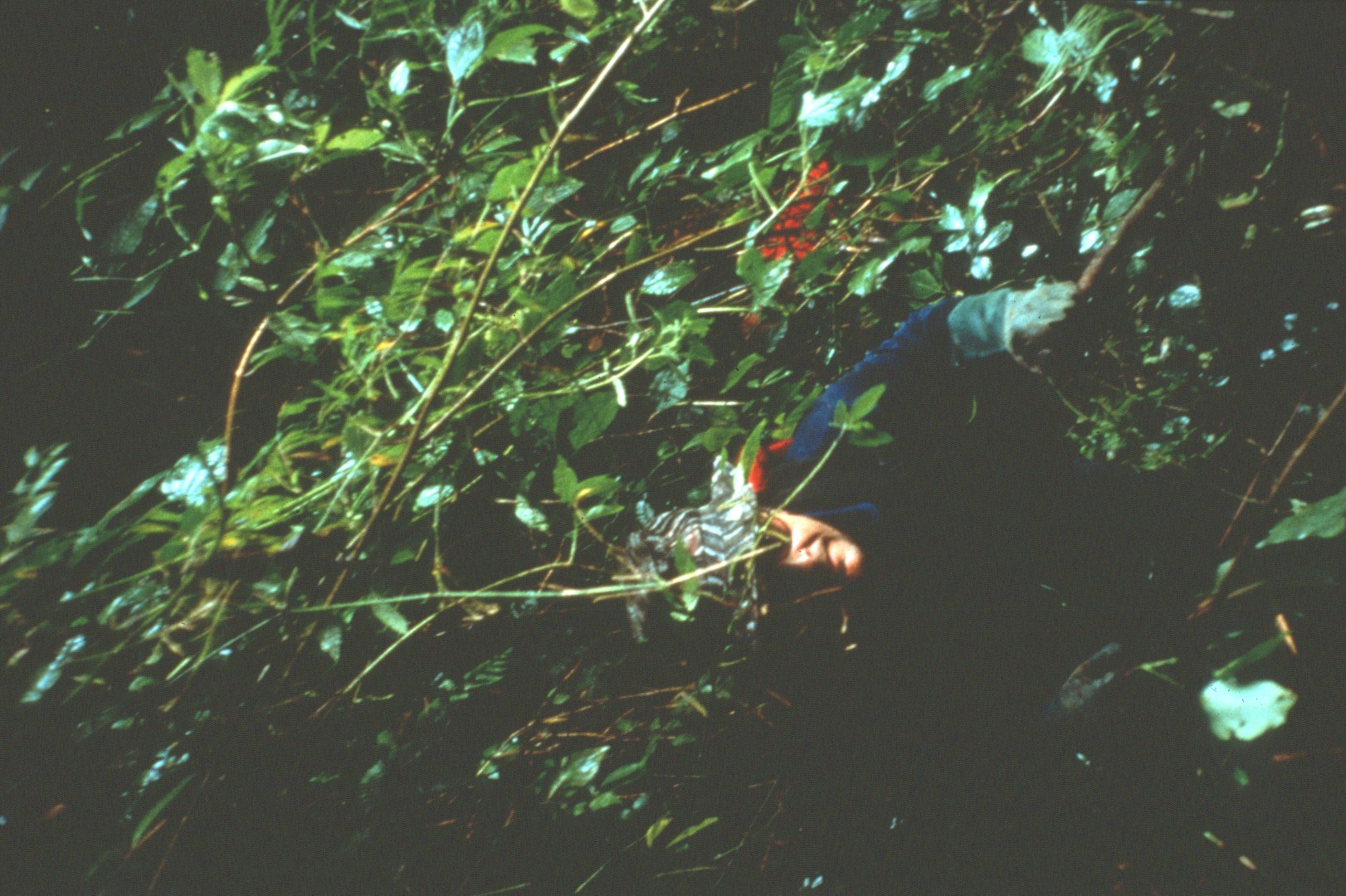 [Speaker Notes: To get there they had to struggle through heavy jungle undergrowth.]
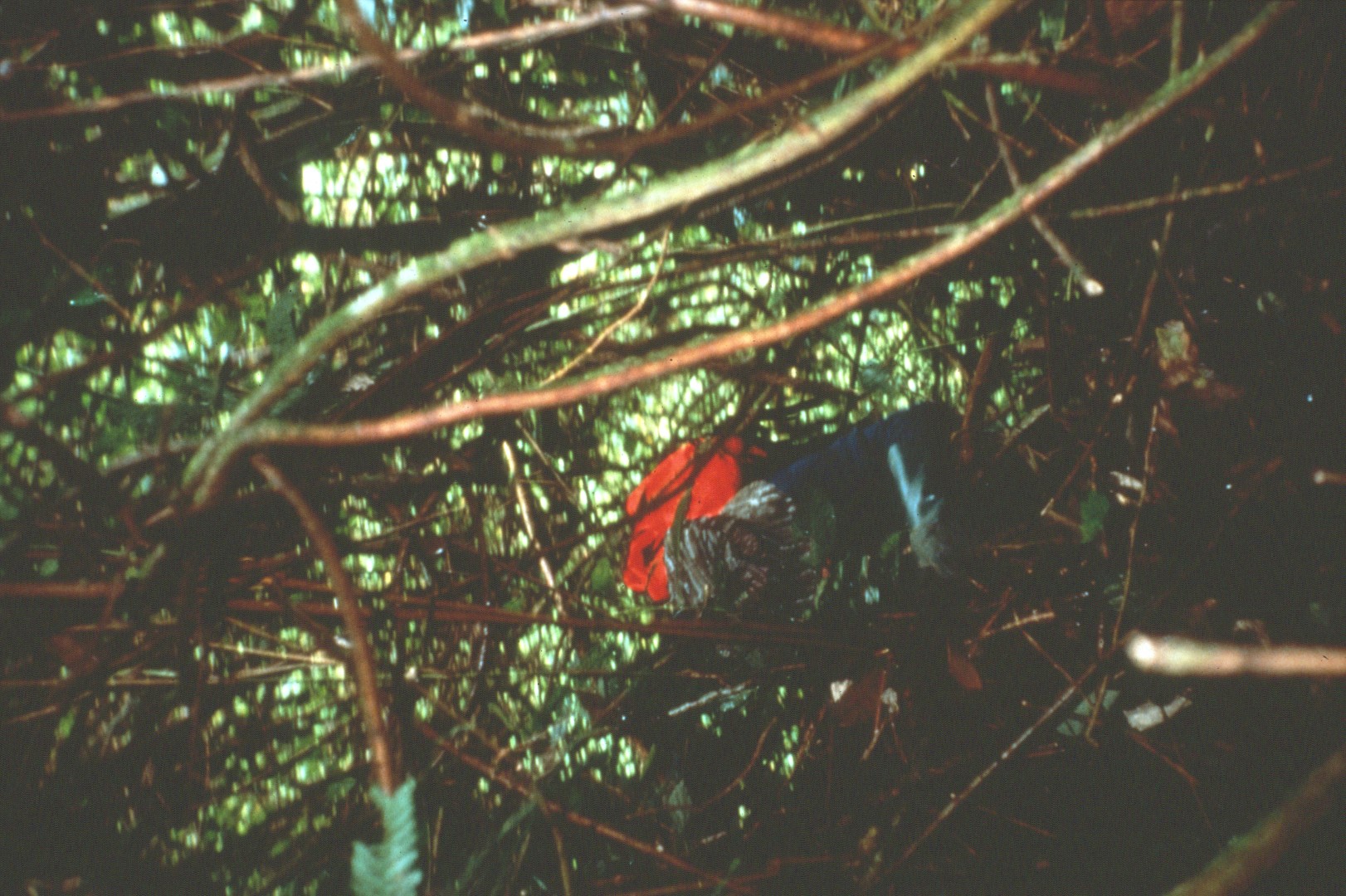 [Speaker Notes: It took considerable time and effort just to go a short distance.]
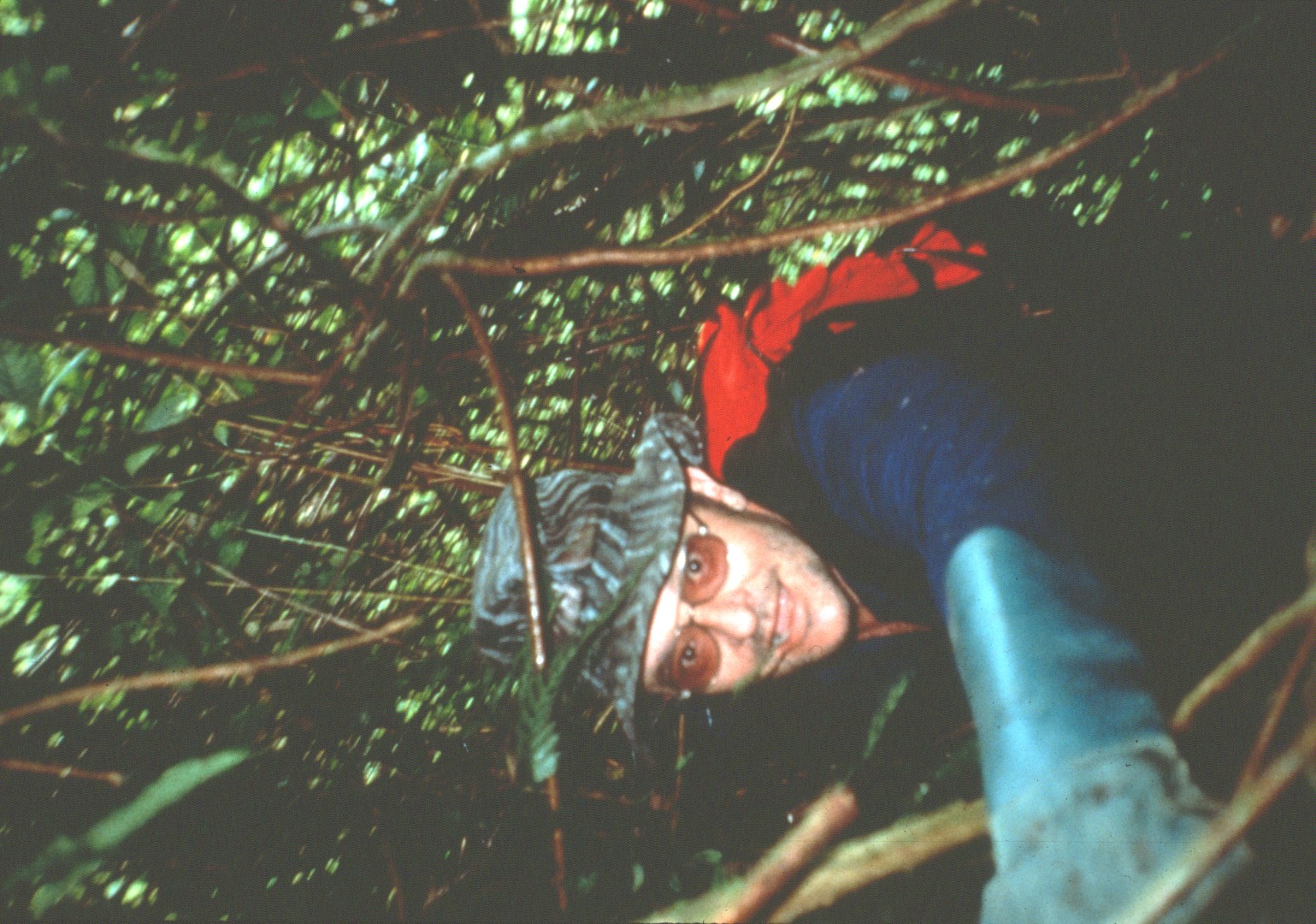 [Speaker Notes: The struggle seems endless]
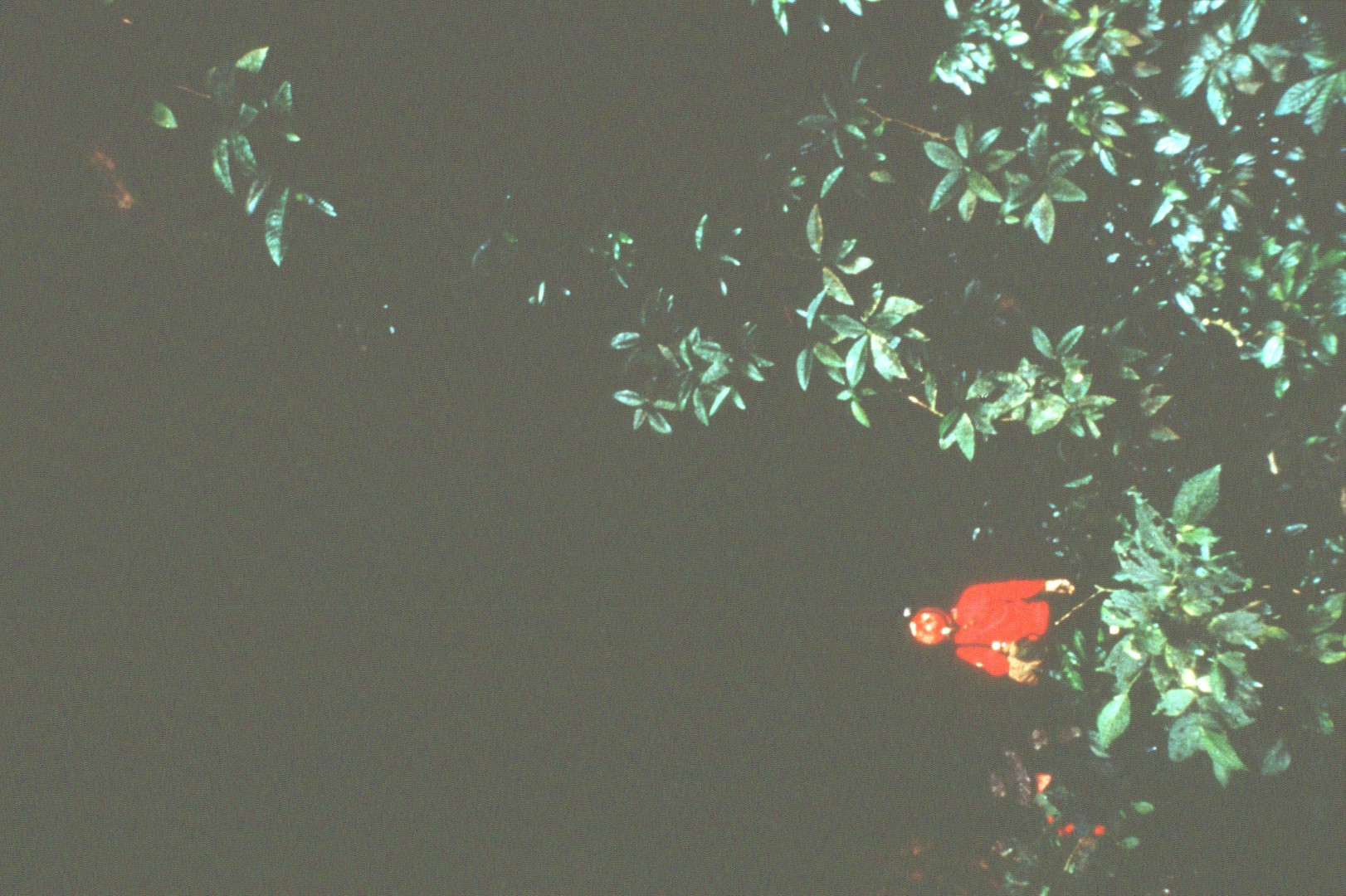 [Speaker Notes: Finally, they reached the entrance.]
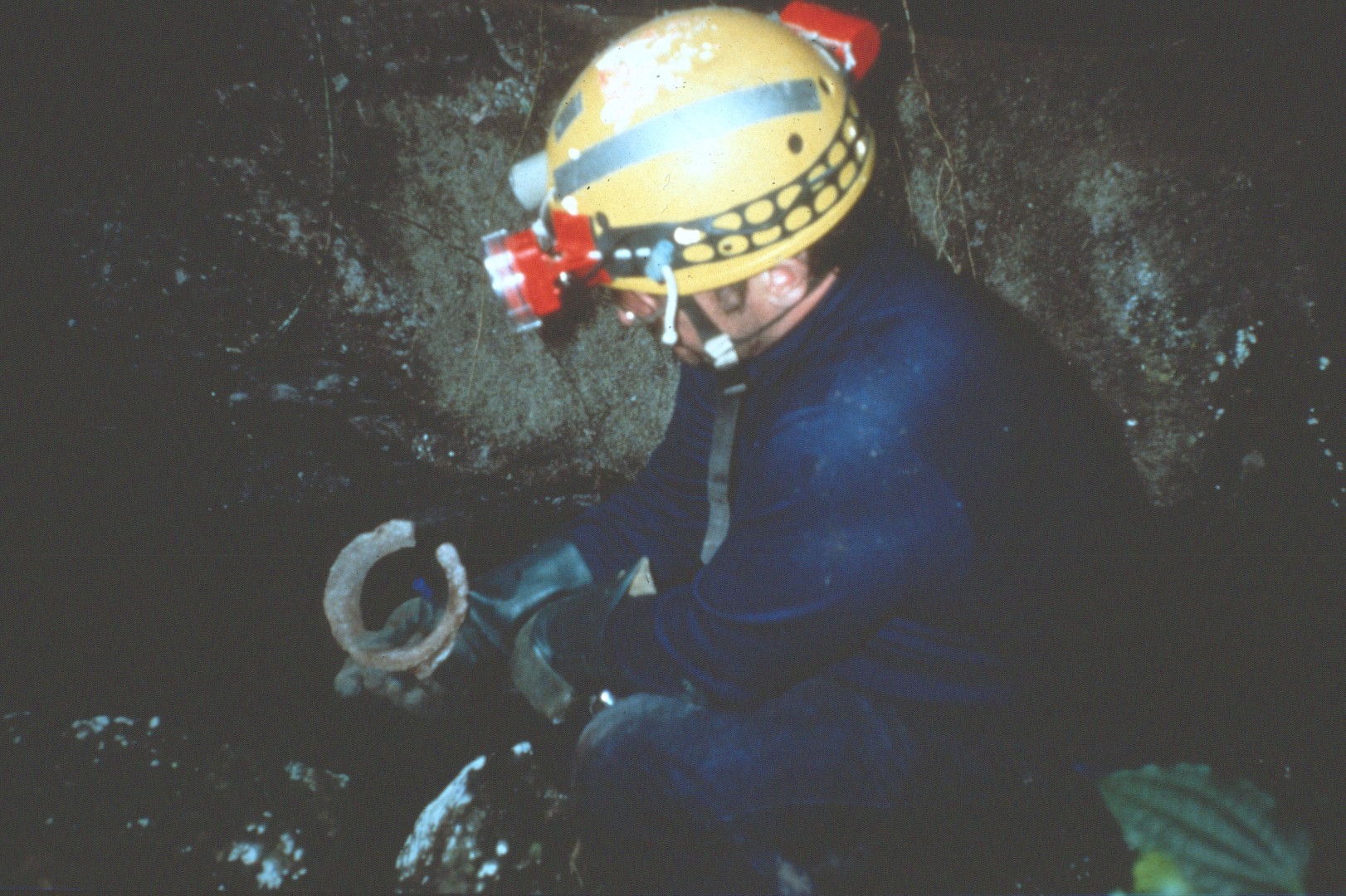 [Speaker Notes: Just inside the entrance they found a piece of an old jar.]
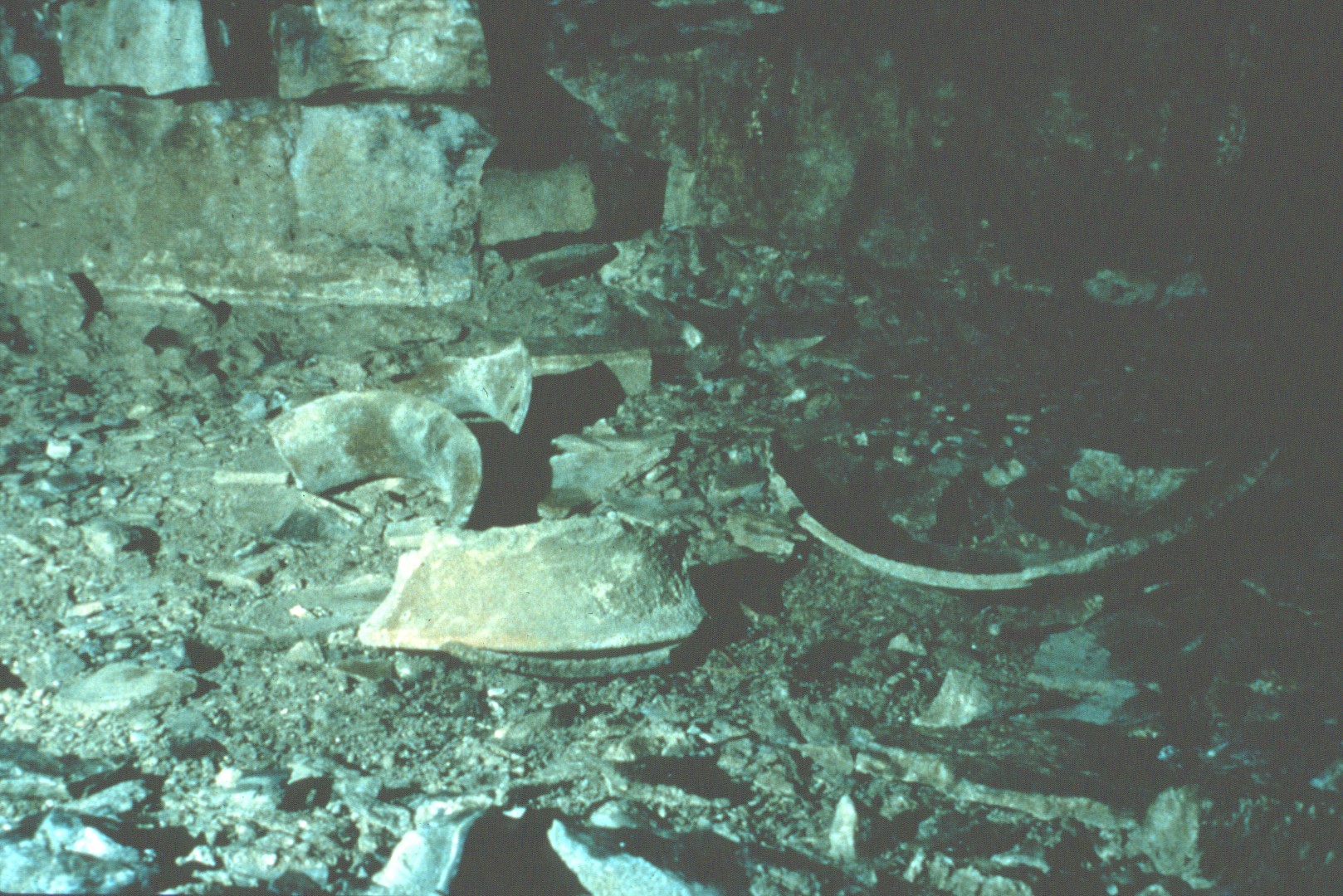 [Speaker Notes: Pieces of ancient jars.  None of the relics were outstanding.]
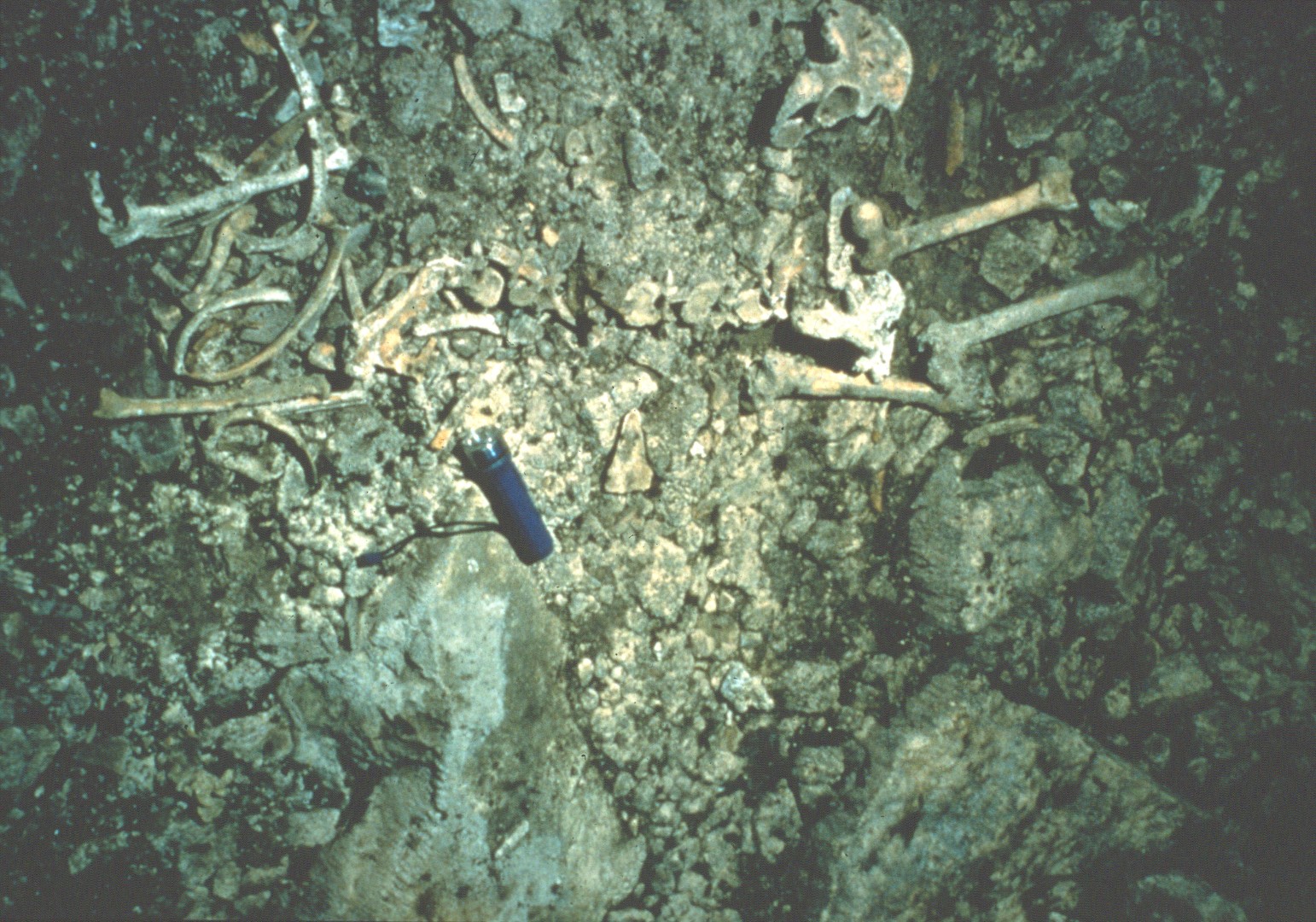 [Speaker Notes: Nearby was a partial human skeleton.]
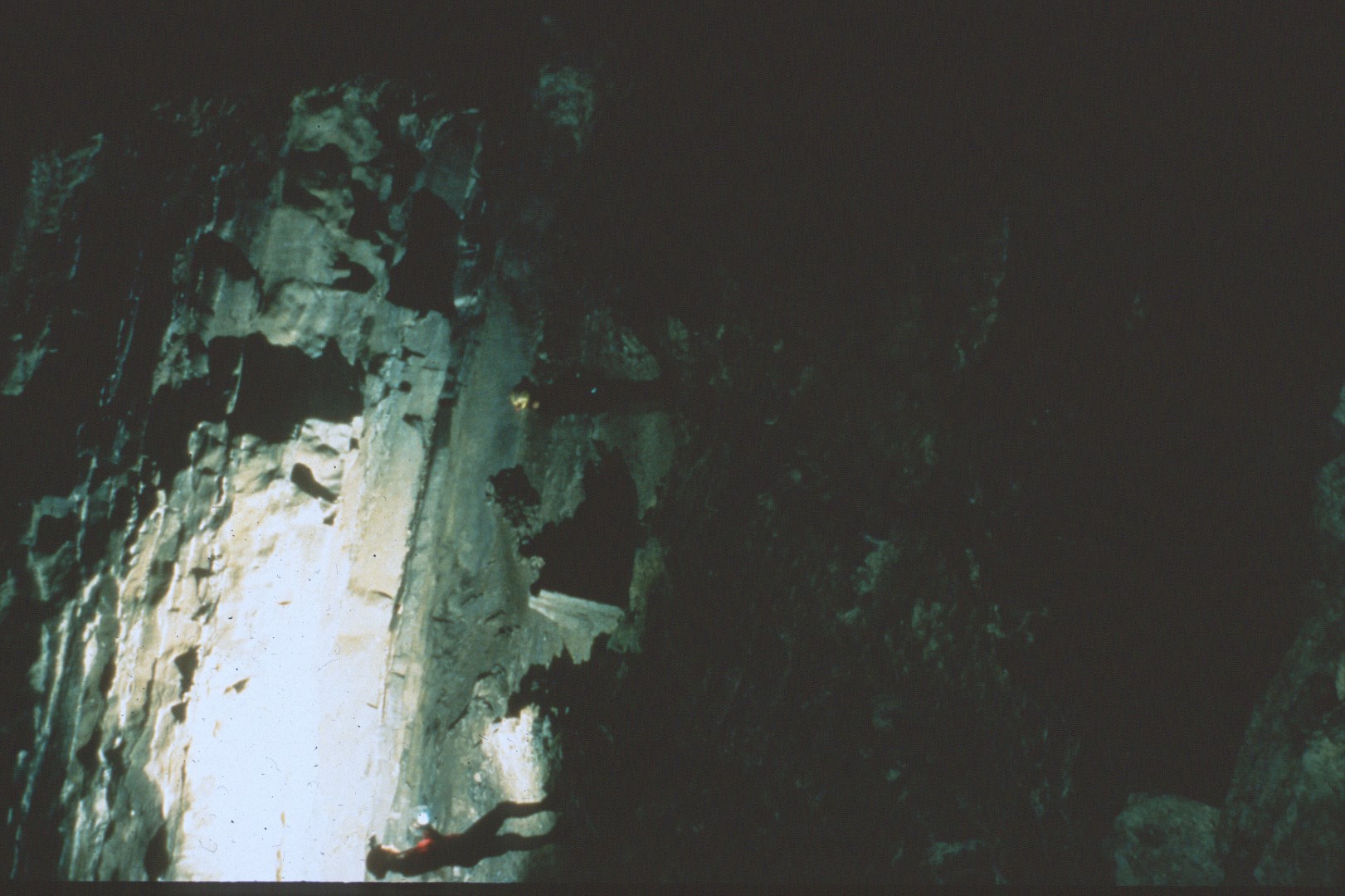 [Speaker Notes: The platforms were located at the edge of a drop into a lower level of the cave.]
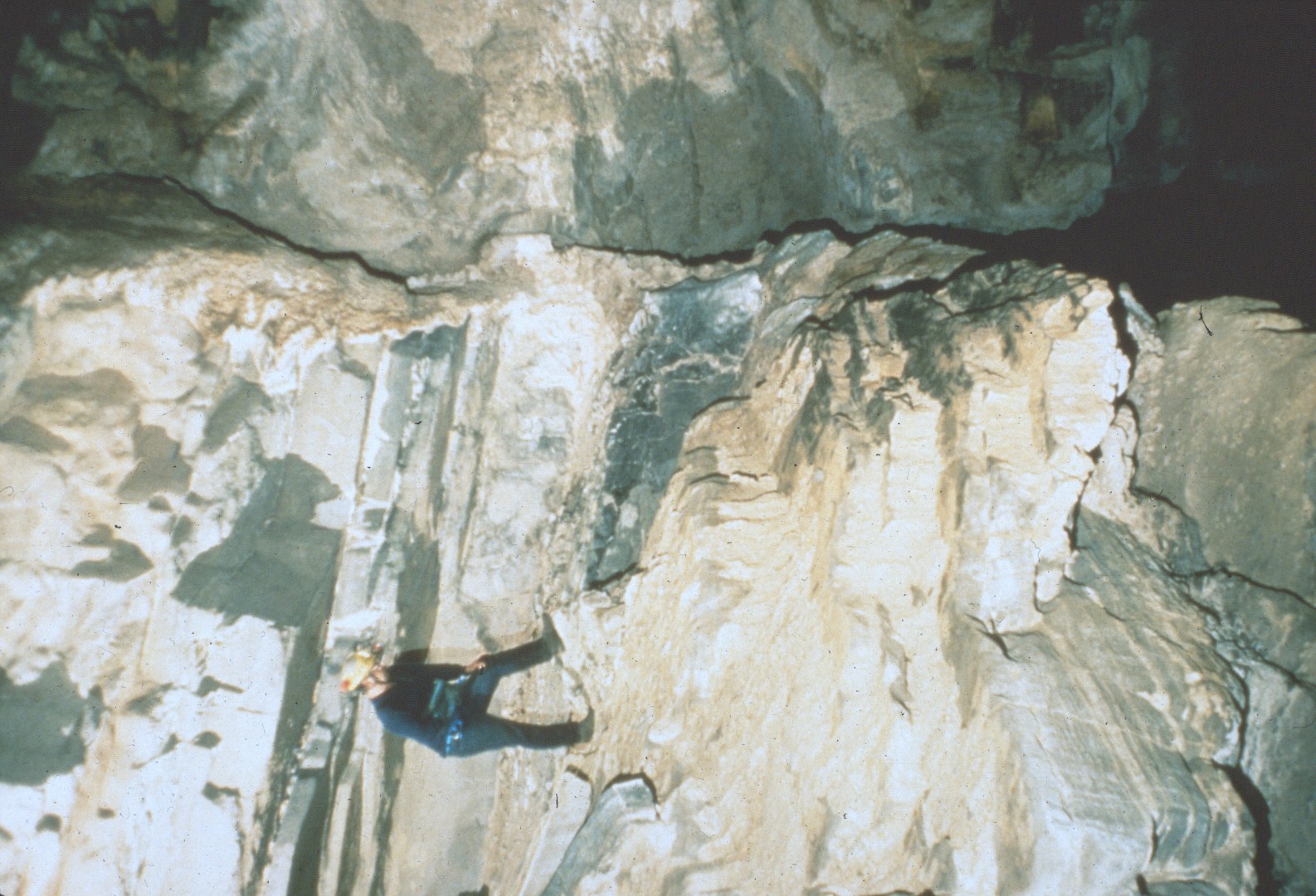 [Speaker Notes: Perhaps this may have been a Mayan ceremonial site.]
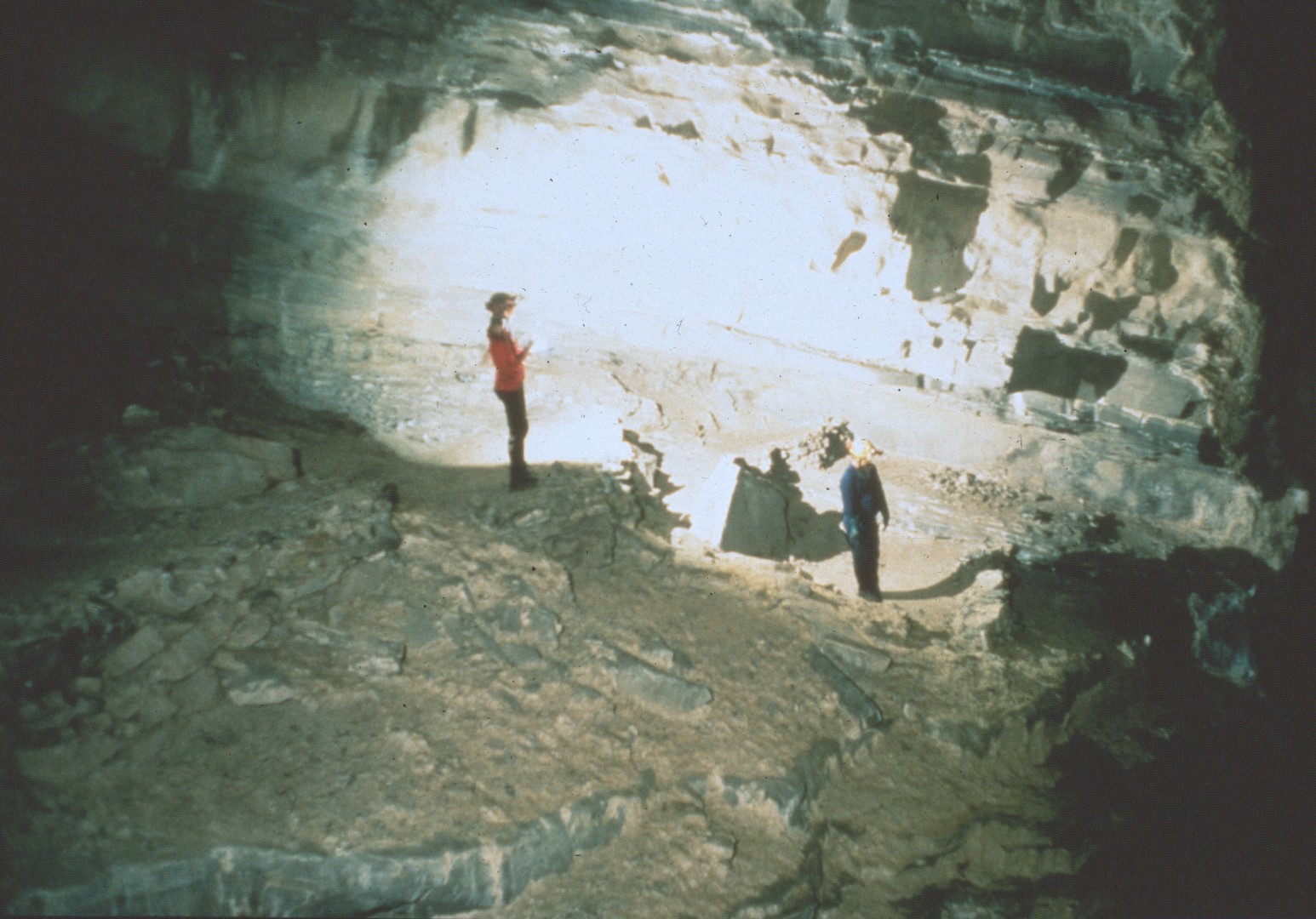 [Speaker Notes: In one area the platforms were large enough for groups of people.]
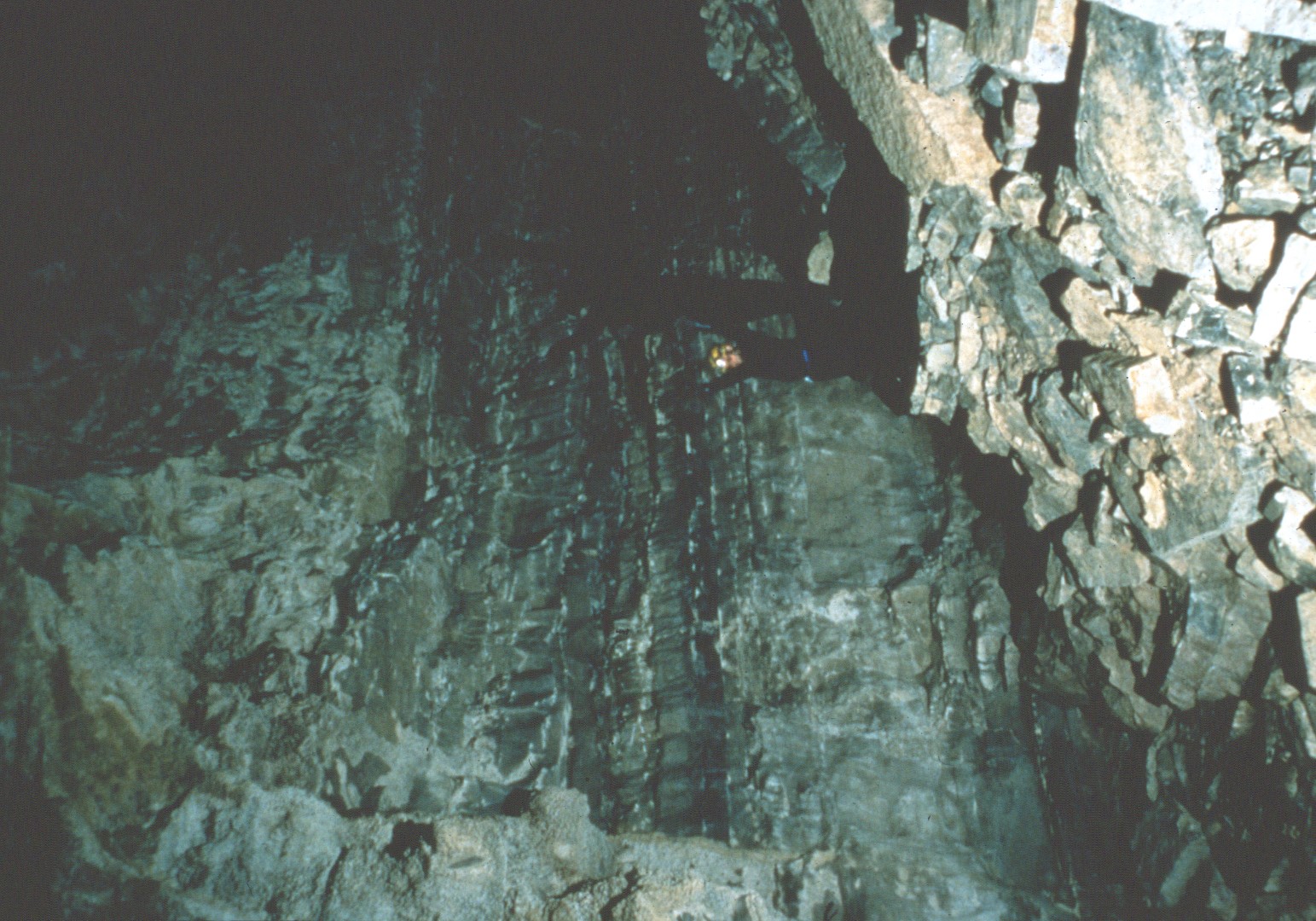 [Speaker Notes: But off on one side was a little circular platform just big enough for one person, perhaps the priest who conducted the ceremony.]
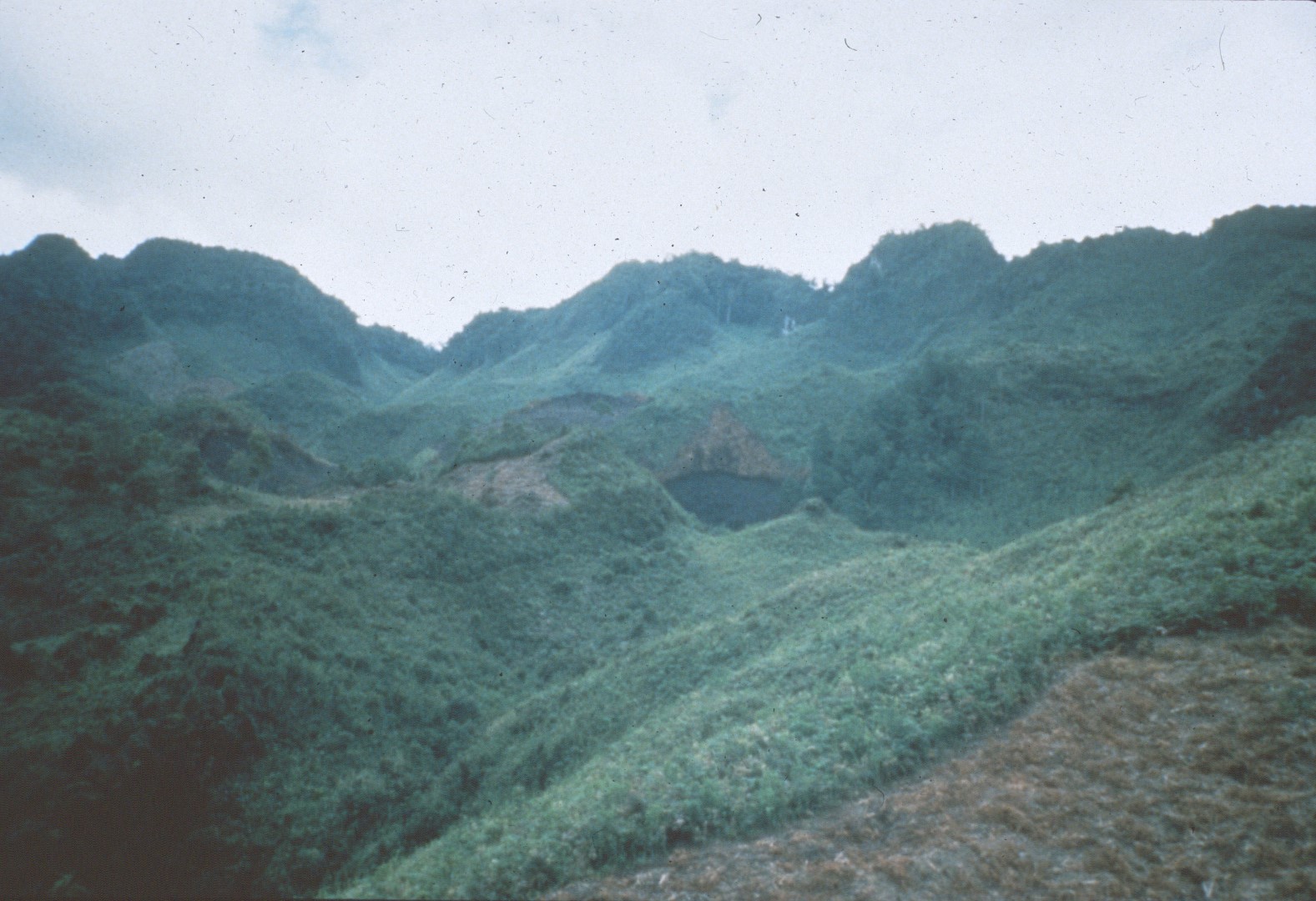 [Speaker Notes: The cavers spent a lot of time checking along the sides of the Yallehouch Valley.]
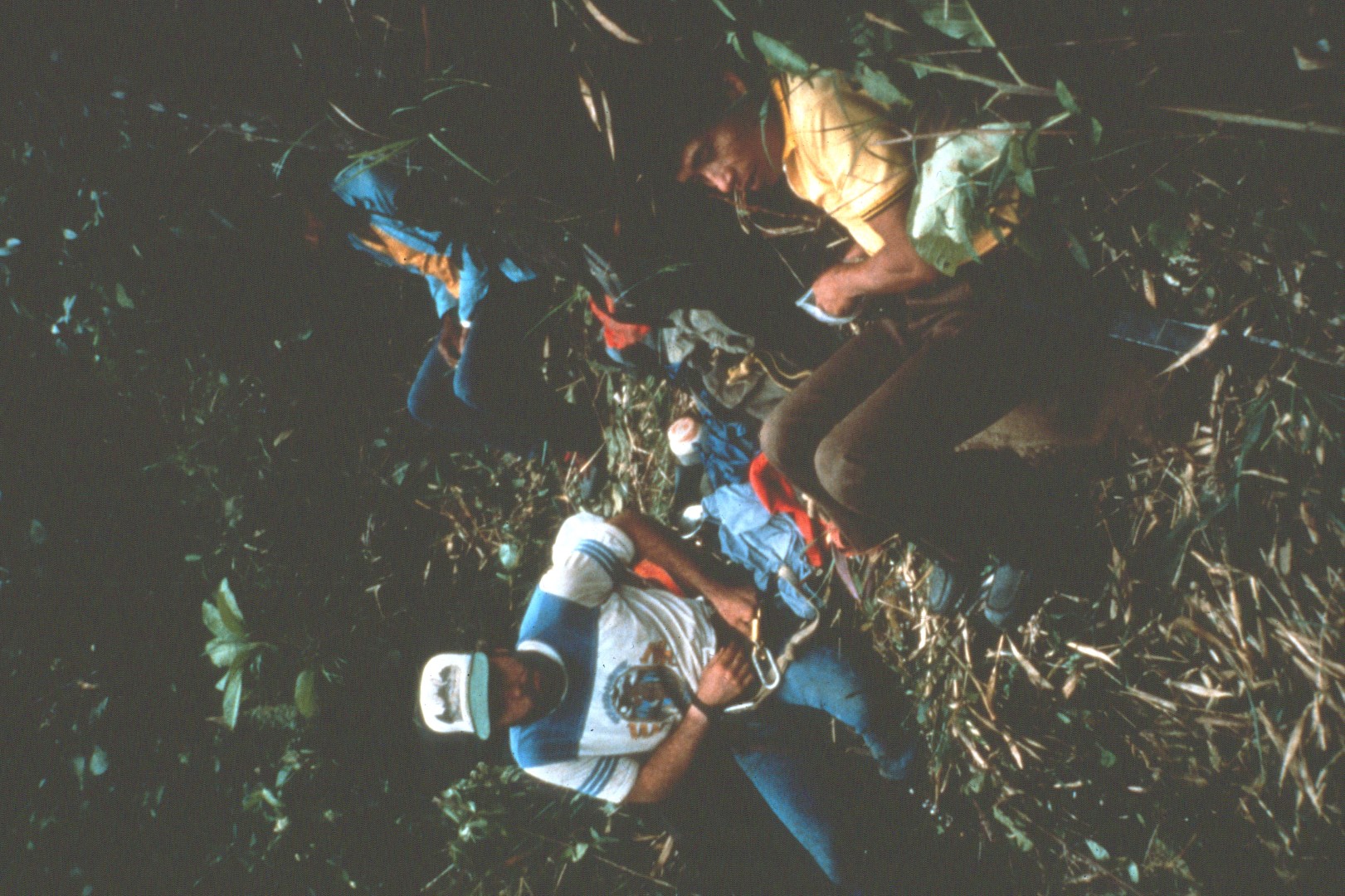 [Speaker Notes: They hired the local residents as porters to help carry the rope to make it easier for them and to help the local economy.]
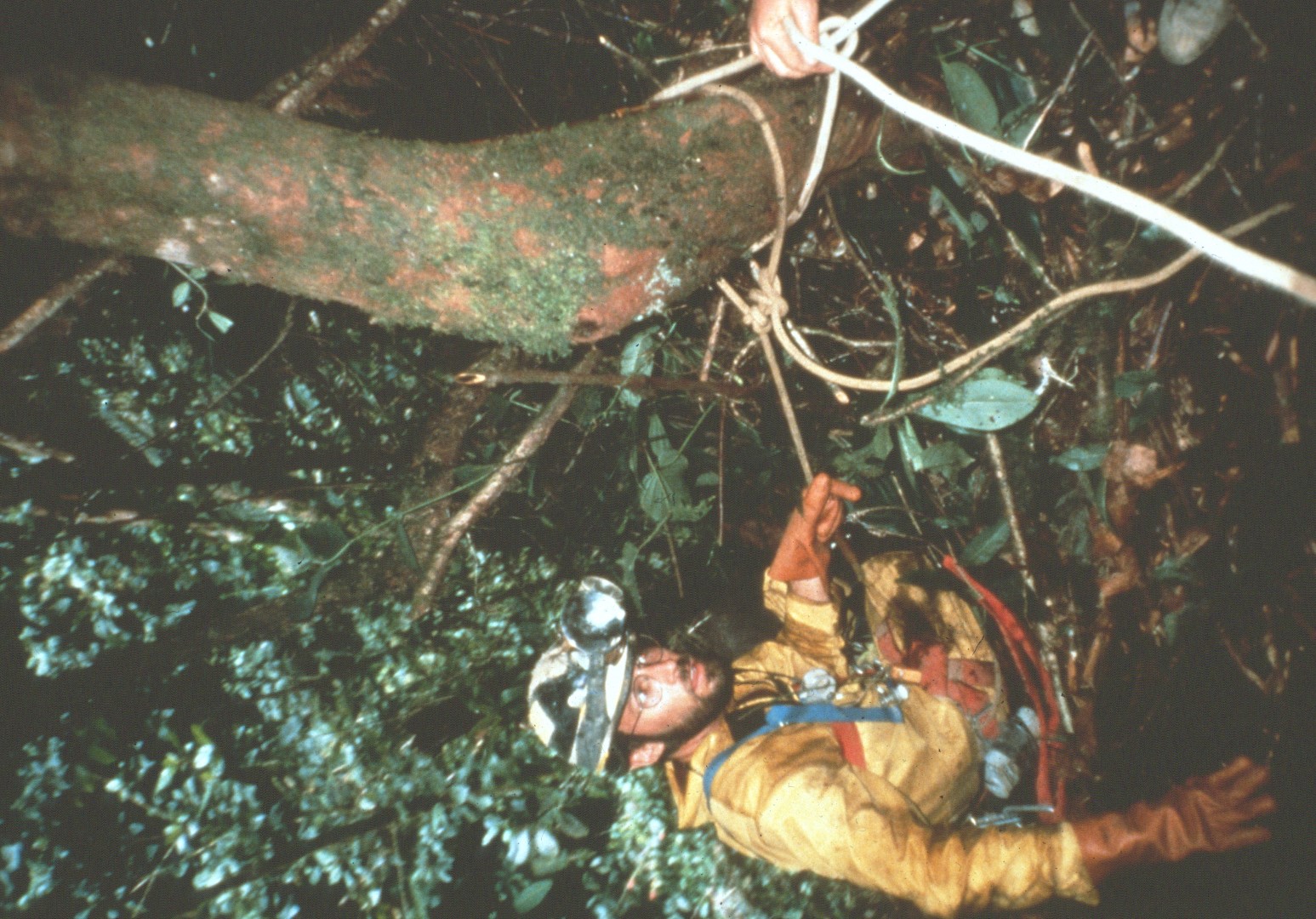 [Speaker Notes: Some of these pits were clogged with vegetation.]
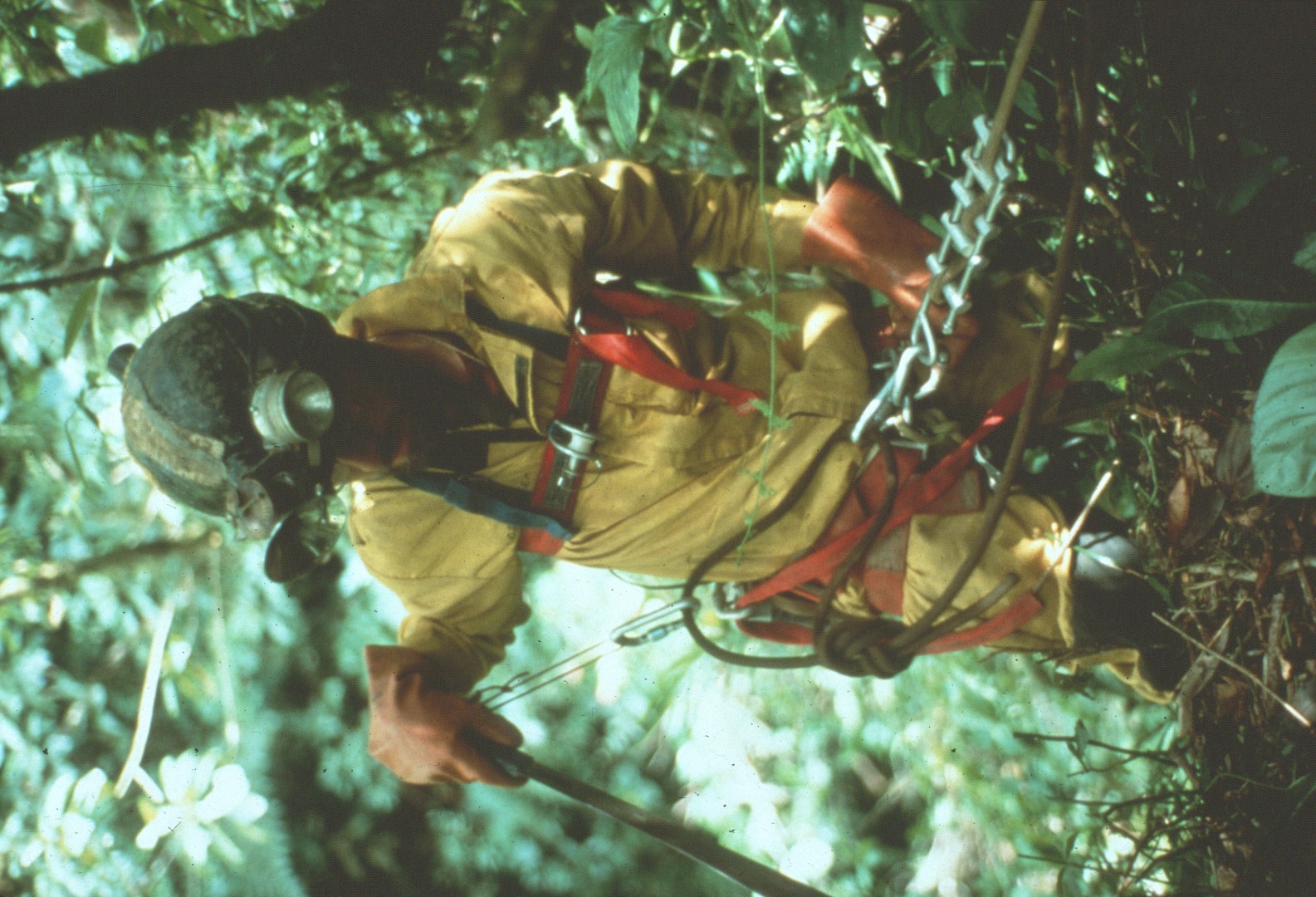 [Speaker Notes: The lead caver had to chop his way down with a machete.]
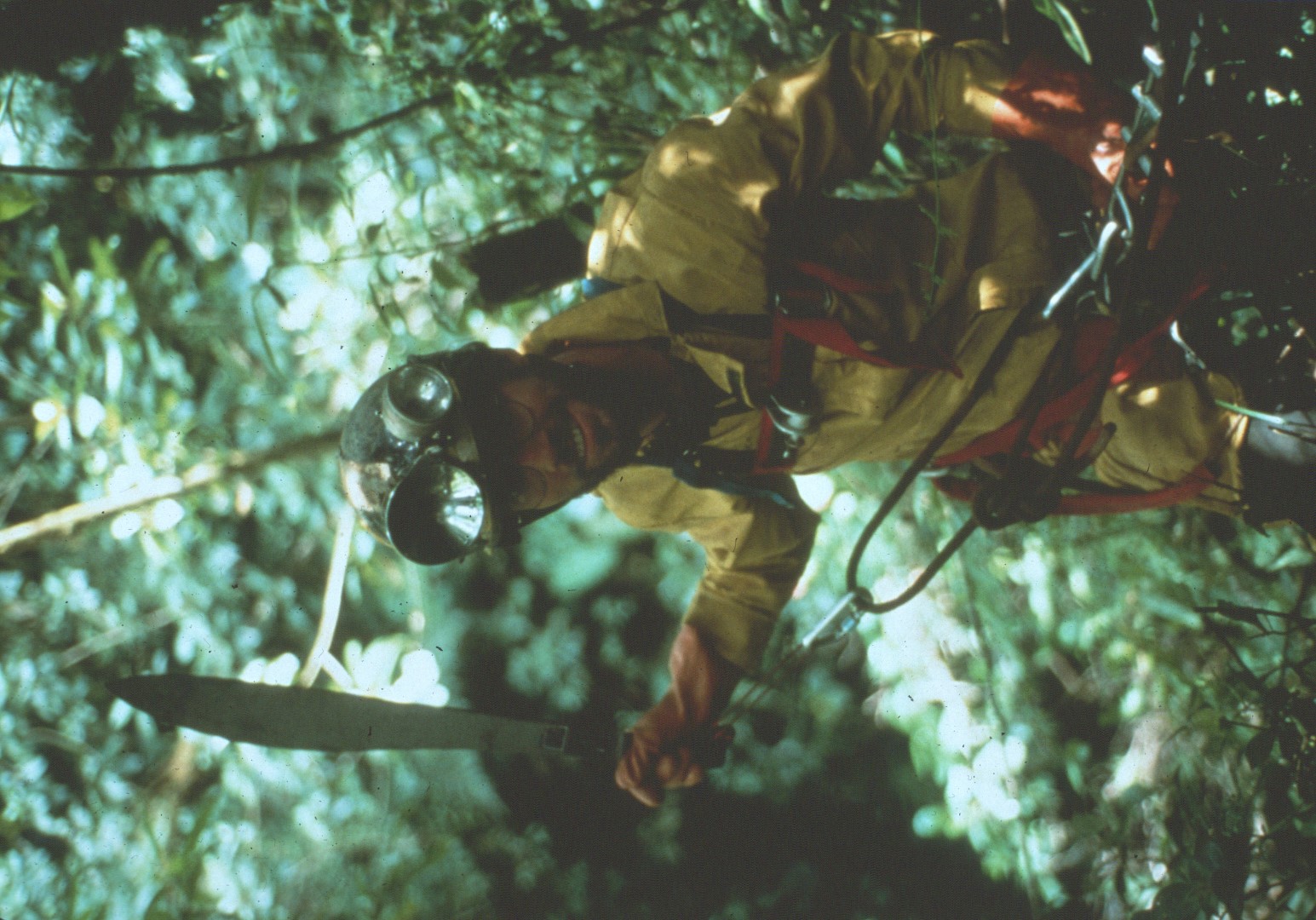 [Speaker Notes: He had to be careful not to cut the rope on the way down.]
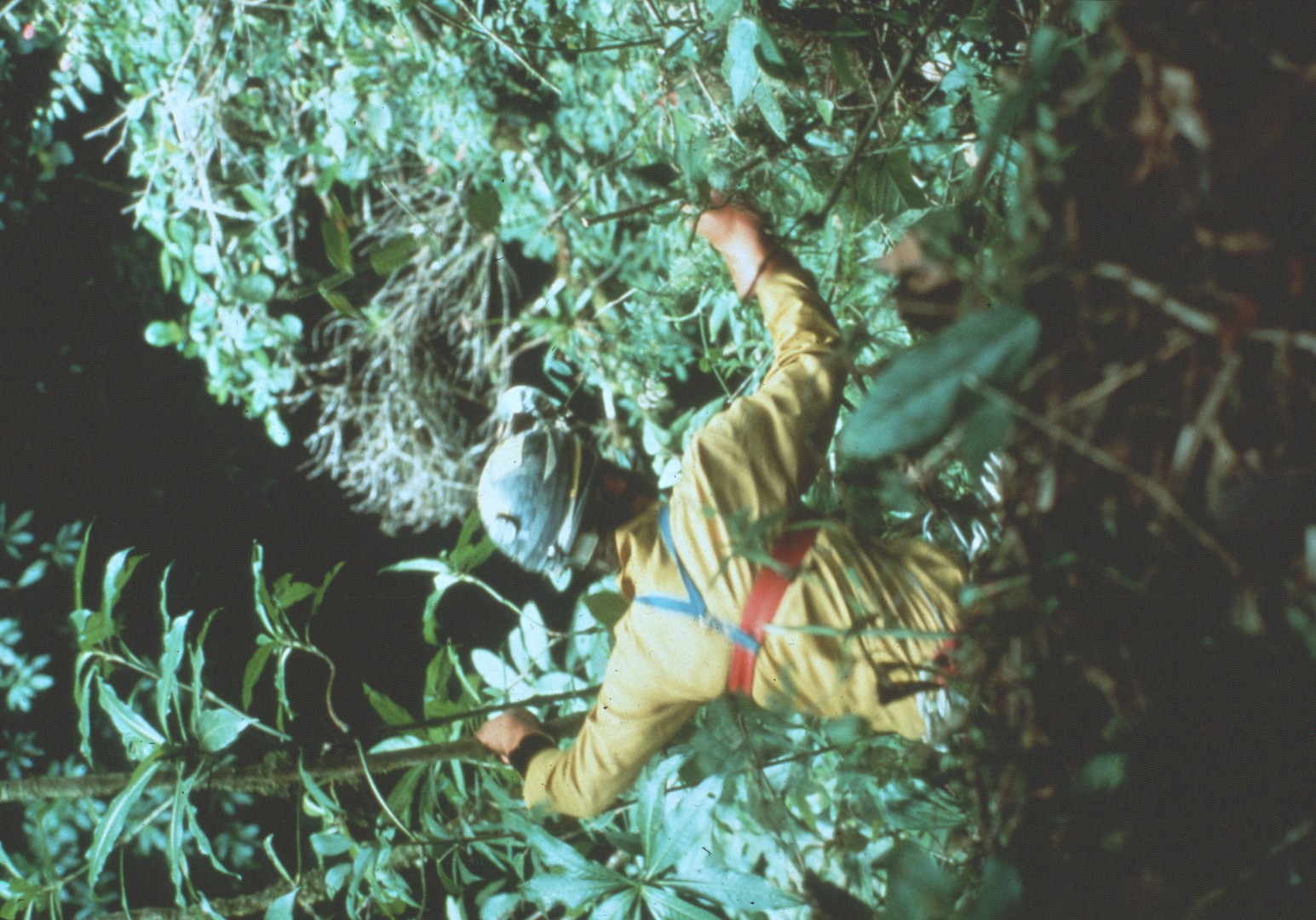 [Speaker Notes: It was a lot of work to have to descend through a jungle.]
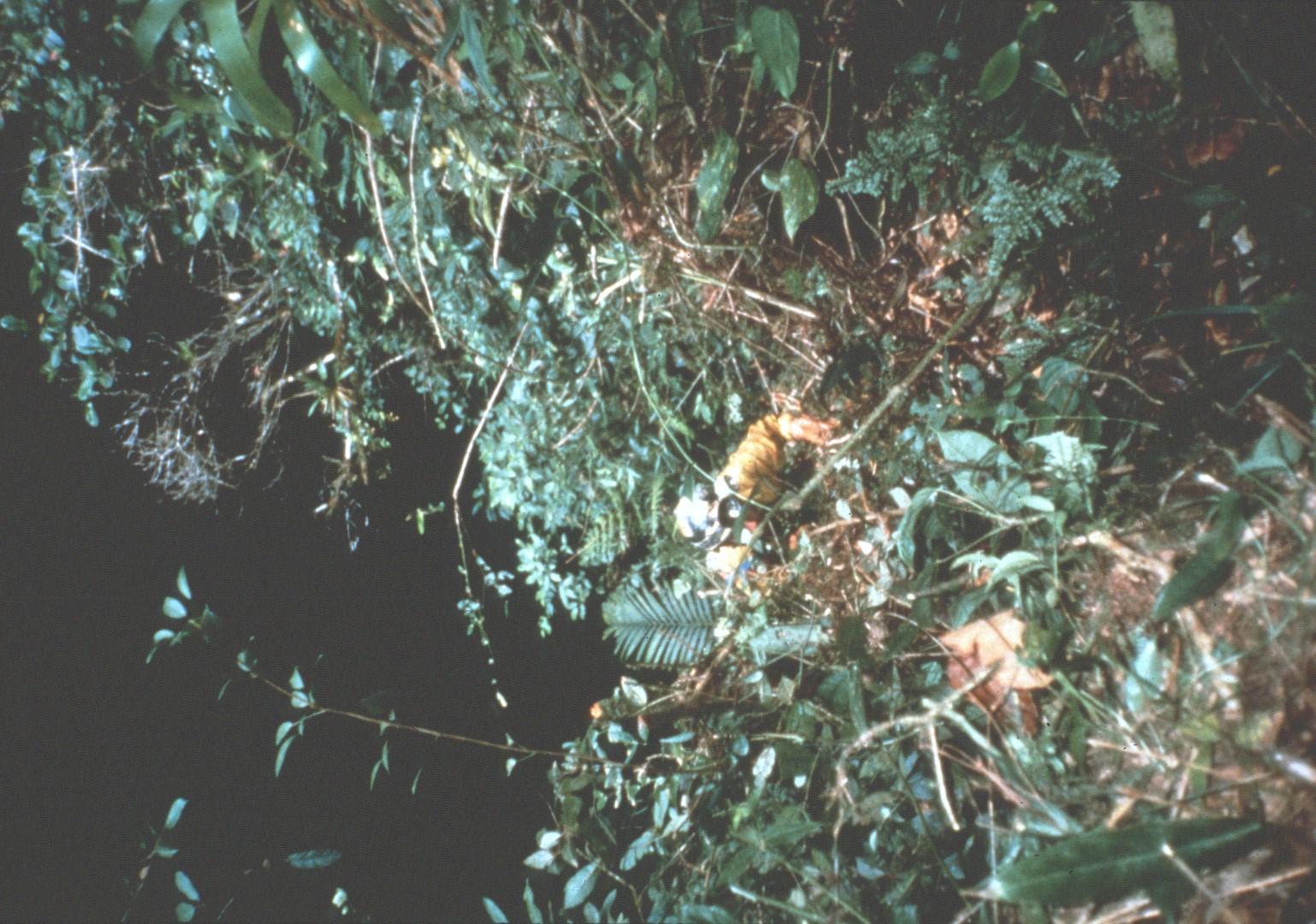 [Speaker Notes: But once the first man down cleared the way, …]
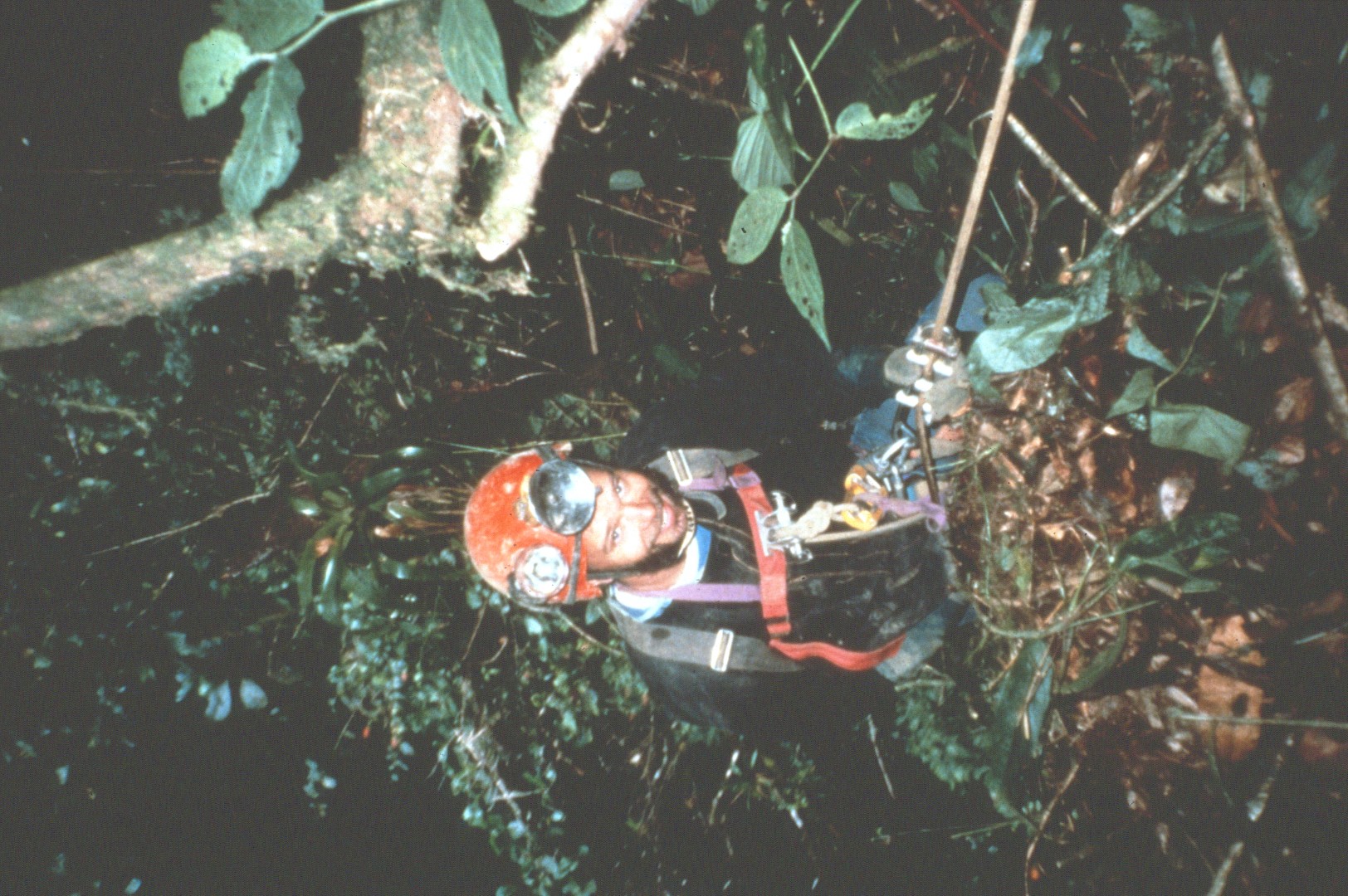 [Speaker Notes: It was much easier for those that followed.]
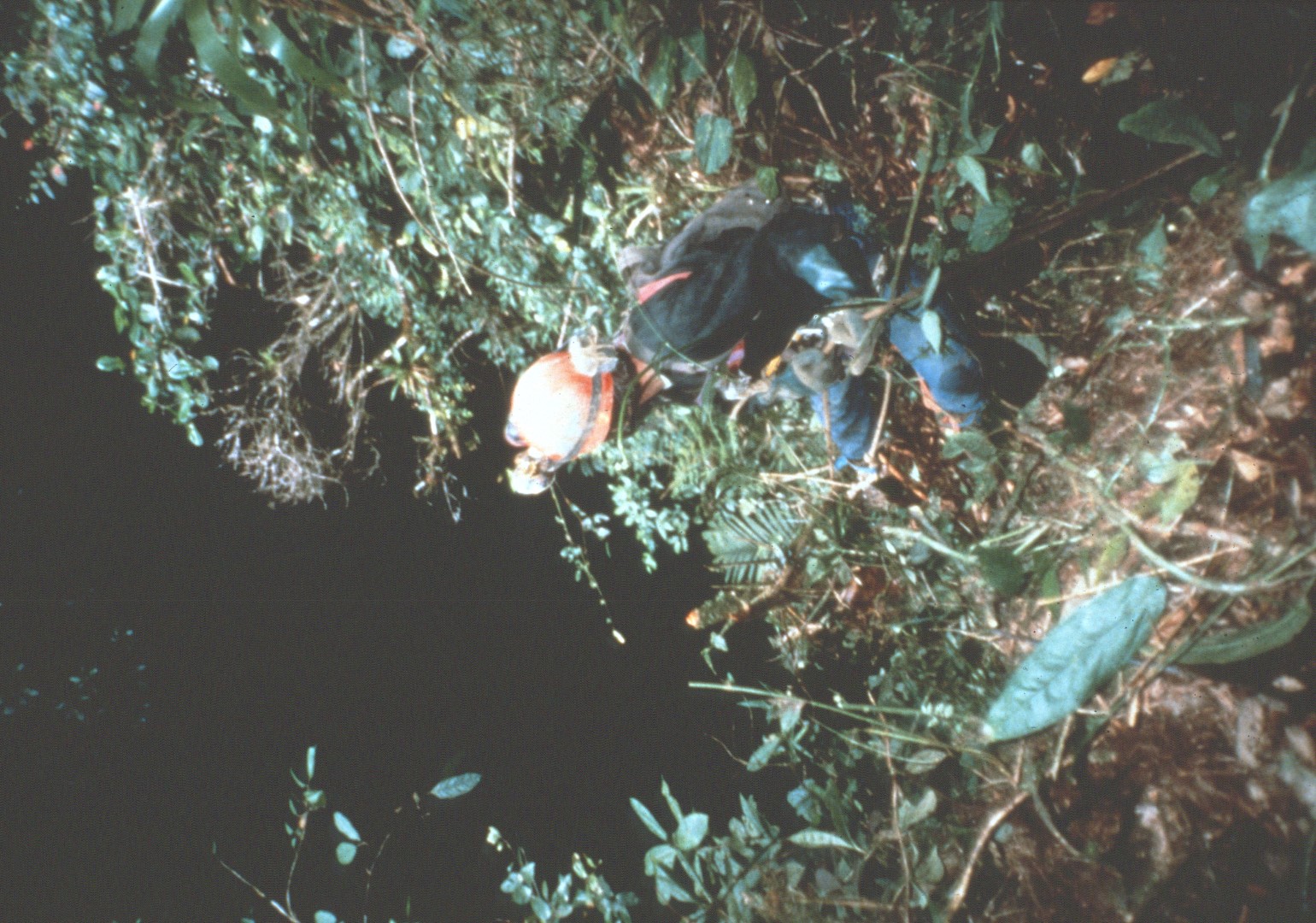 [Speaker Notes: The pit proved to be 400 feet deep but went nowhere at the bottom.]
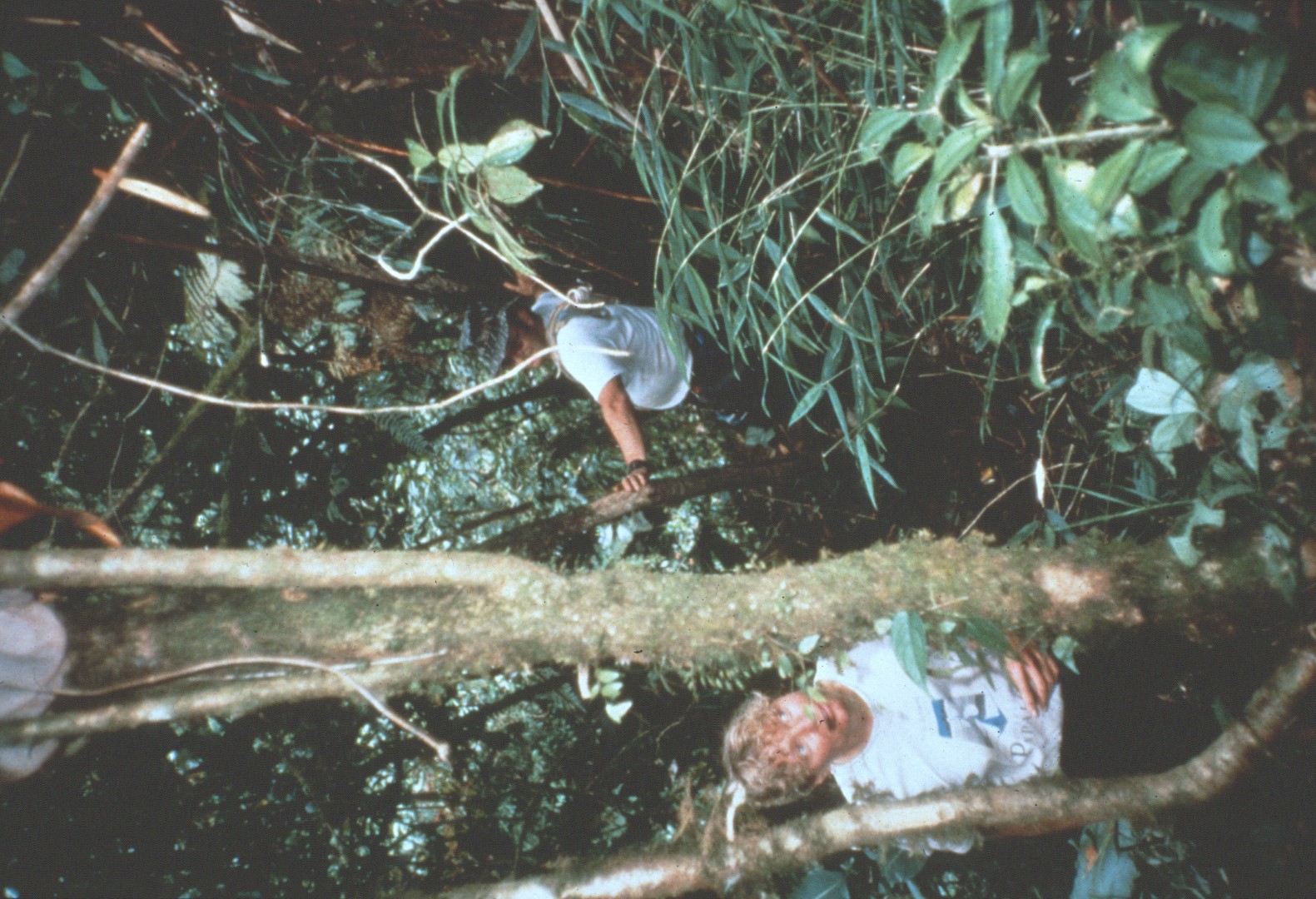 [Speaker Notes: Another one of the pits they found was Rain Drop.  It got its name when they had to climb out of it through heavy rain.]
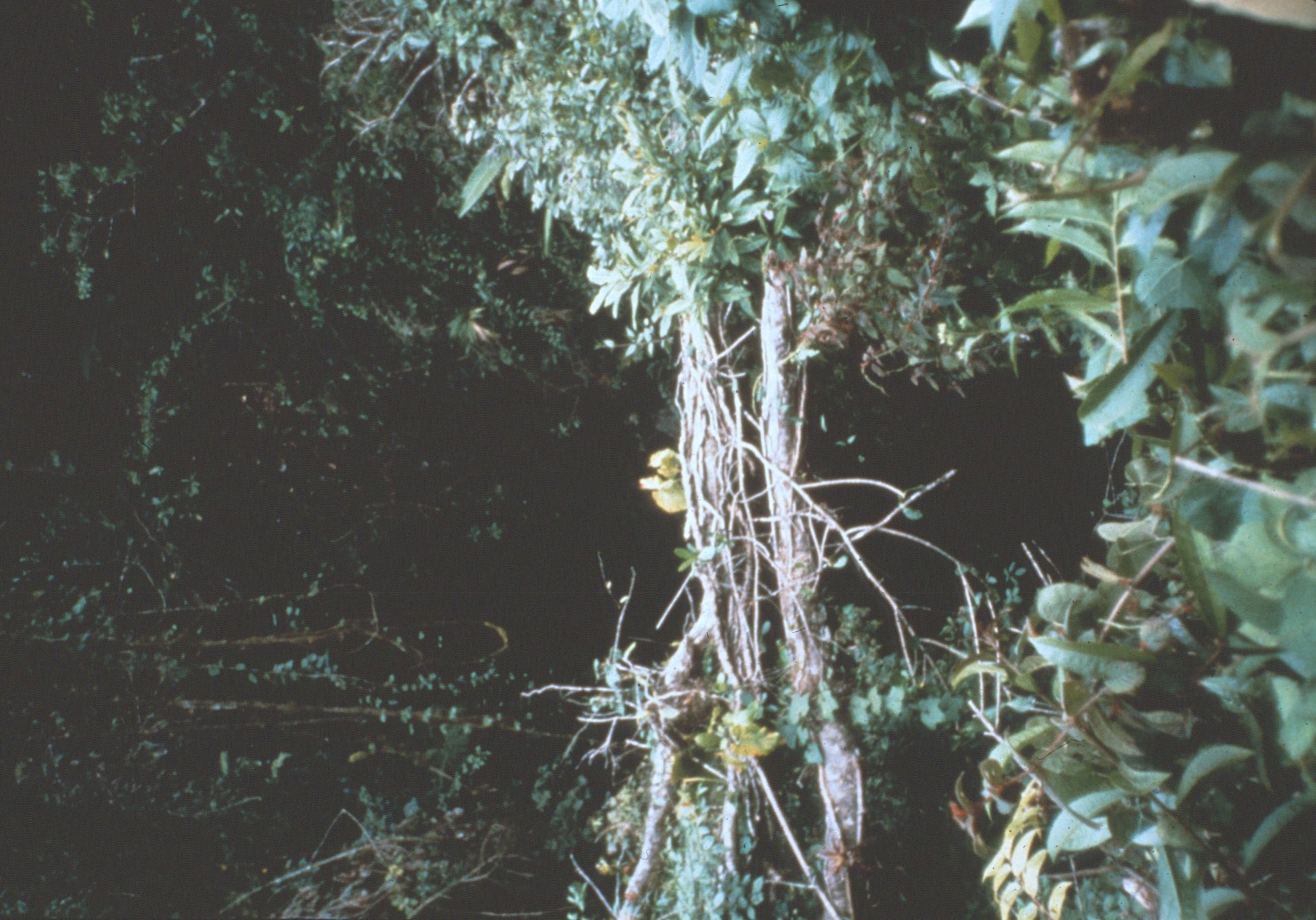 [Speaker Notes: The entrance pit was 250 feet deep.]
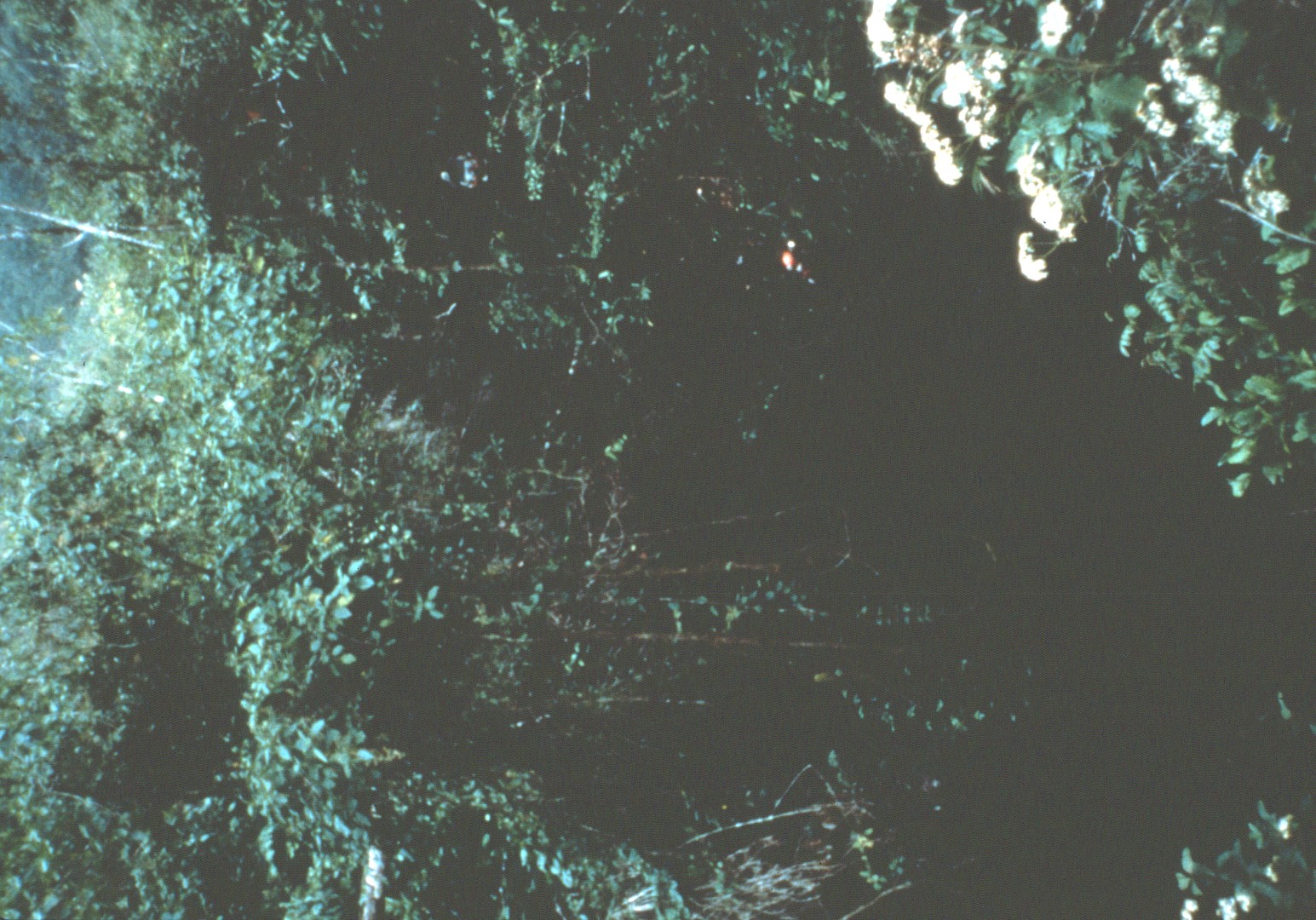 [Speaker Notes: It led to cave passage at the bottom that eventually descended in a series of drops to a depth of 800 feet.]
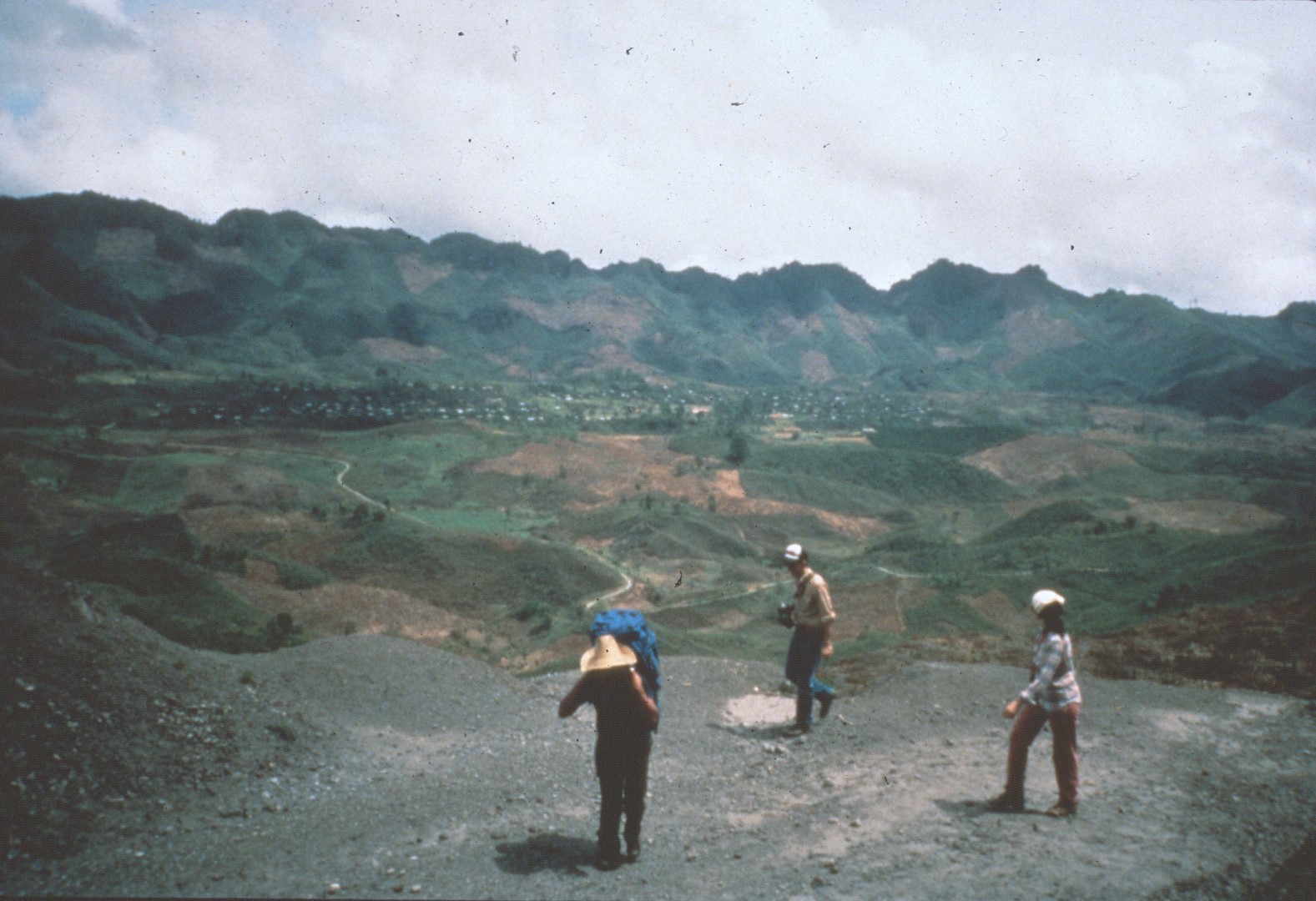 [Speaker Notes: The Yallehouch Valley is an entirely enclosed depression.]
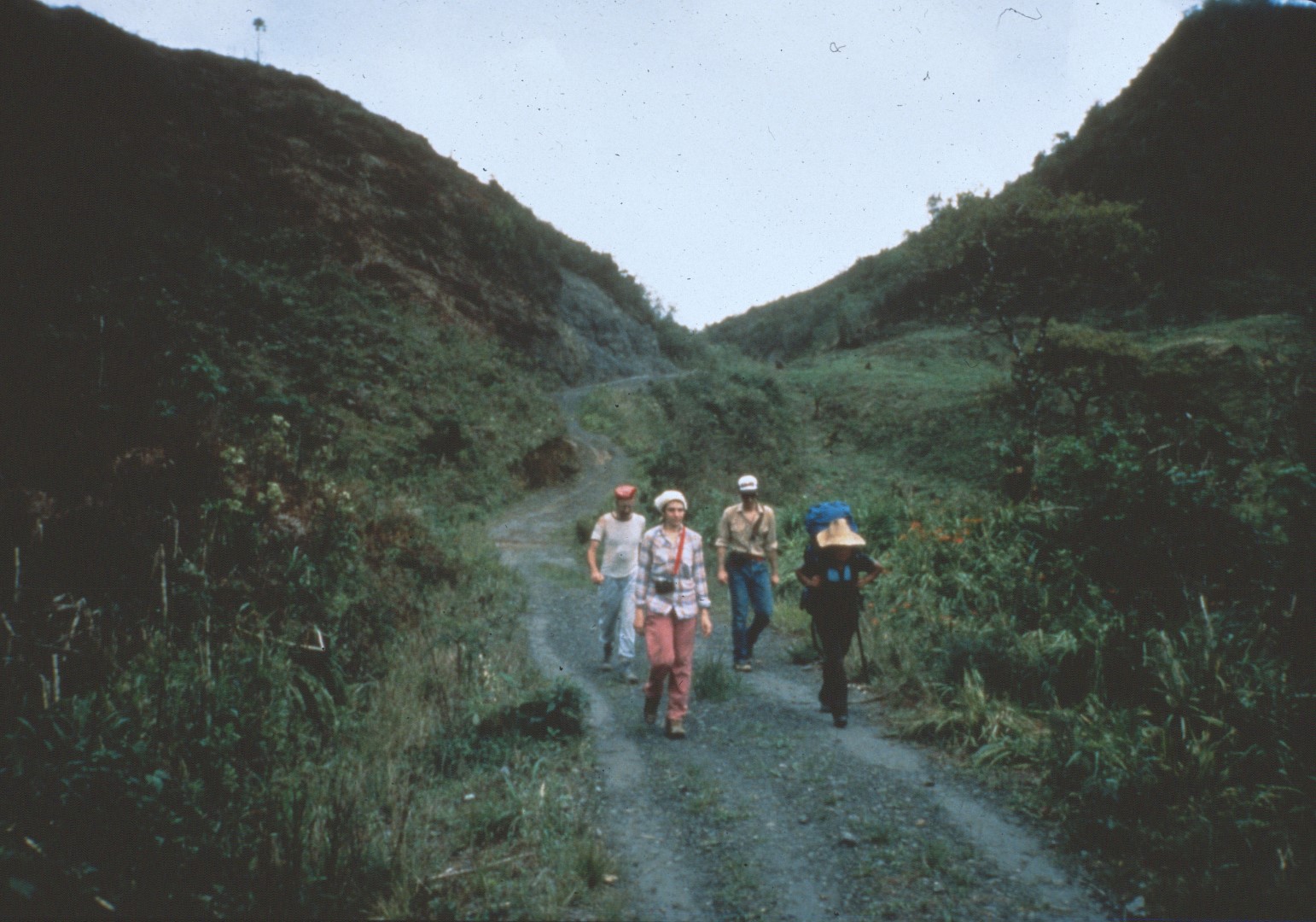 [Speaker Notes: The road out of the valley ascends onto the surrounding uplands.]
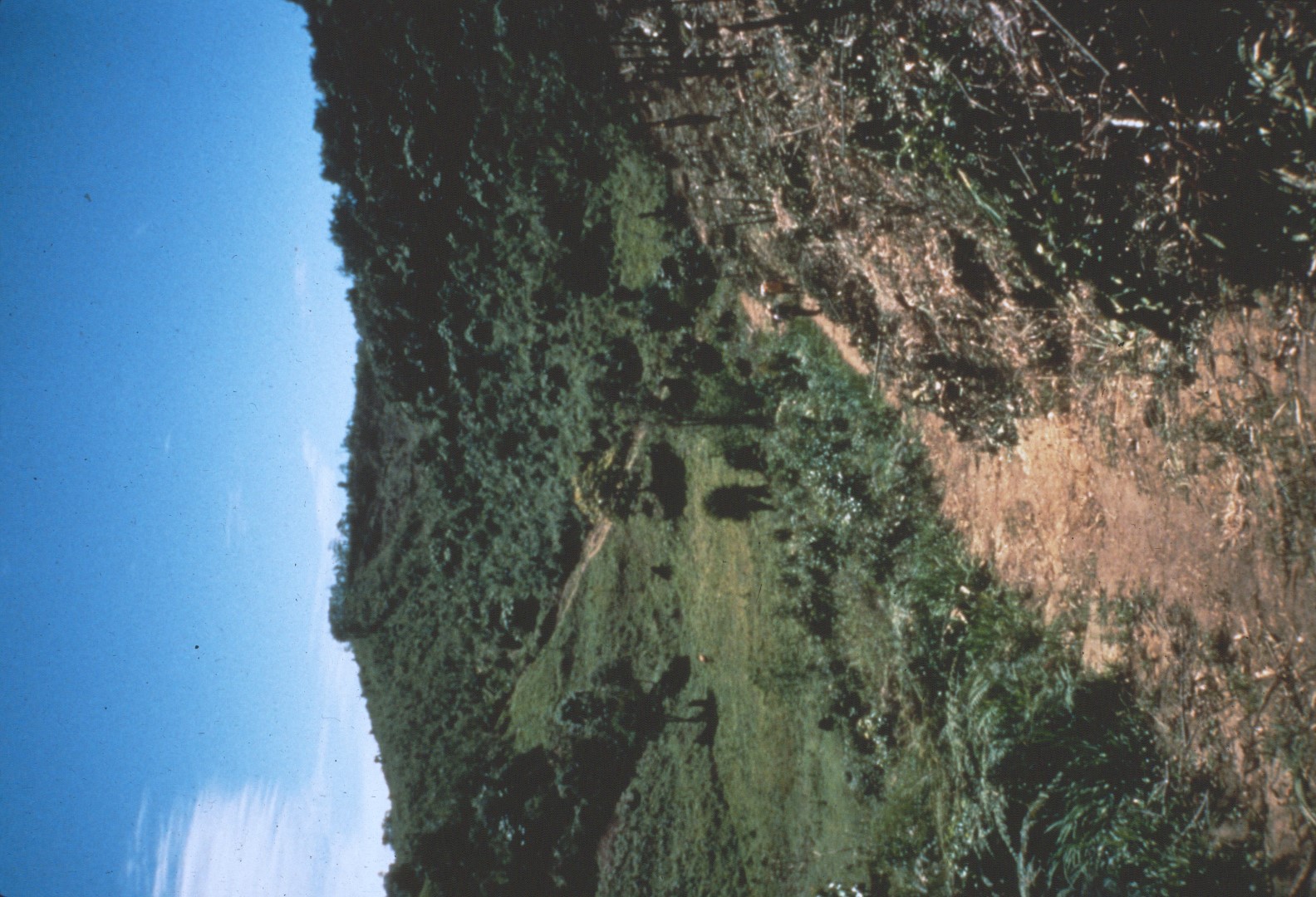 [Speaker Notes: The cavers left the road to follow an ancient trail.]
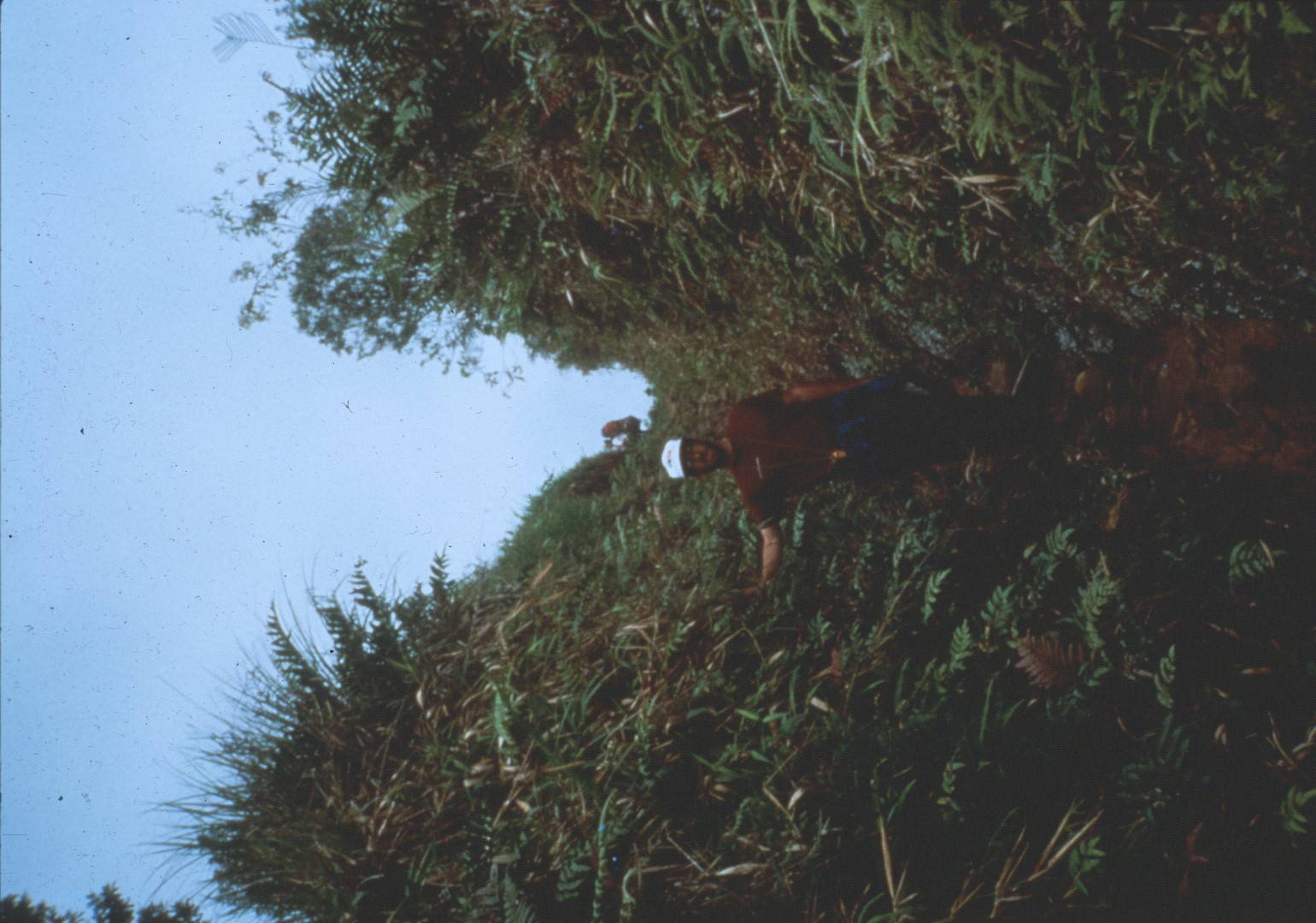 [Speaker Notes: These deeply entrenched trails have been used for centuries.  They were well established routes long before the Spaniards arrived.]
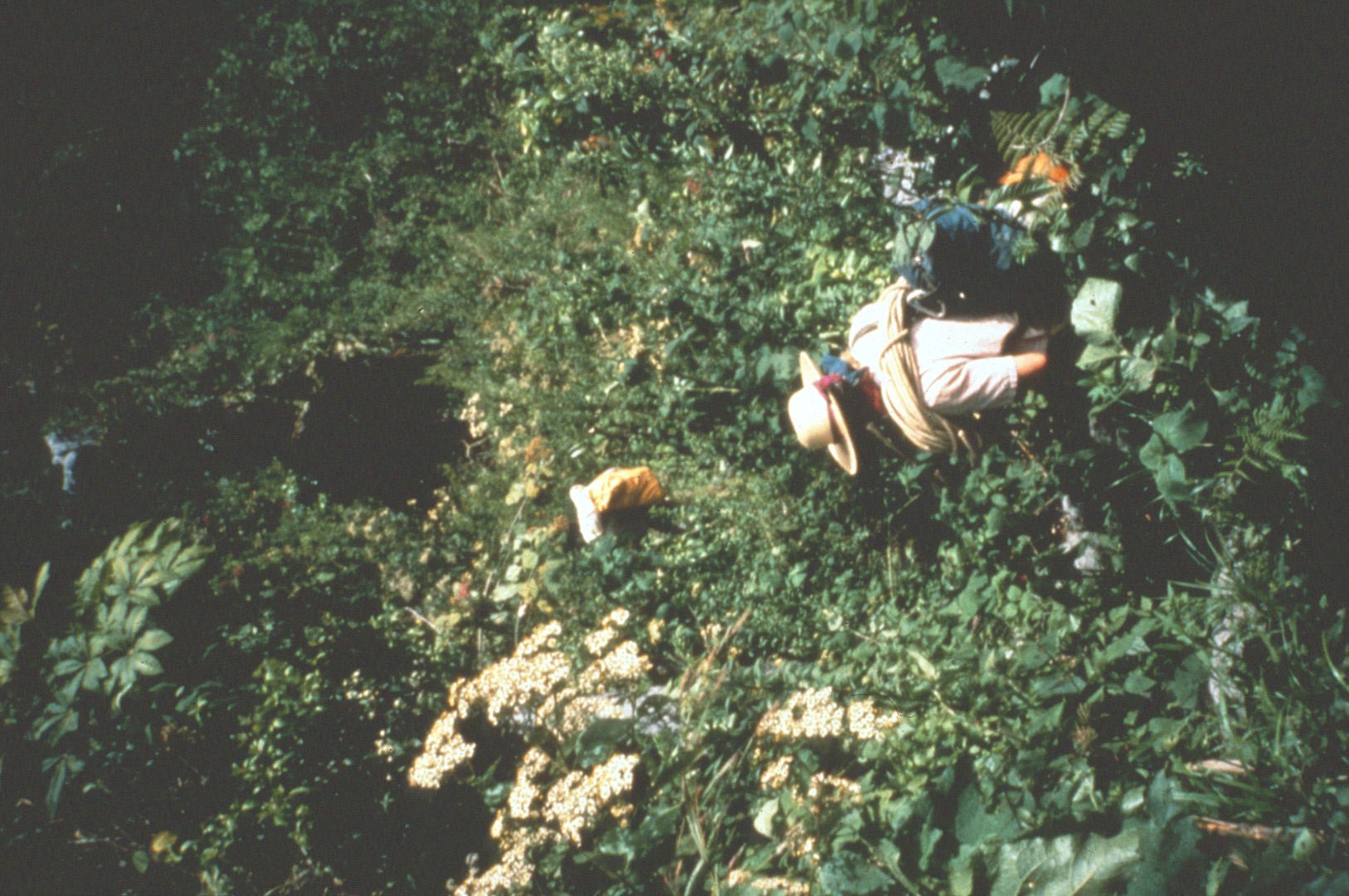 [Speaker Notes: In the uplands above the valley is a pit called Pozo de Cepalao.]
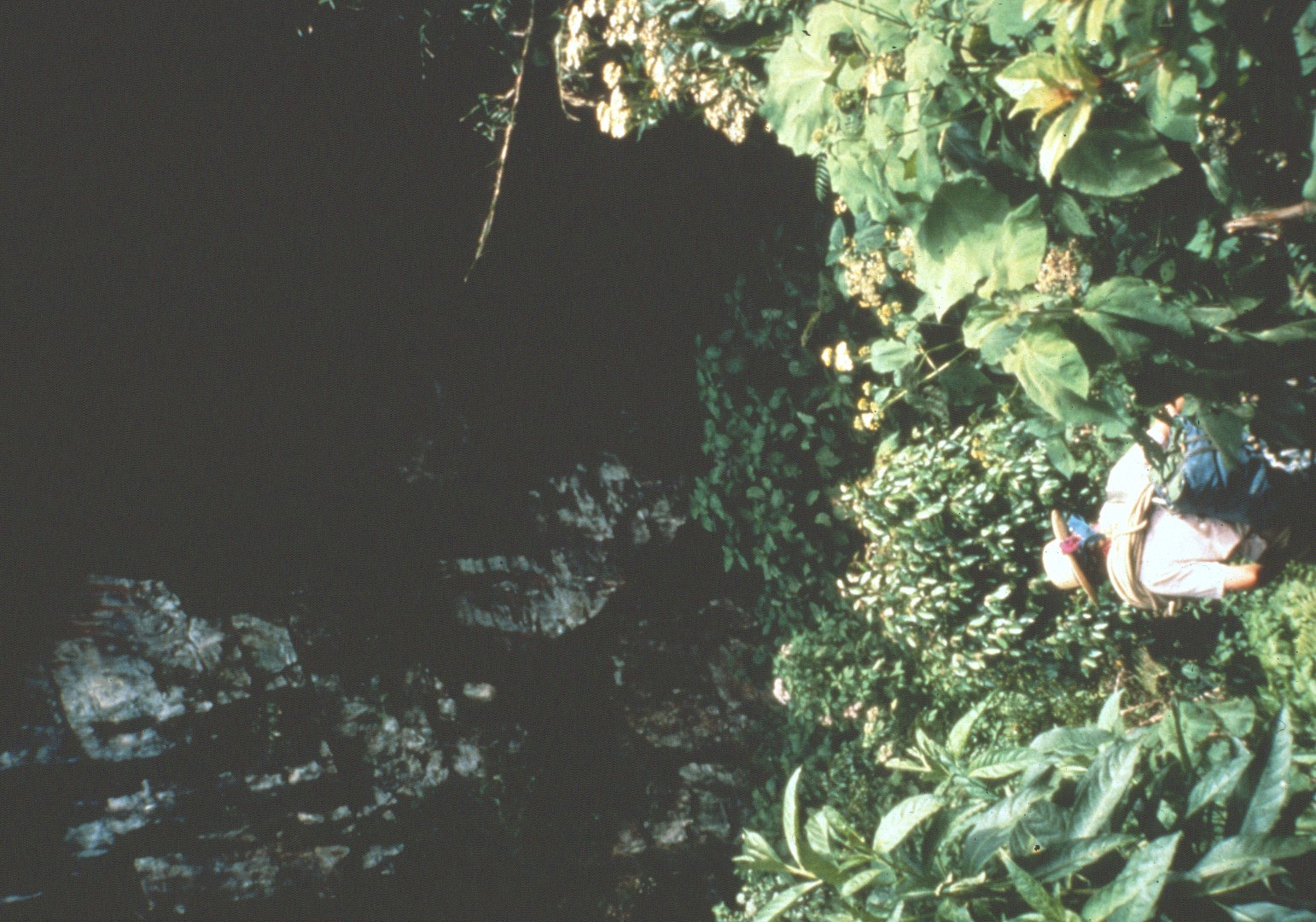 [Speaker Notes: It was found by Steve Knutson in 1987.]
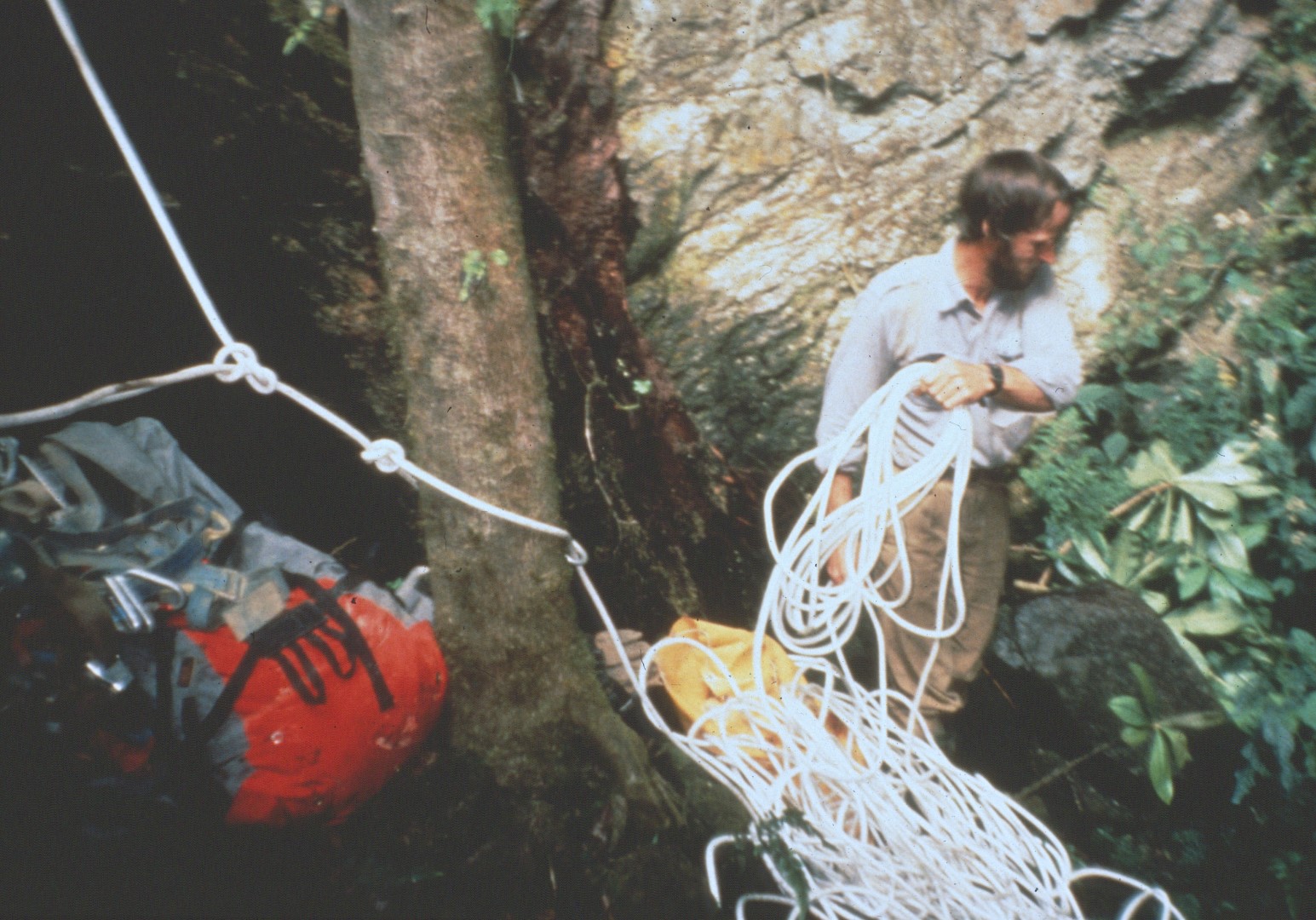 [Speaker Notes: The cavers rigged the rope at the top of the pit.]
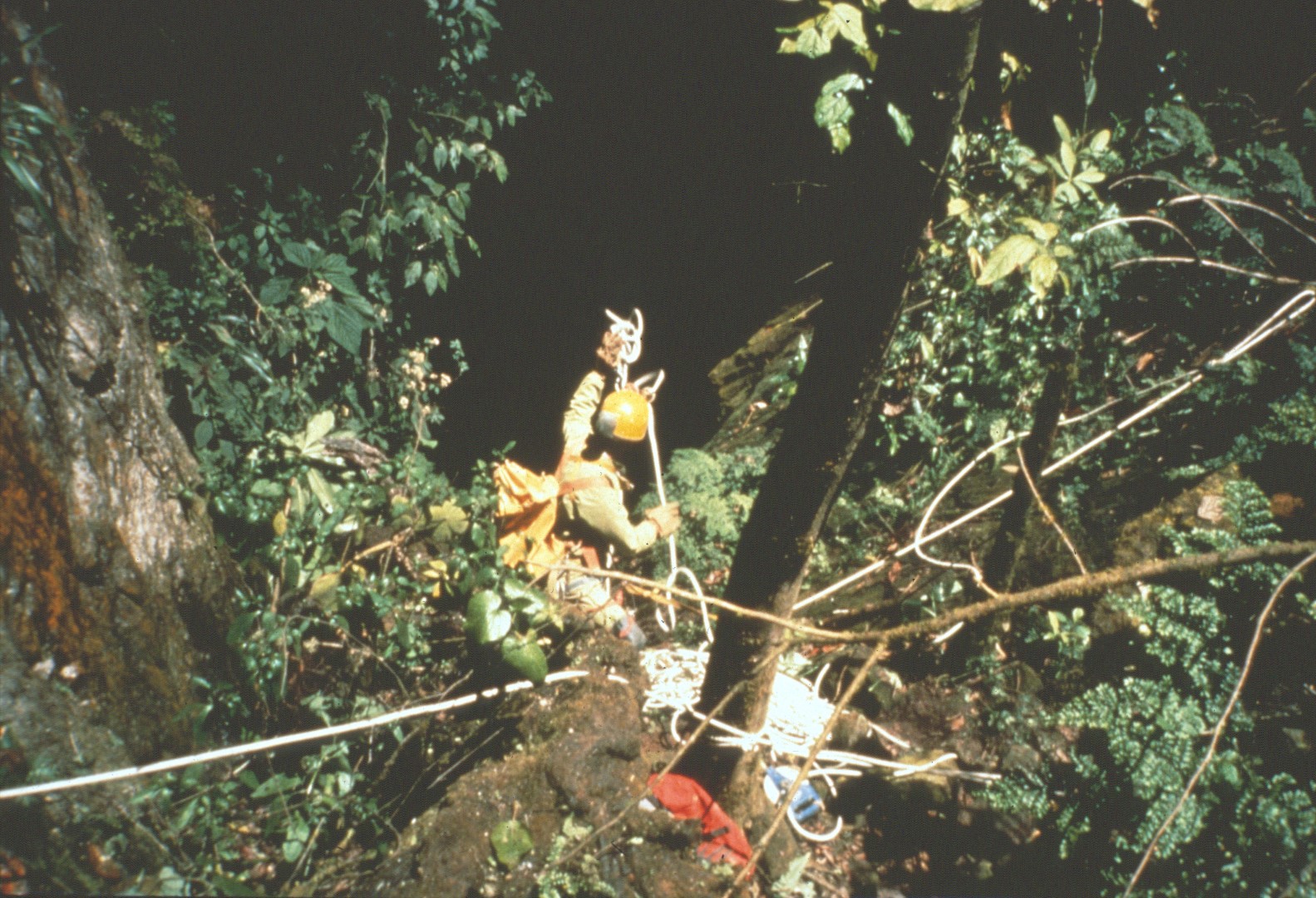 [Speaker Notes: There were few good anchors, so they tied the rope to everything they could find.]
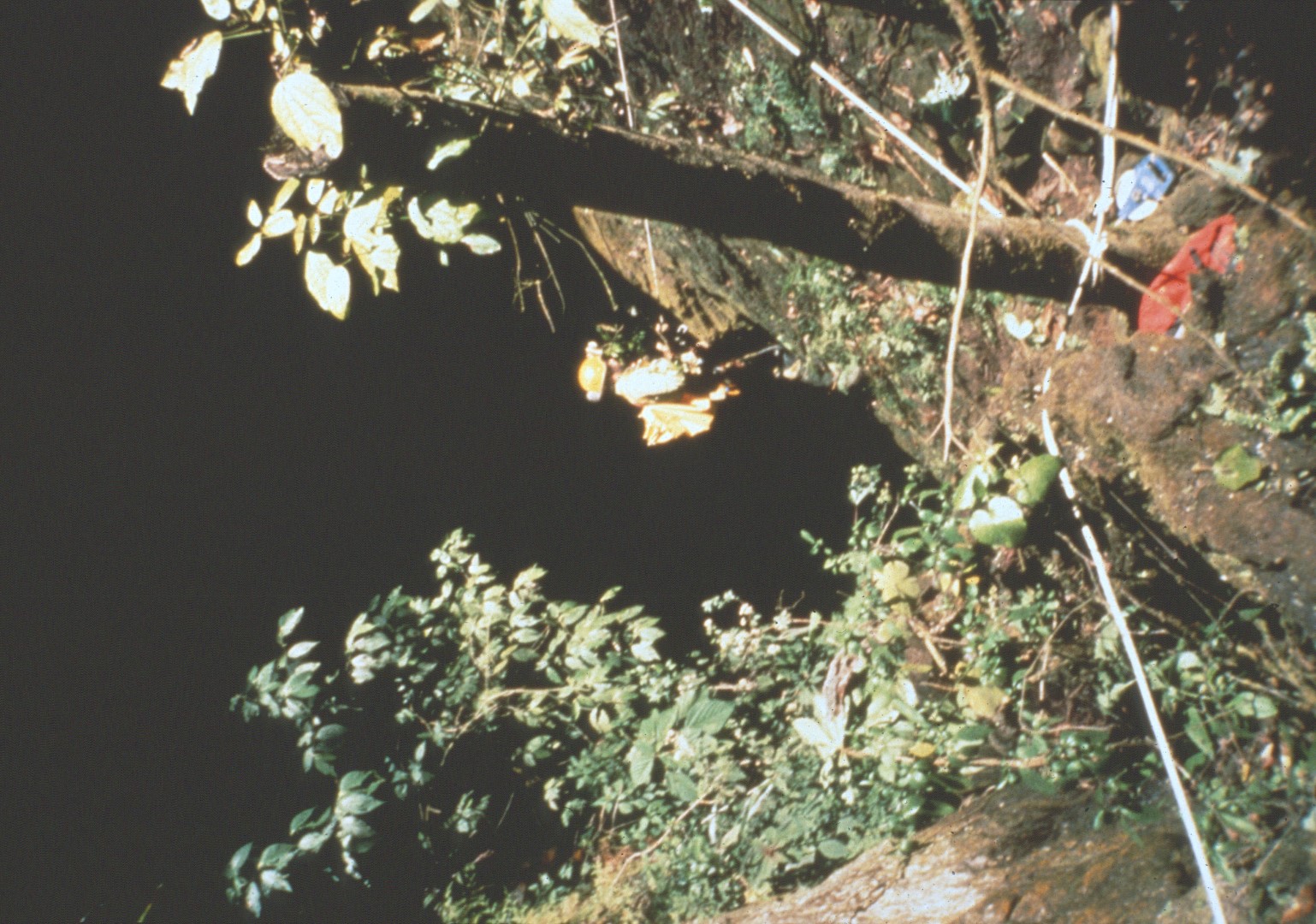 [Speaker Notes: Finally, they started down the pit.]
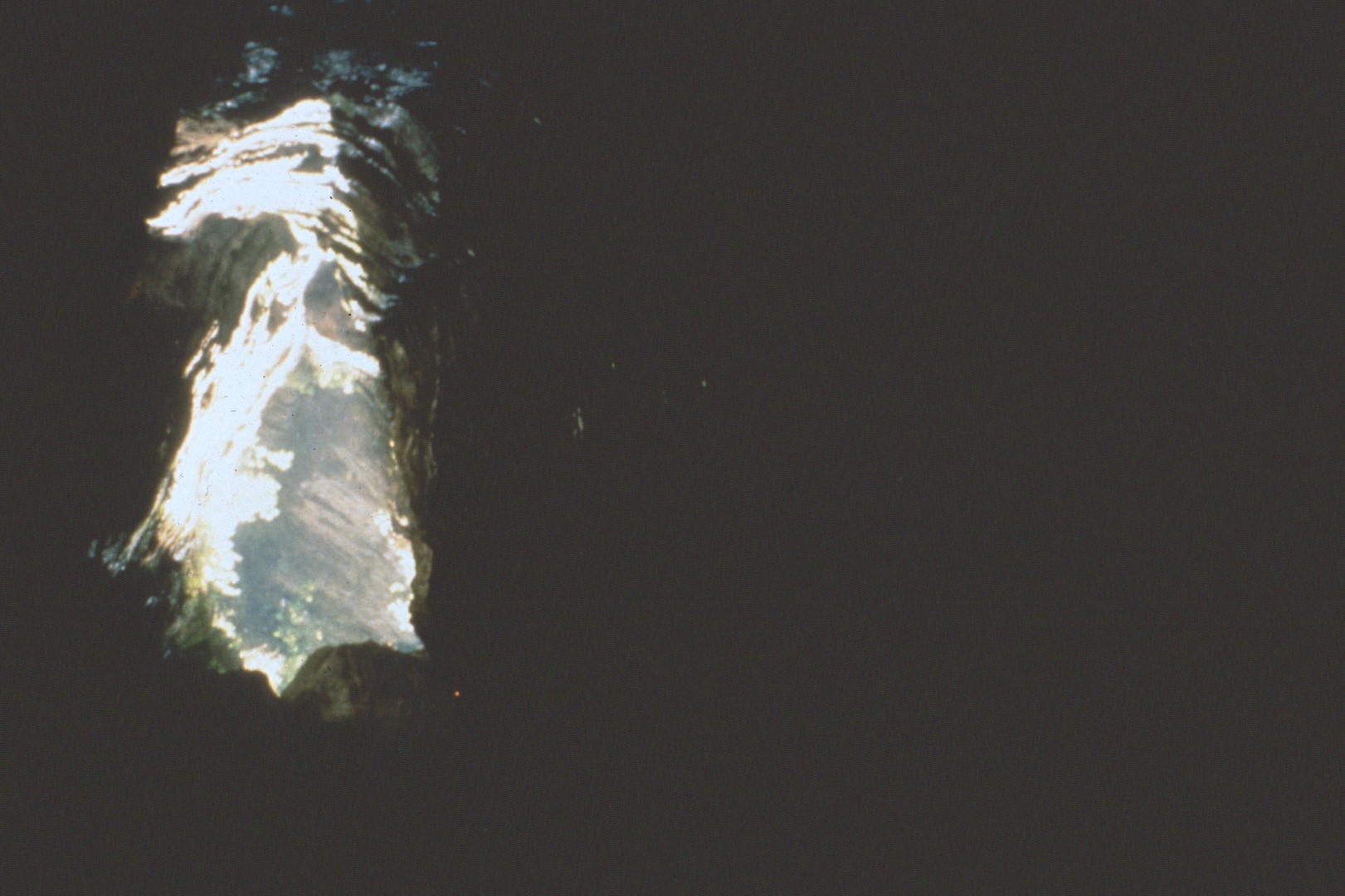 [Speaker Notes: The entrance pit was 230 feet deep.]
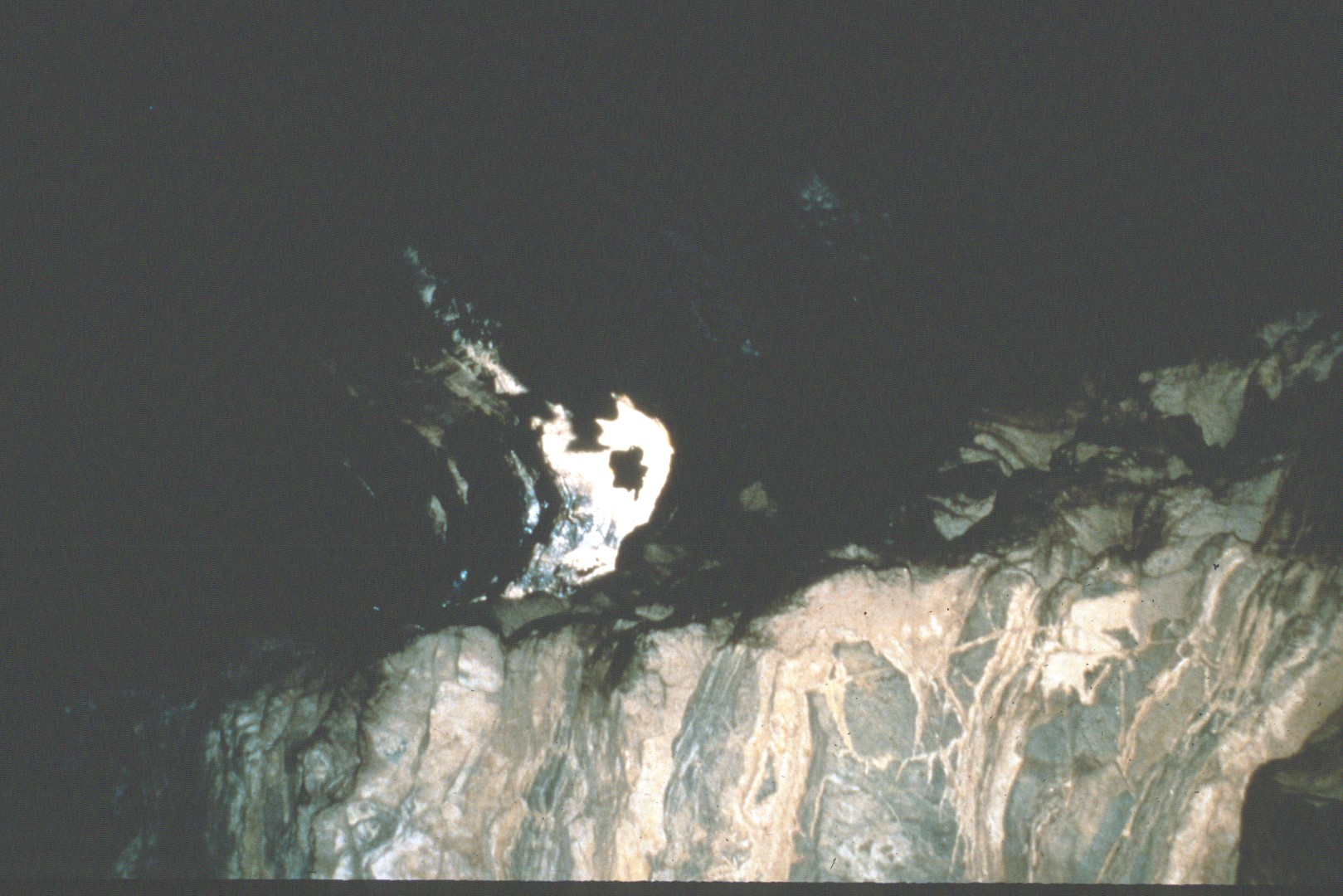 [Speaker Notes: It was clean and dry.]
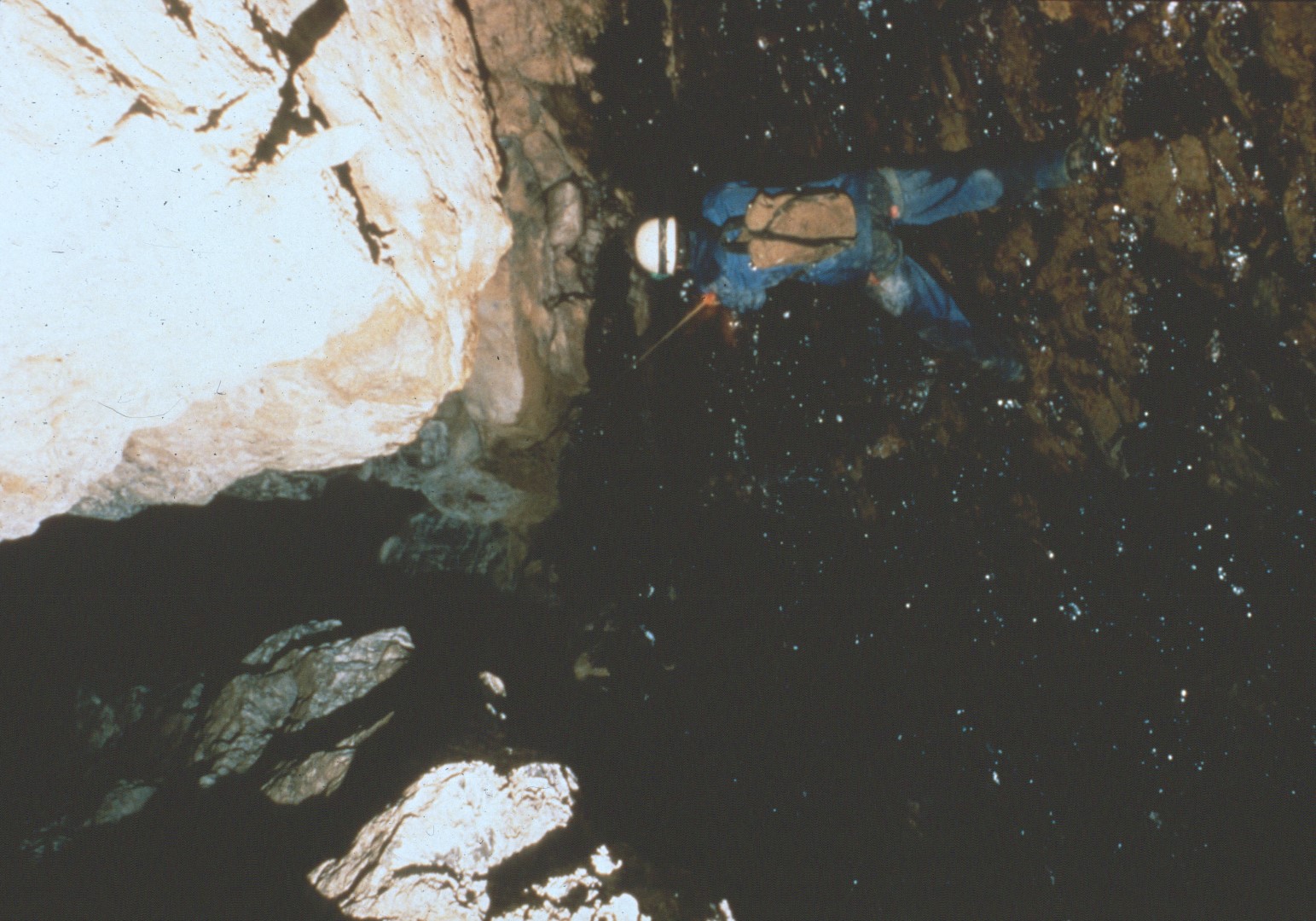 [Speaker Notes: Not far from the base of the entrance pit was another short drop.]
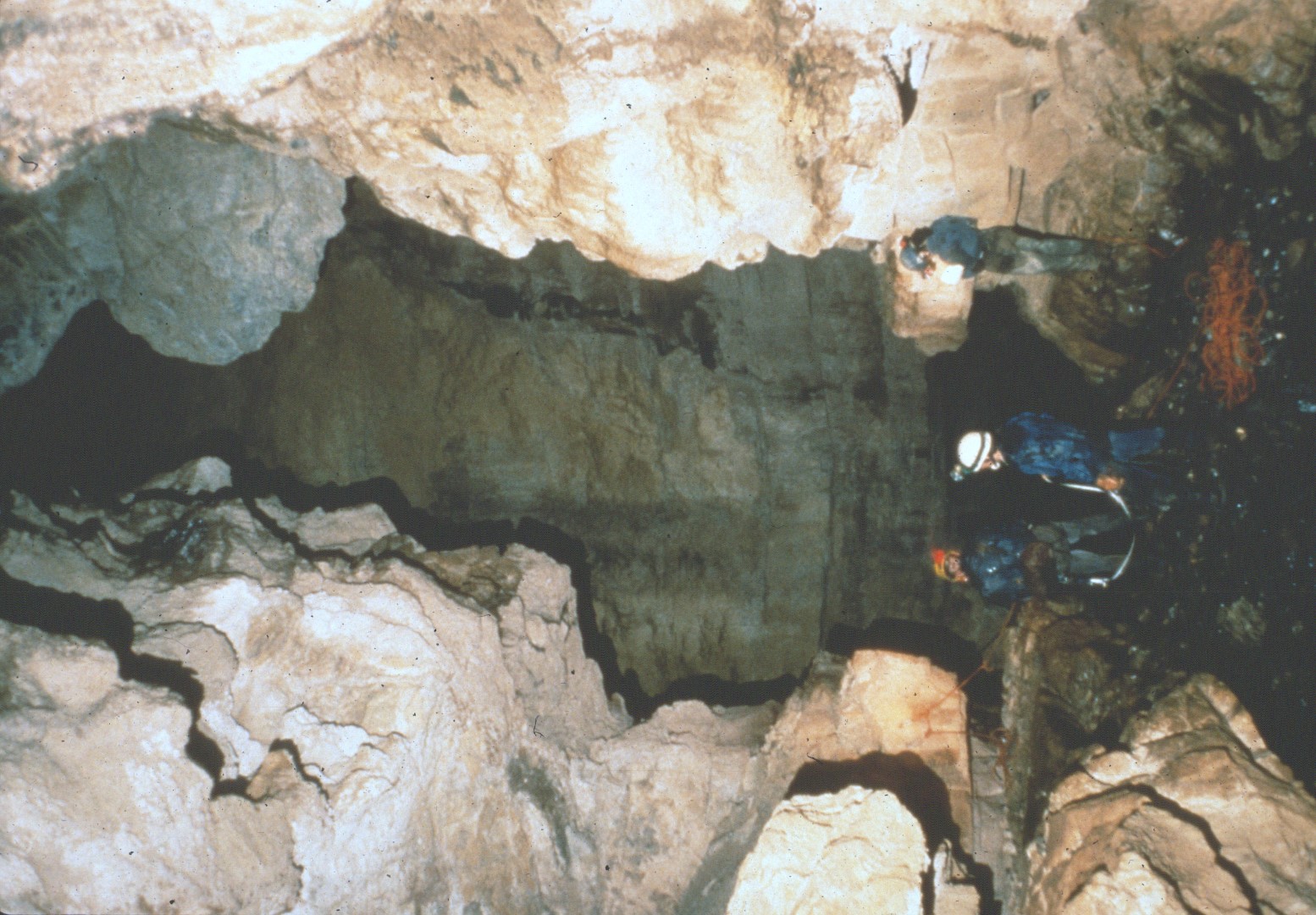 [Speaker Notes: After walking along a canyon for some distance they encountered another major drop.]
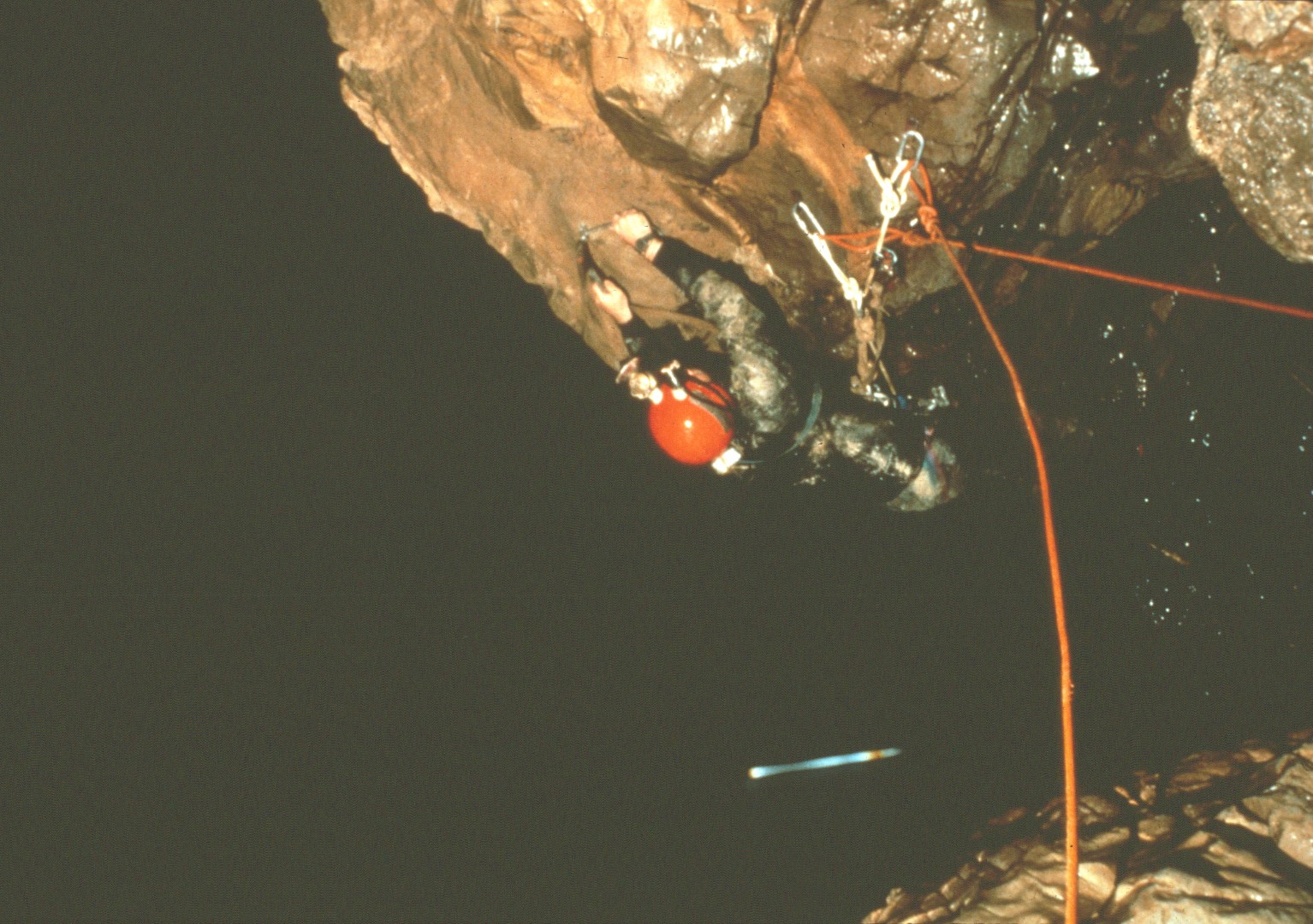 [Speaker Notes: First, they set bolts at the top of the drop.]
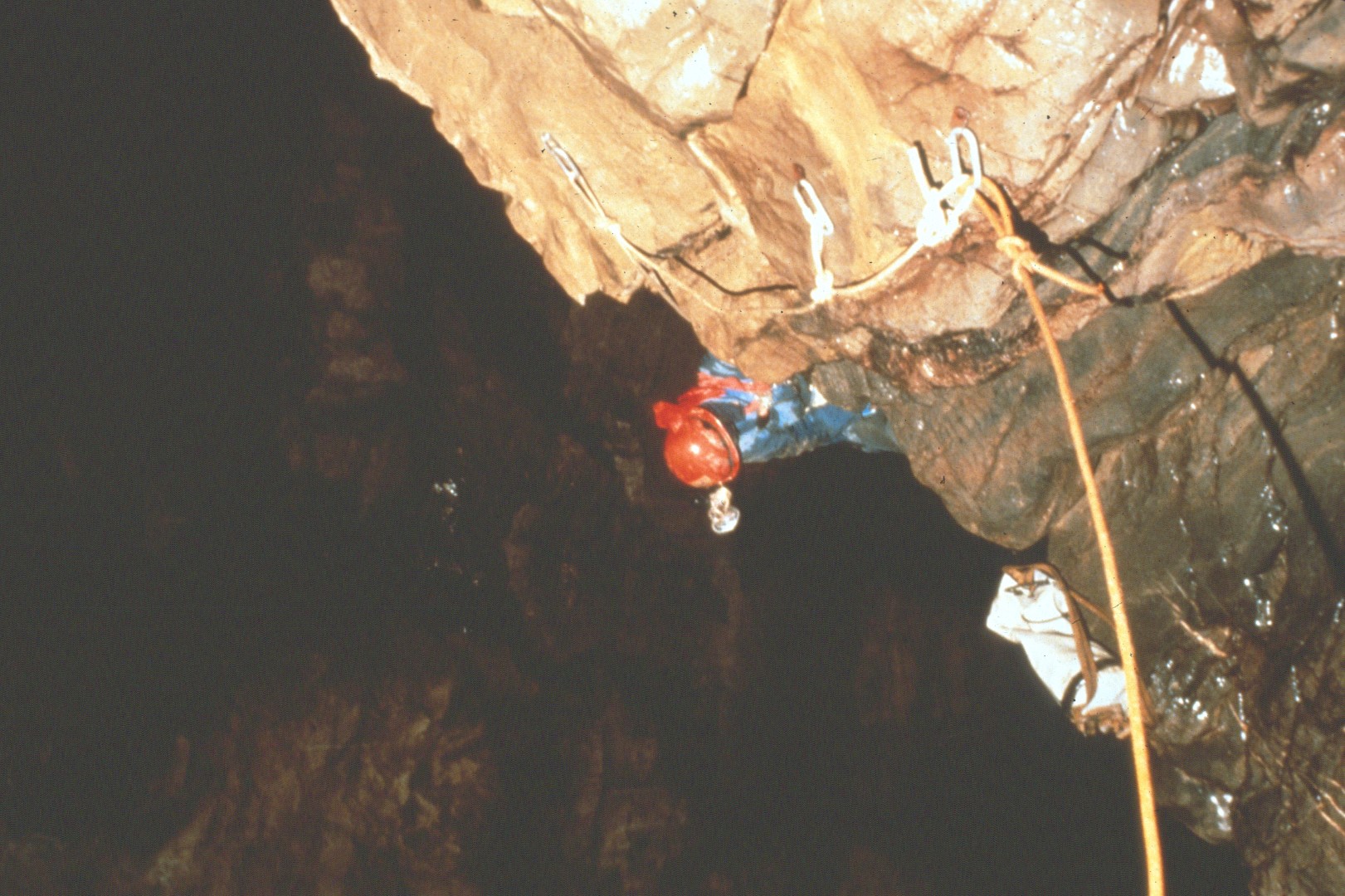 [Speaker Notes: Then they descended.  The pit proved to be 470 feet deep.]
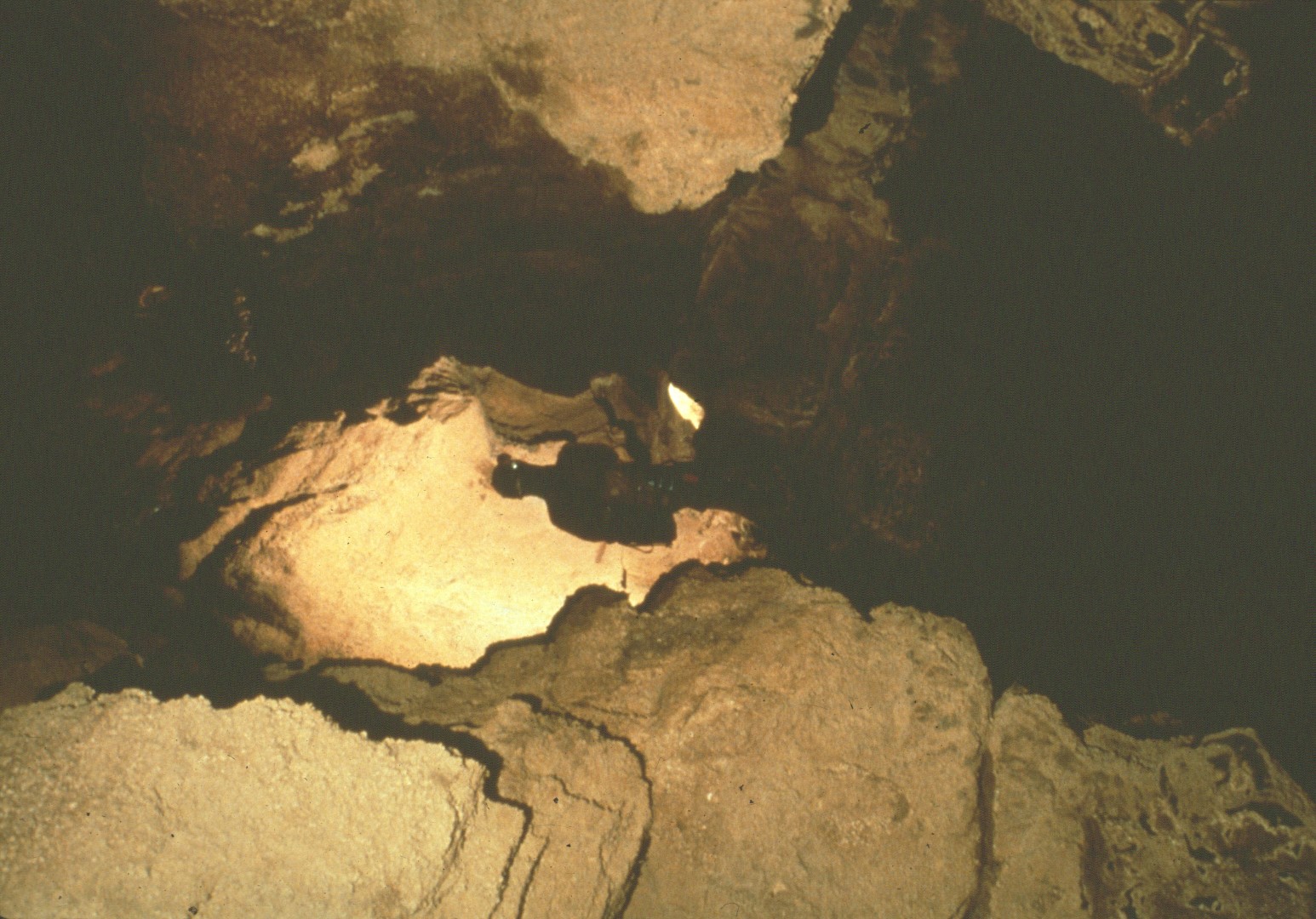 [Speaker Notes: At the bottom of the 470-foot drop, the passage continued but was filled with several deep pools.]
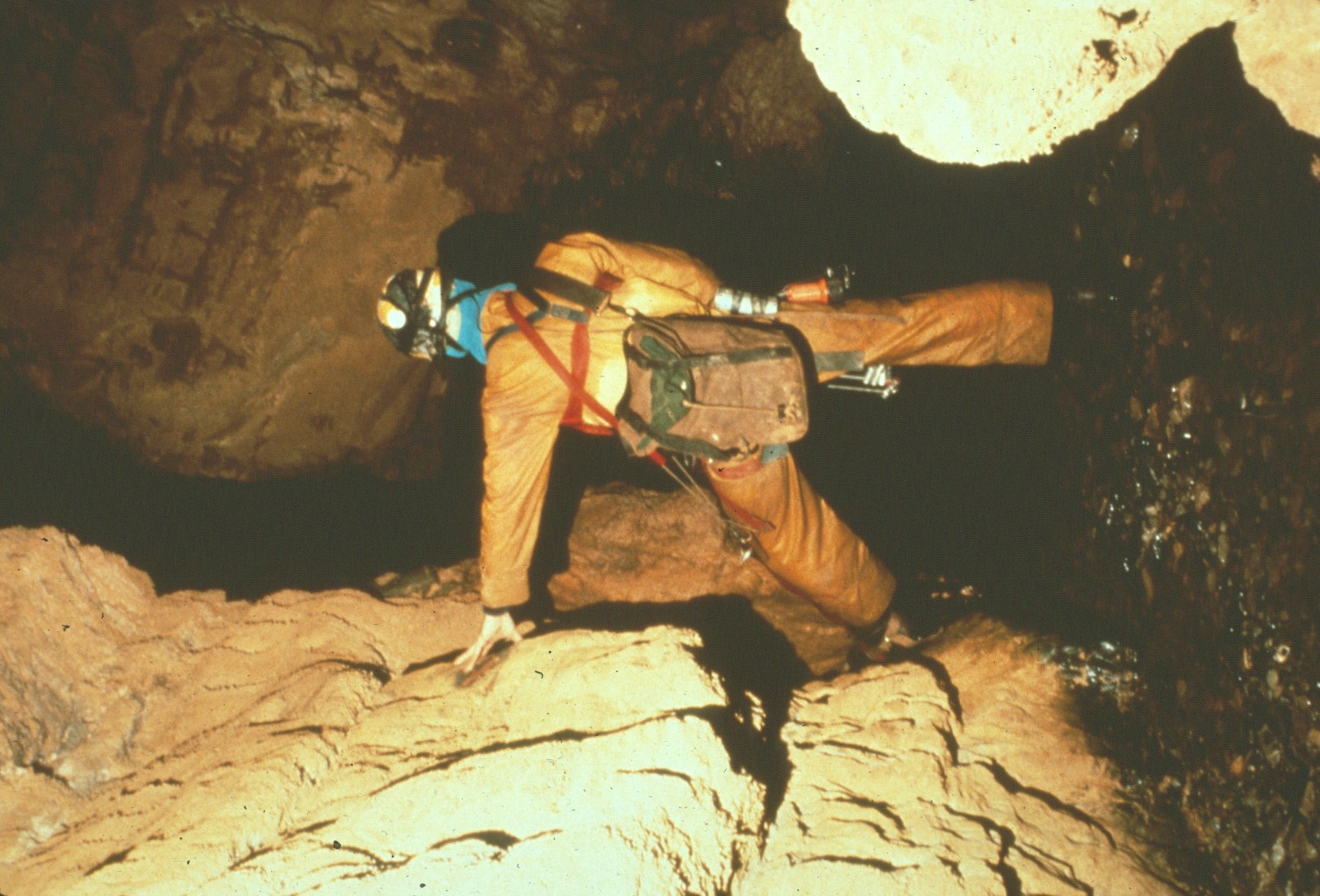 [Speaker Notes: Continuing down the passage they encountered a small stream which would later flood after a heavy rain outside.]
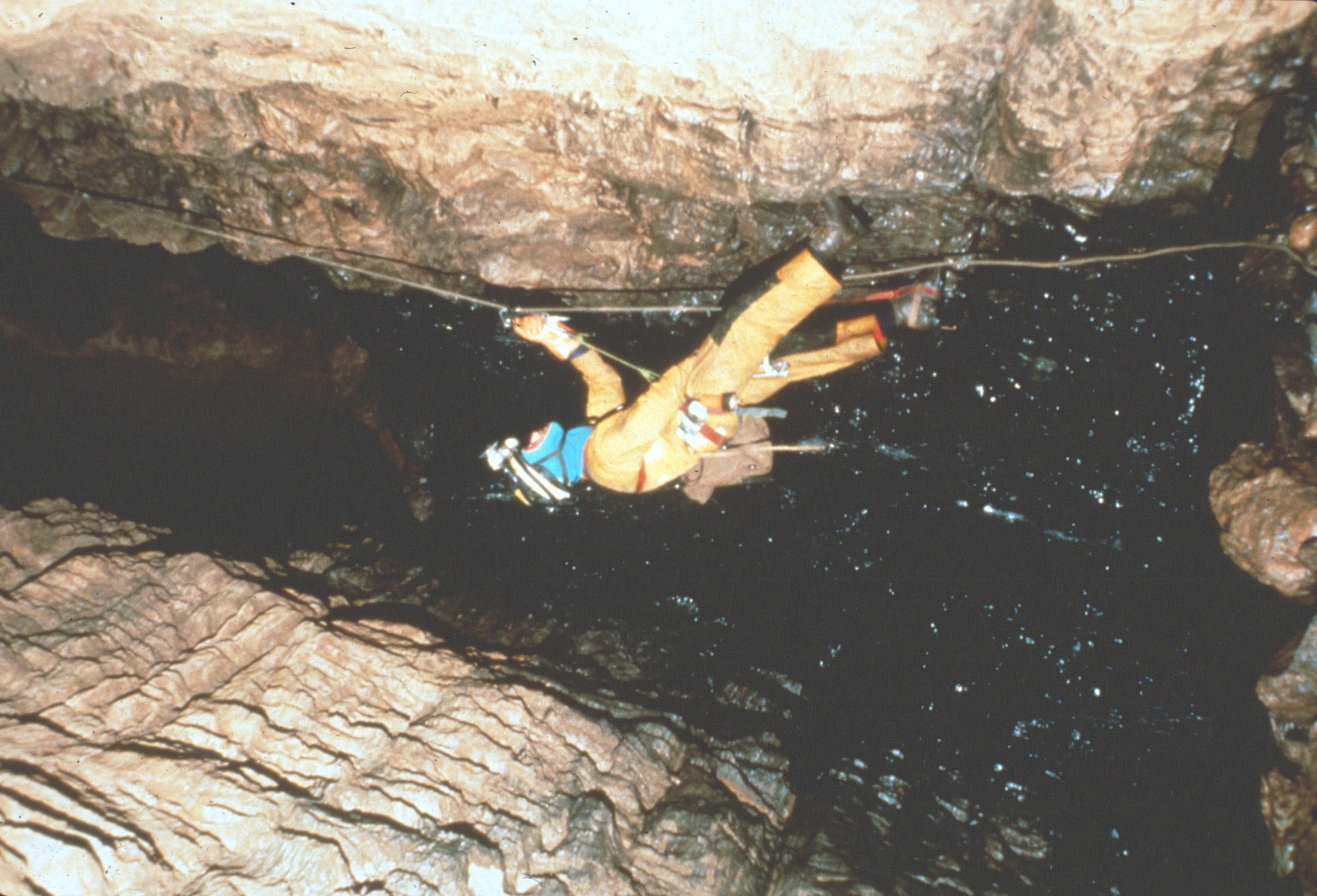 [Speaker Notes: The cavers descended another short drop …]
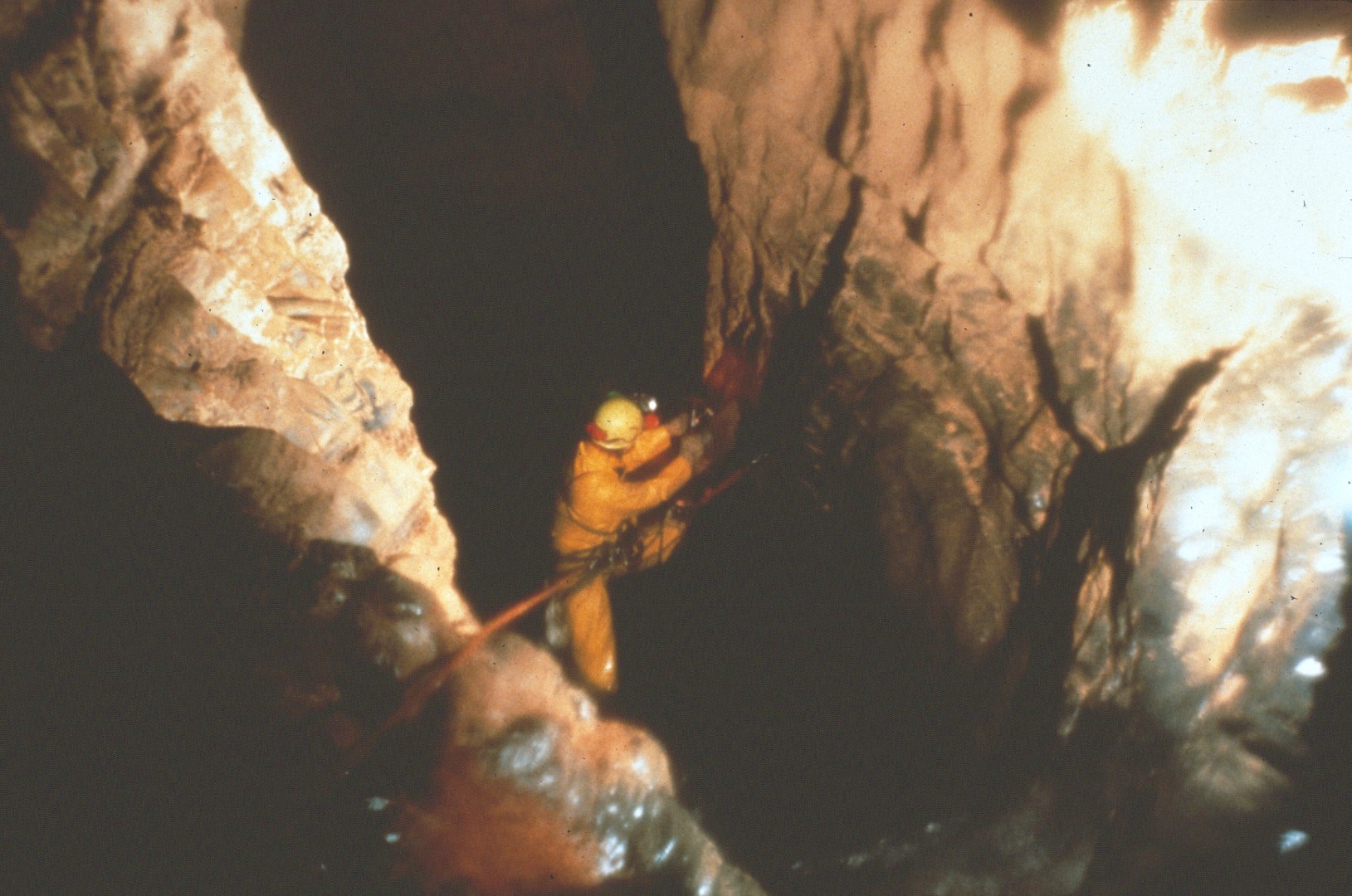 [Speaker Notes: And then a 230-foot pit.]
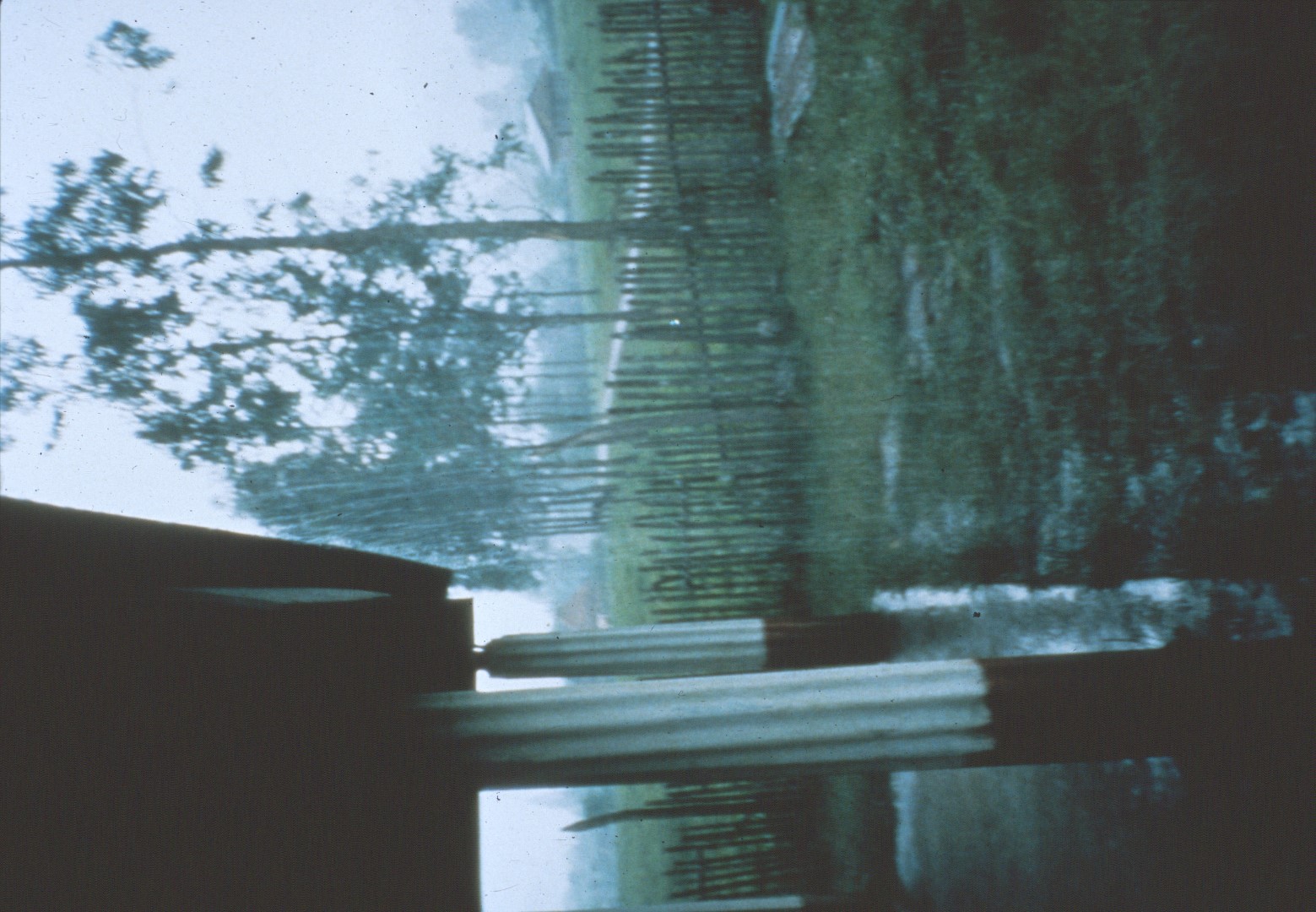 [Speaker Notes: While the cavers were still in the cave, it started to rain outside.]
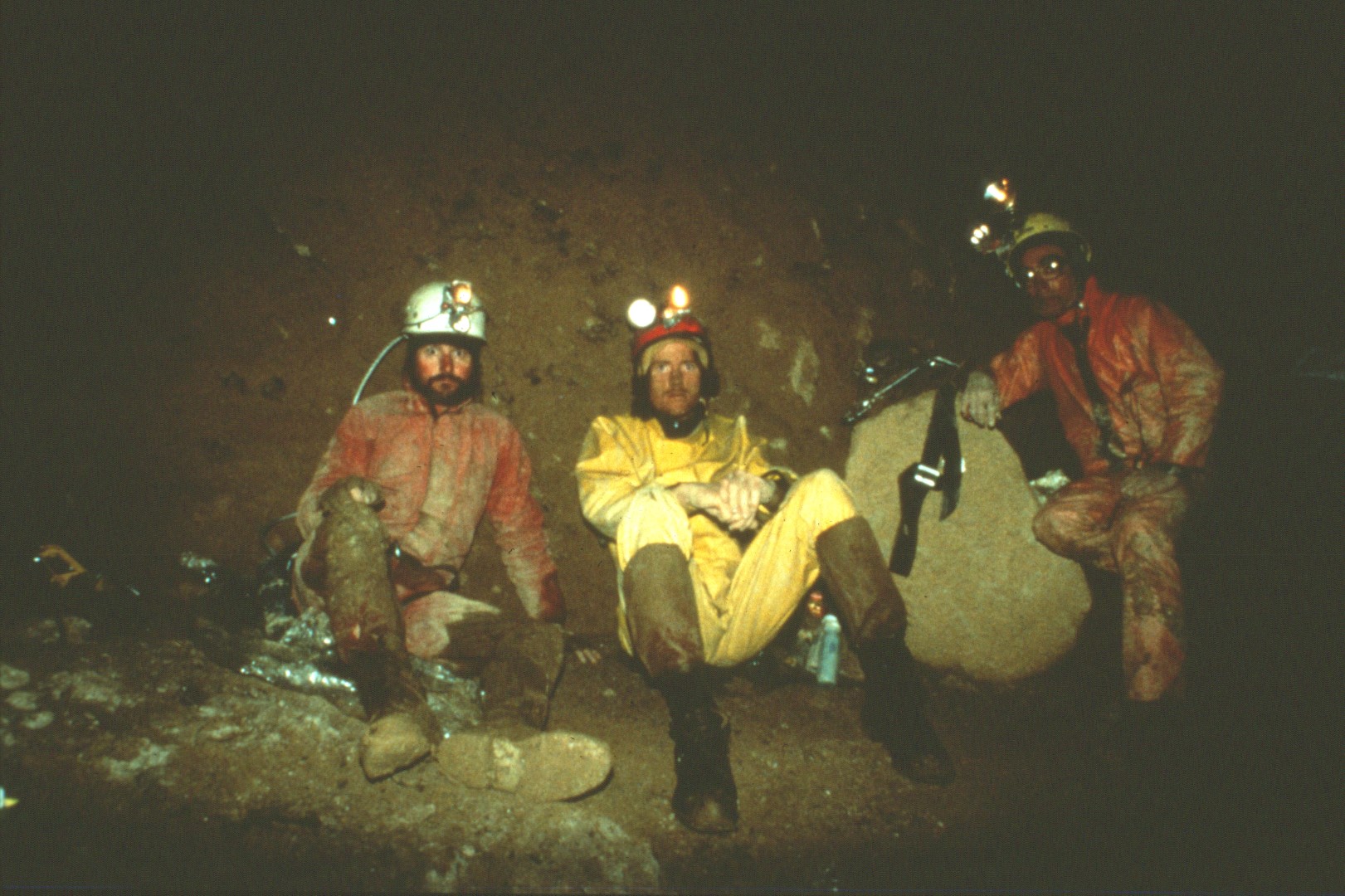 [Speaker Notes: The water quickly flooded several passages in the cave.  The cavers had to wait several hours before the water flow abated enough that they could make their way out.]
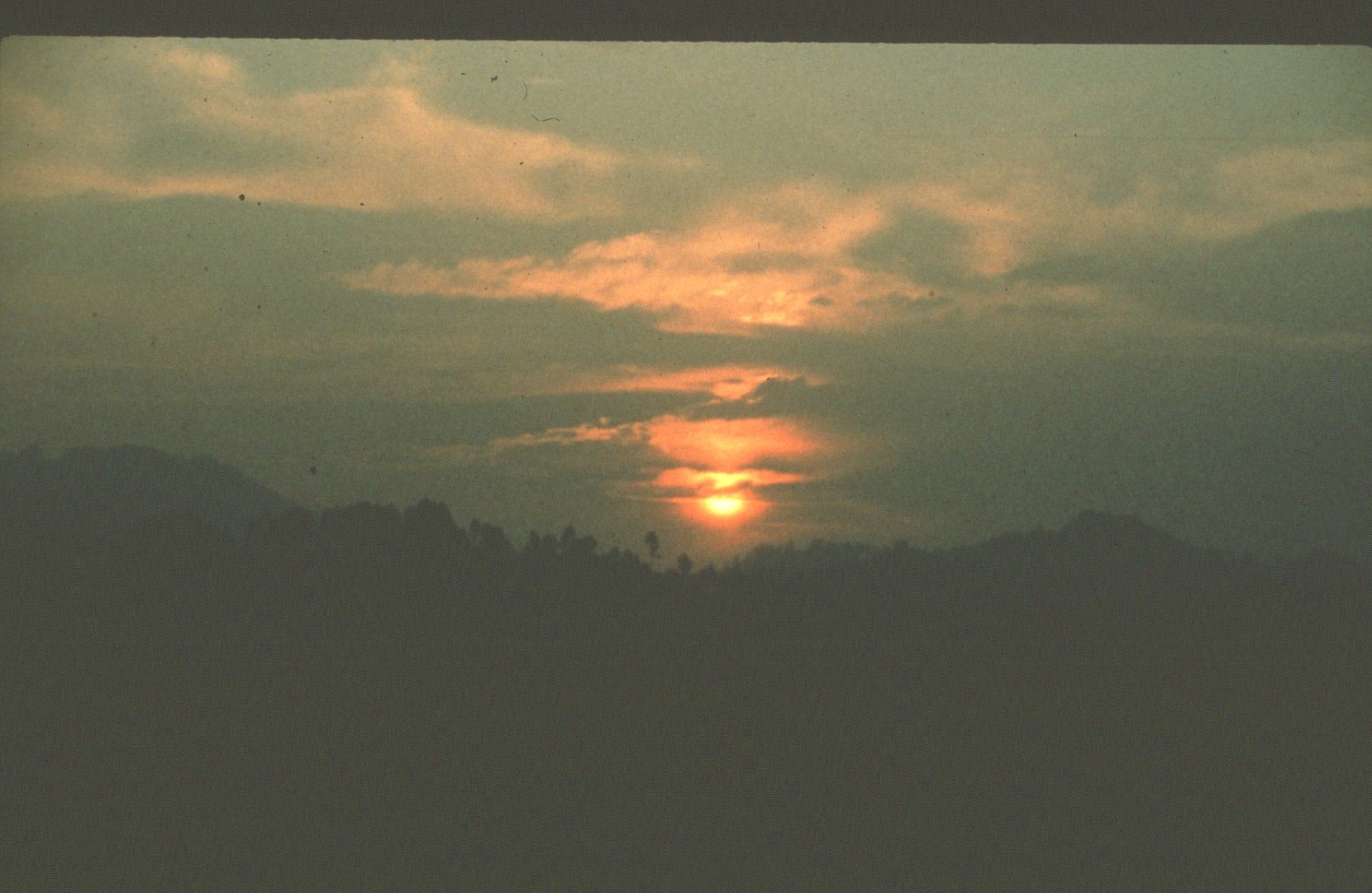 [Speaker Notes: As of 1990 Pozo de Cepalao has been pushed to a depth of 1,400 feet making it the deepest cave in Central America.]
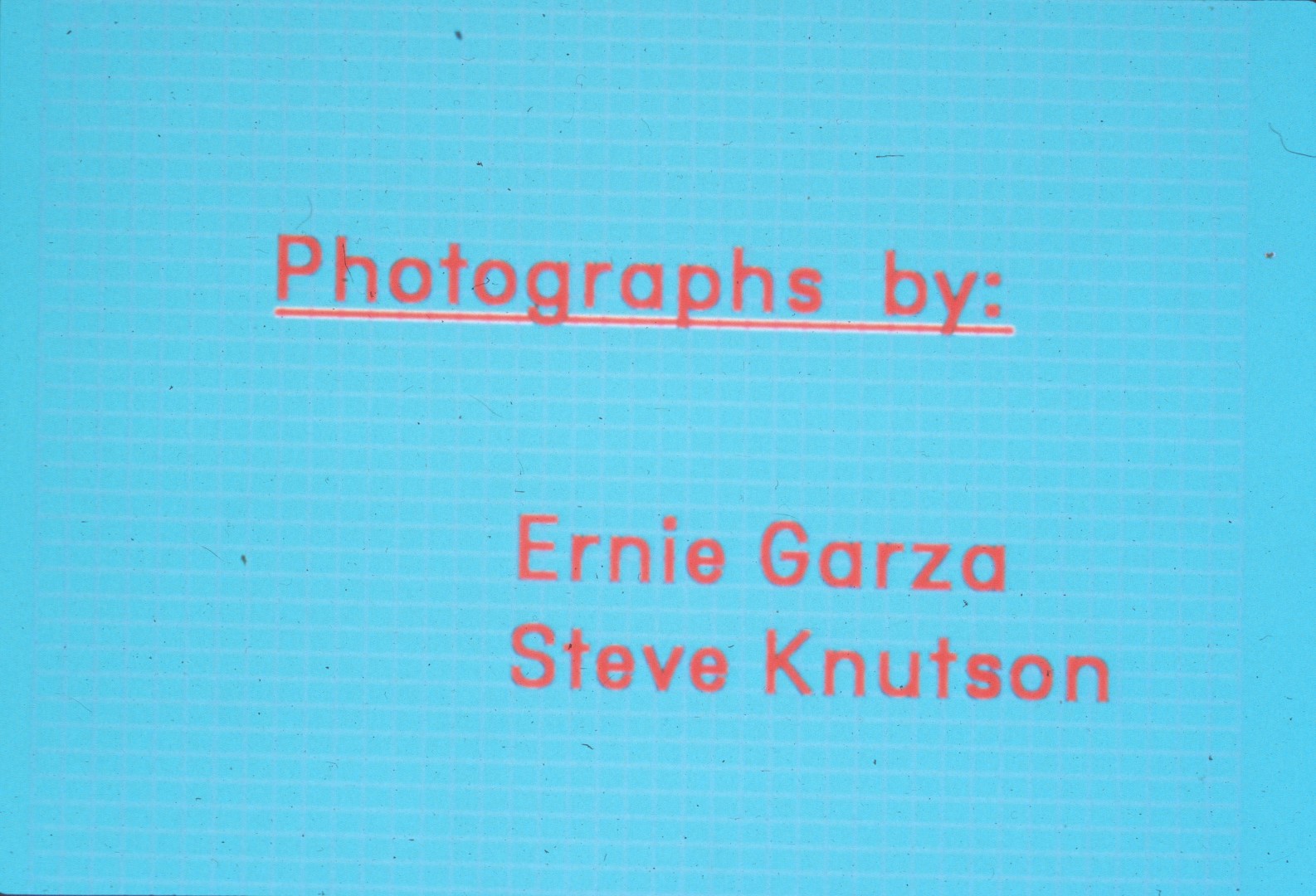 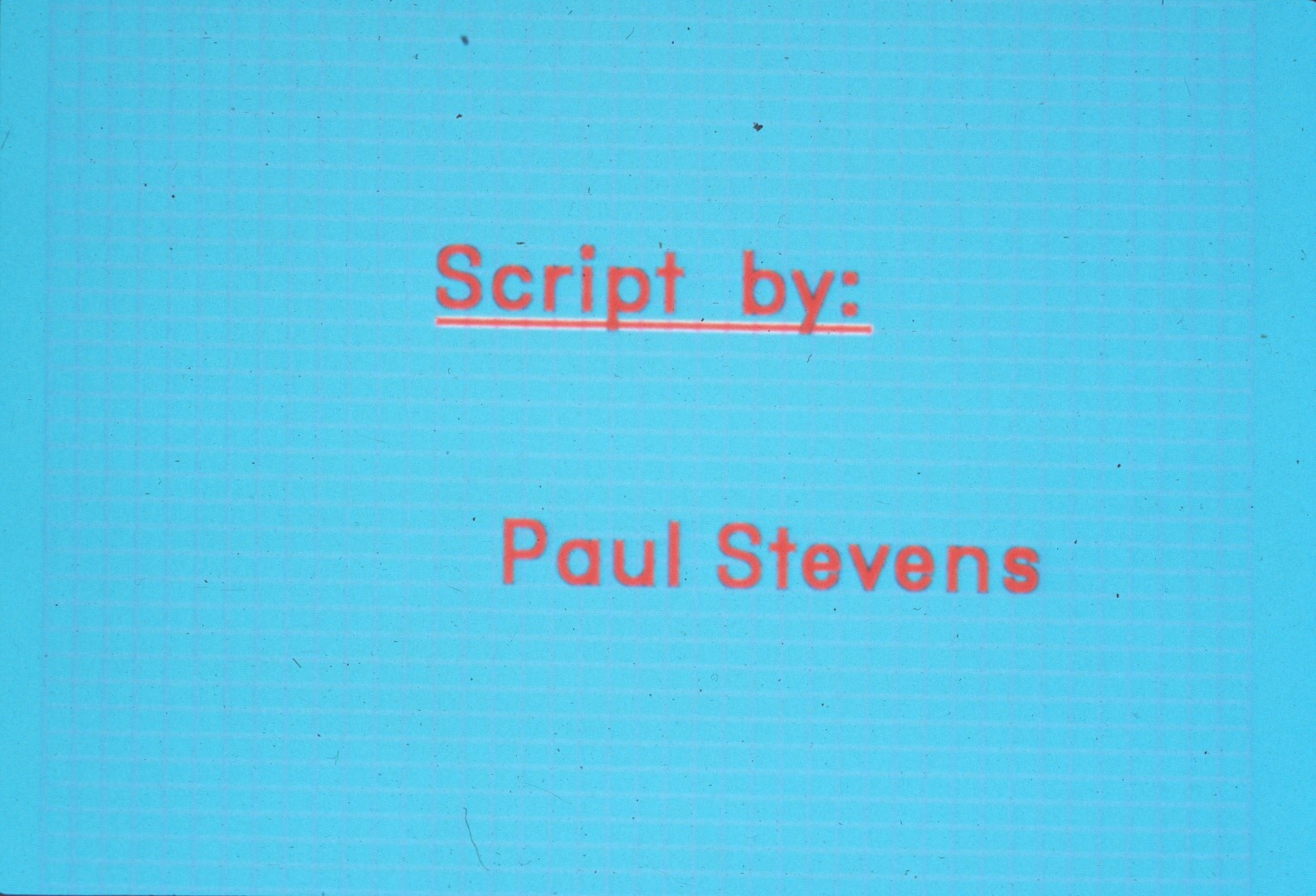 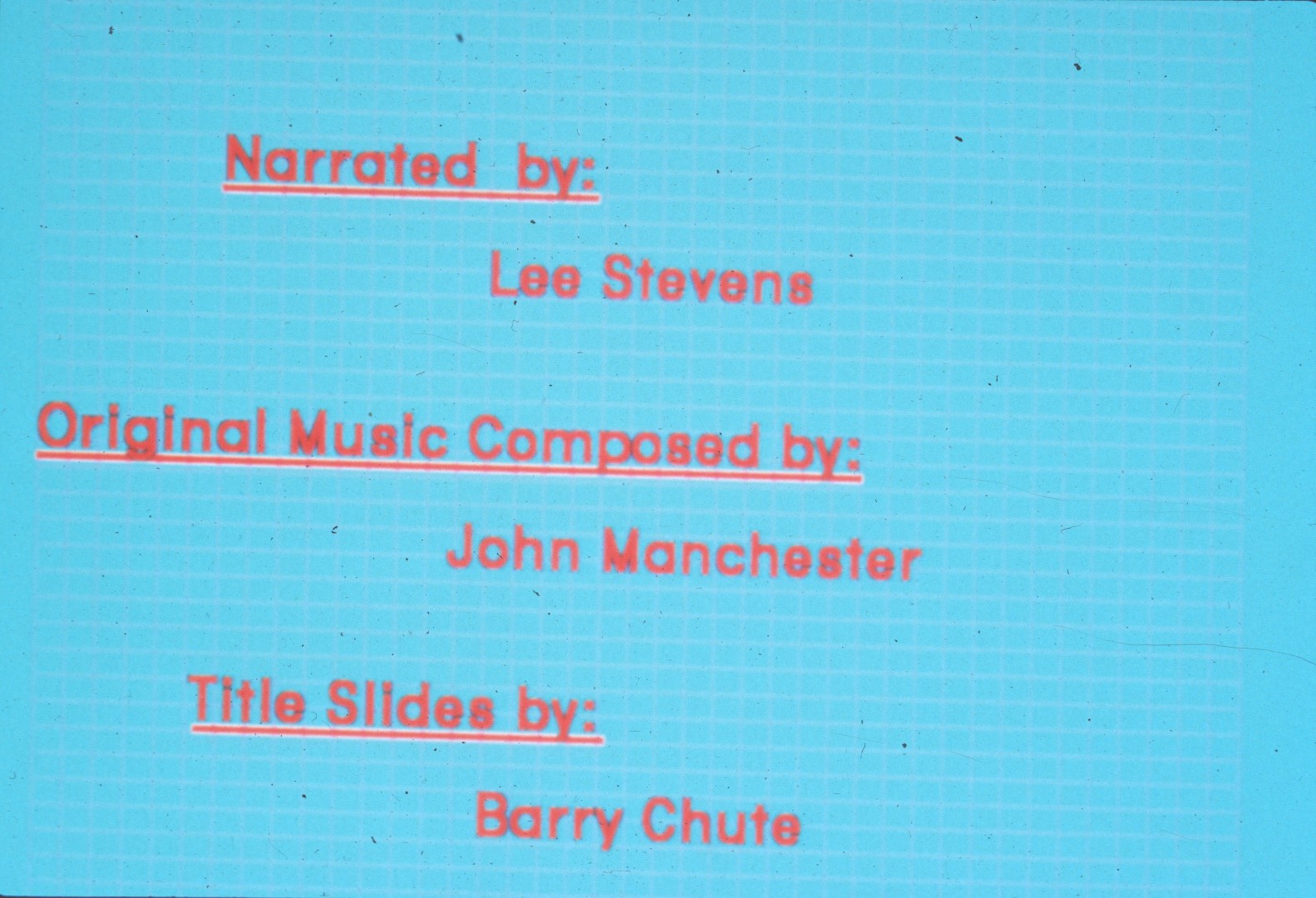 An NSS Audio-Visual Library Presentation
Guatemala Caves
By Steve Knutson
1992
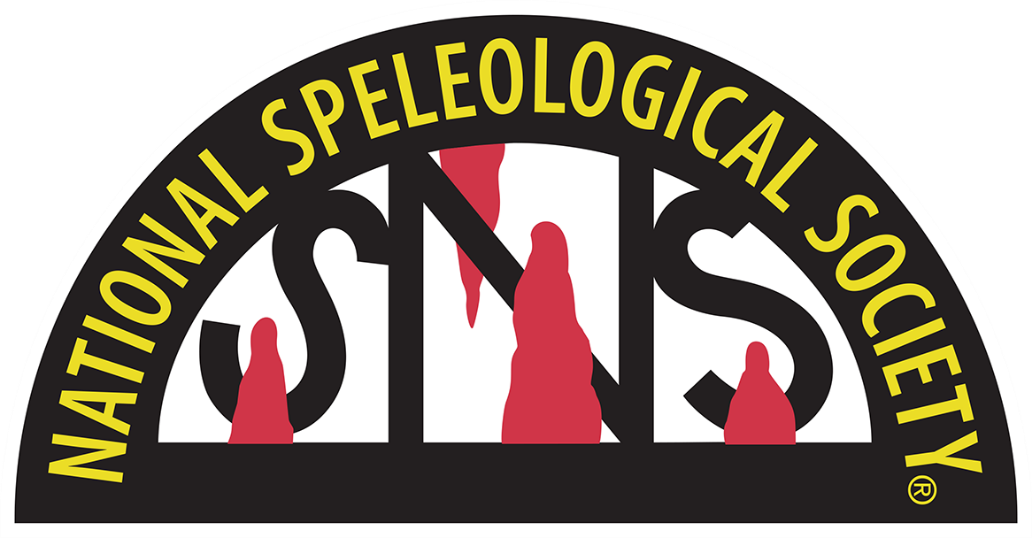 National Speleological Society
6001 Pulaski Pike
Huntsville, AL 35810-1122
256- 852-1300
nss@caves.org
https://caves.org/
Original slide program S627
Slide program produced by Paul Stevens
Slides digitized by David Caudle
PowerPoint program created by David Socky
Script transcribed by Mary Sue Socky
130 slides, with script in presenter notes
PowerPoint created 1/28/2021